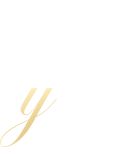 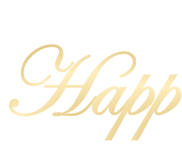 NEW YEAR'S DAY
绿色节日风元旦活动策划ppt模板
XXXXX有限公司
策划人：
PART ONE
z
活动背景介绍
目 录
PART TWO
z
活动流程分析
PART THREE
z
CONTENTS
年度财务报表
PART FOUR
z
活动其他事项
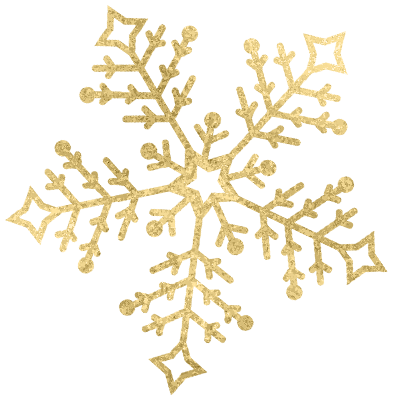 活动背景介绍
01
活动流程分析
02
年度财务报表
03
活动其他事项
04
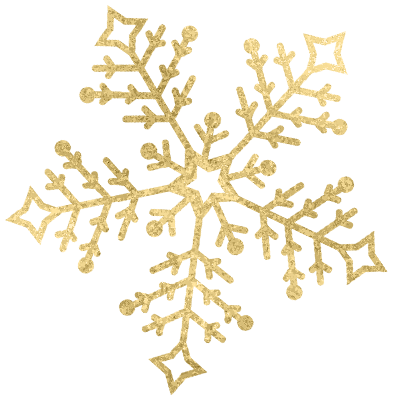 PART ONE
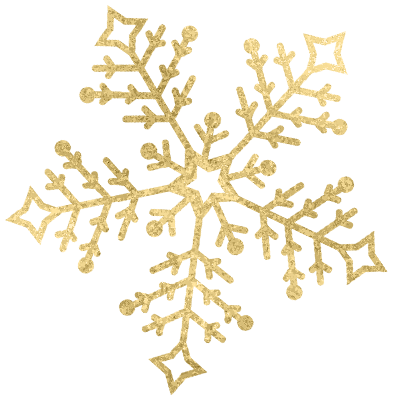 活动背景介绍
PART ONE
活动背景介绍
HAPPY NEW YEAR !
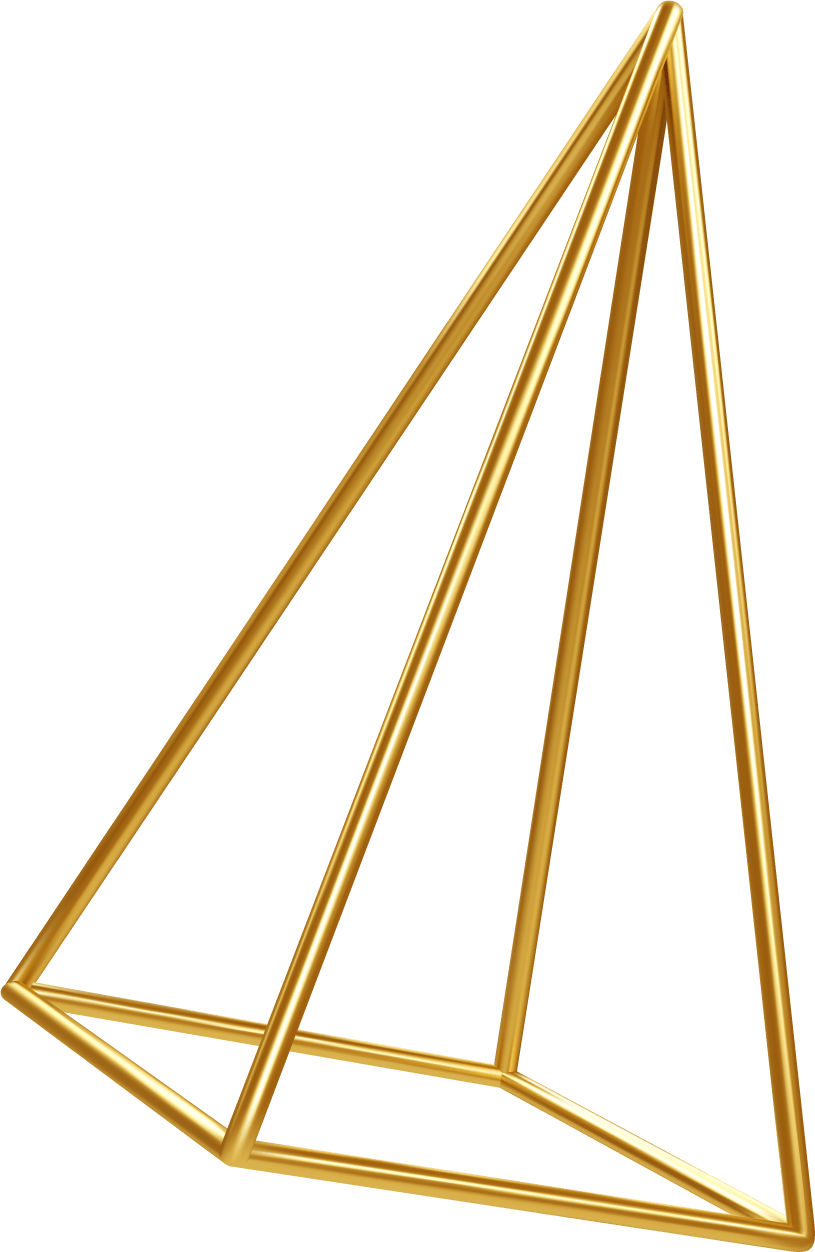 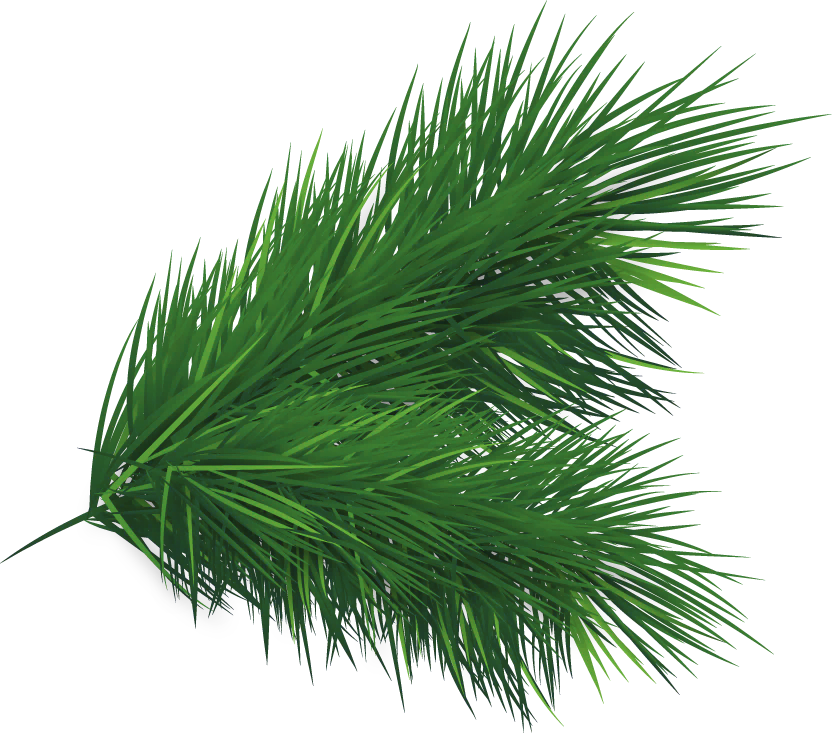 z
元旦的由来
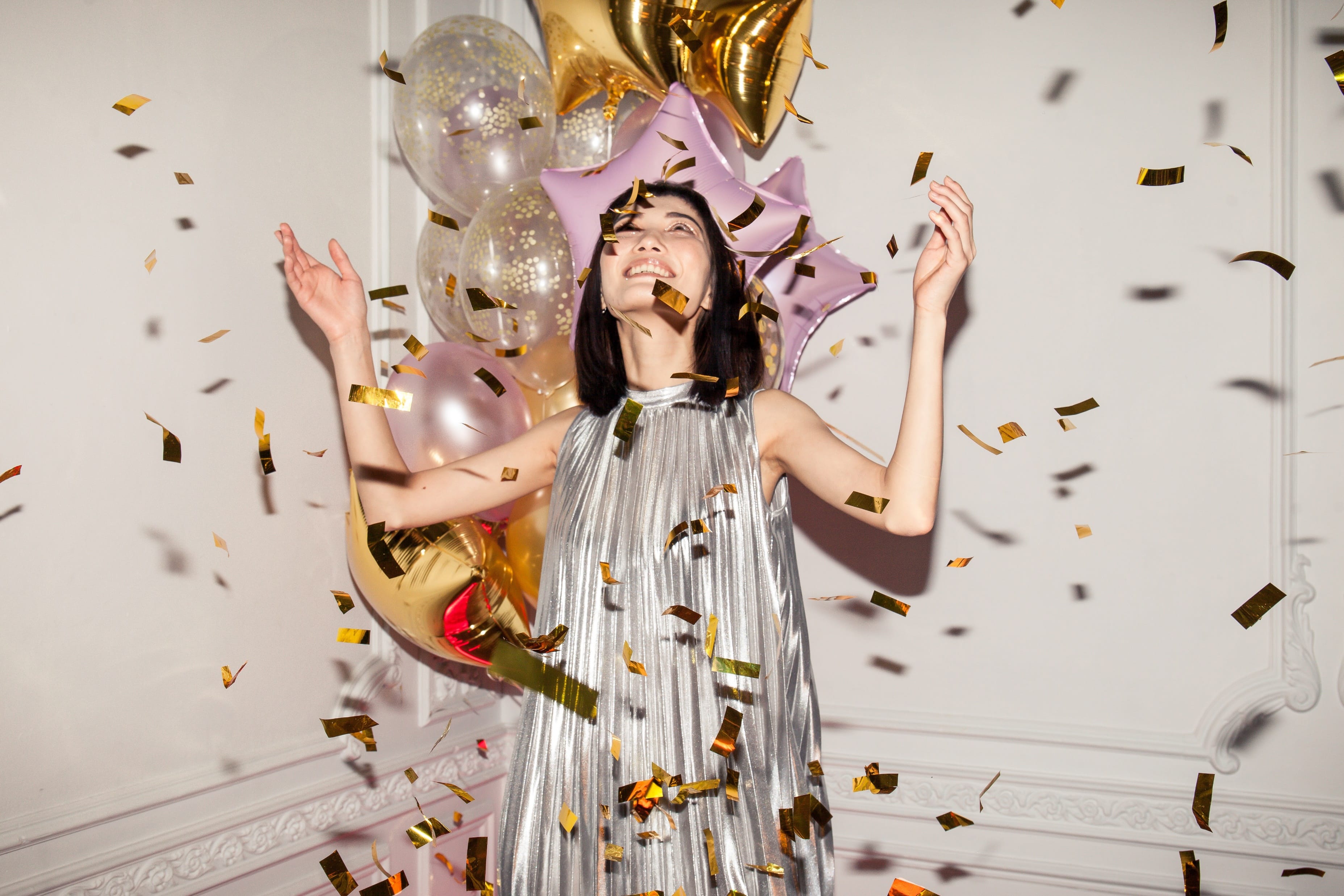 新中国成立前夕的公元1949年9月27日，第一届中国人民政治协商会议，在决定建立中华人民共和国的同时，也决定采用世界通用的公元纪年法。元旦指公元纪年的岁首第一天。为了区别农历和阳历两个新年，又鉴于农历二十四节气中的“立春”恰在农历新年的前后，因此便把农历正月初一改称为“春节”，阳历1月1日定为新年的开始“元旦”，并列入了法定假日成为全国人民的欢乐节日。
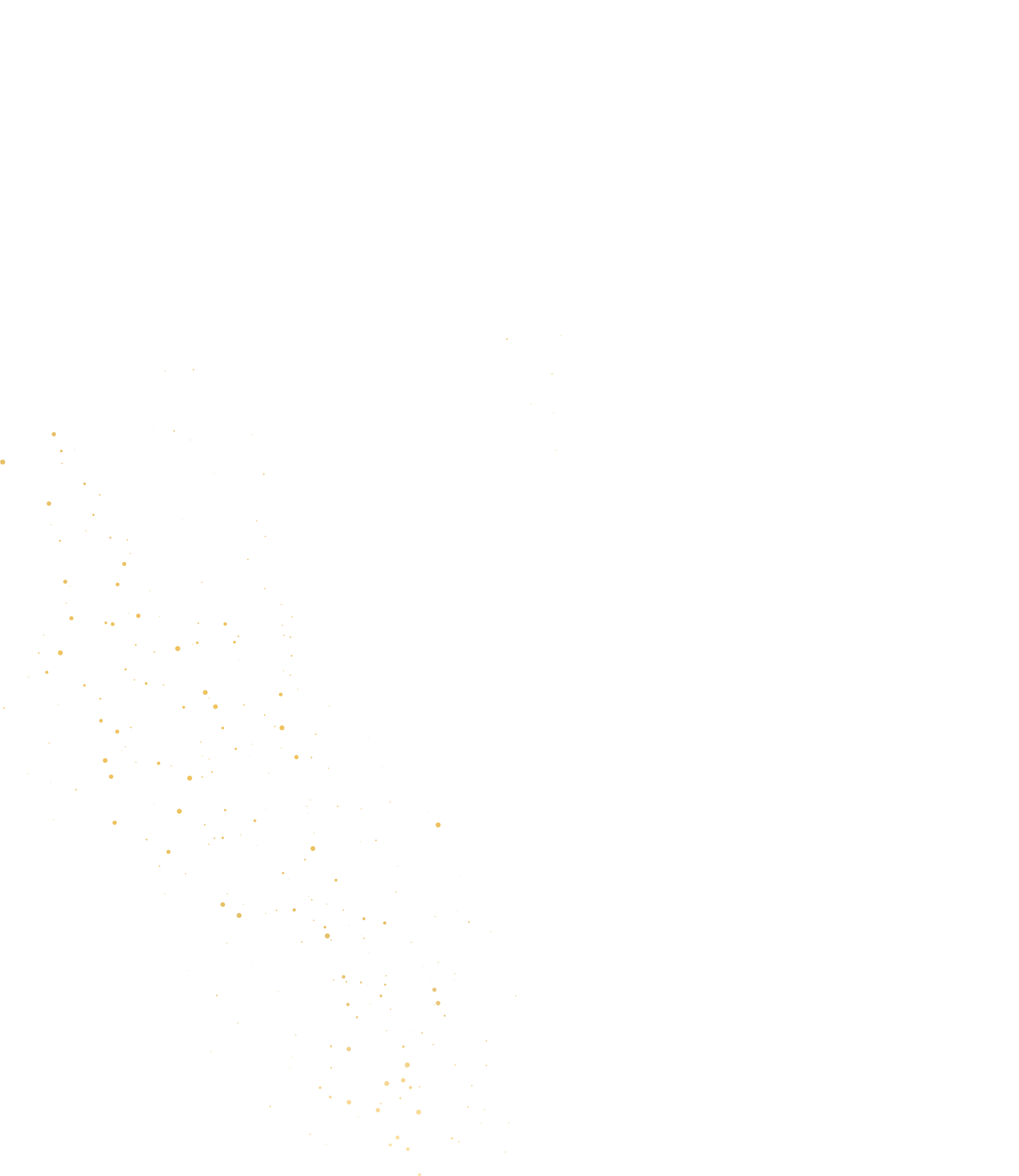 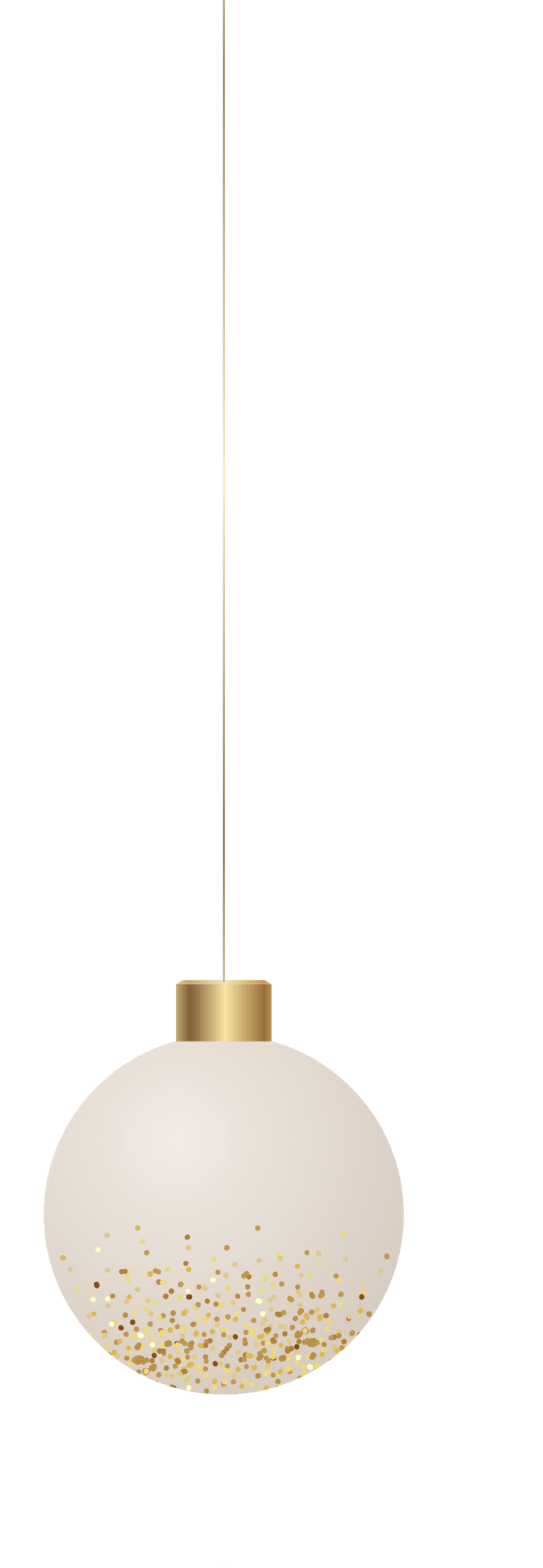 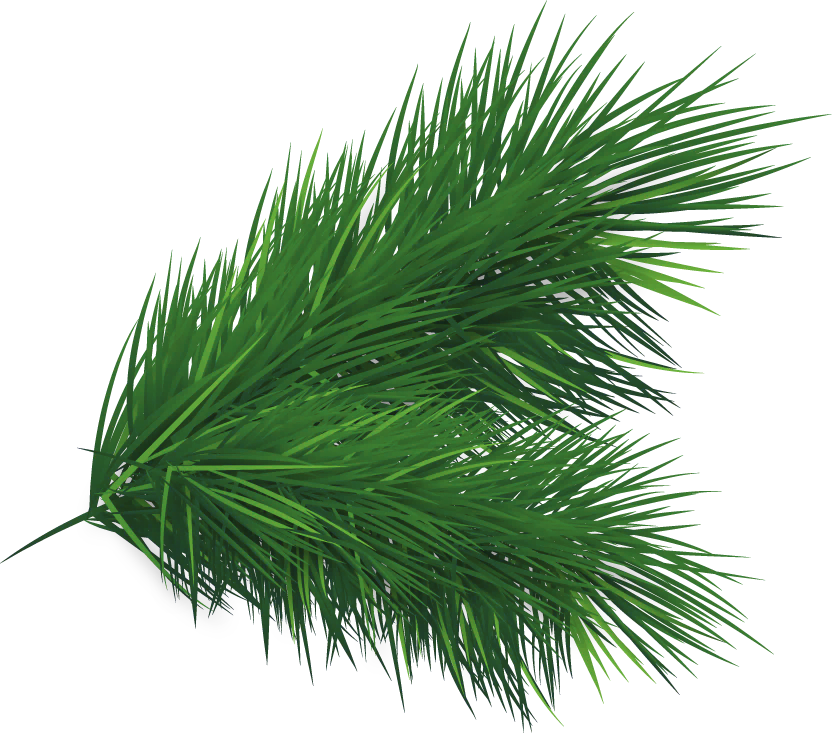 目的与意义：
目的
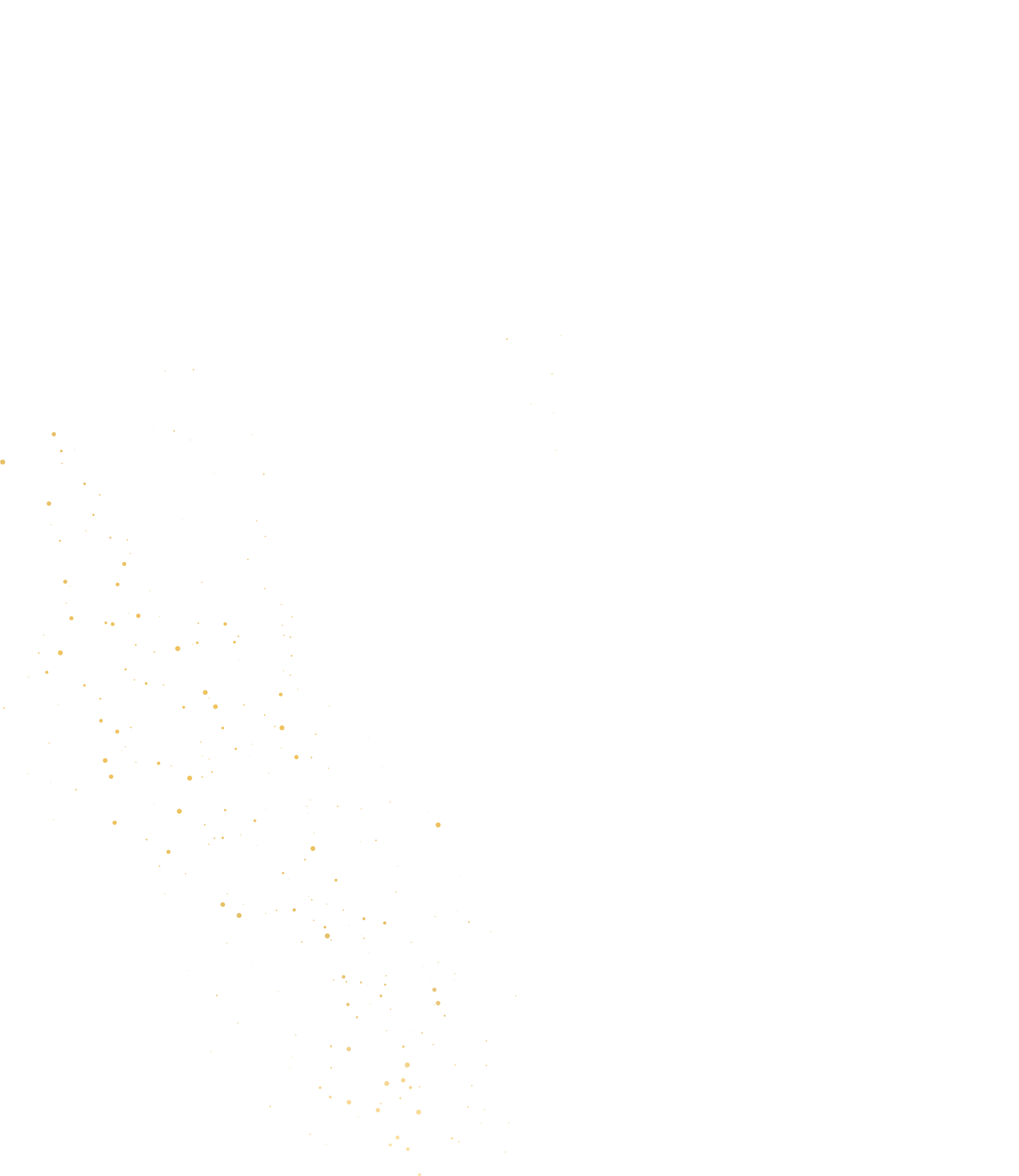 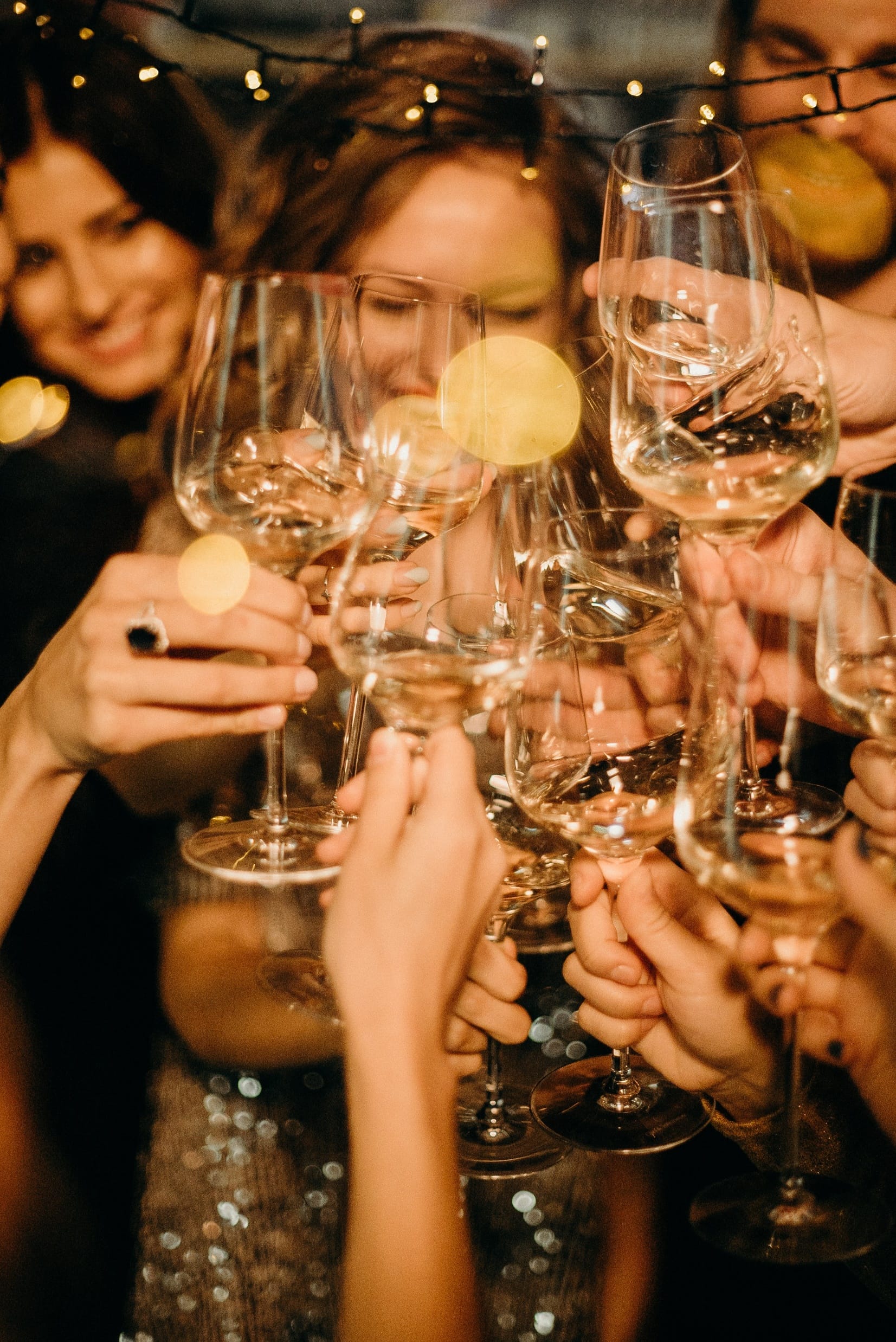 增强系内成员的认知度及了解度提高系内成员的团结性、纪律性与竞争性提高系内成员的整体素质，打造品牌团队
意义
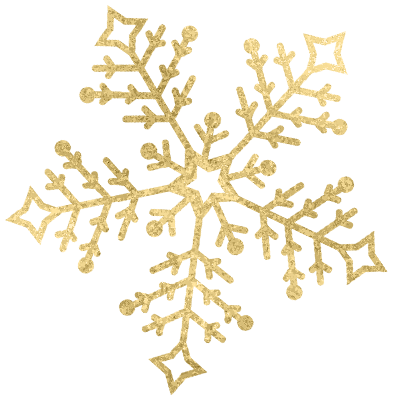 通过本次活动，使艺术系全体成员在原程度上加强彼此的认知度与了解度，从而形成更好的凝聚力，让全体成员形成更强的团队意识并增强全体成员的纪律性与竞争性，努力把艺术系打造成一个素质高、凝聚力强的品牌团队。
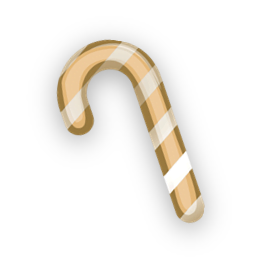 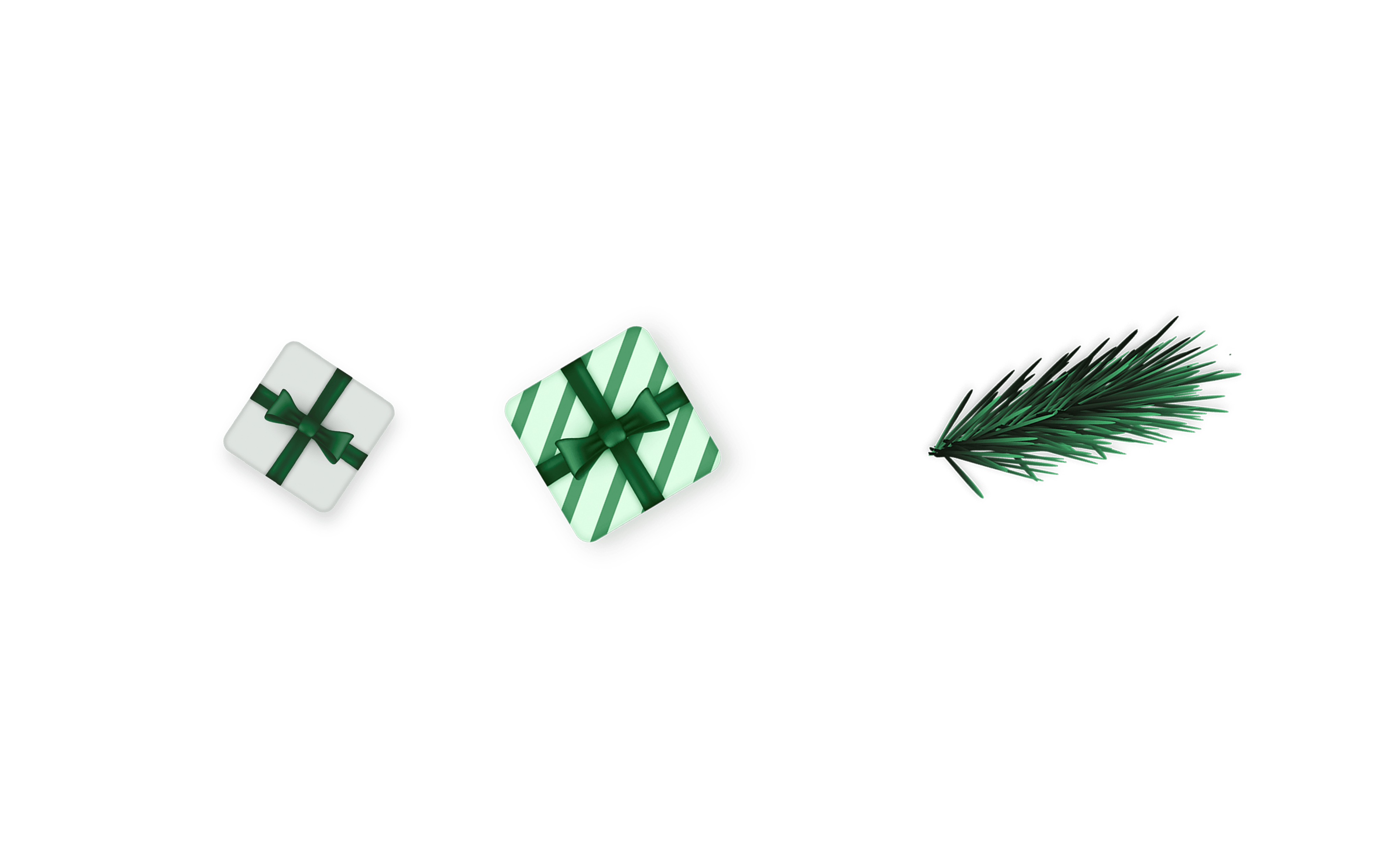 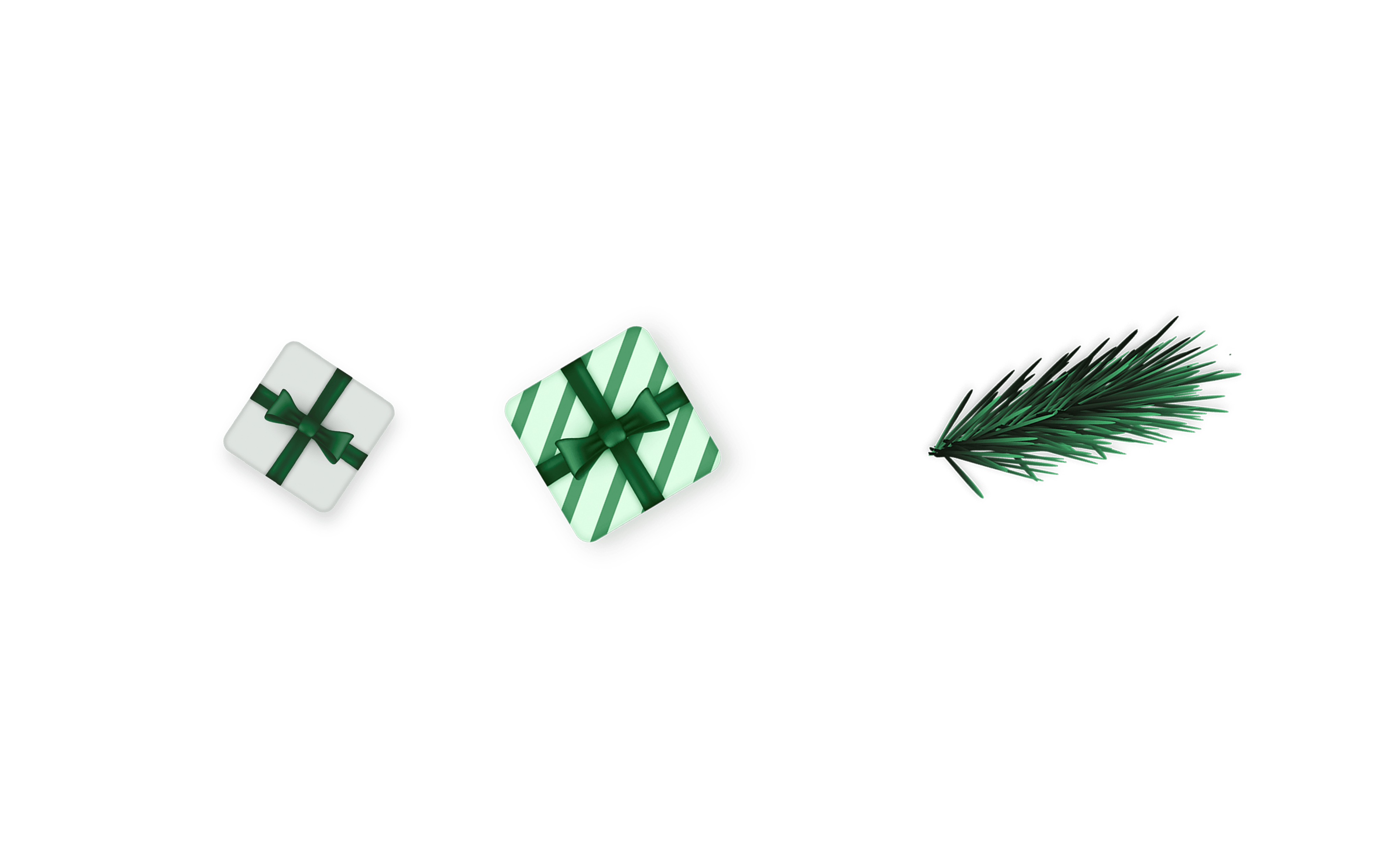 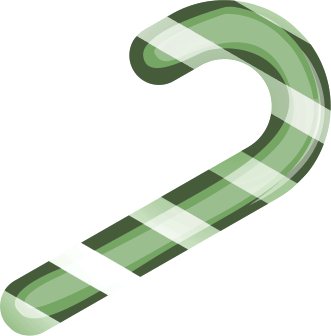 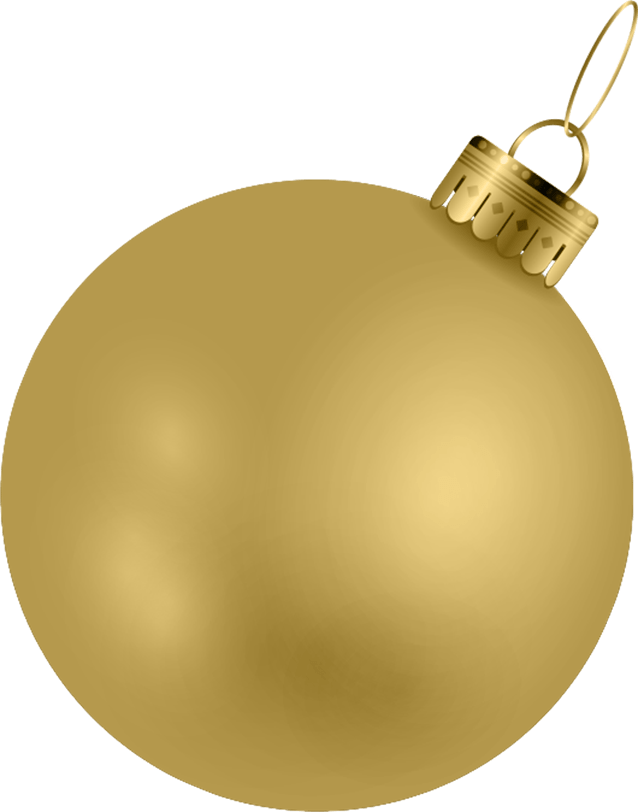 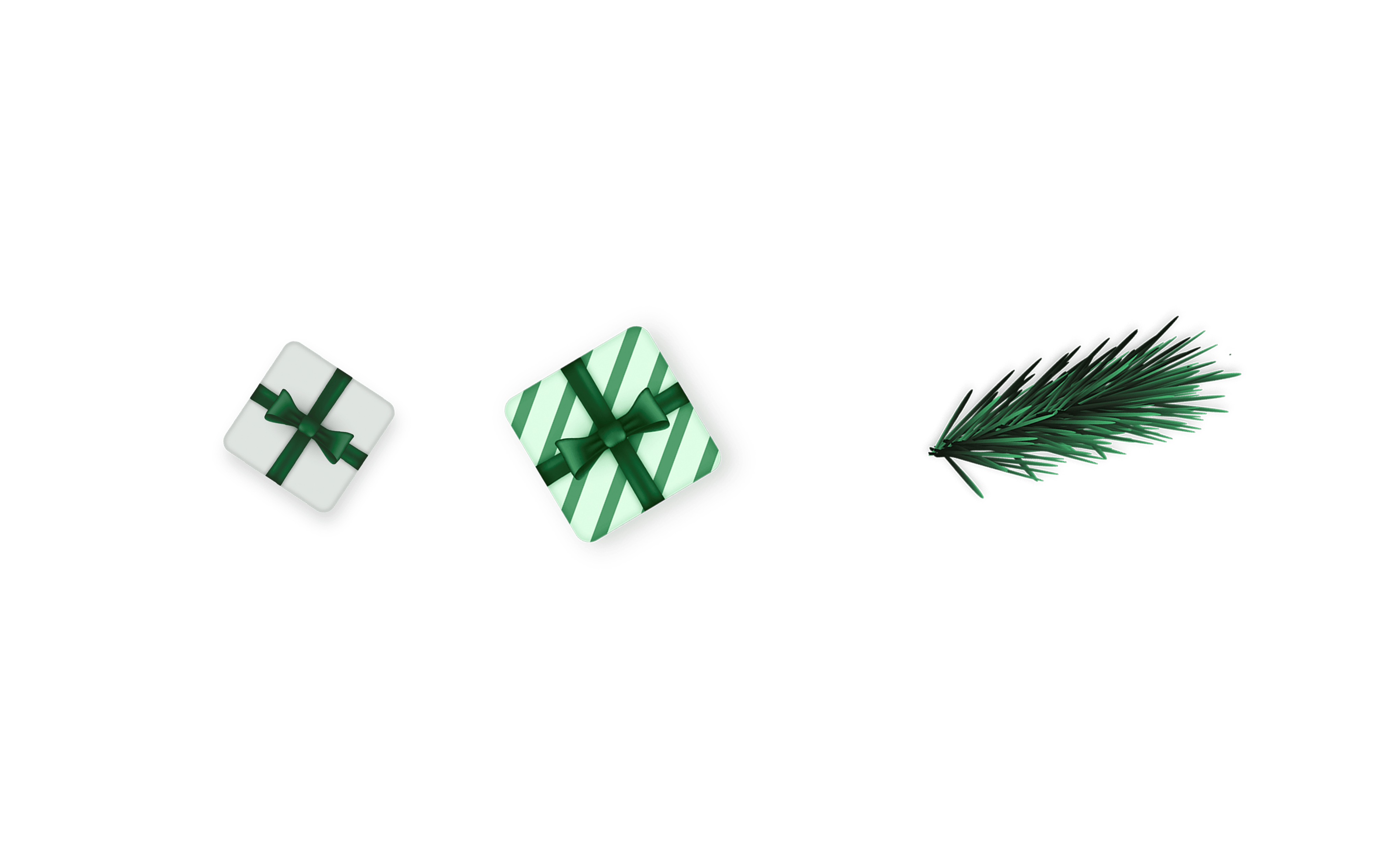 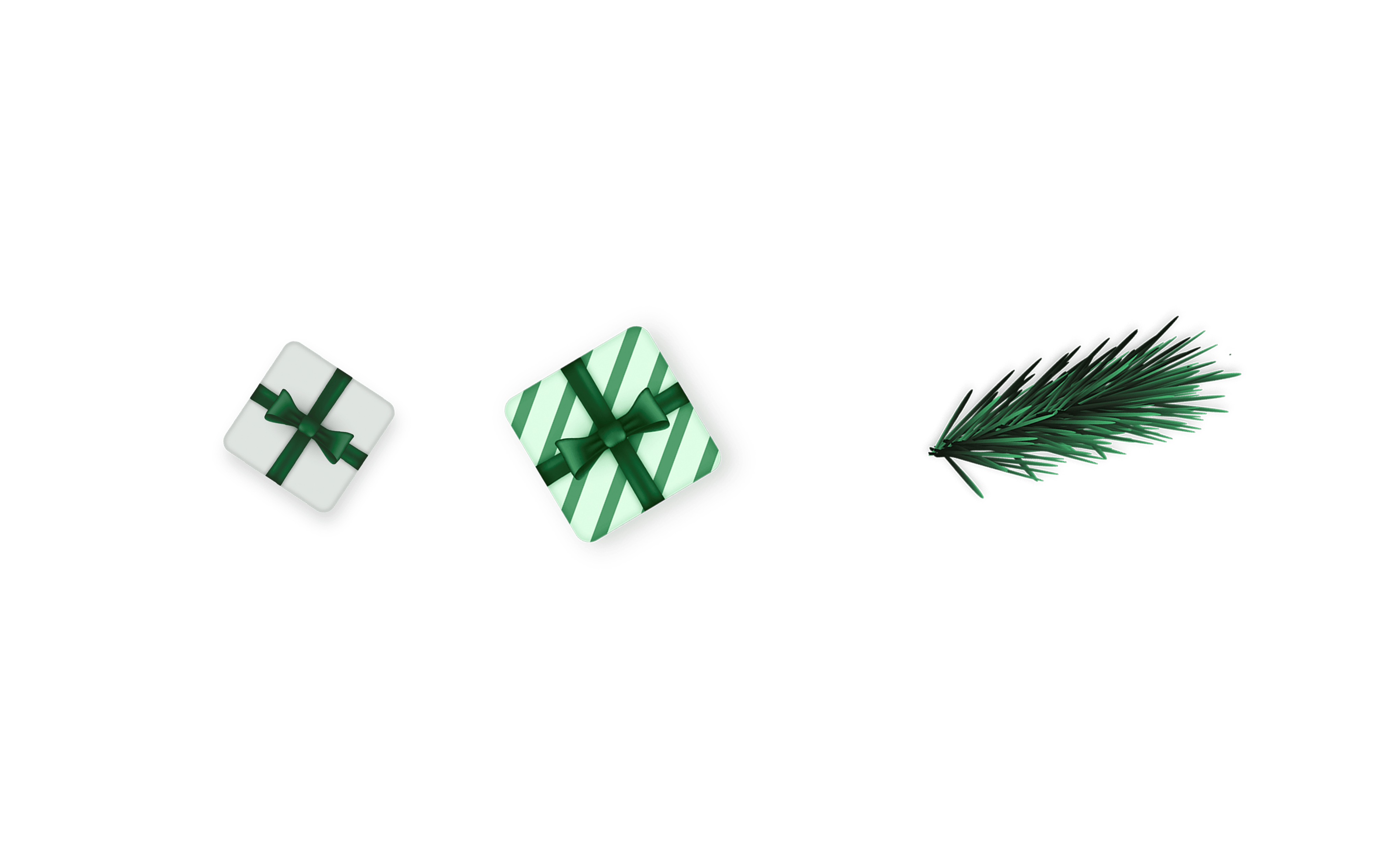 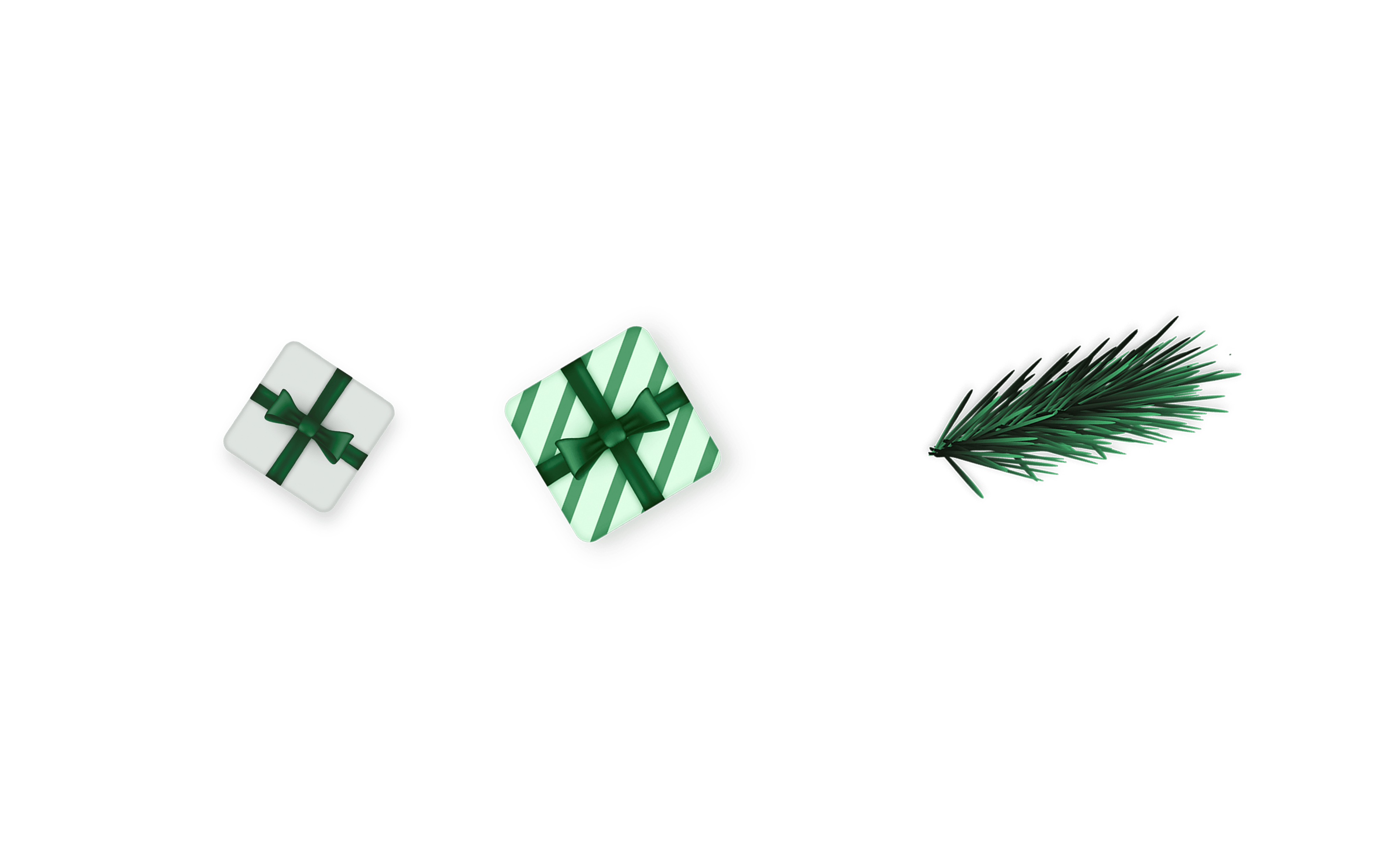 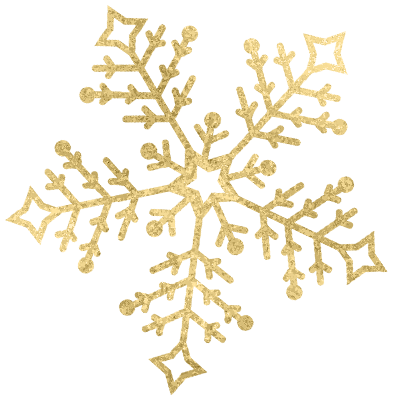 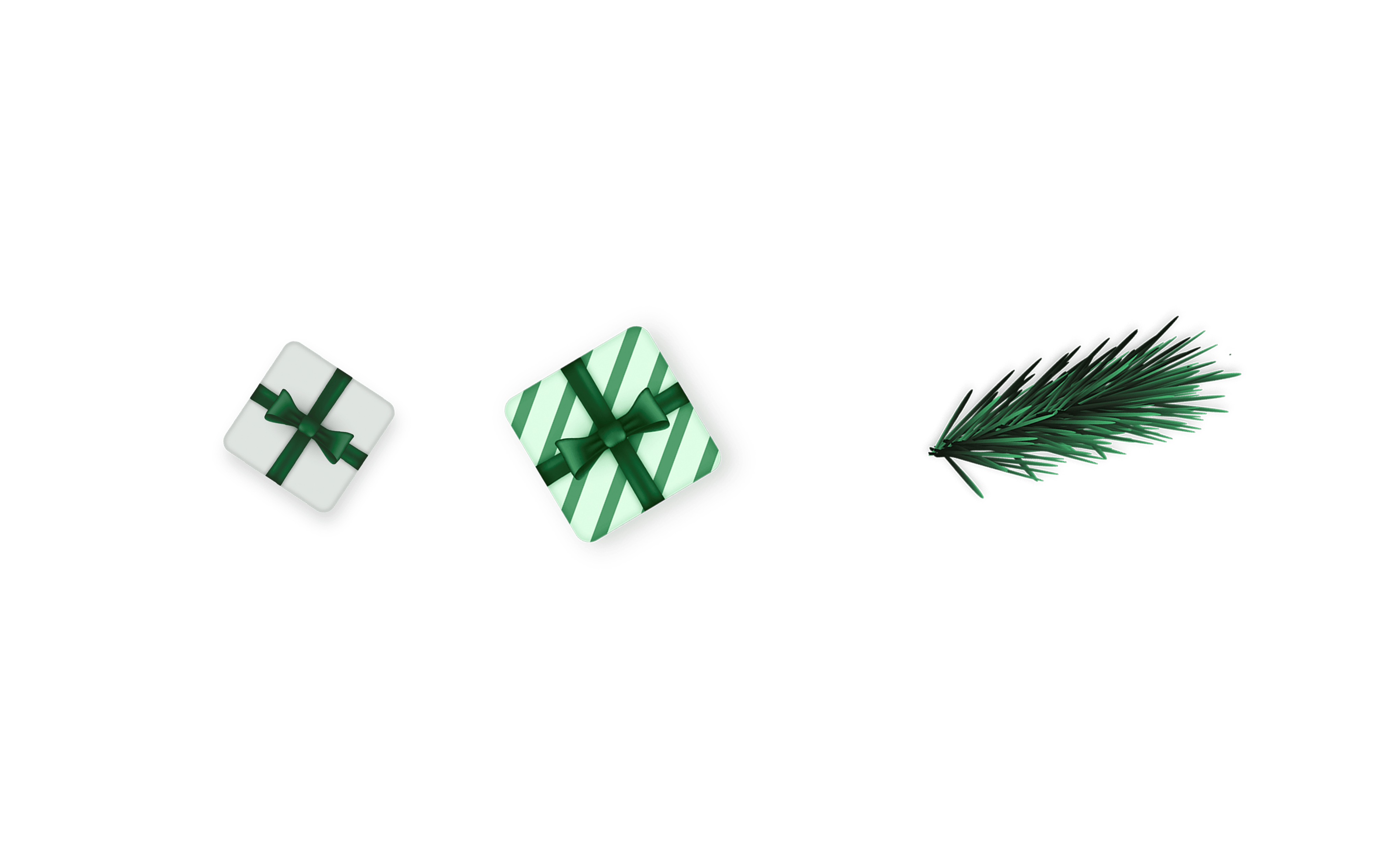 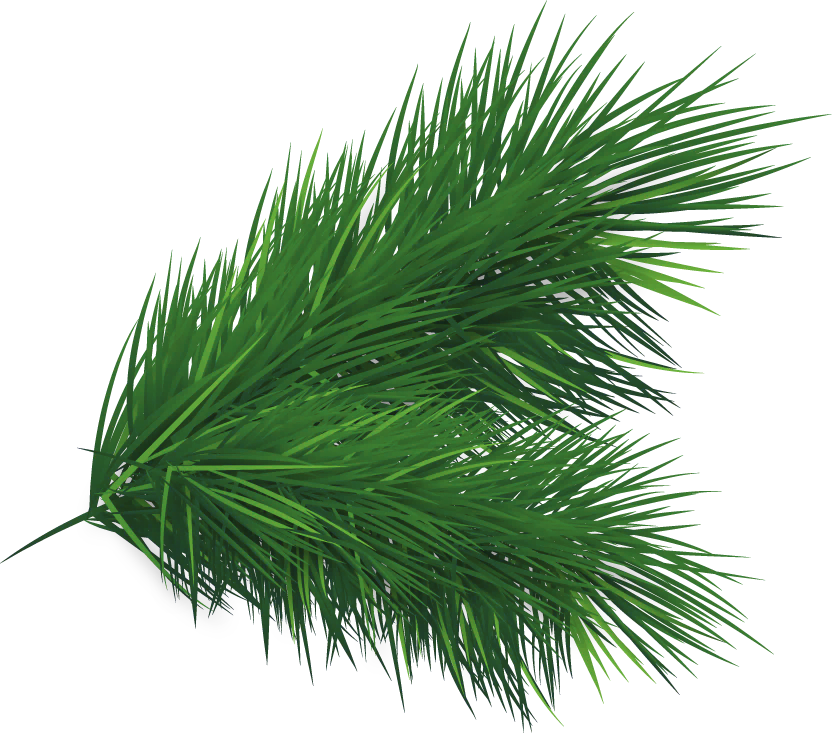 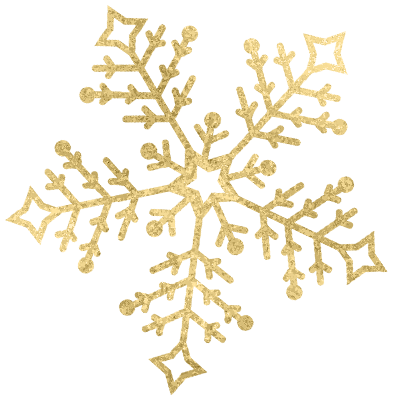 z
合作品牌
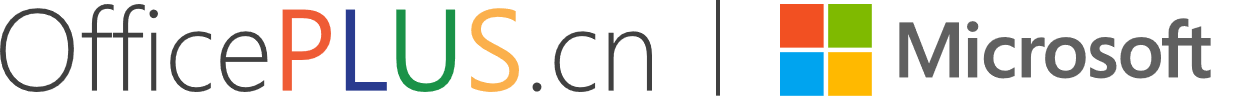 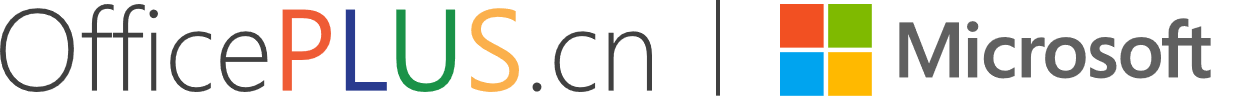 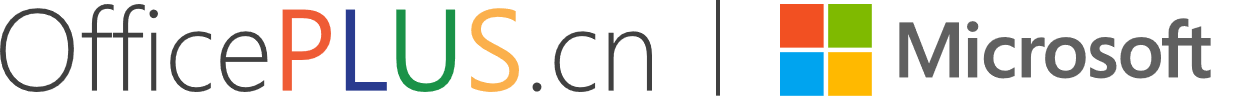 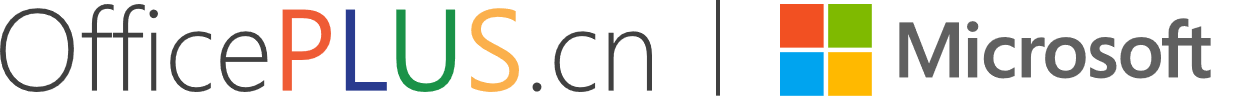 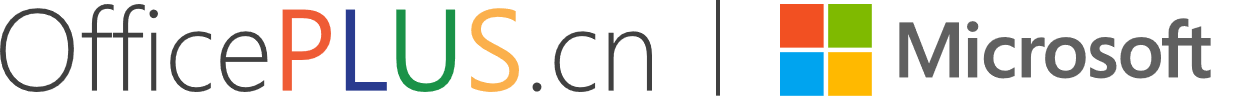 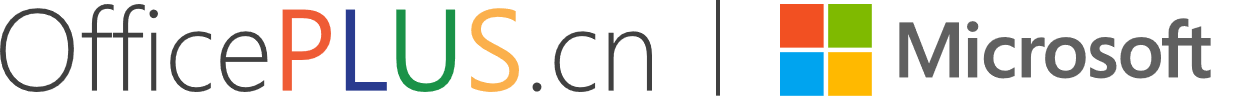 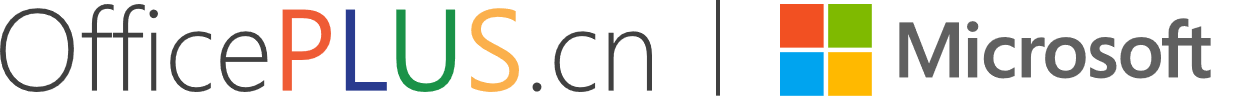 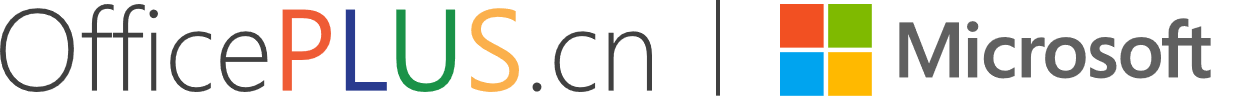 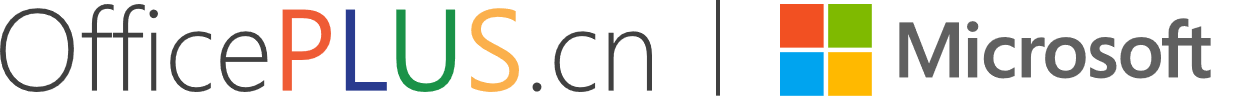 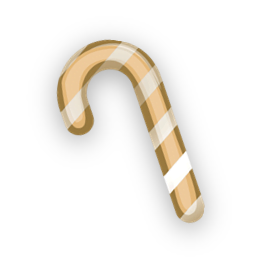 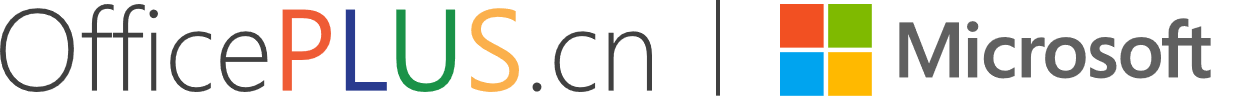 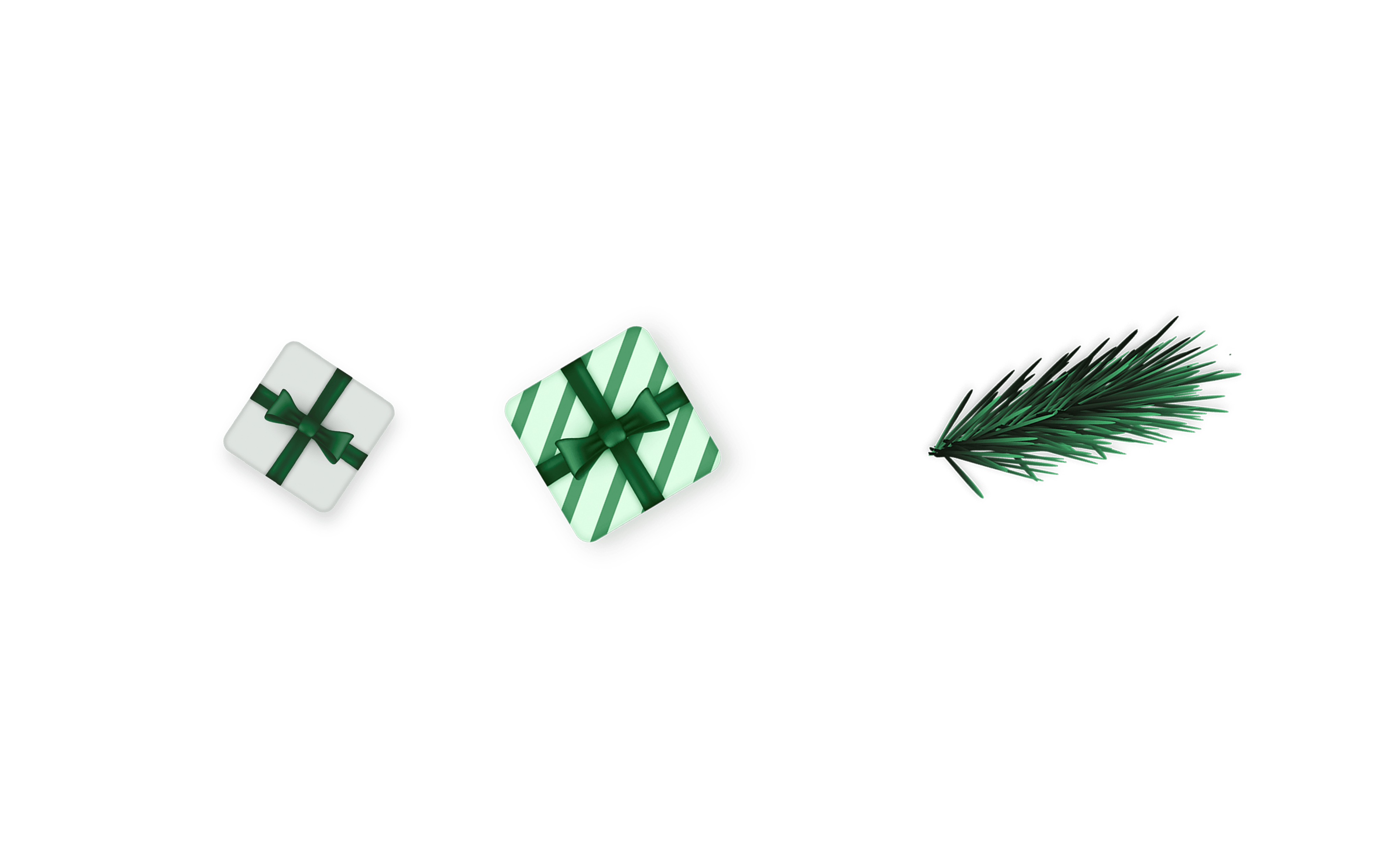 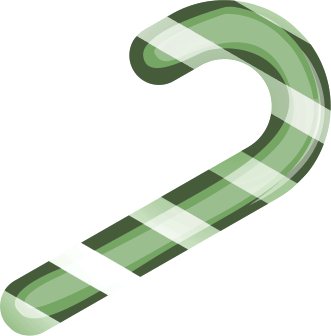 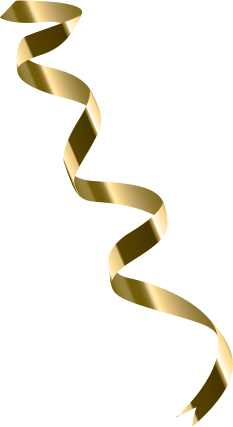 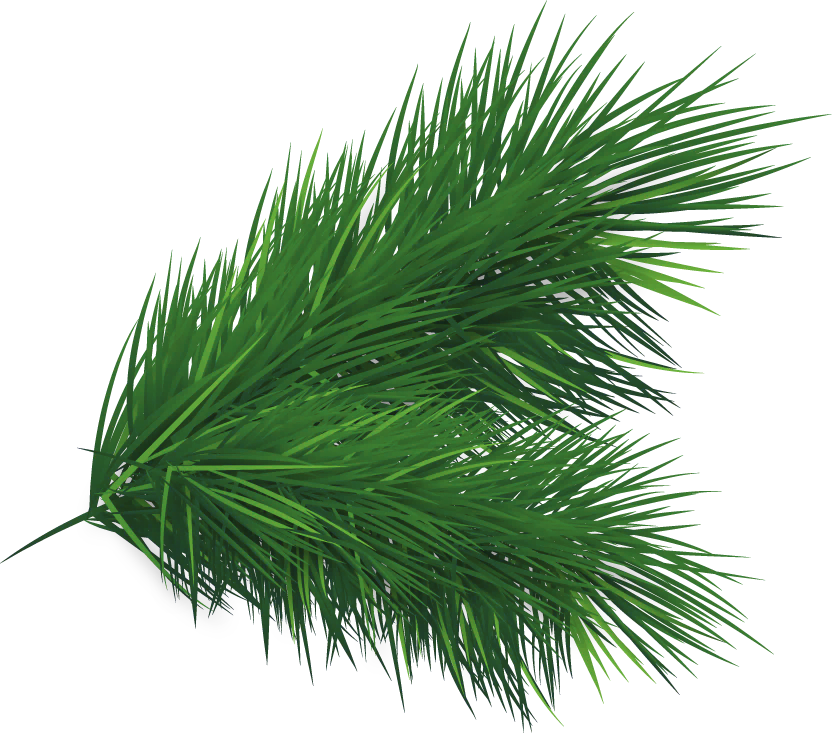 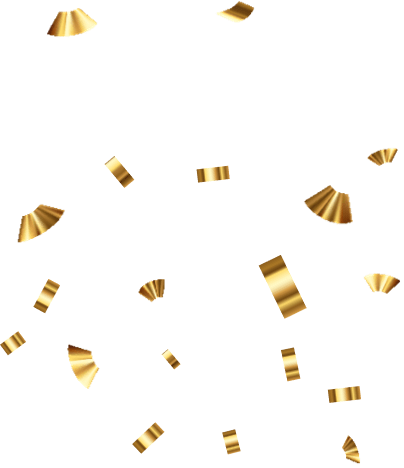 z3
喜迎元旦、元旦晚会
晚会主题：
以文艺节目表演为主，展现员工的才艺和精神风貌，同时穿插轻松活泼的游戏节目，提高晚会的互动性和参与性，真正起到全员联欢的效果，有助于同事关系、干群关系的进一步融洽和团队意识、集体荣誉感的培养。
晚会目的：
z3
z3
z3
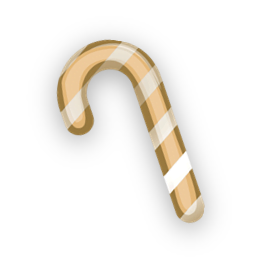 打造牧丰企业文化
增强凝聚力
加强各部门同仁之间
联系与沟通
增强公司员工的集体主义精神观念
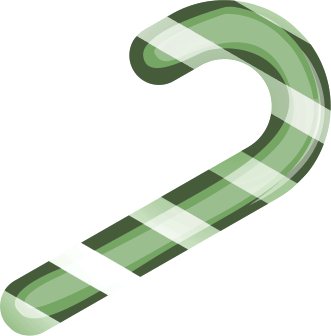 PART TWO
活动流程分析
HAPPY NEW YEAR !
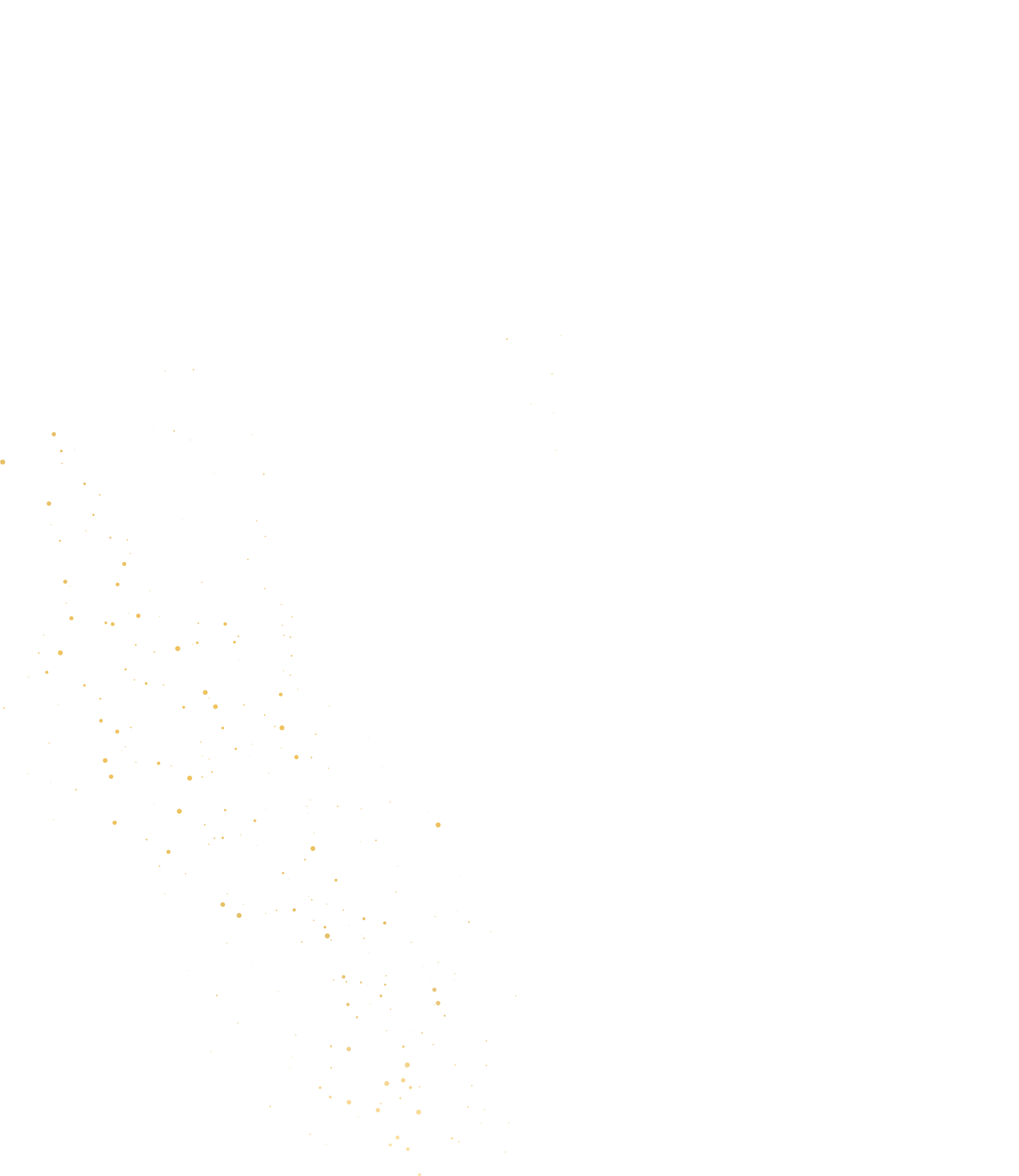 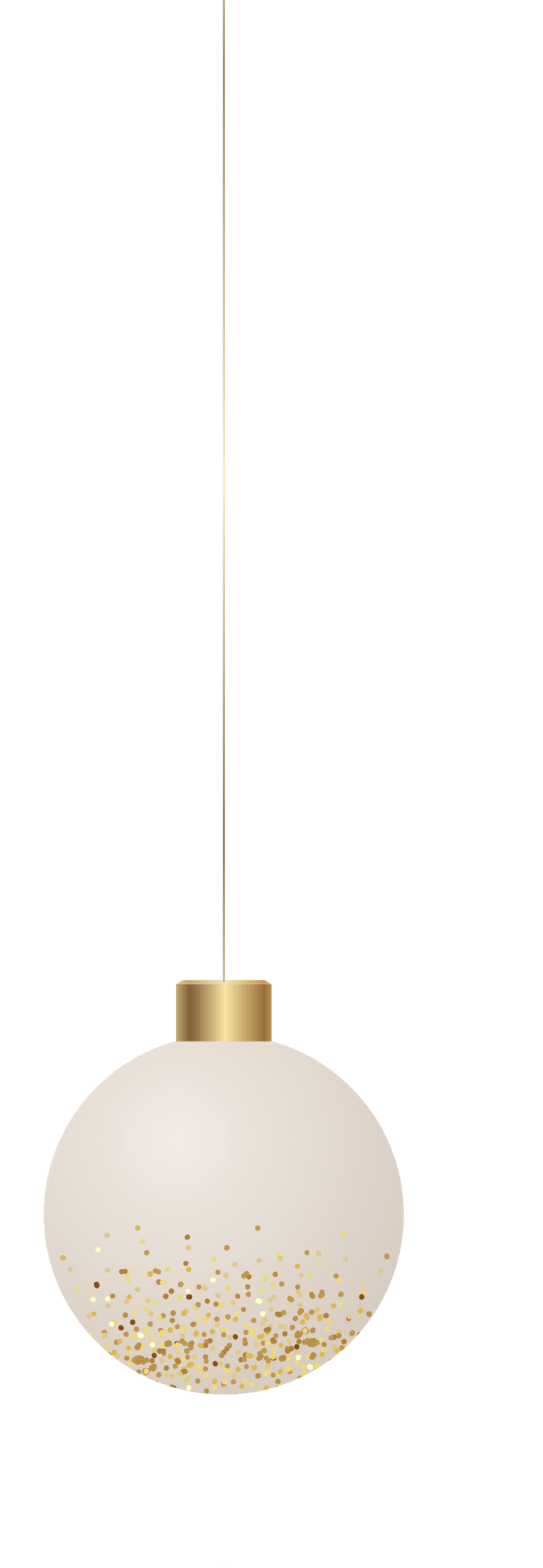 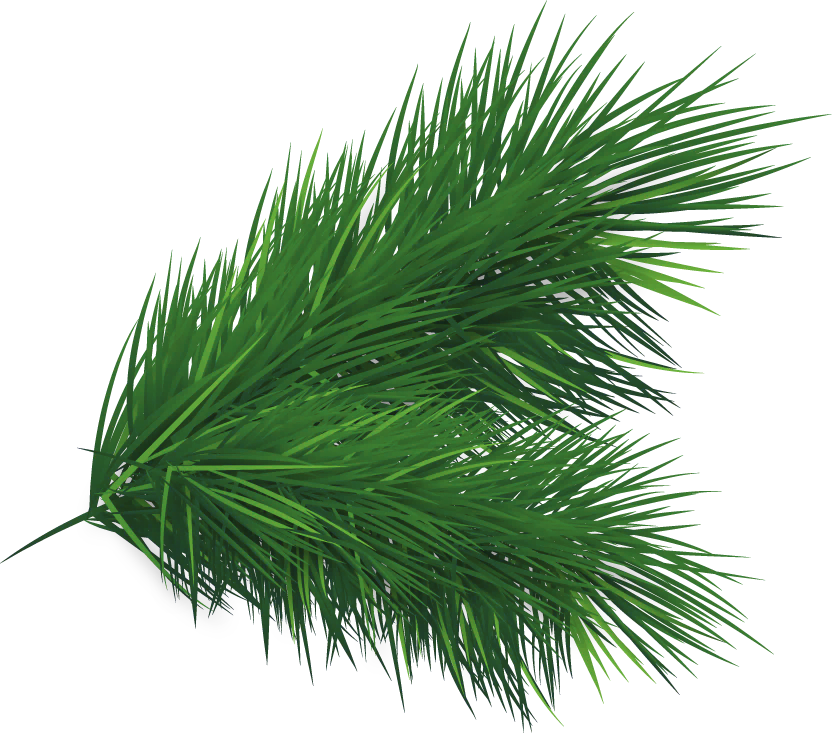 活动流程：
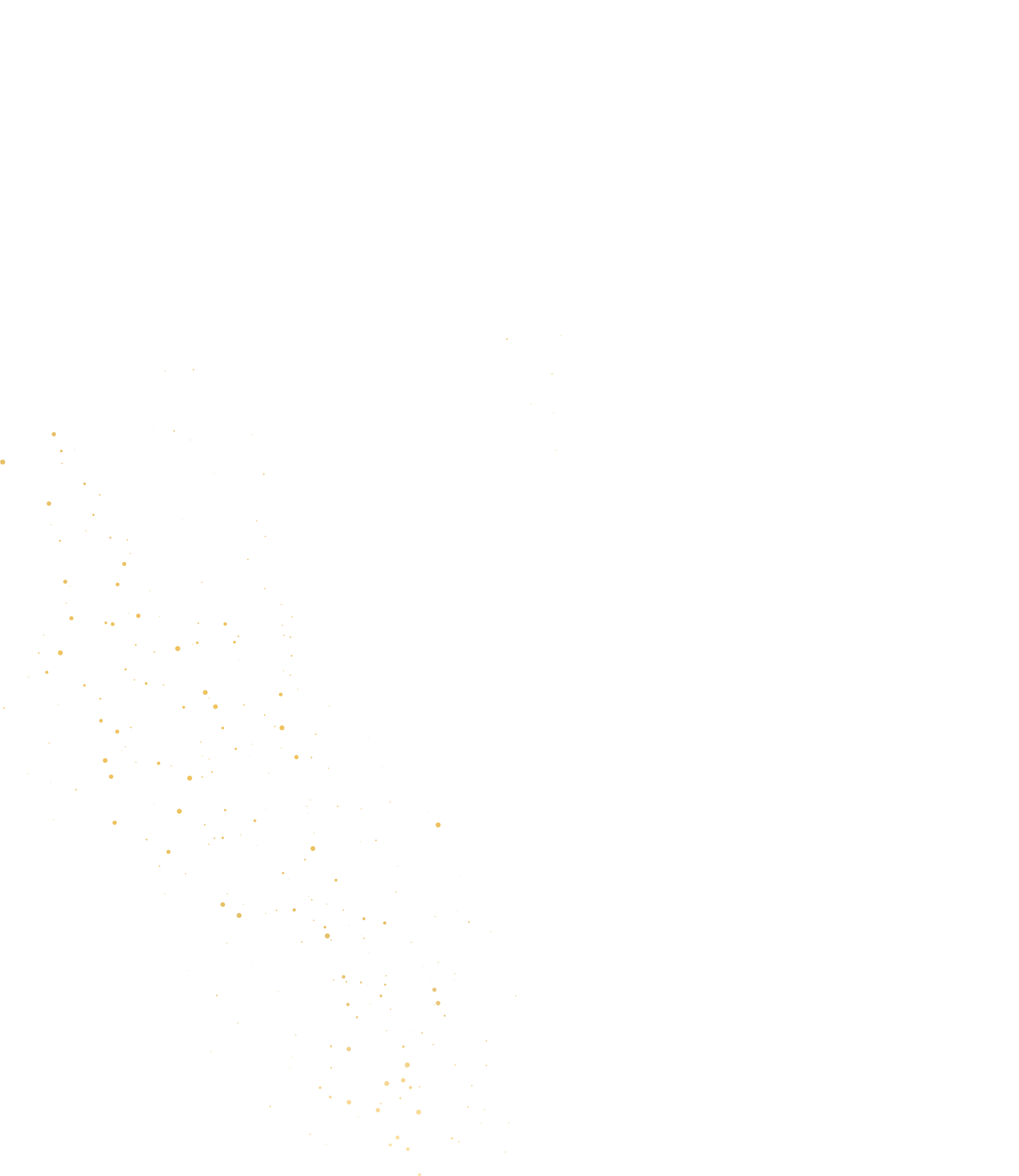 z3
z3
z3
z3
01
02
03
04
领导致词
主持人现场介绍到场嘉宾
节目进行，中间穿插抽奖和游戏活跃气氛
活动结束安排交通车返程，工作人员负责现场清理
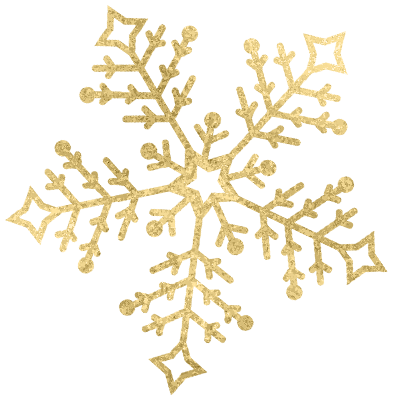 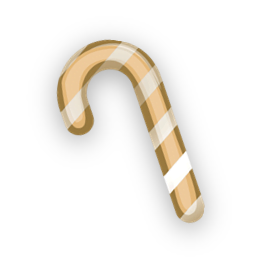 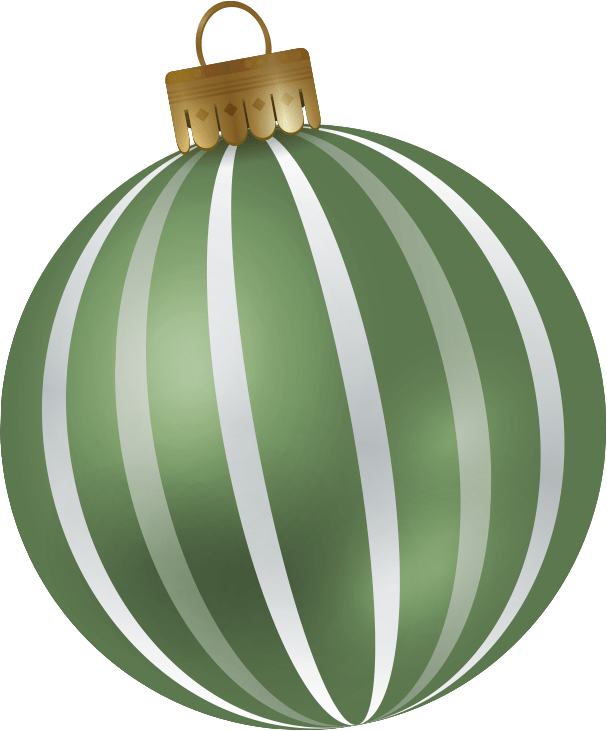 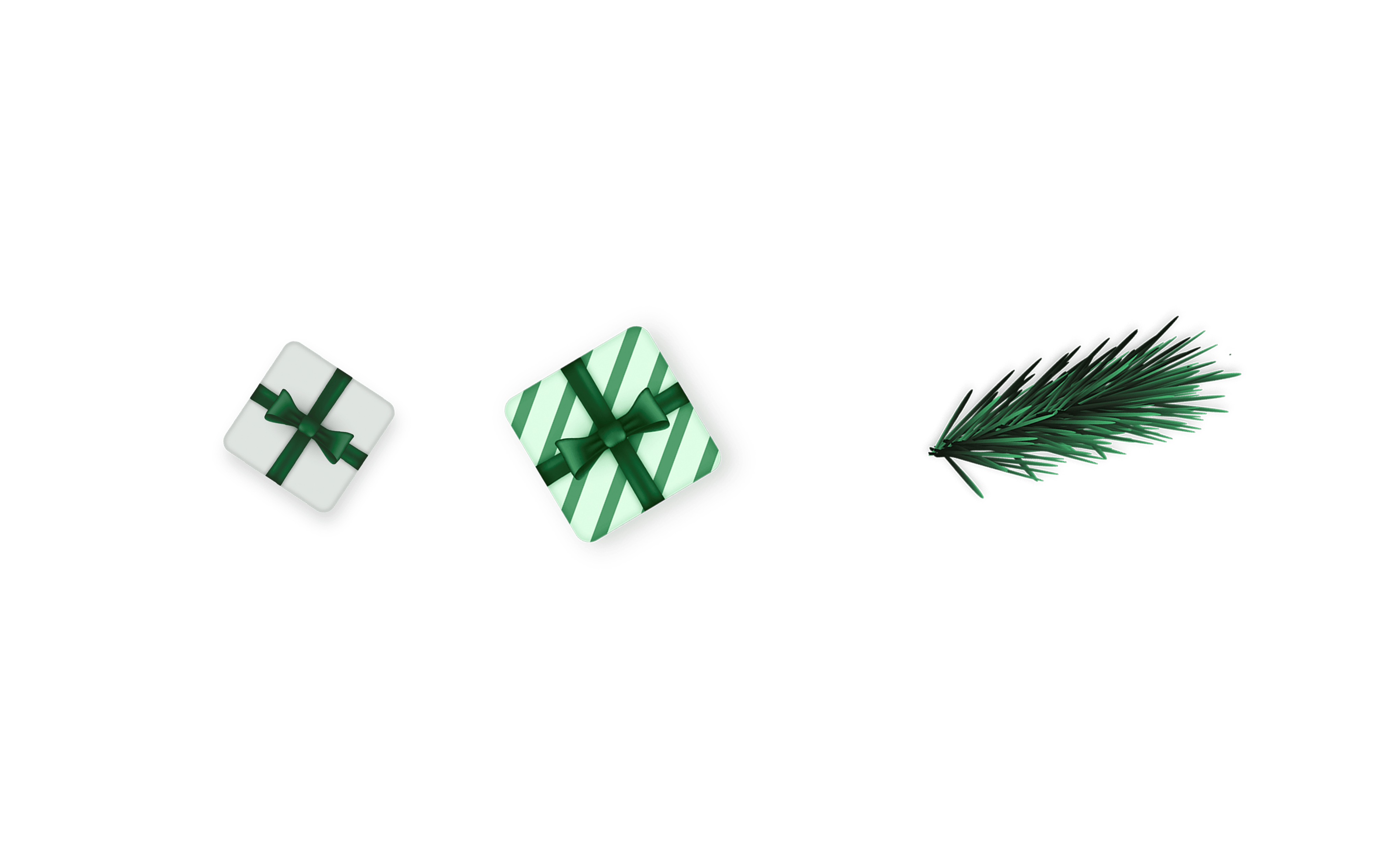 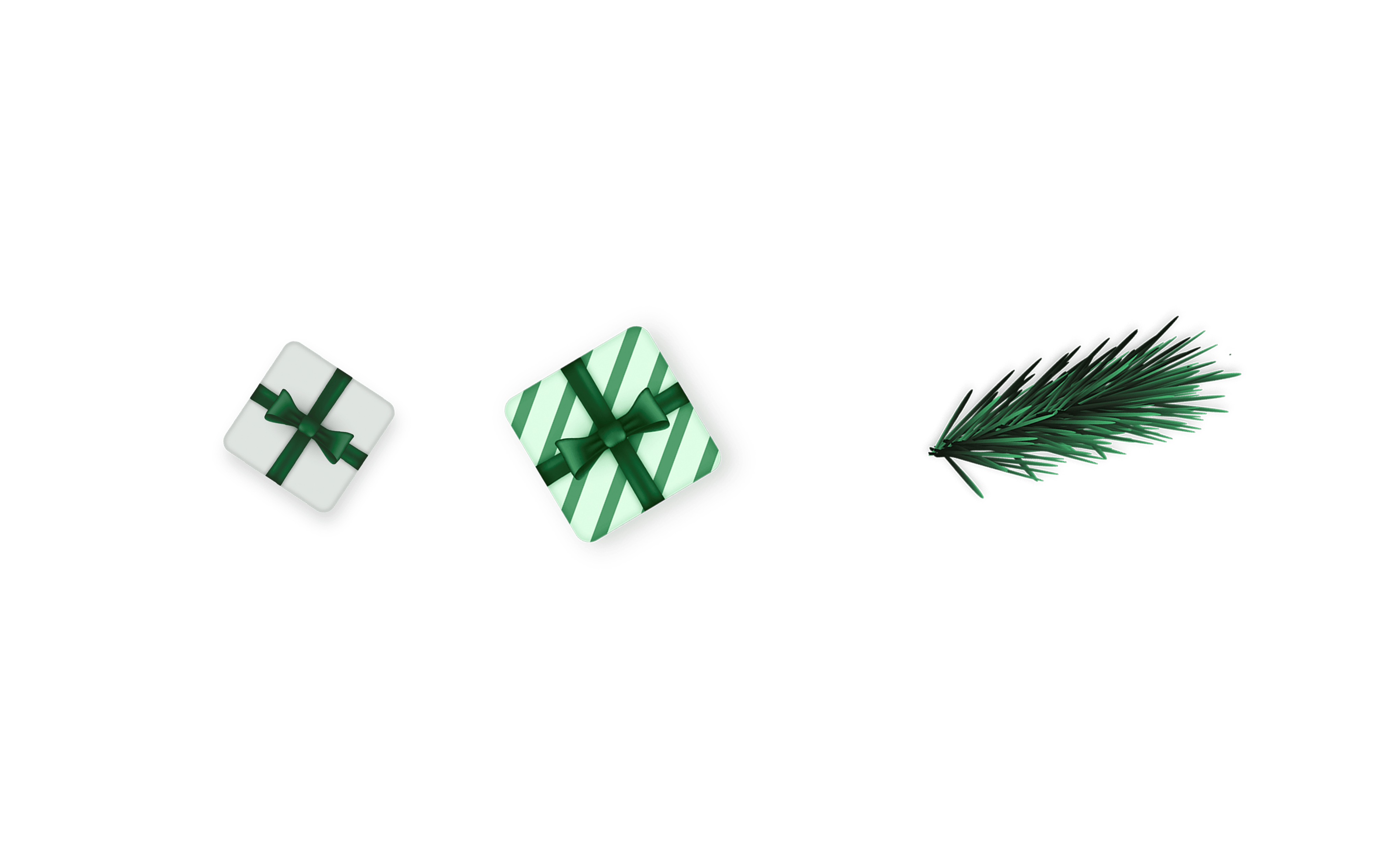 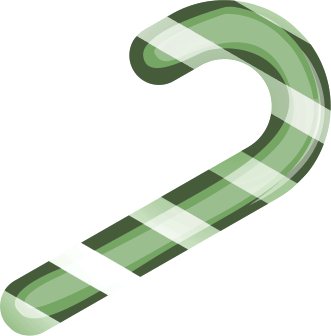 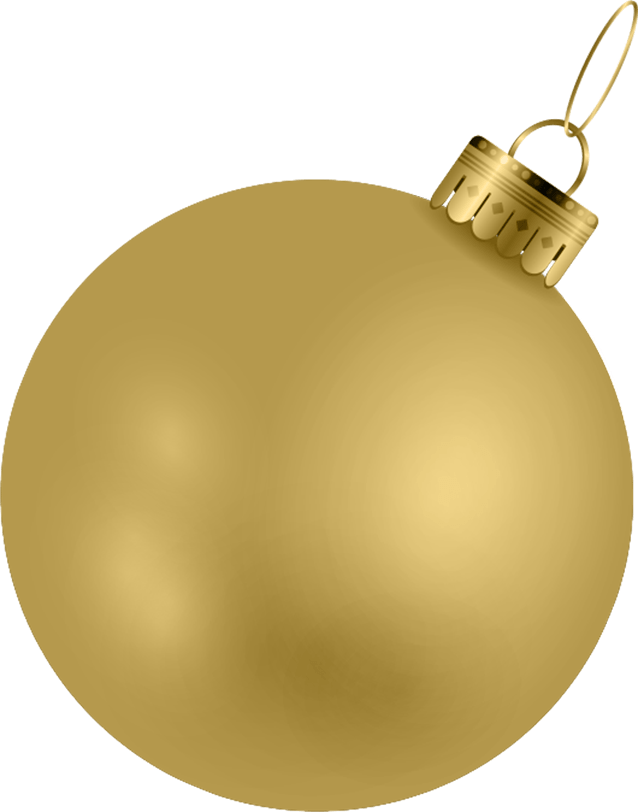 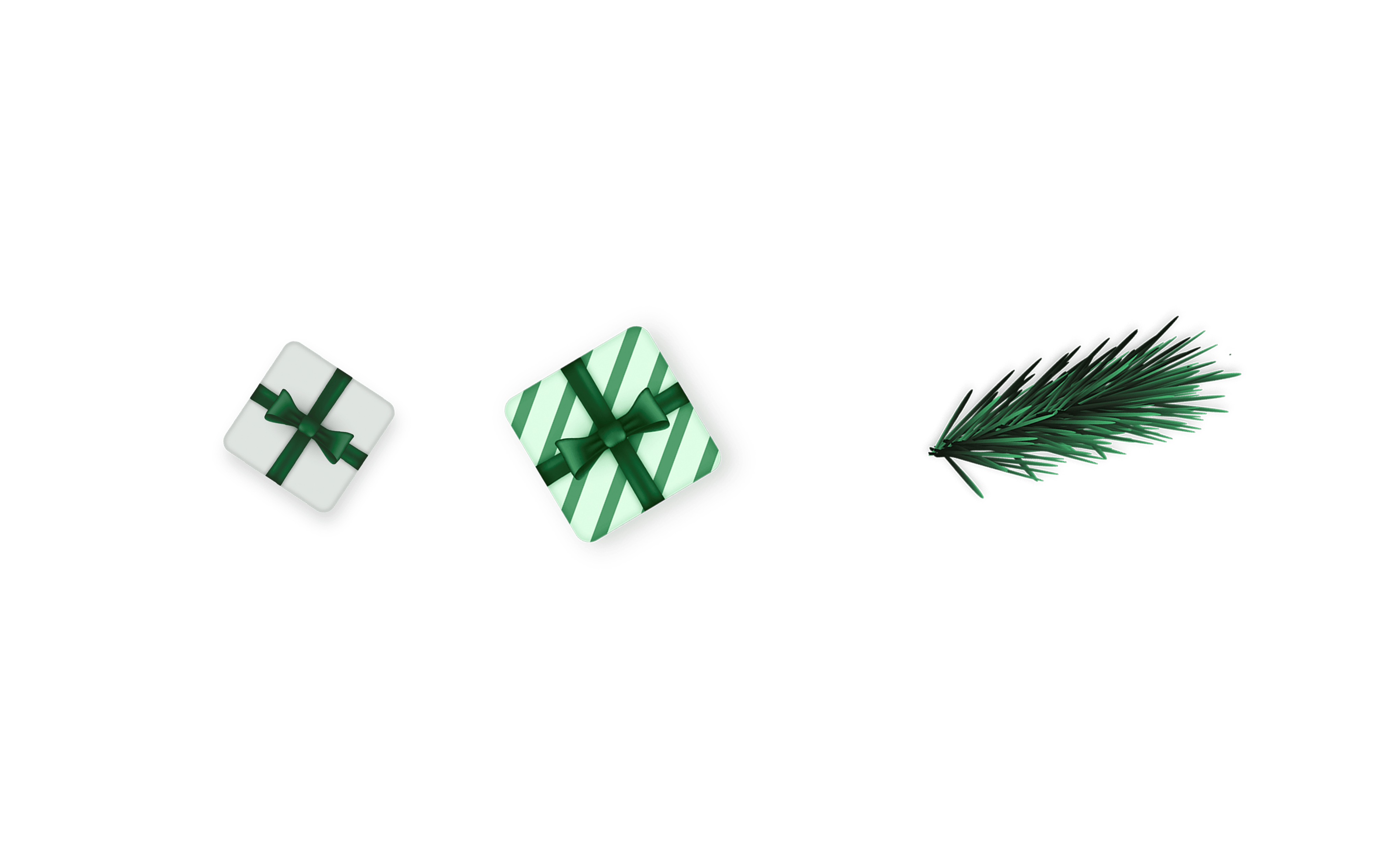 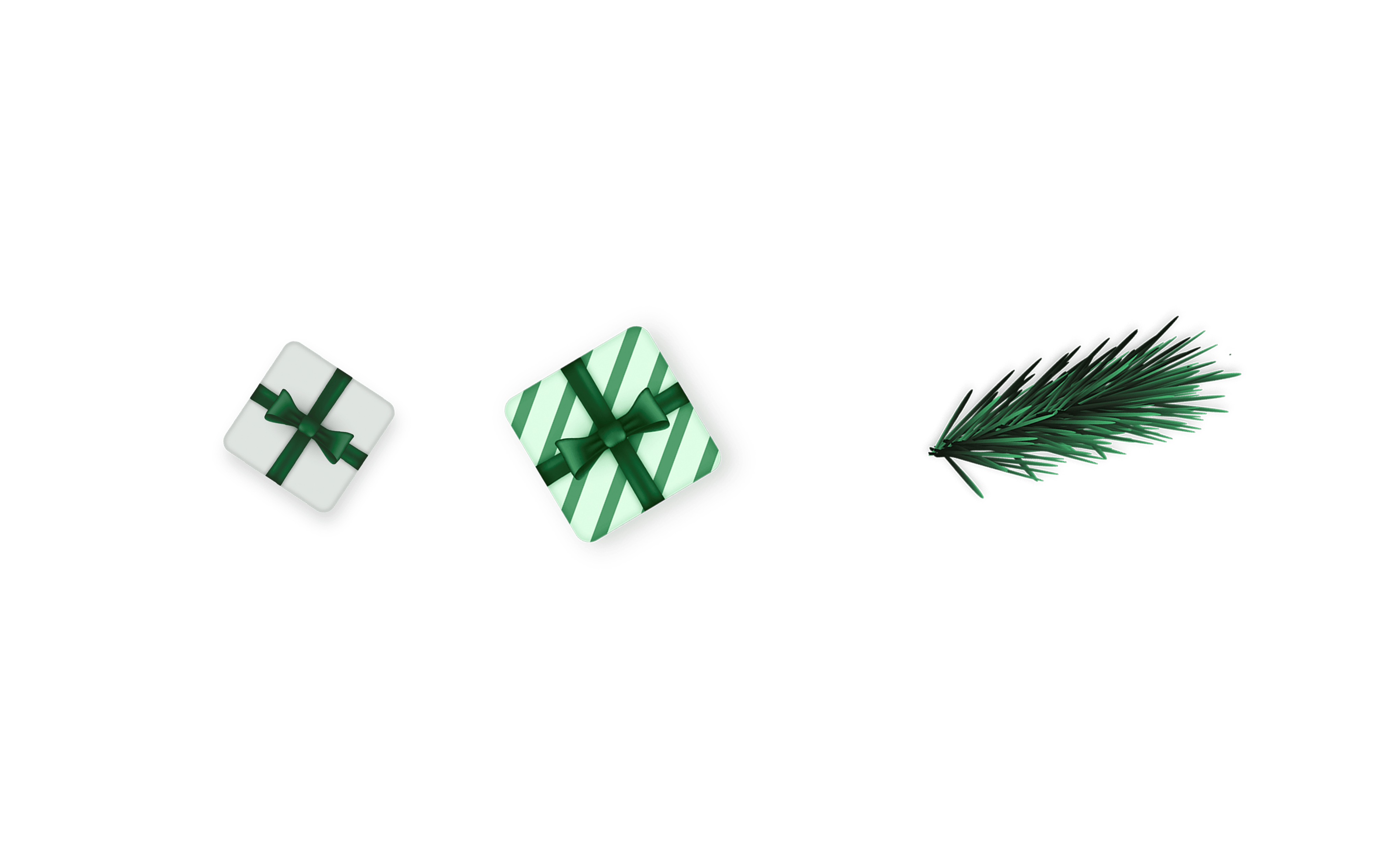 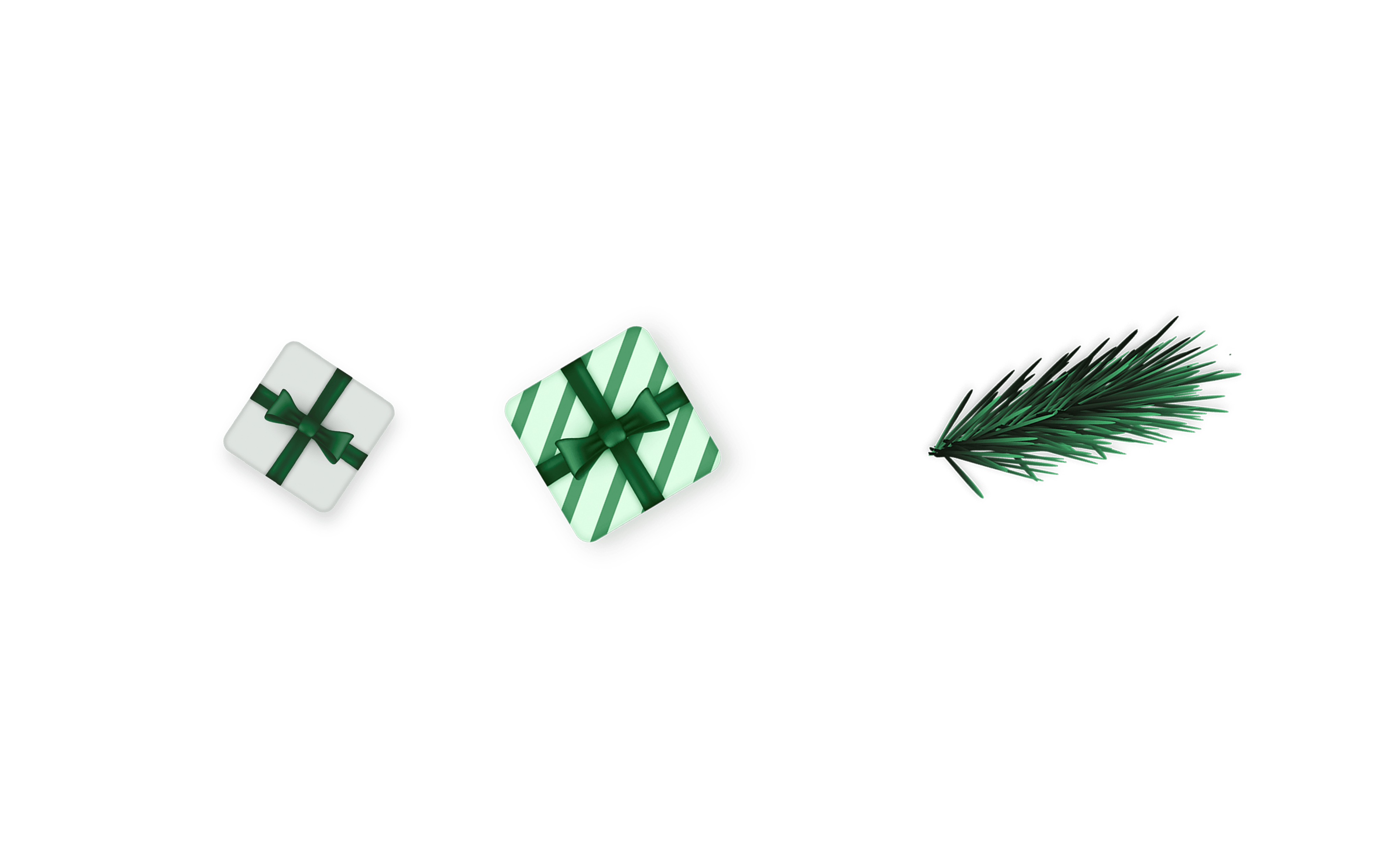 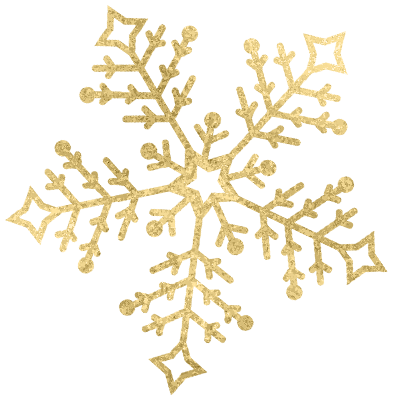 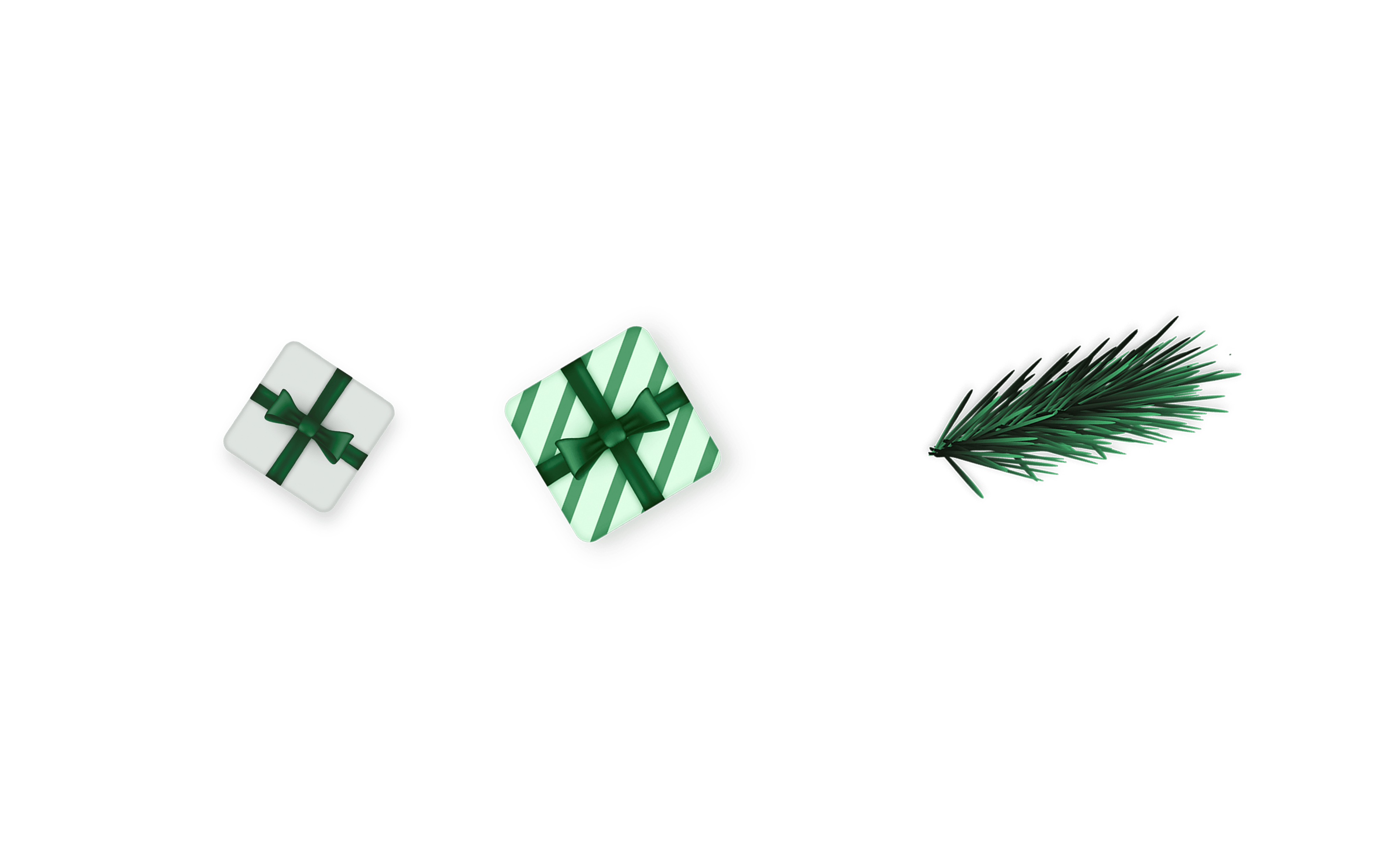 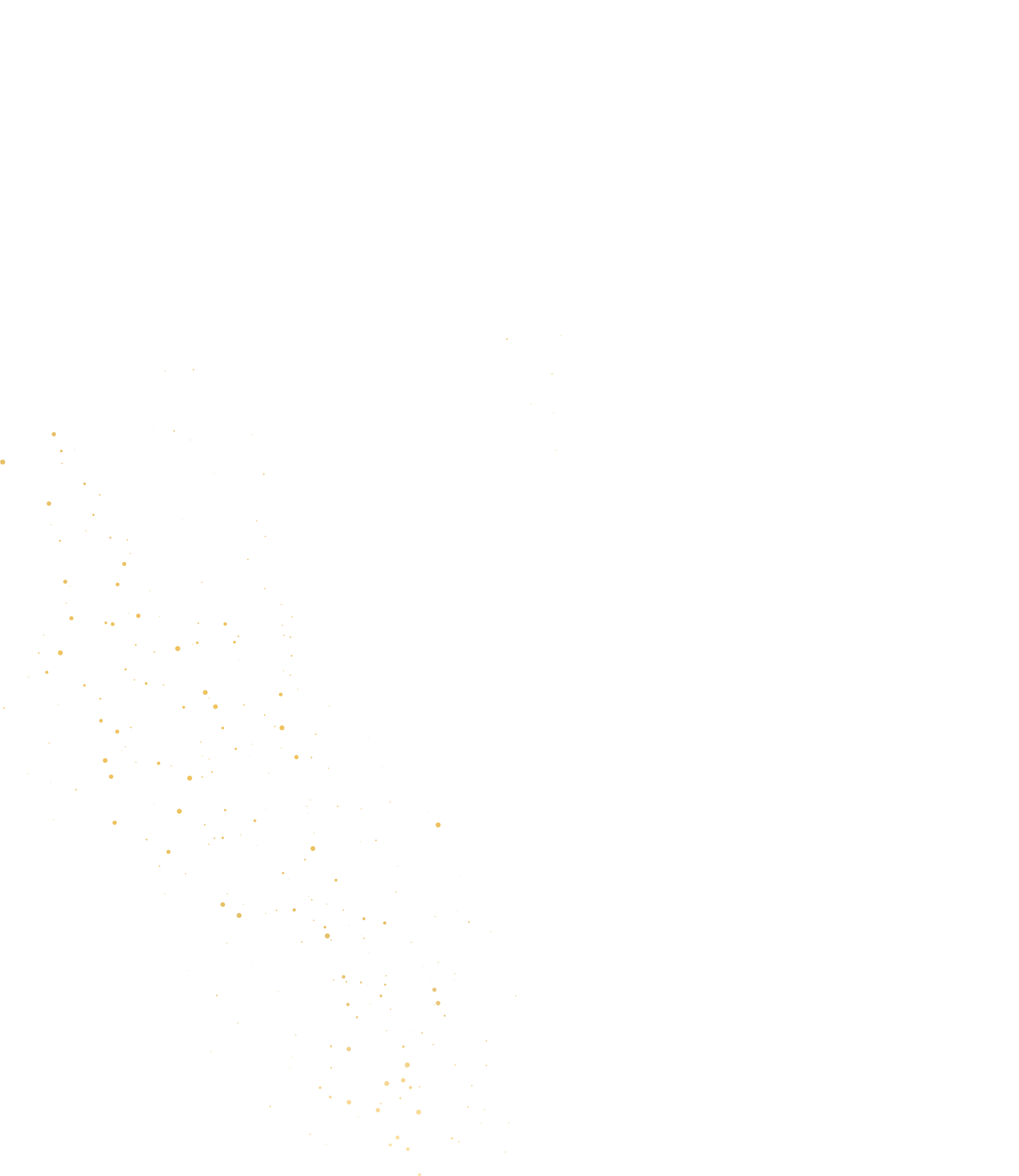 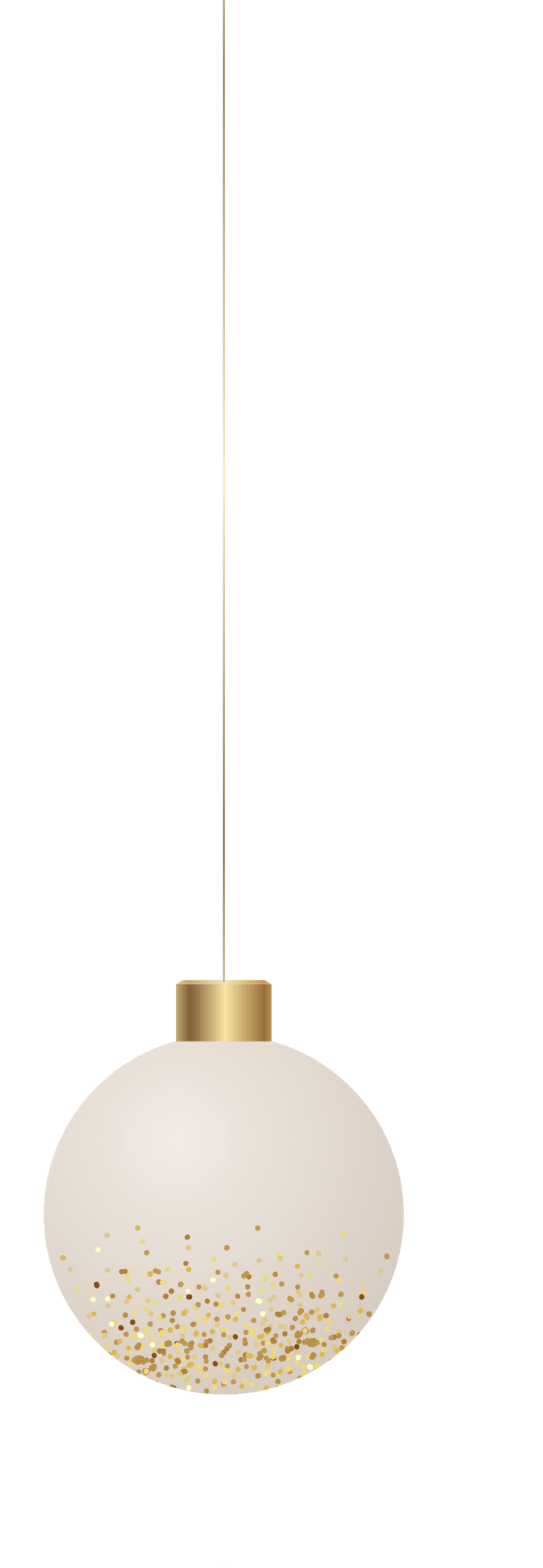 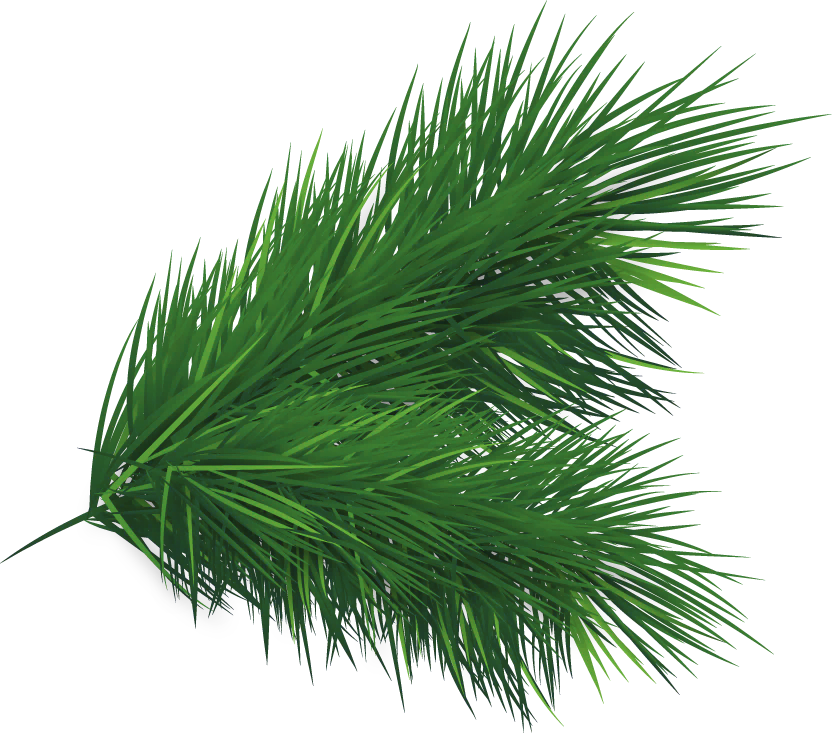 筹备进程安排：
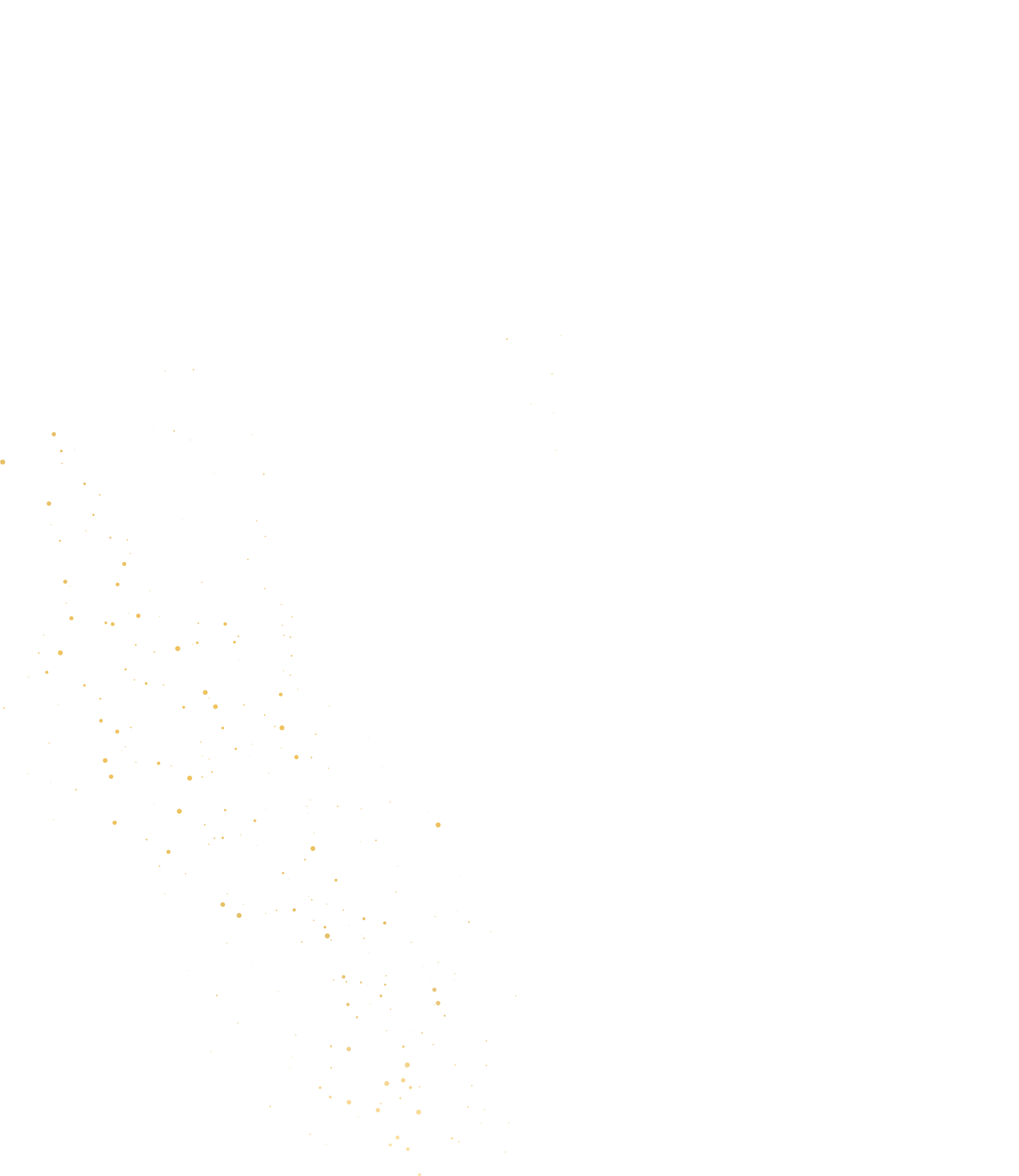 20××年X月X日
进行晚会节目初排
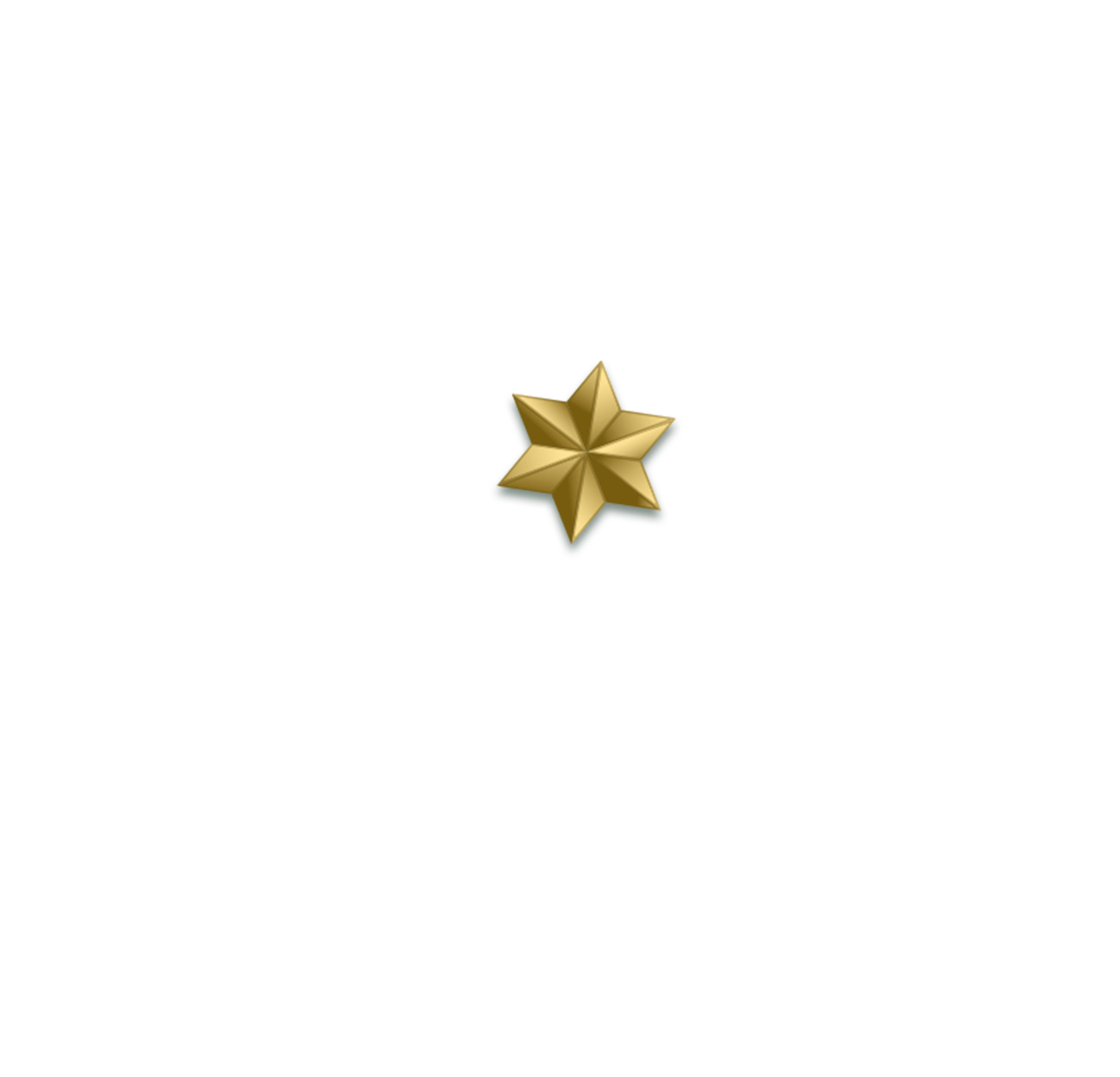 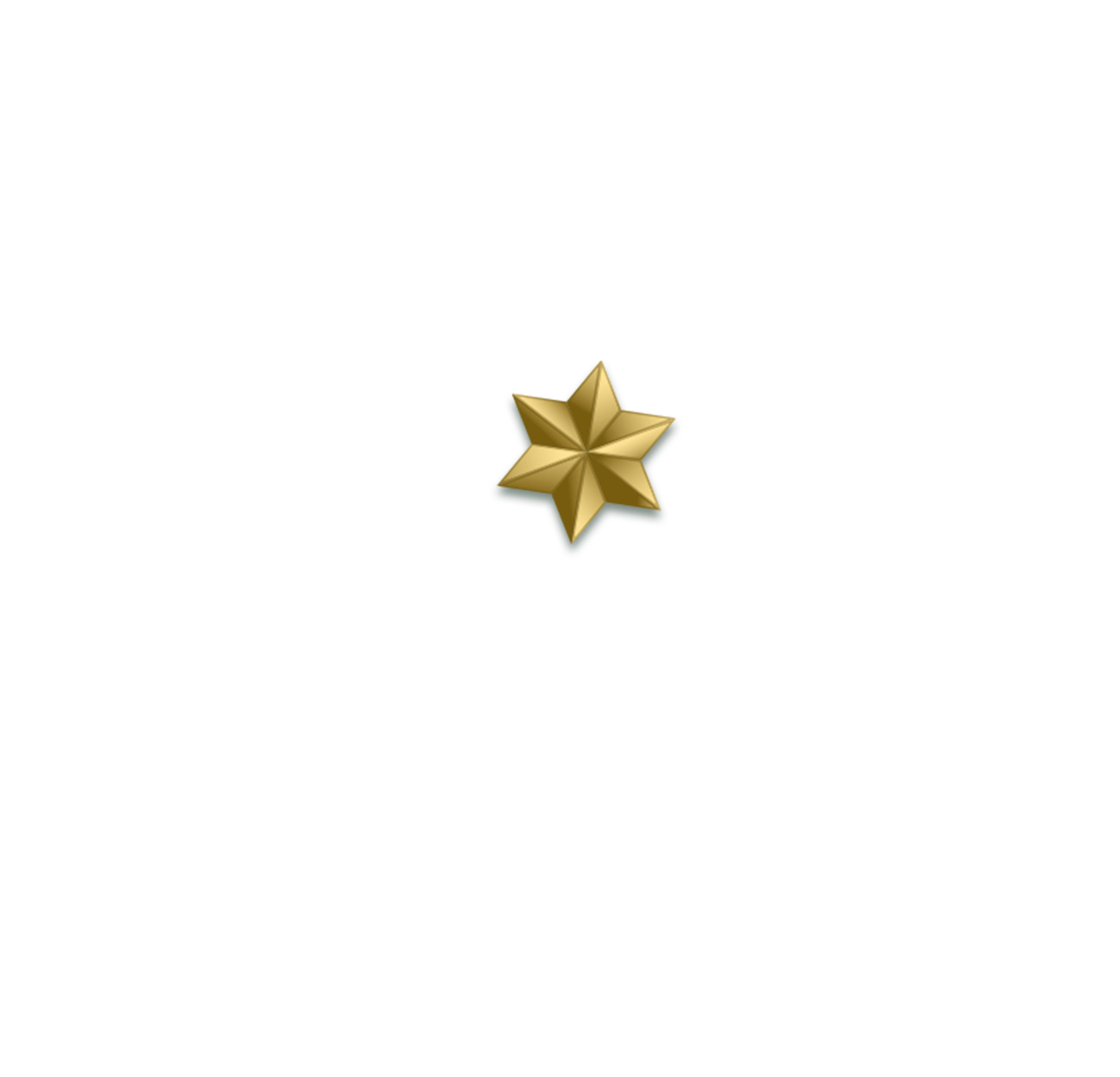 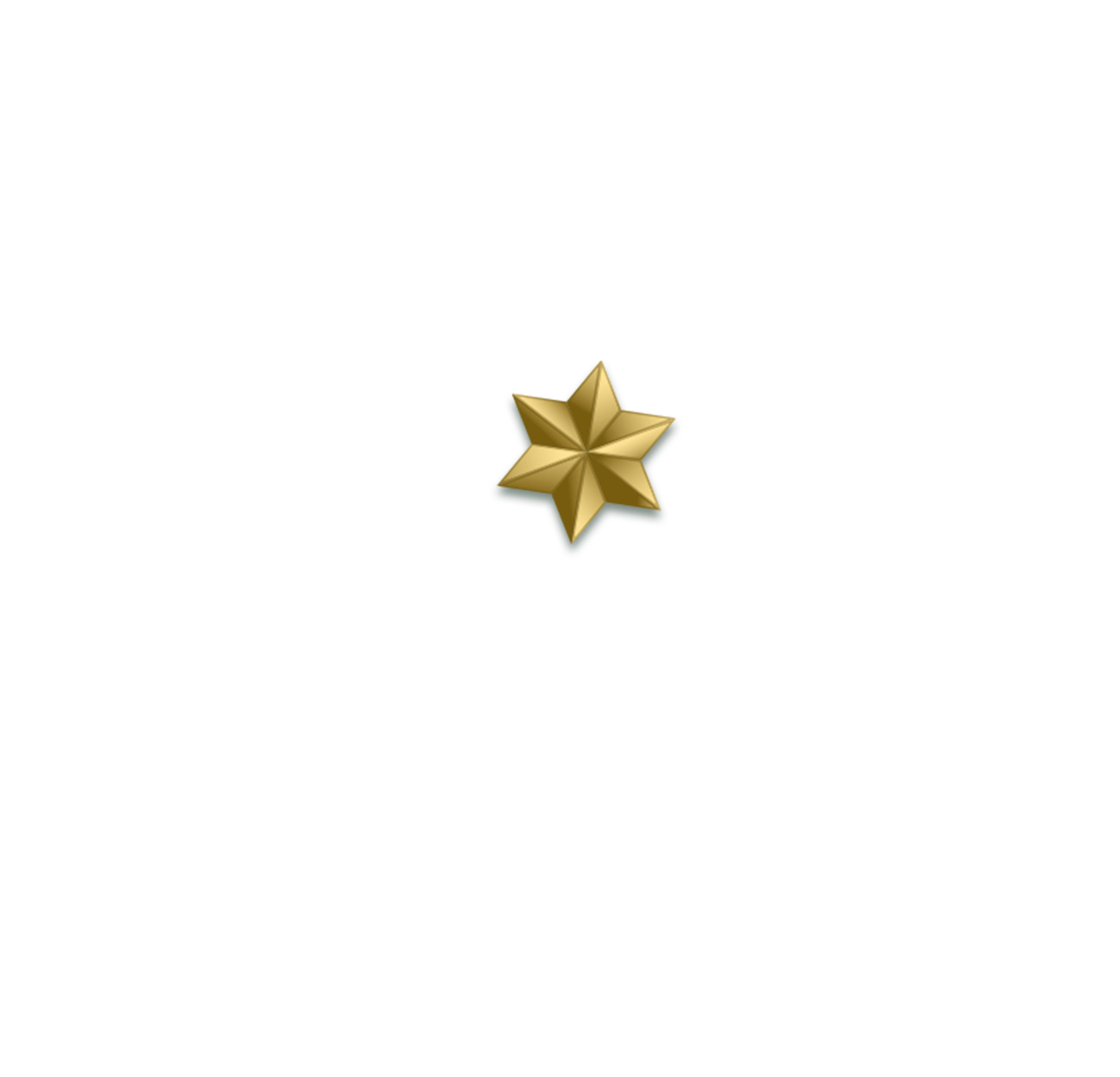 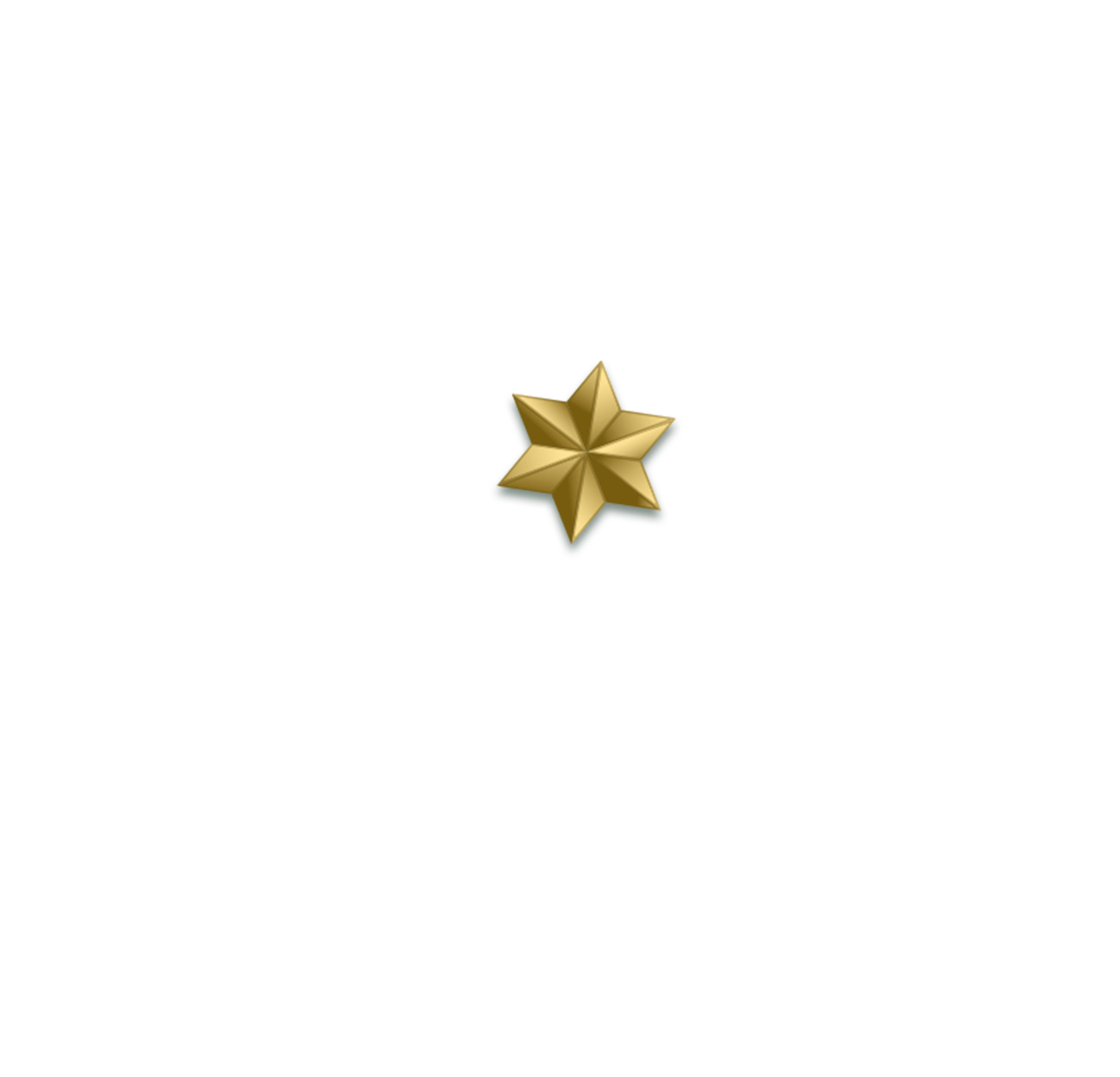 20××年X月X日
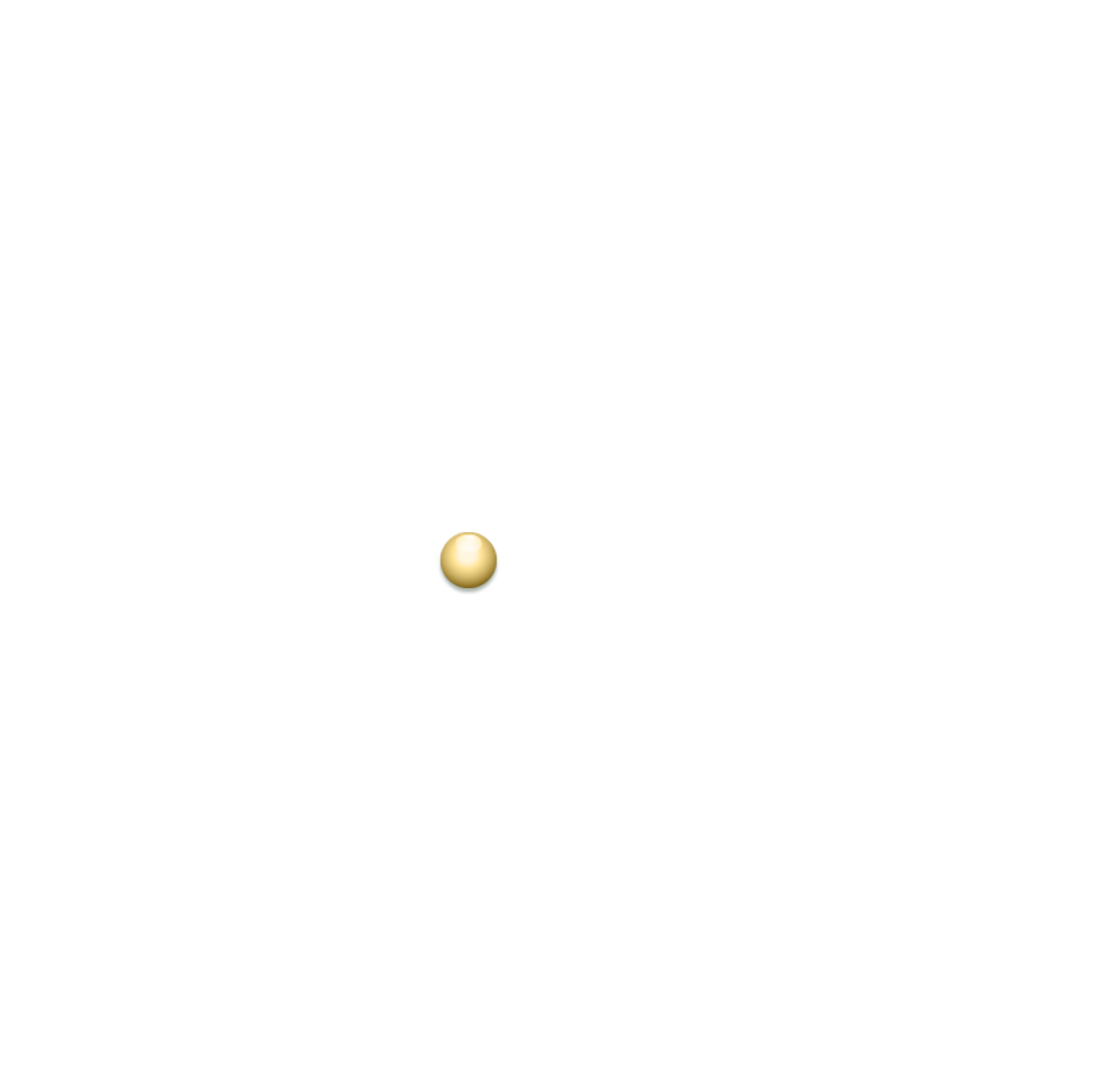 之前各部门将晚会节目单报总办
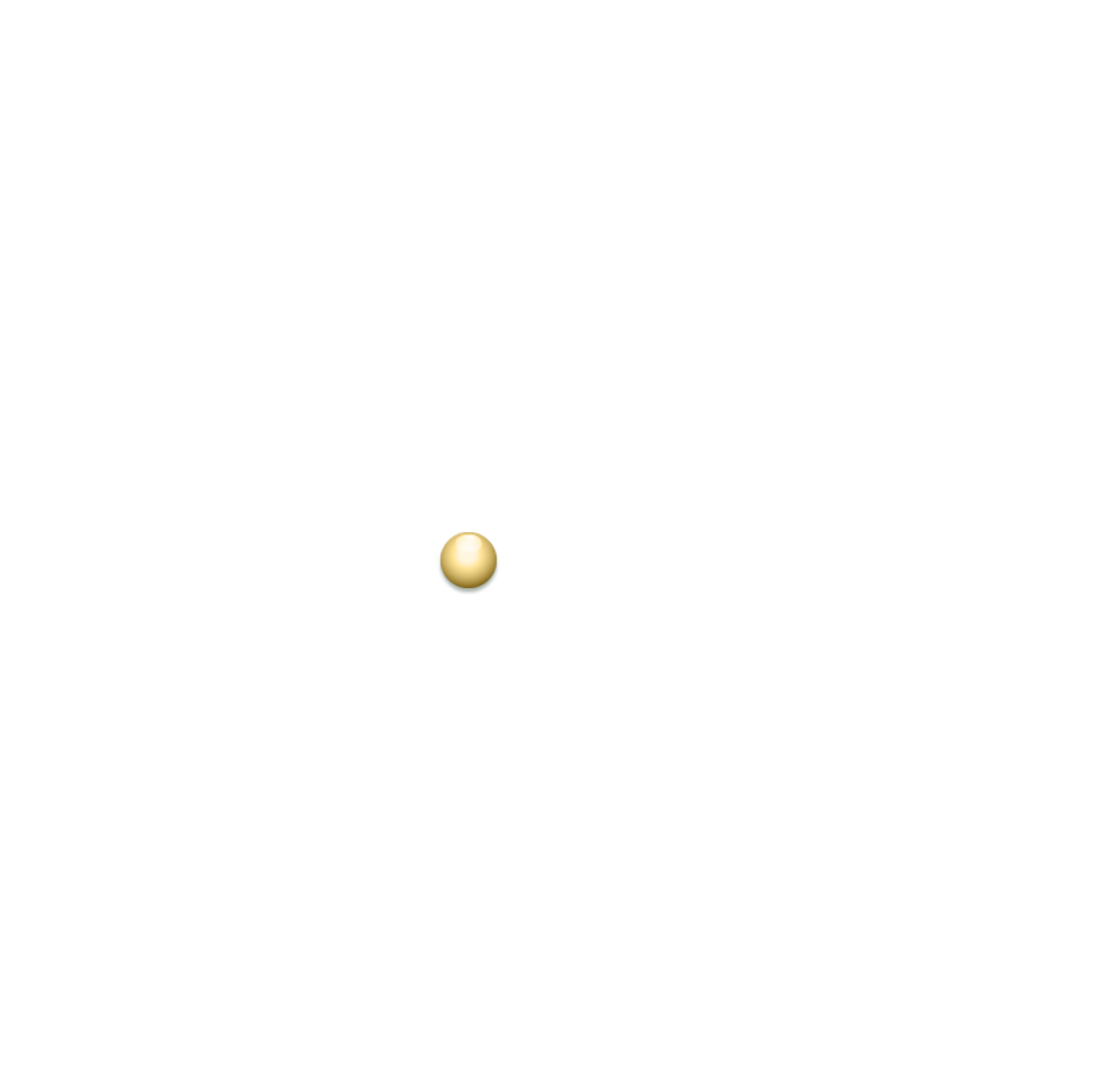 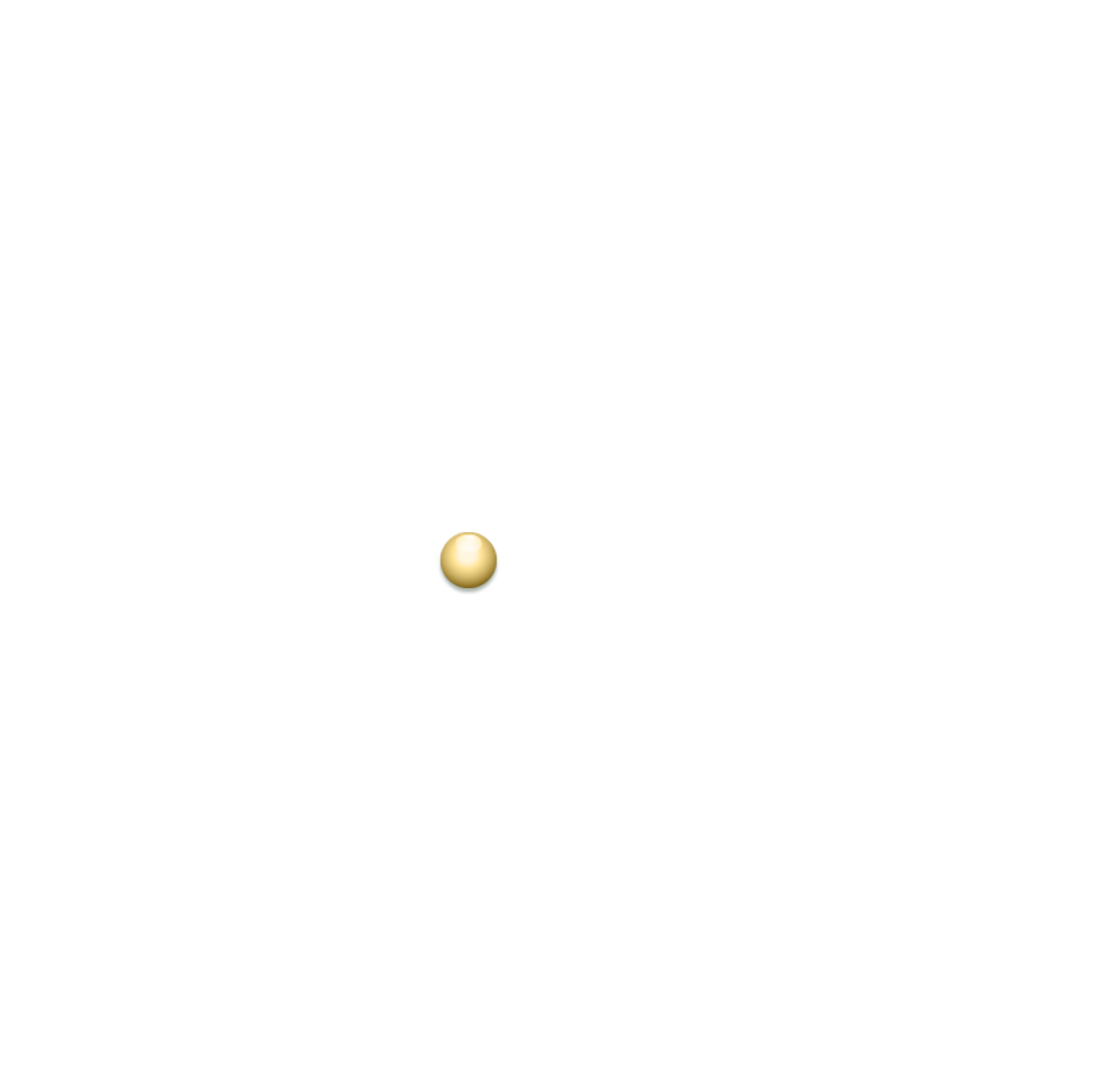 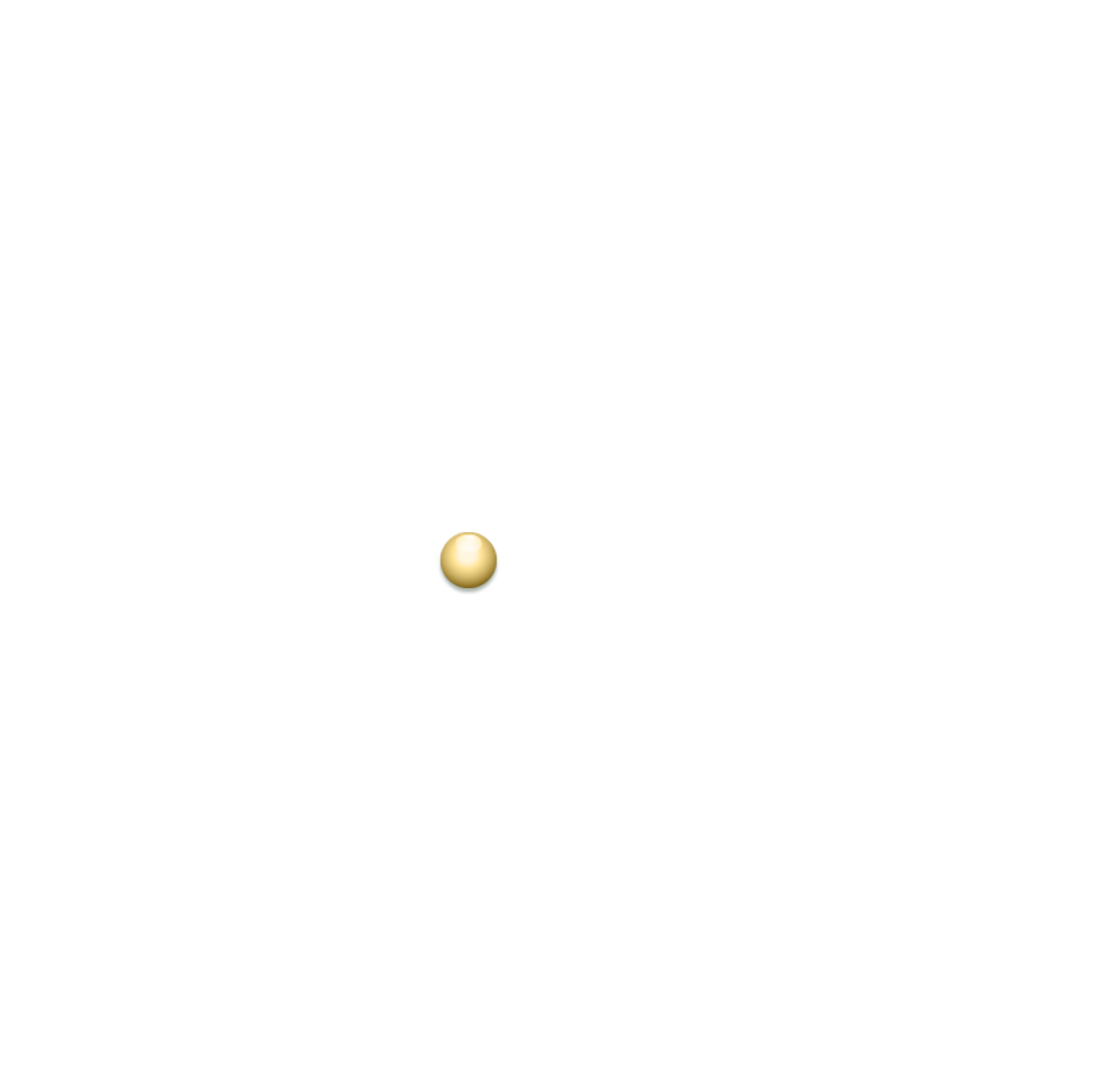 20××年X月X日
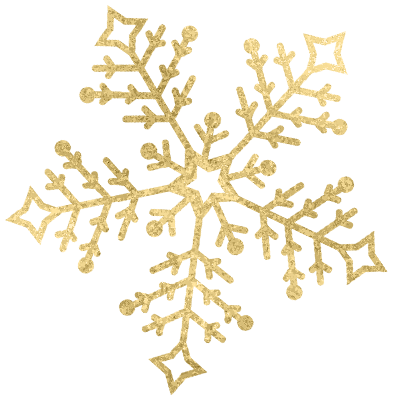 晚会所需物品采购到位
20××年X月X日
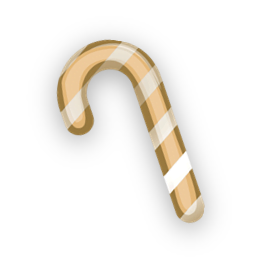 完成晚会的串词，由总办协助主持人完成
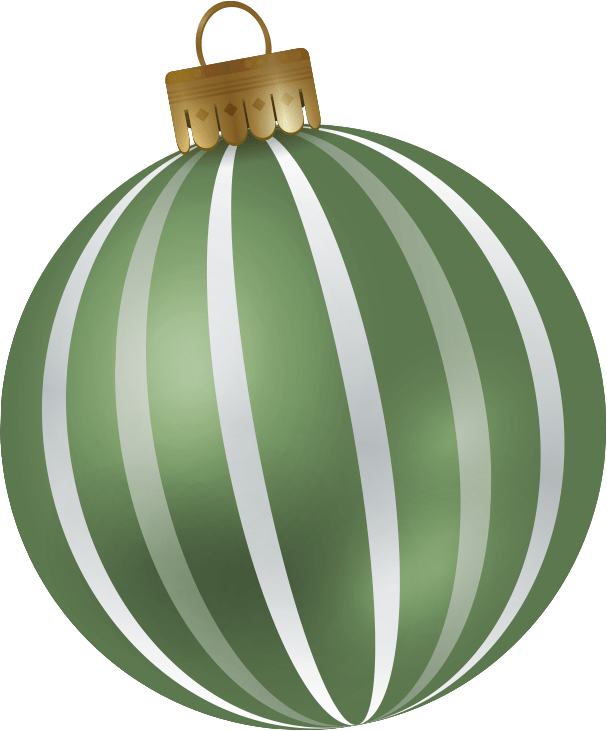 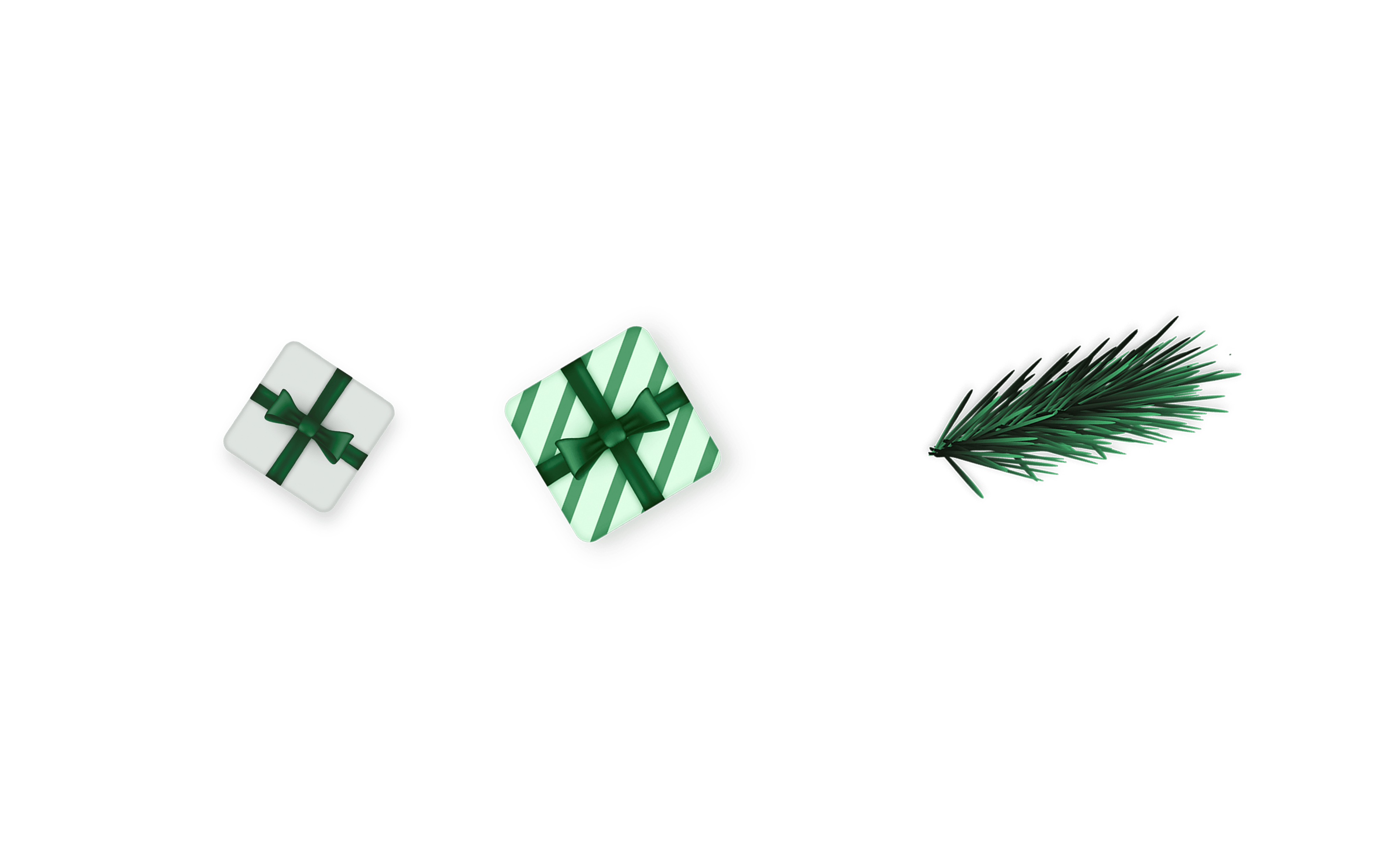 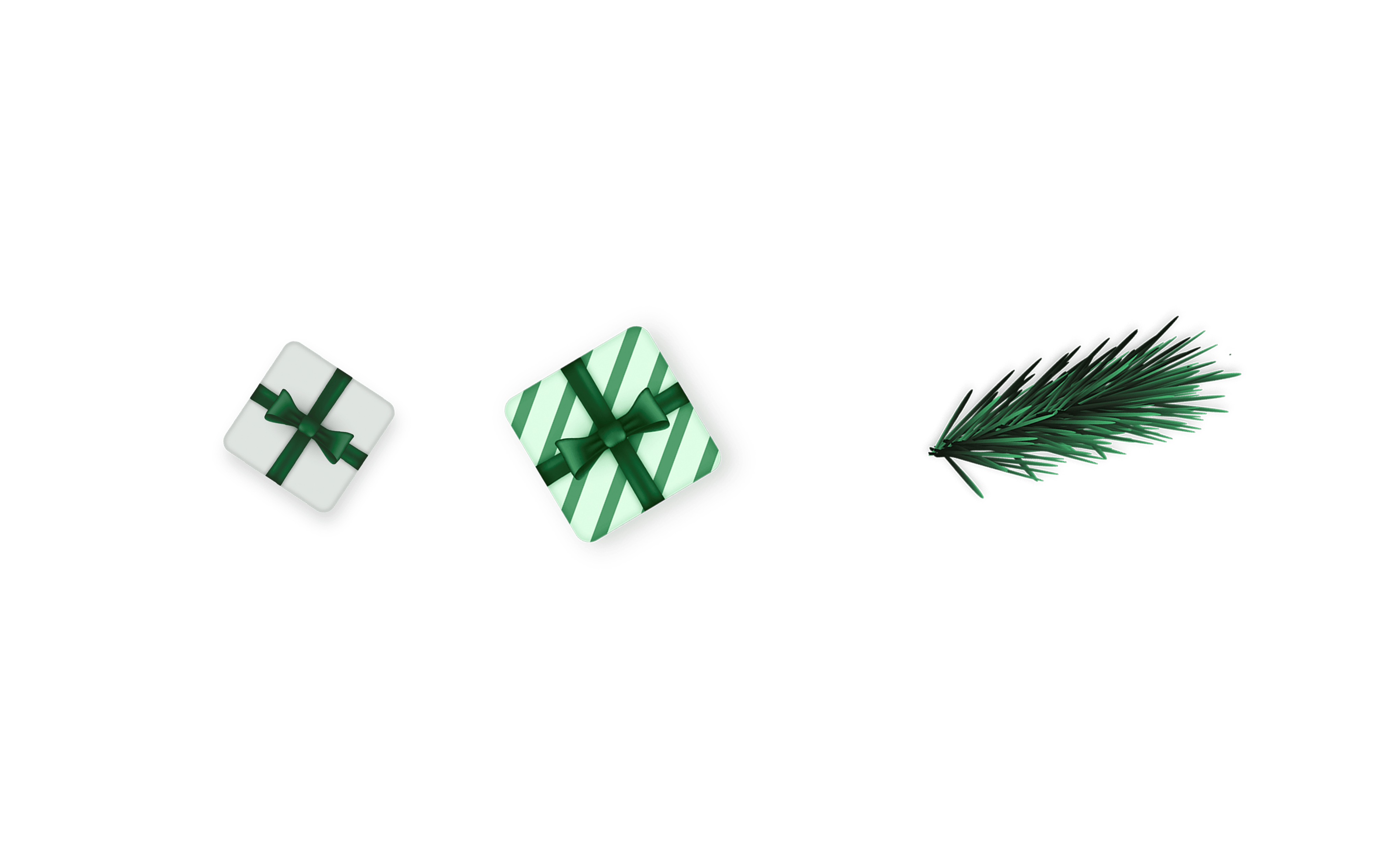 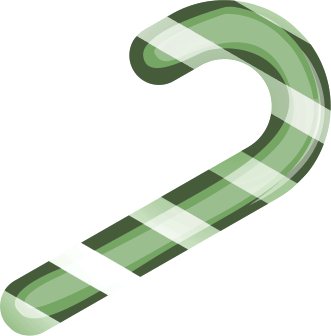 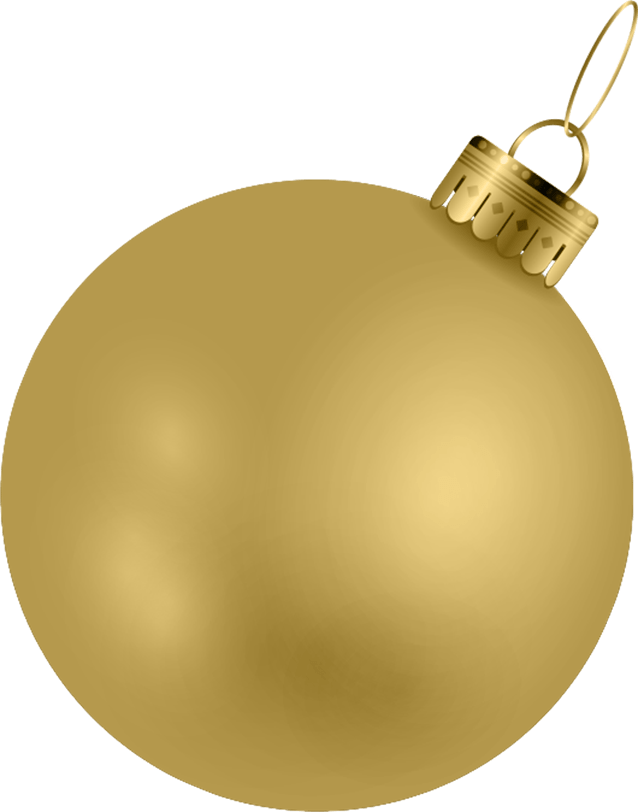 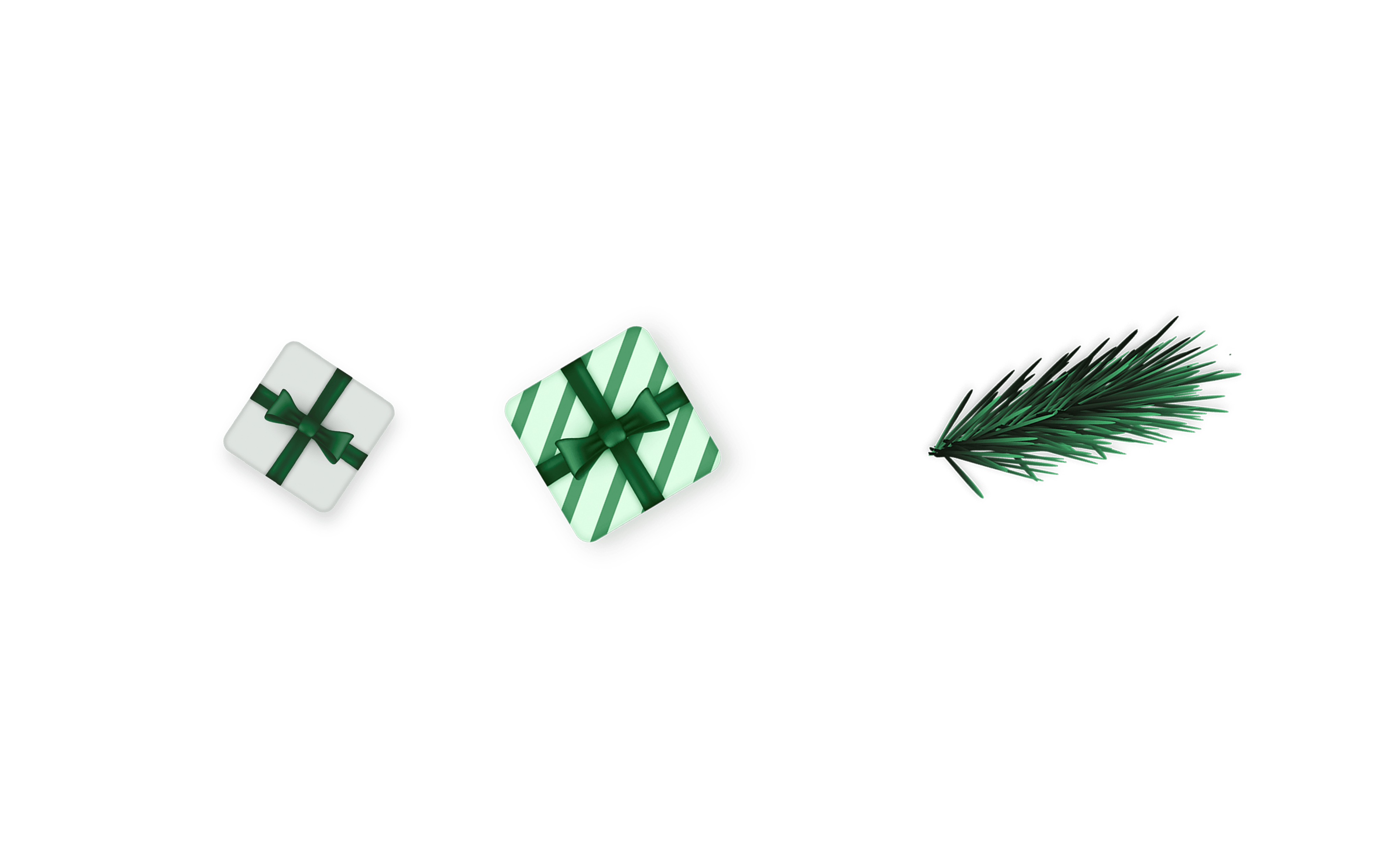 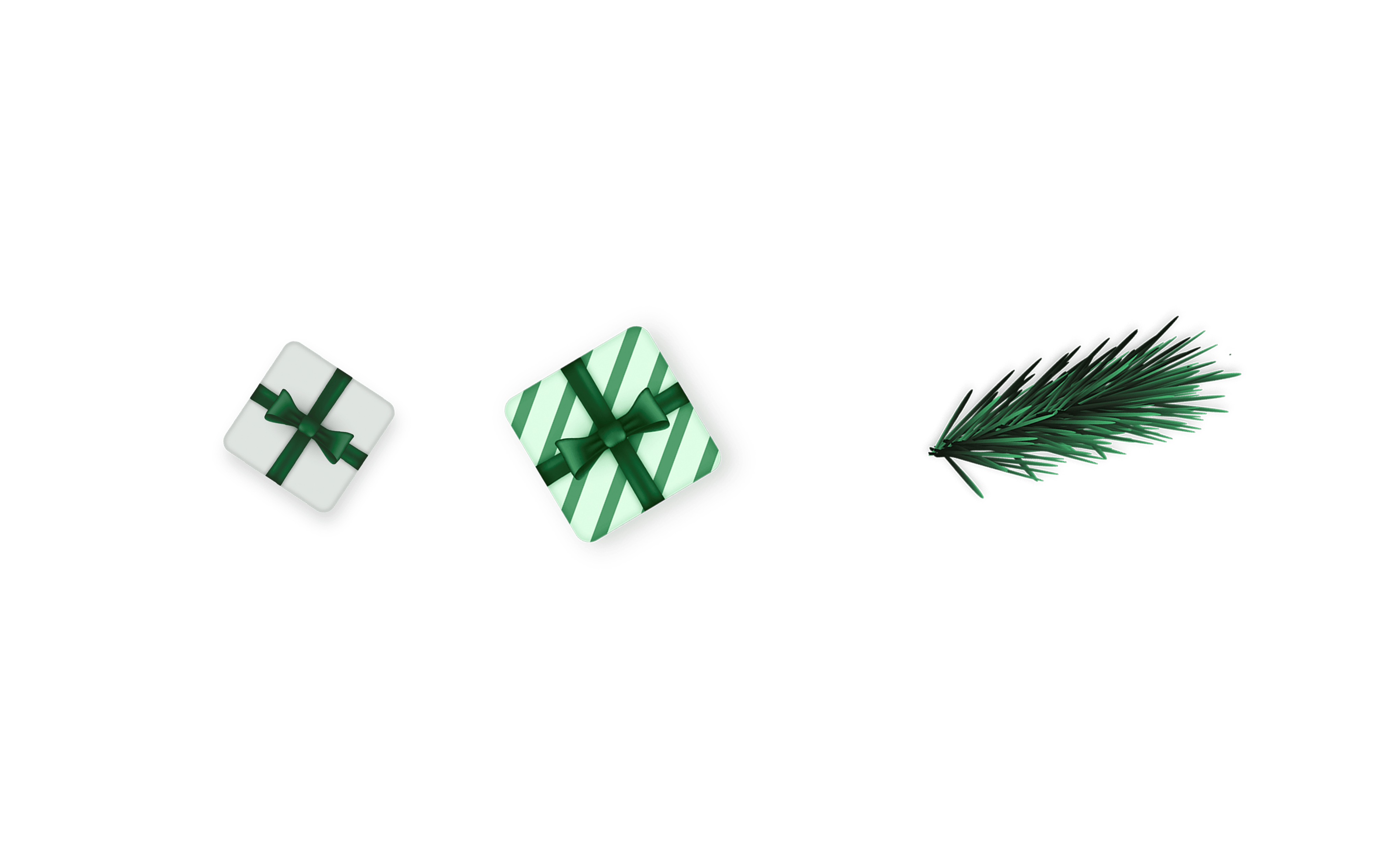 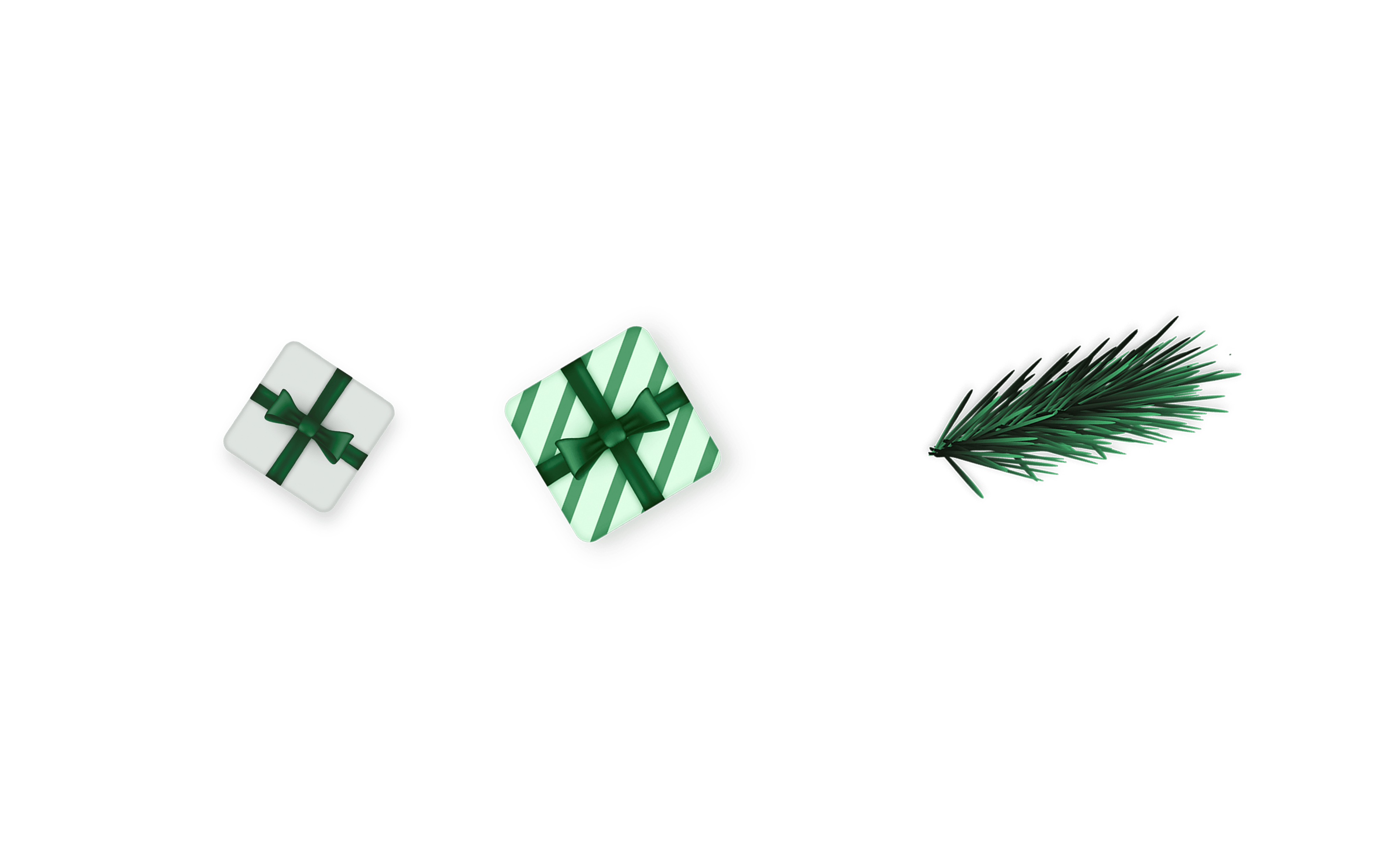 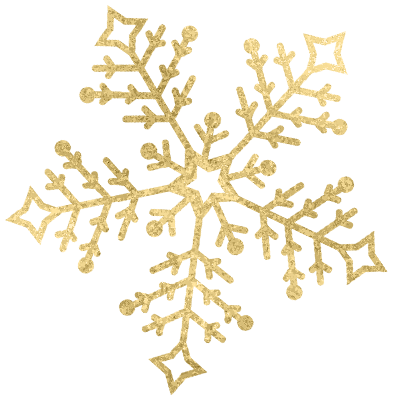 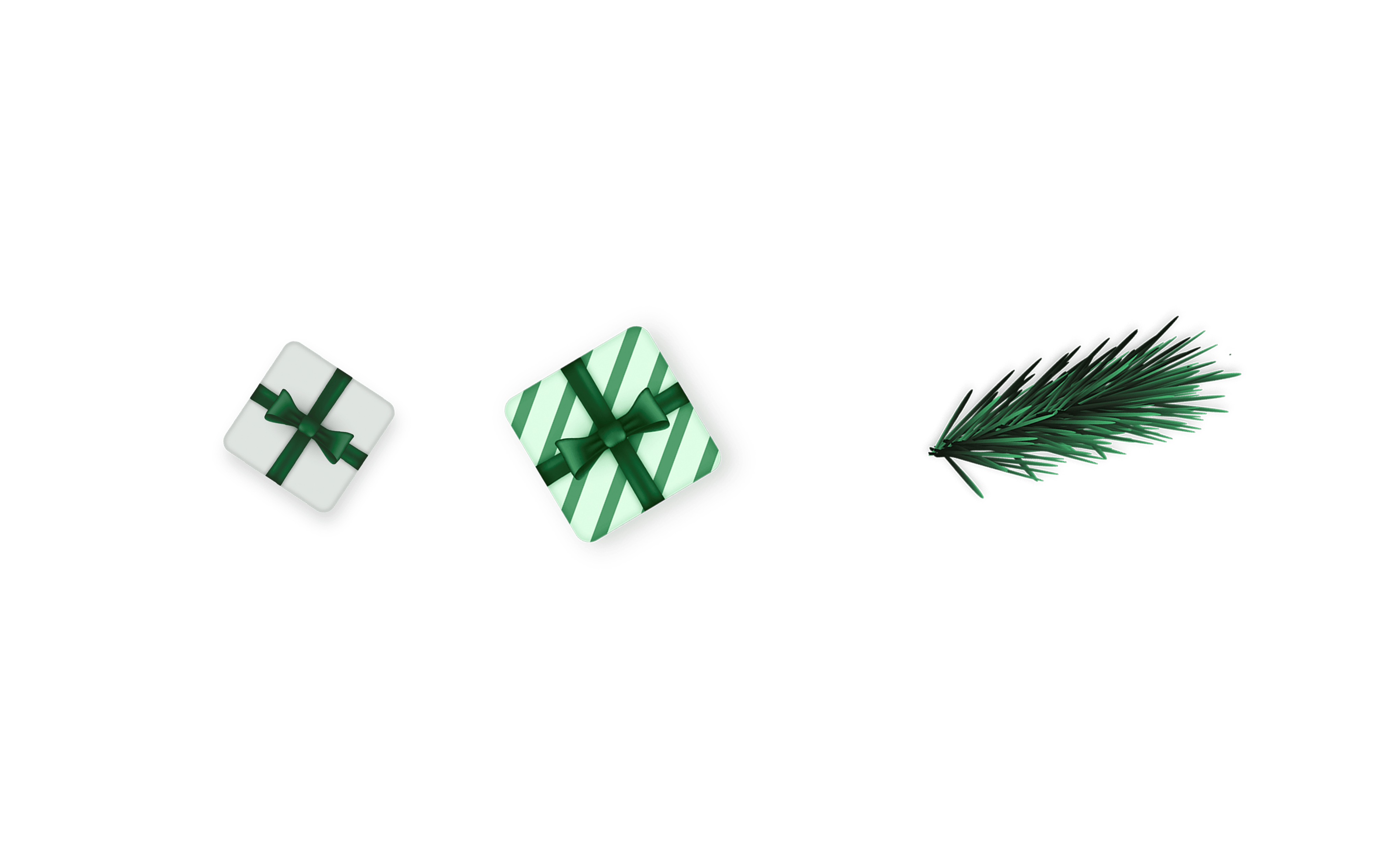 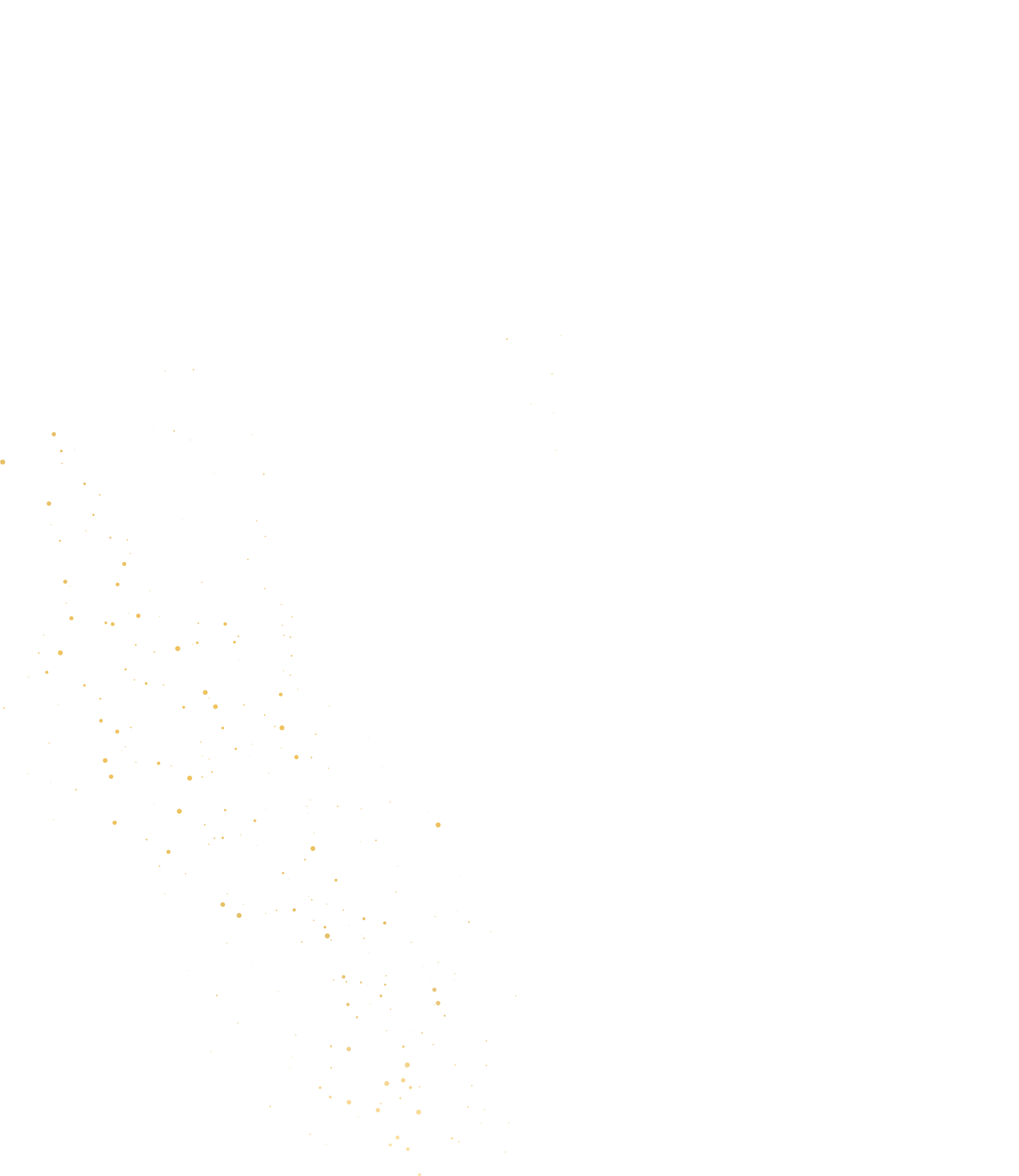 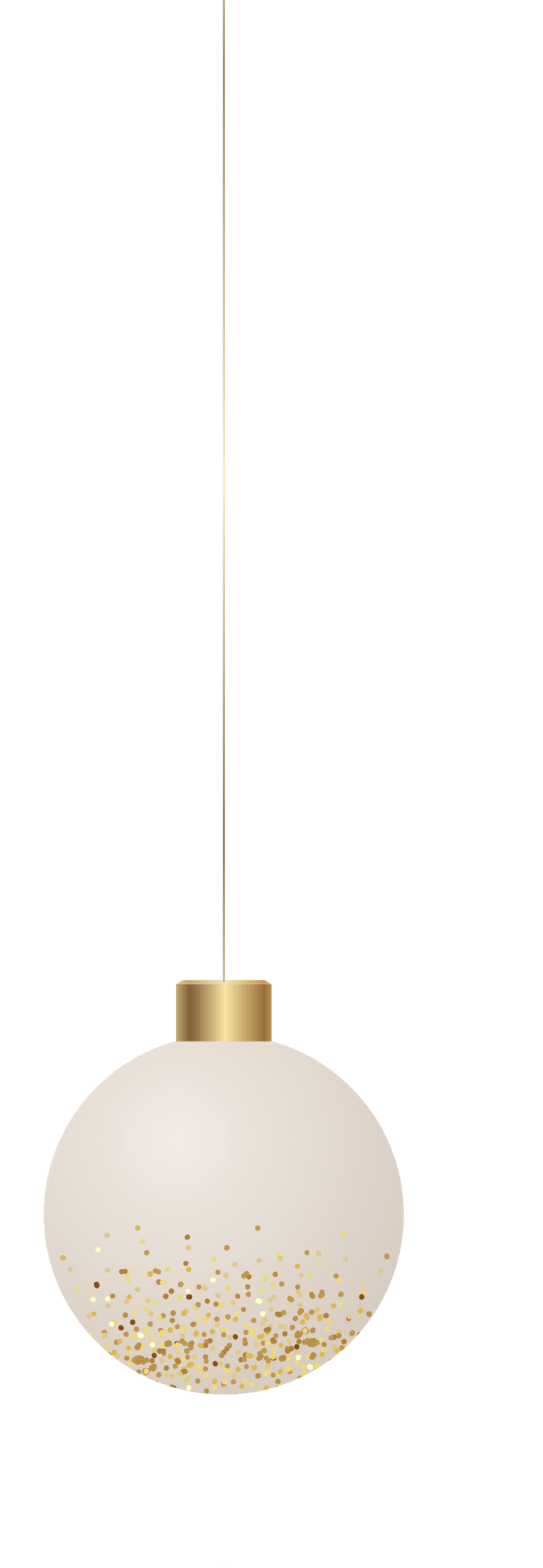 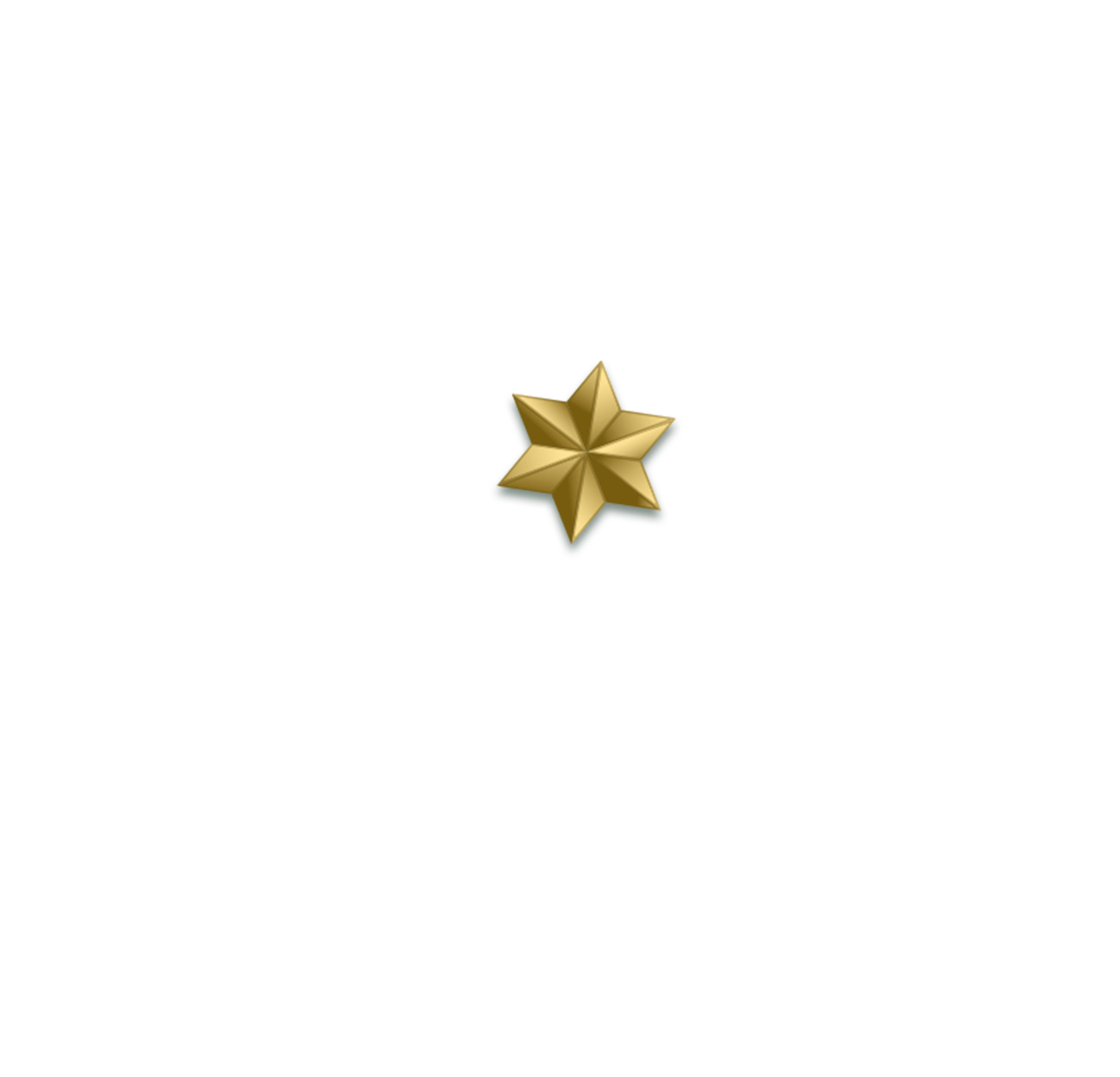 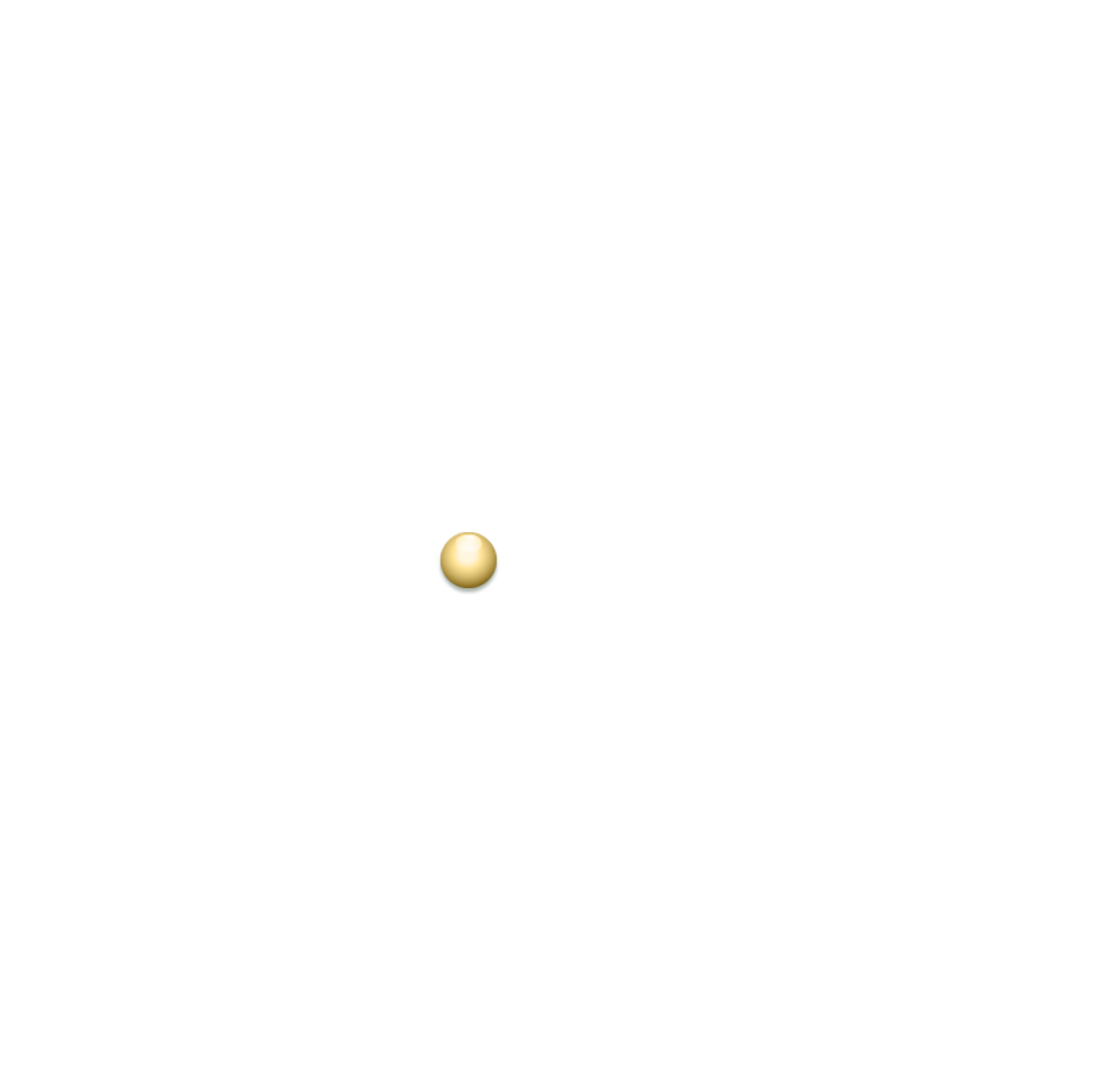 工作分配：
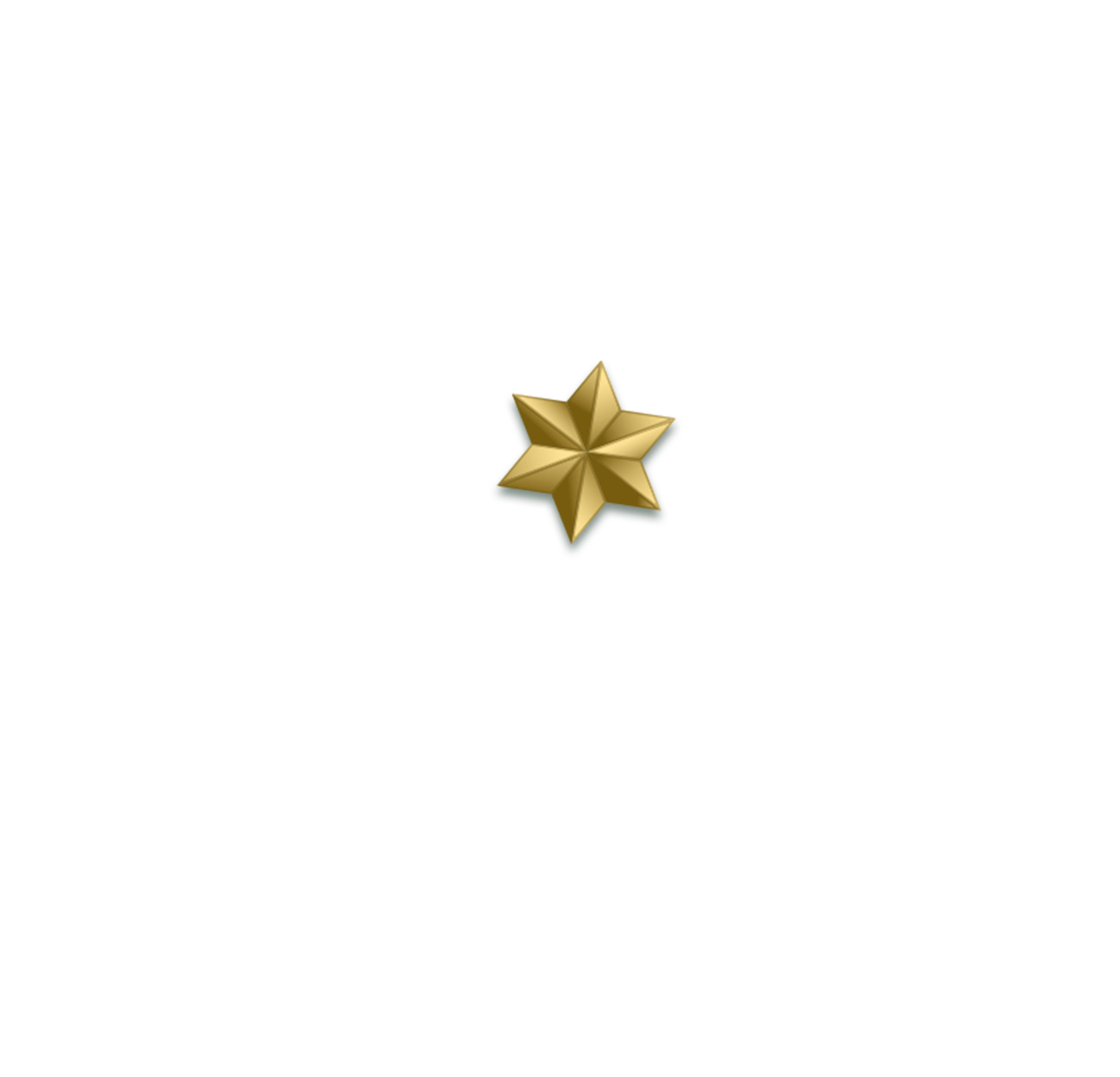 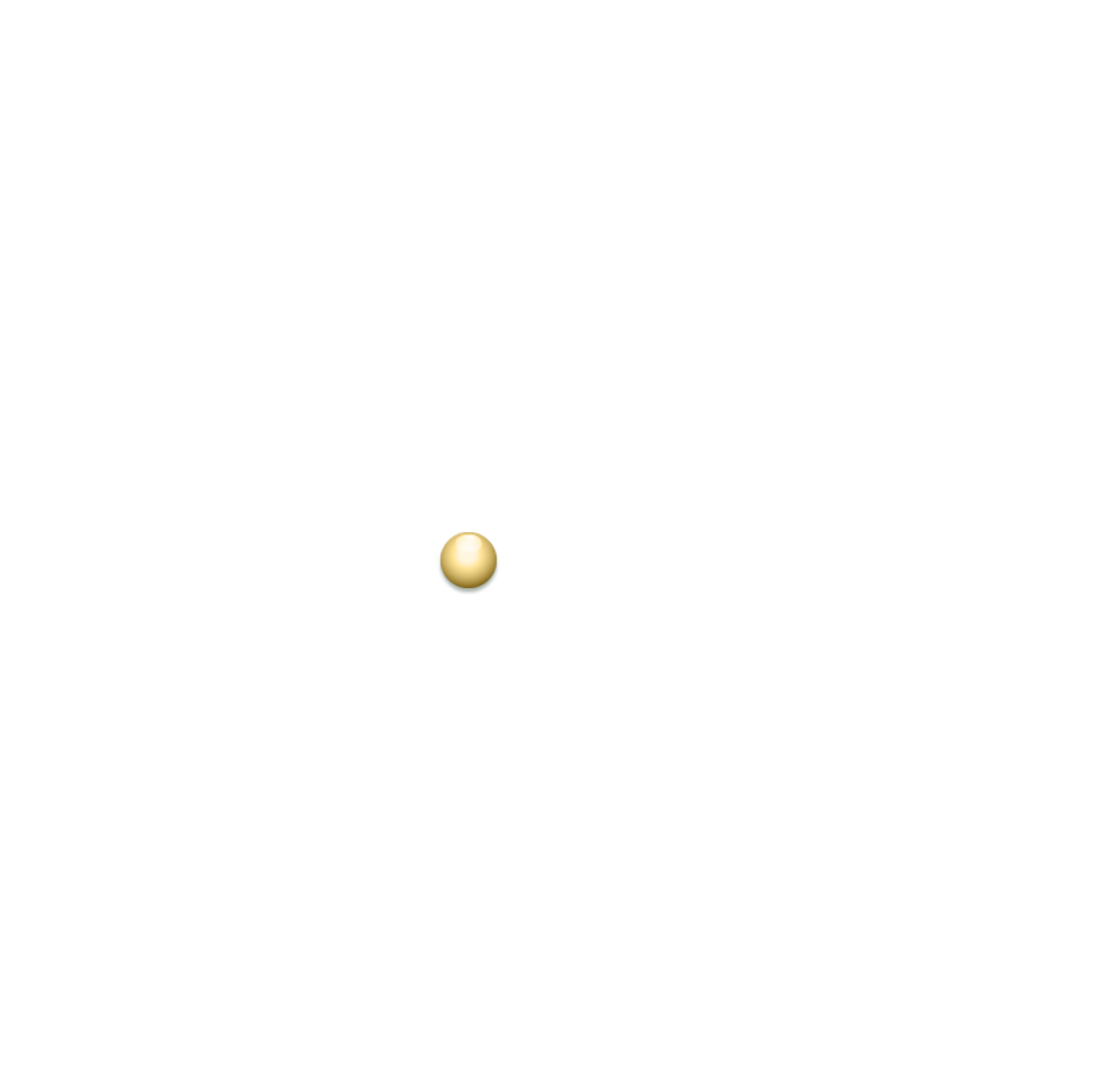 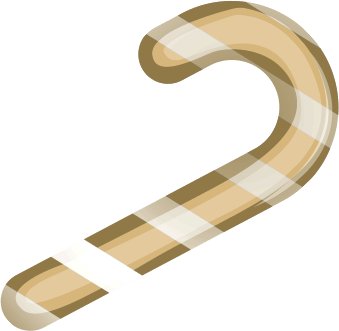 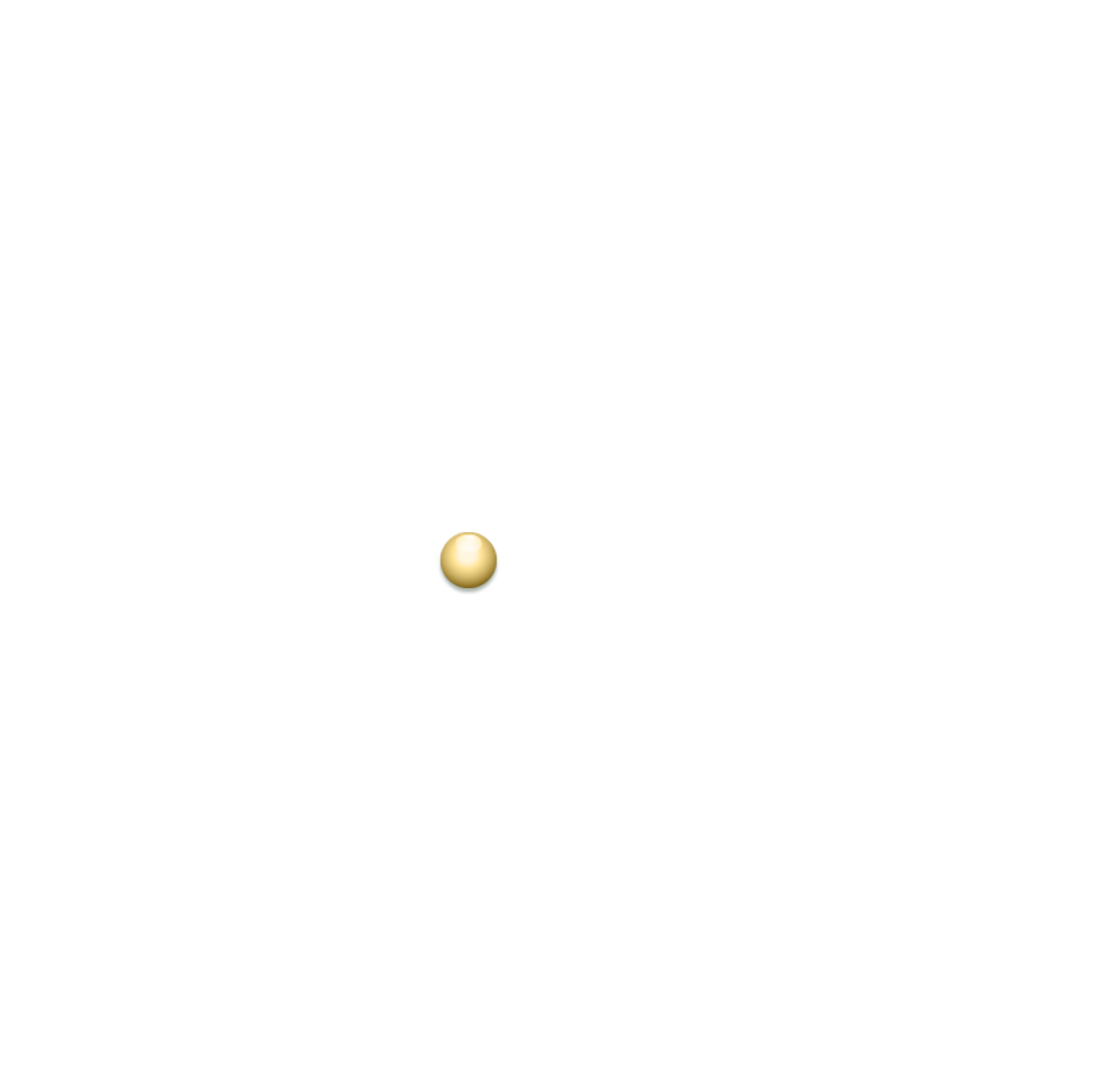 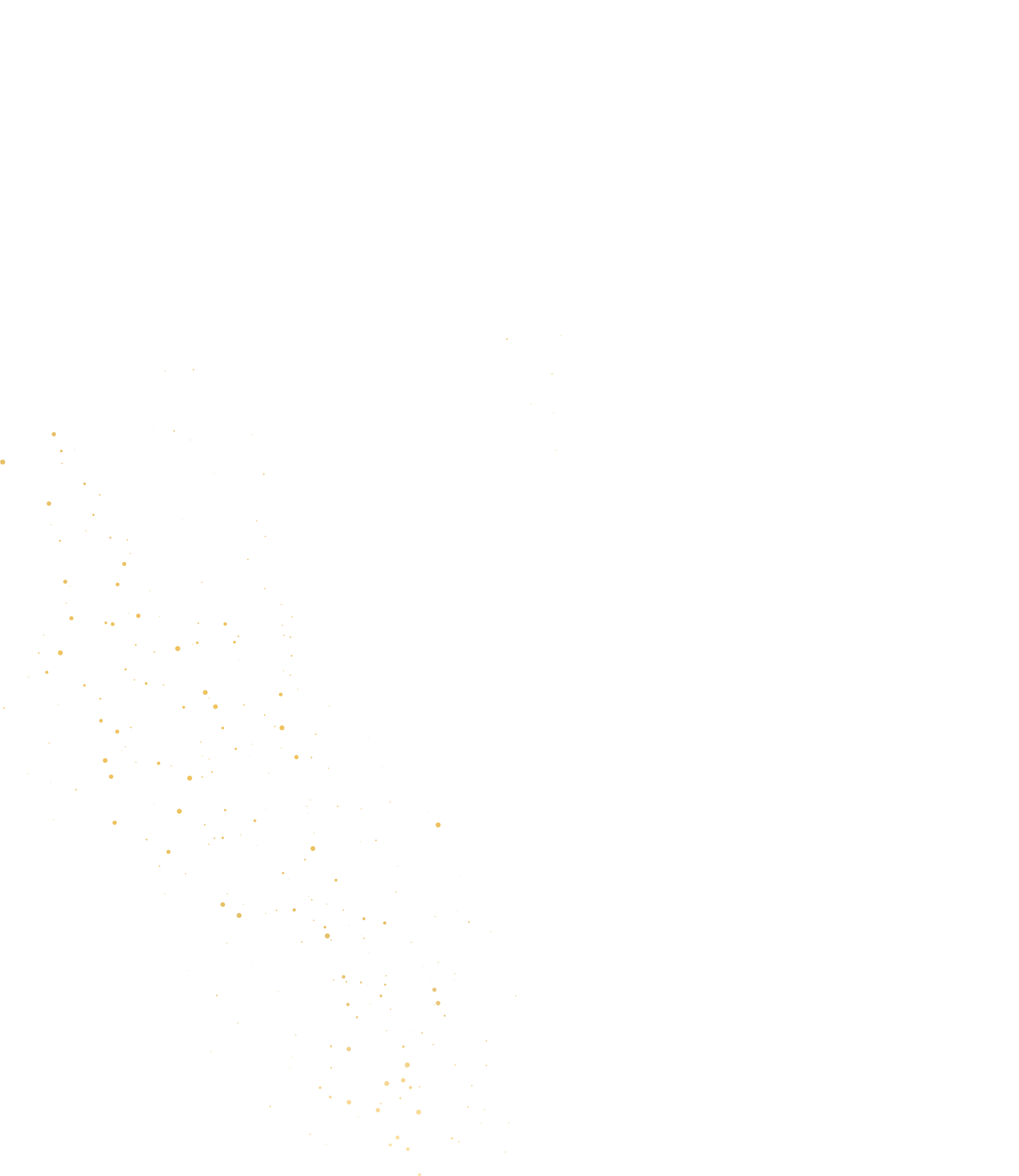 调度组
节目组
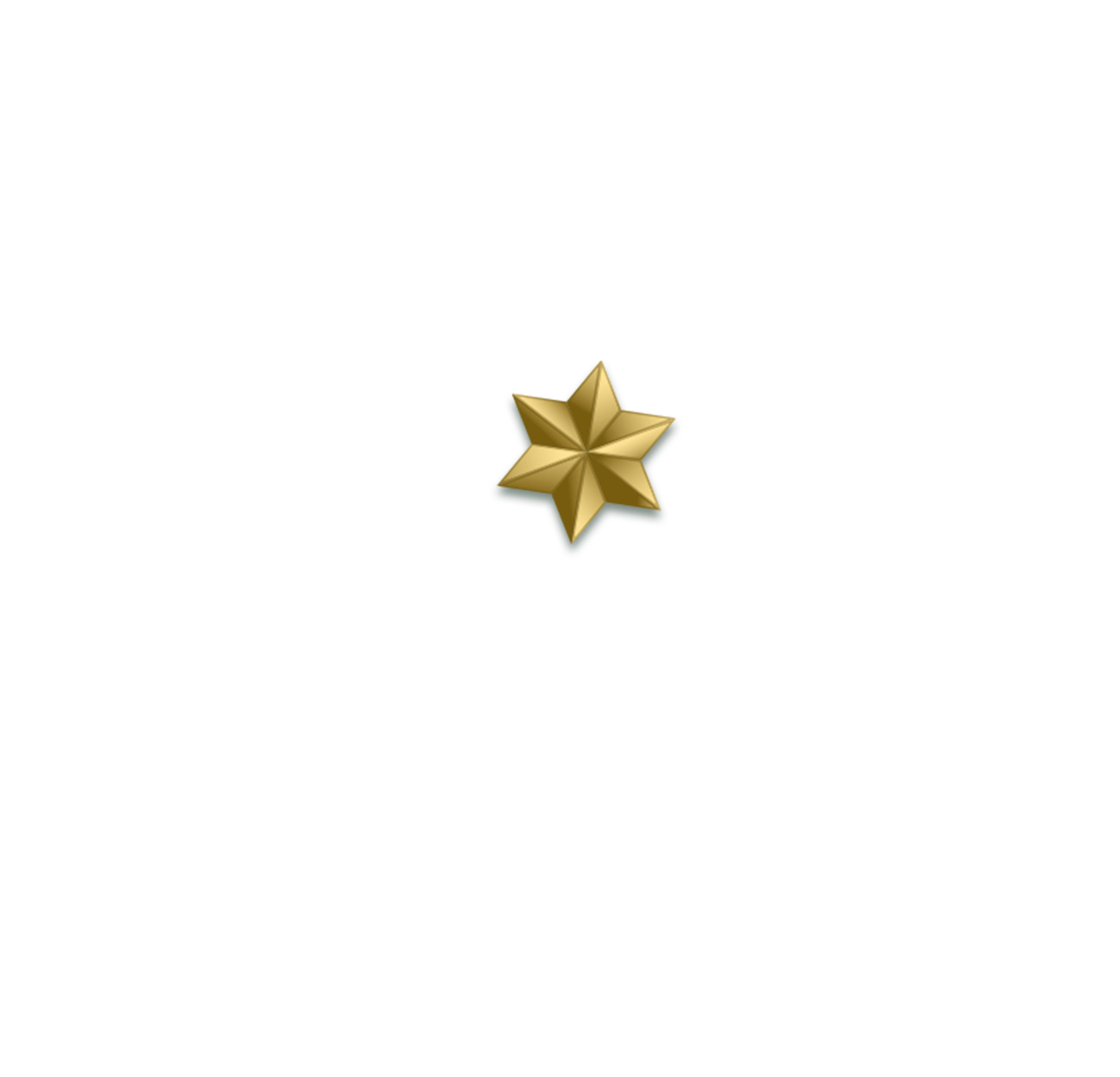 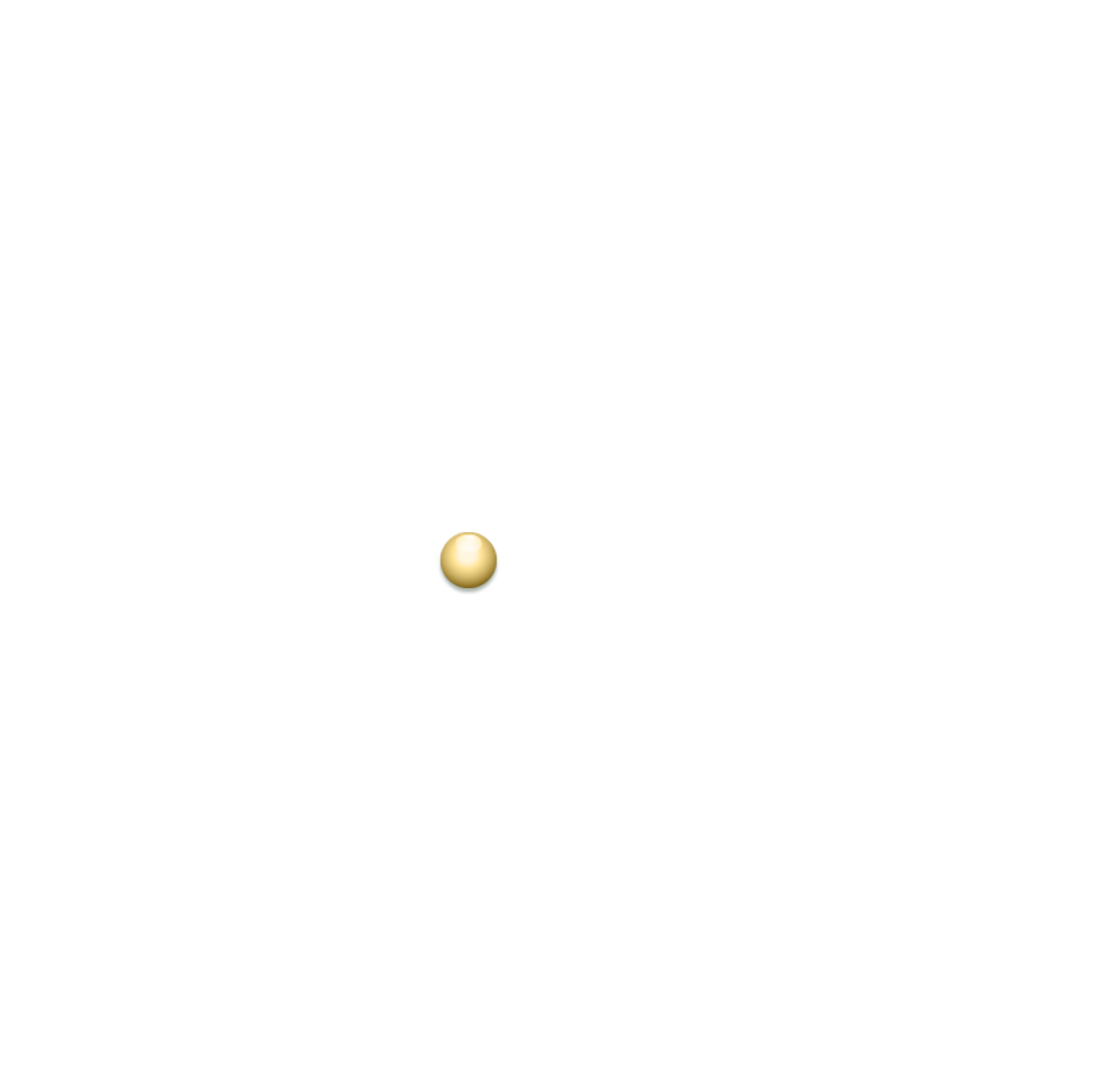 负责整个活动的宣传、调度、进程、后勤安排
节目的收集、彩排、通知等安排;抽奖活动准备、游戏道具、奖品发放
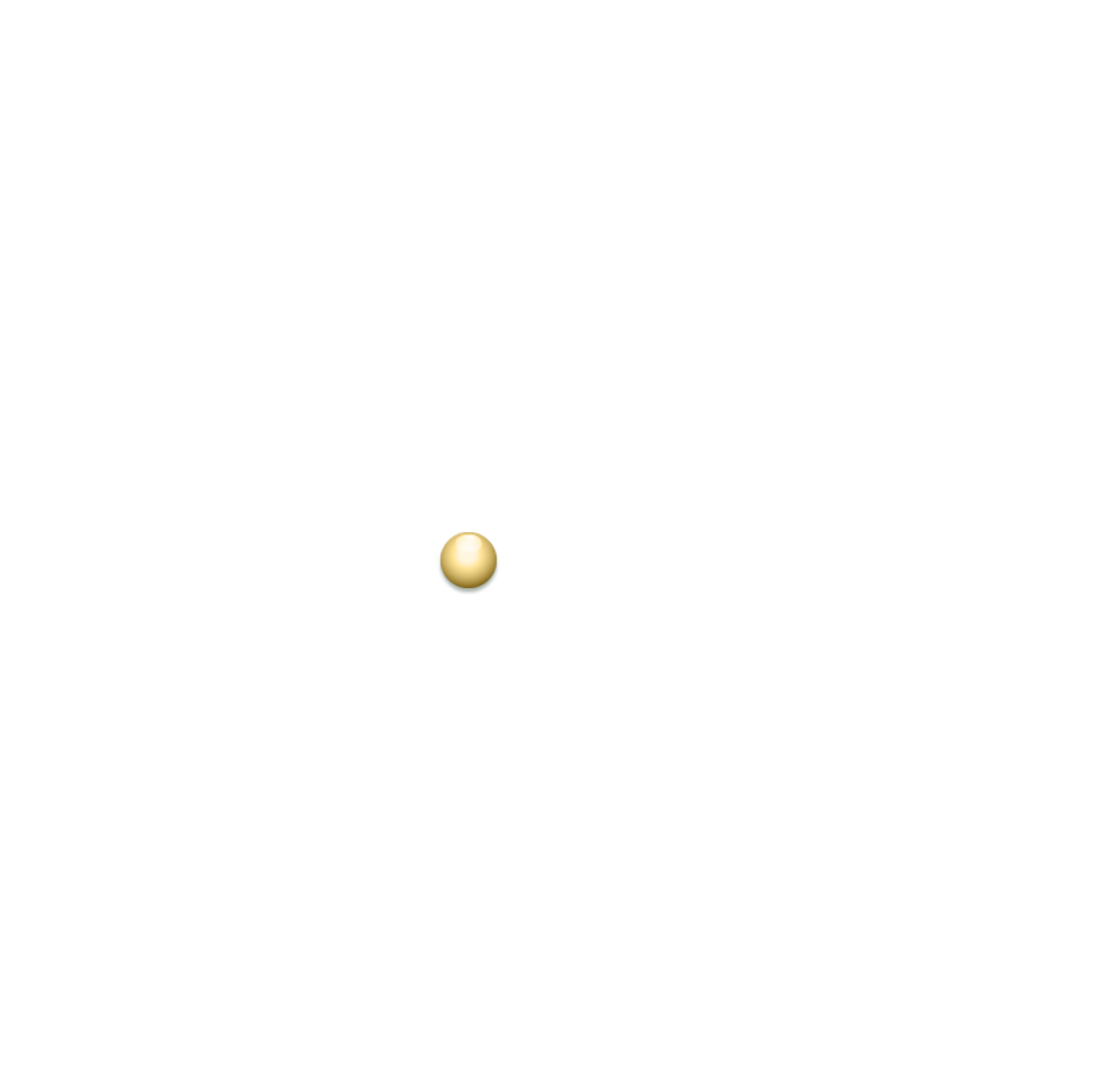 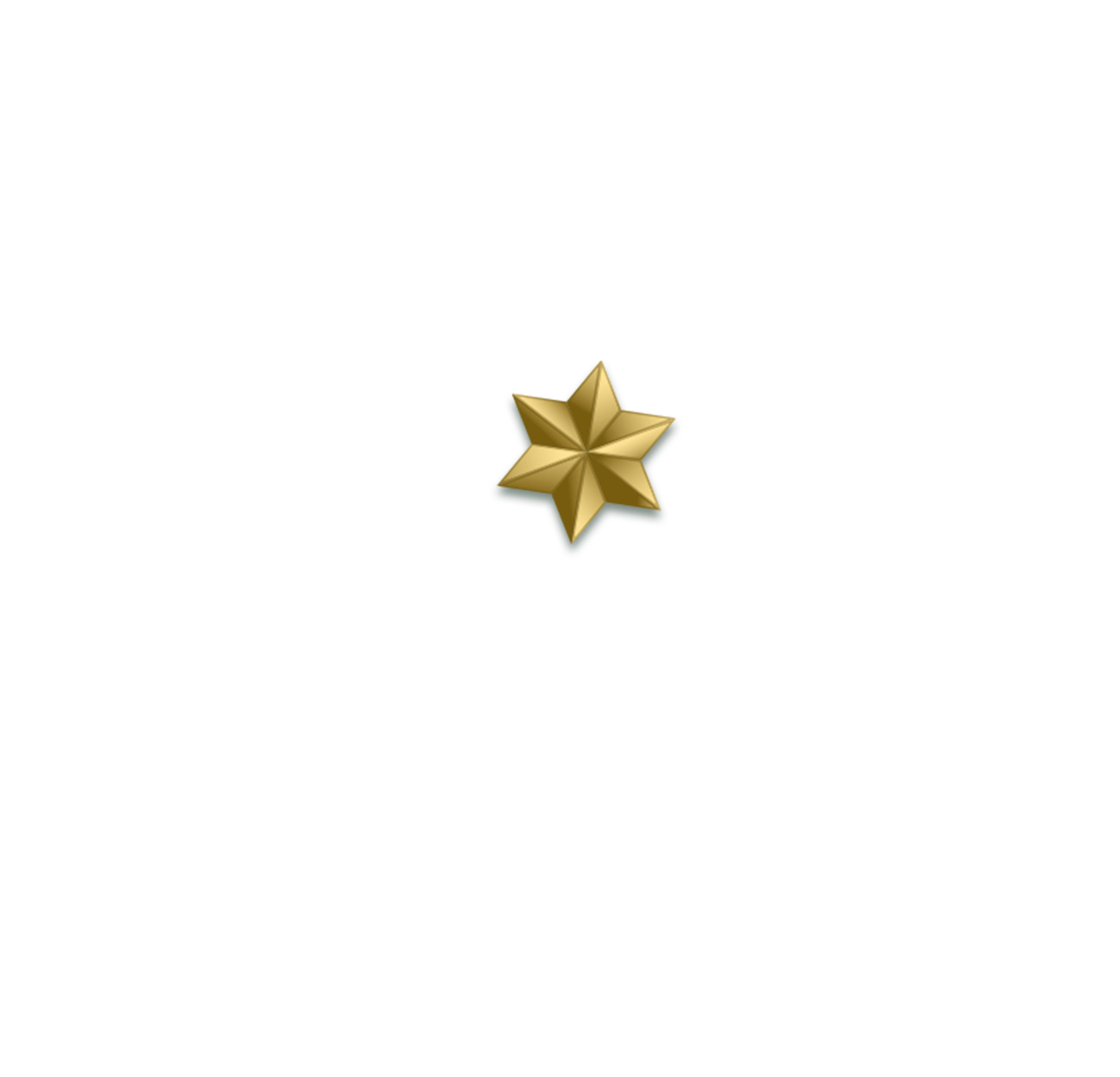 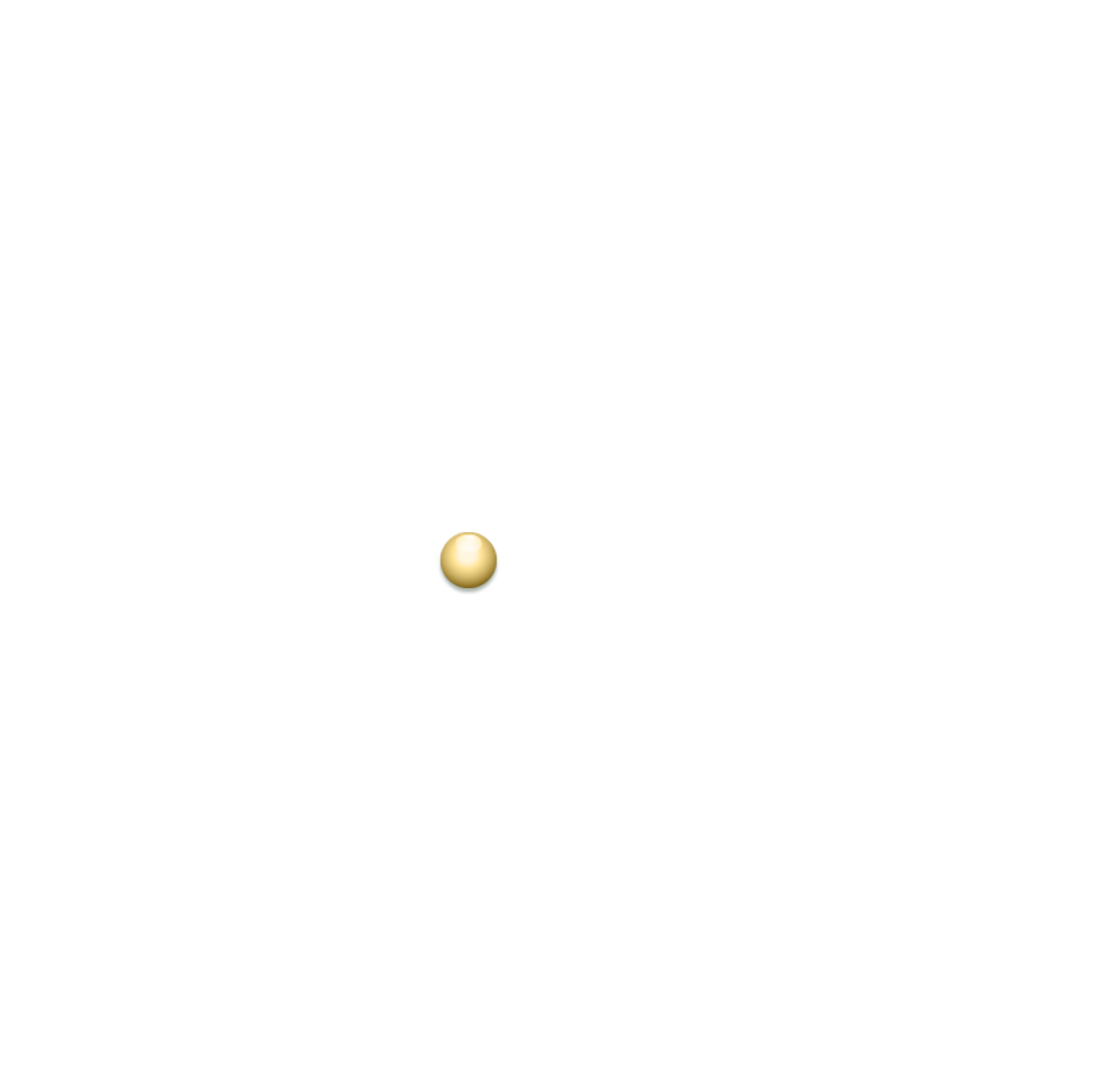 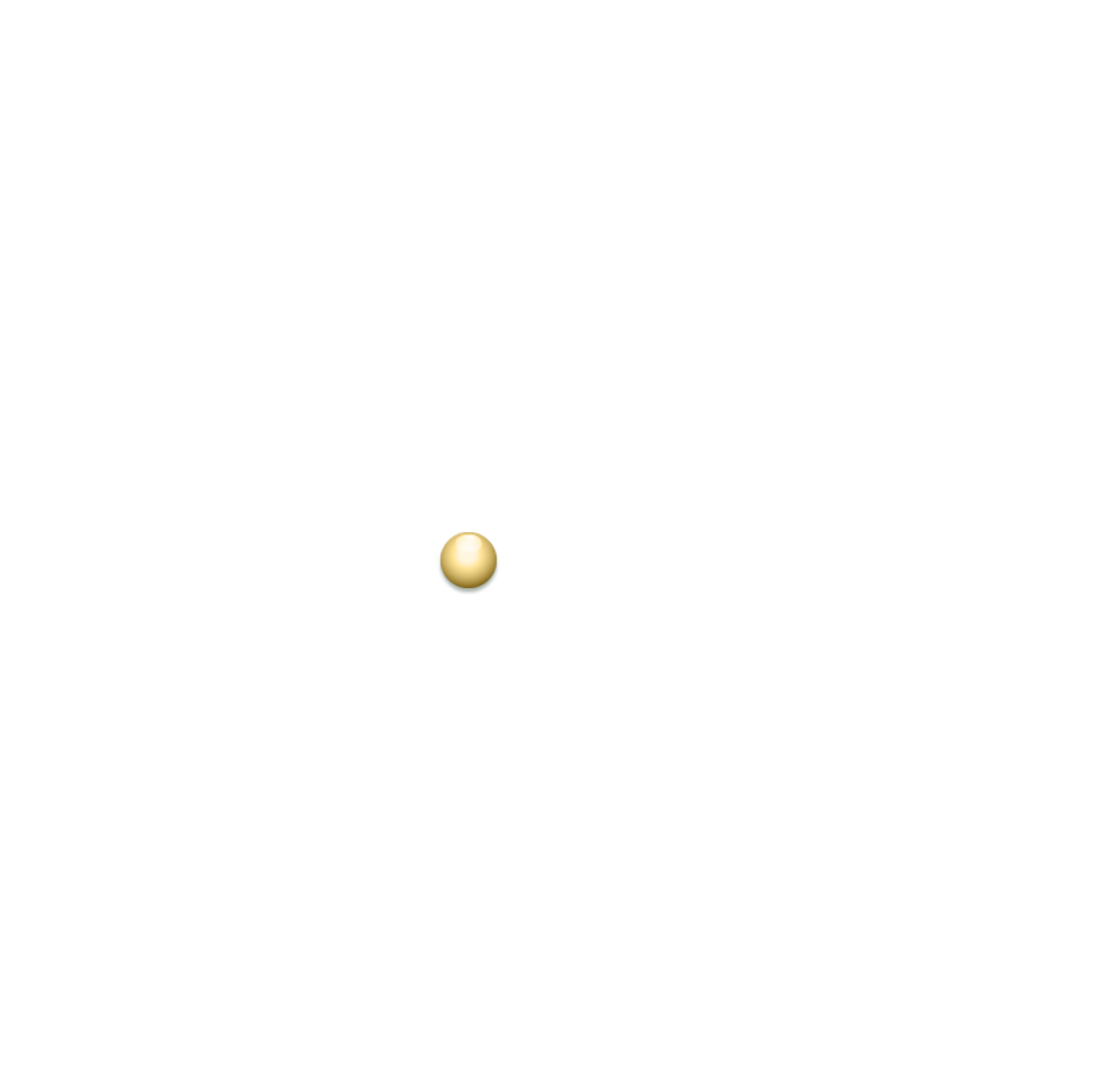 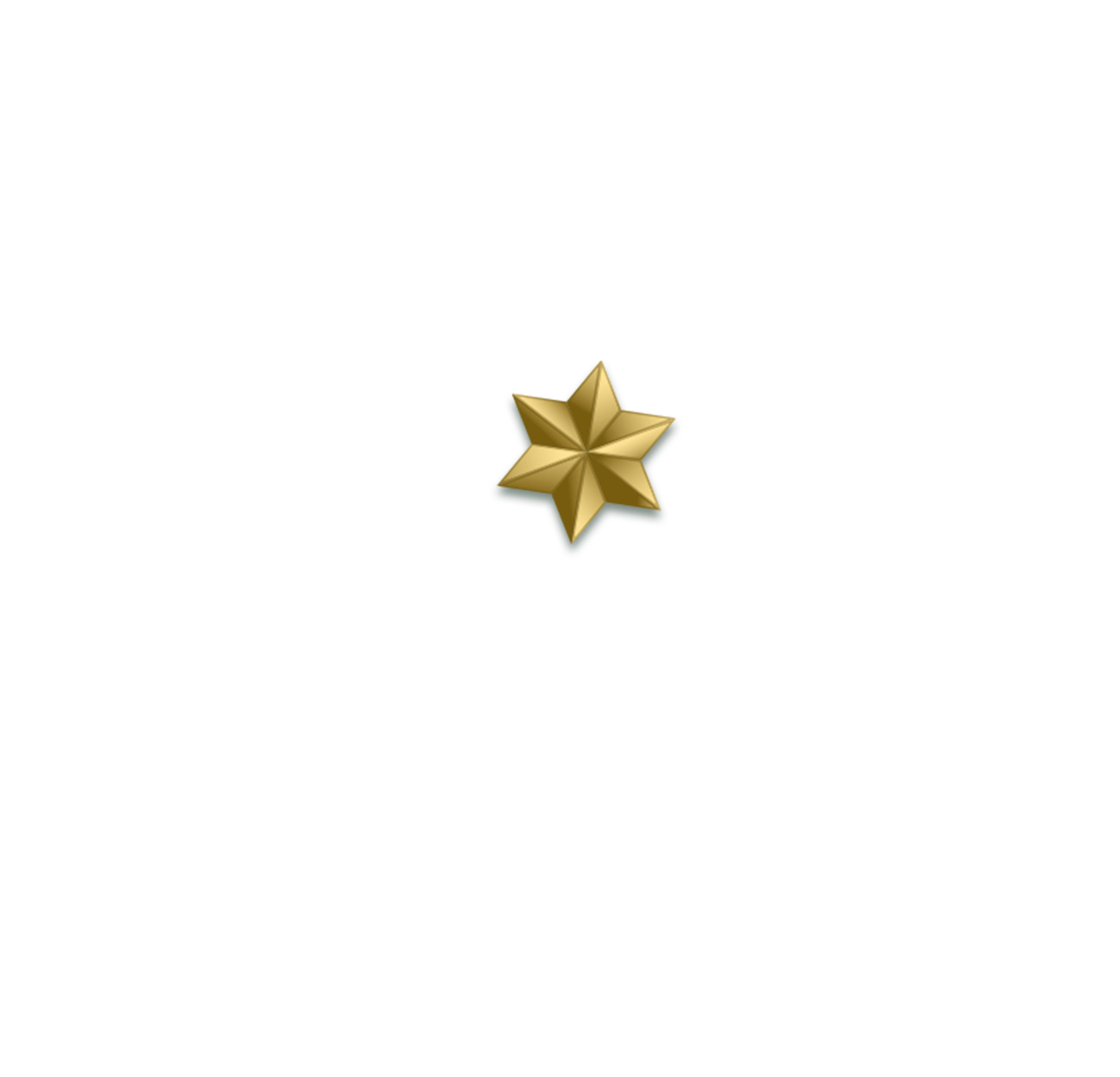 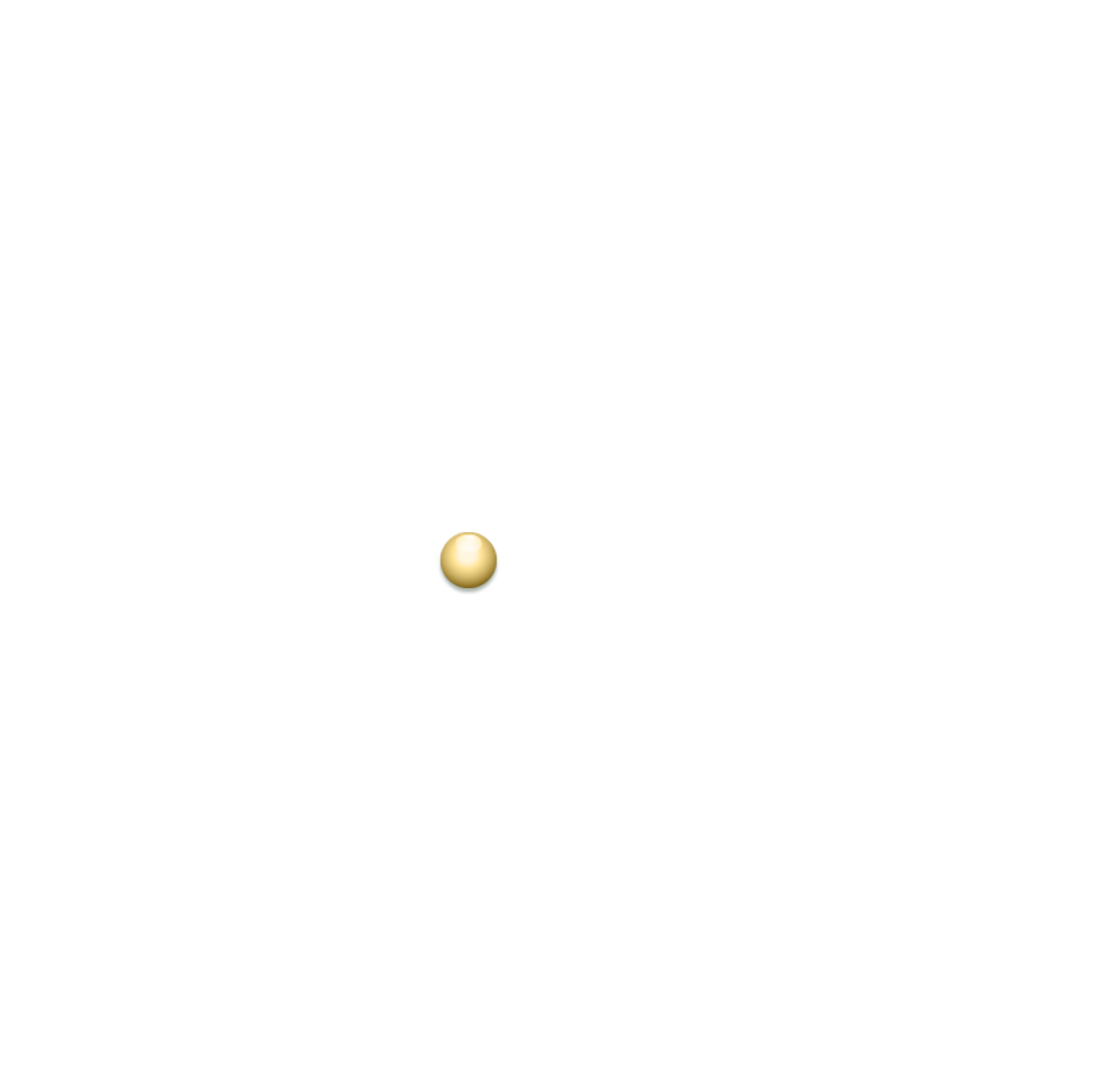 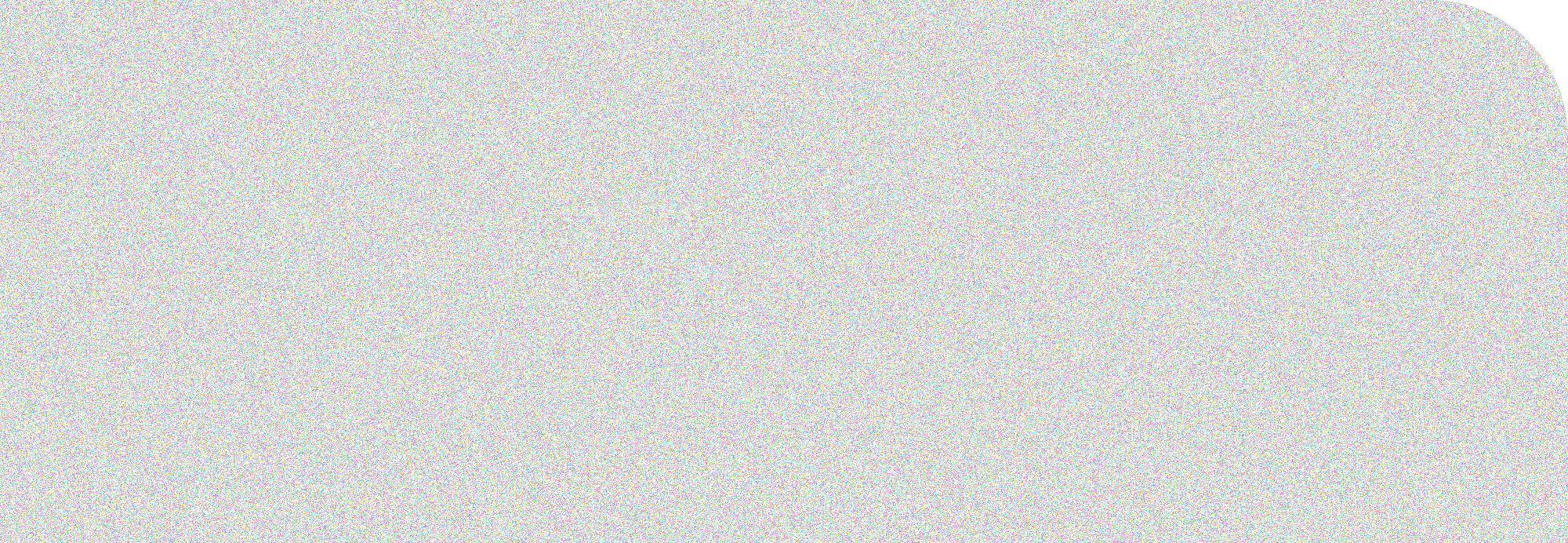 采购组
舞台布置组
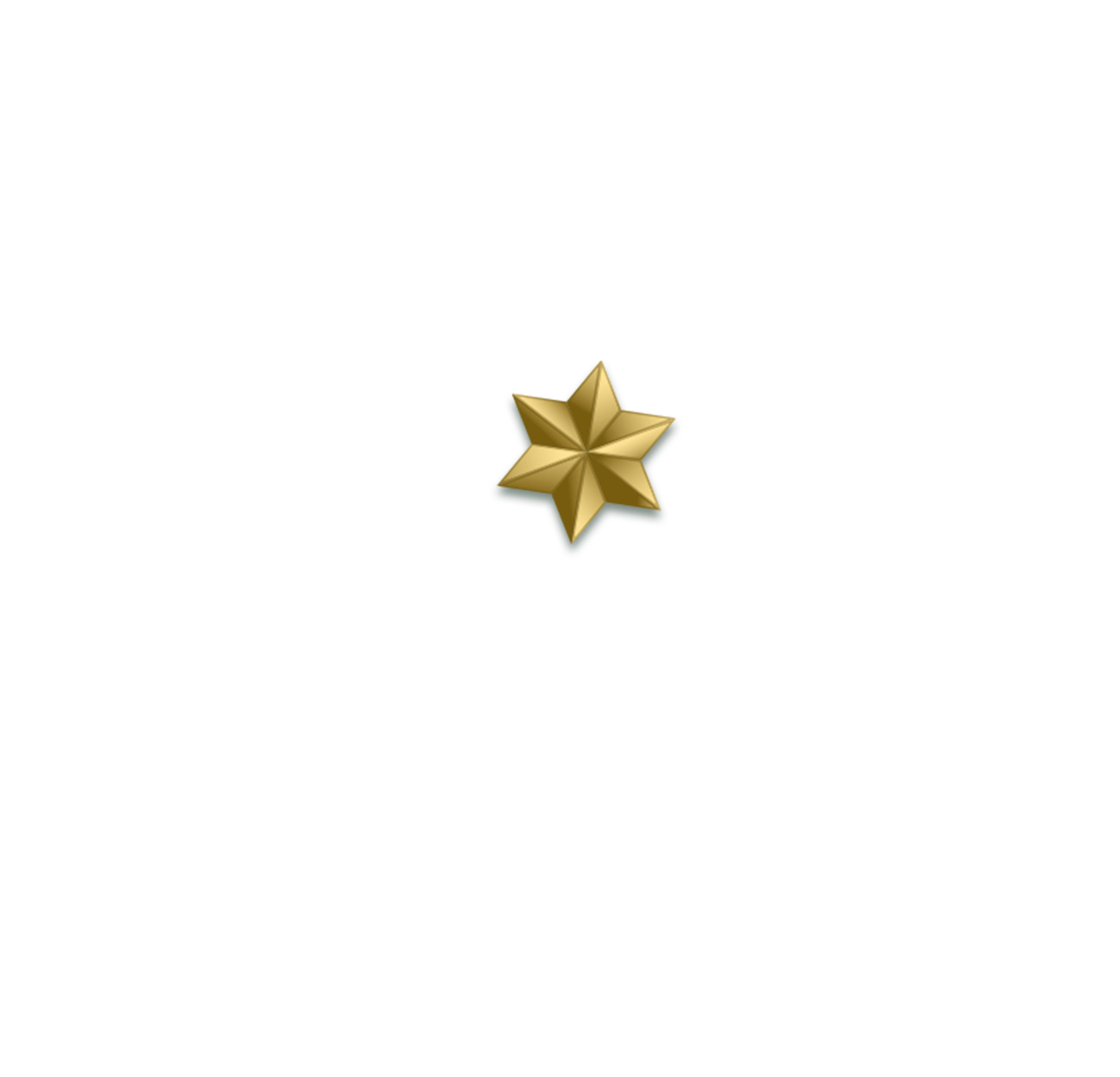 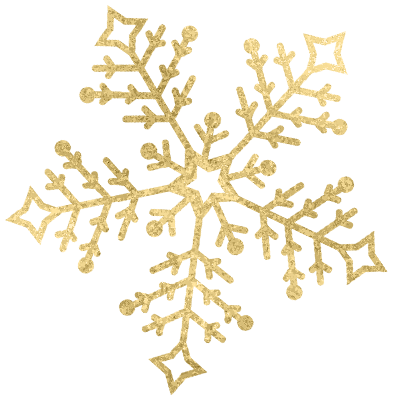 负责抽奖活动、游戏道具、奖品的购买
负责现场布置、音响控制、现场照相工作。(曲春红负责，最好能租赁到配套设备的酒店
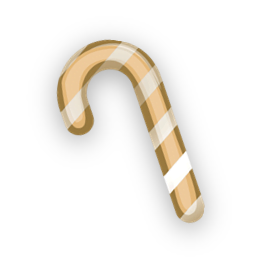 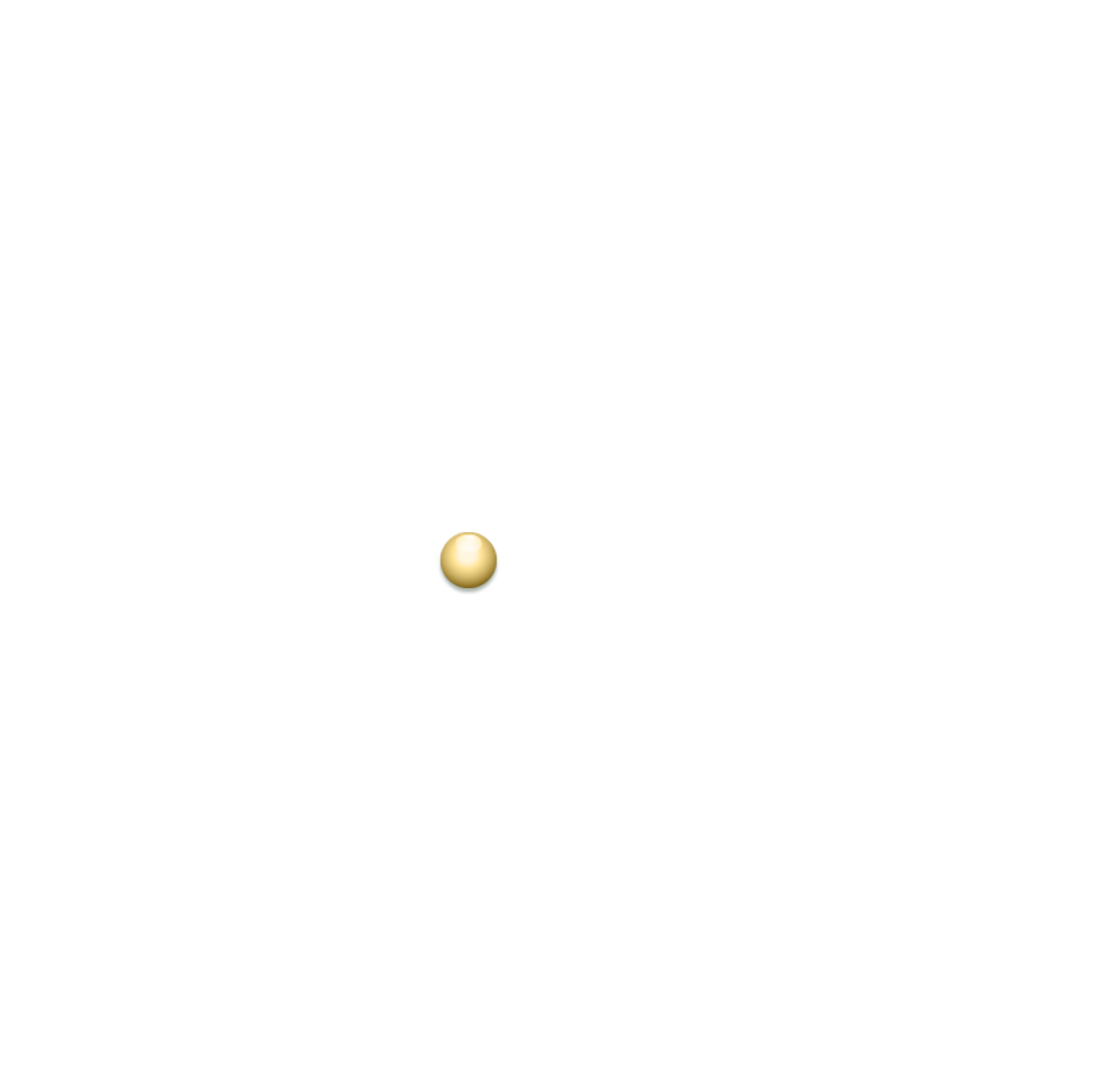 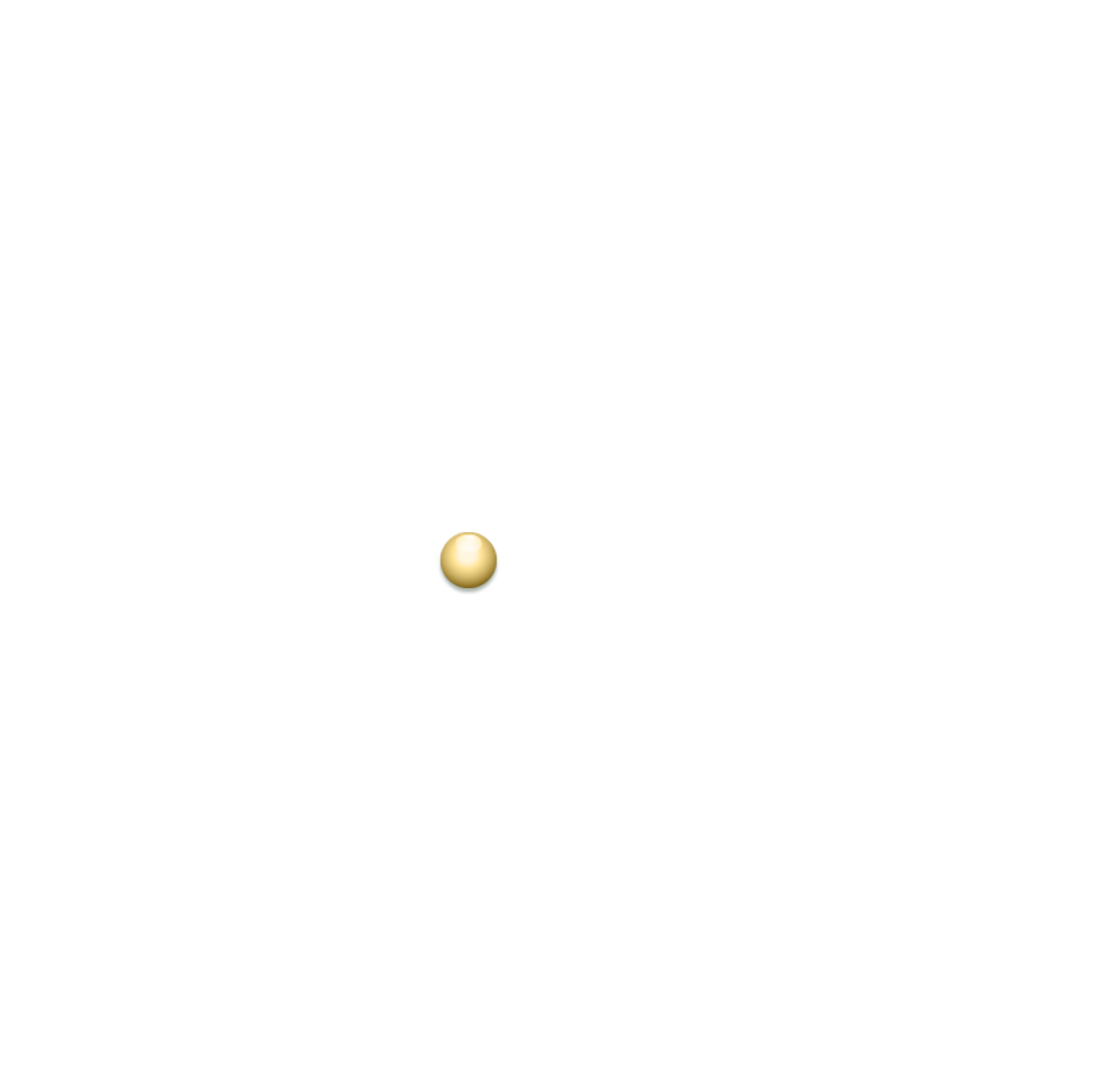 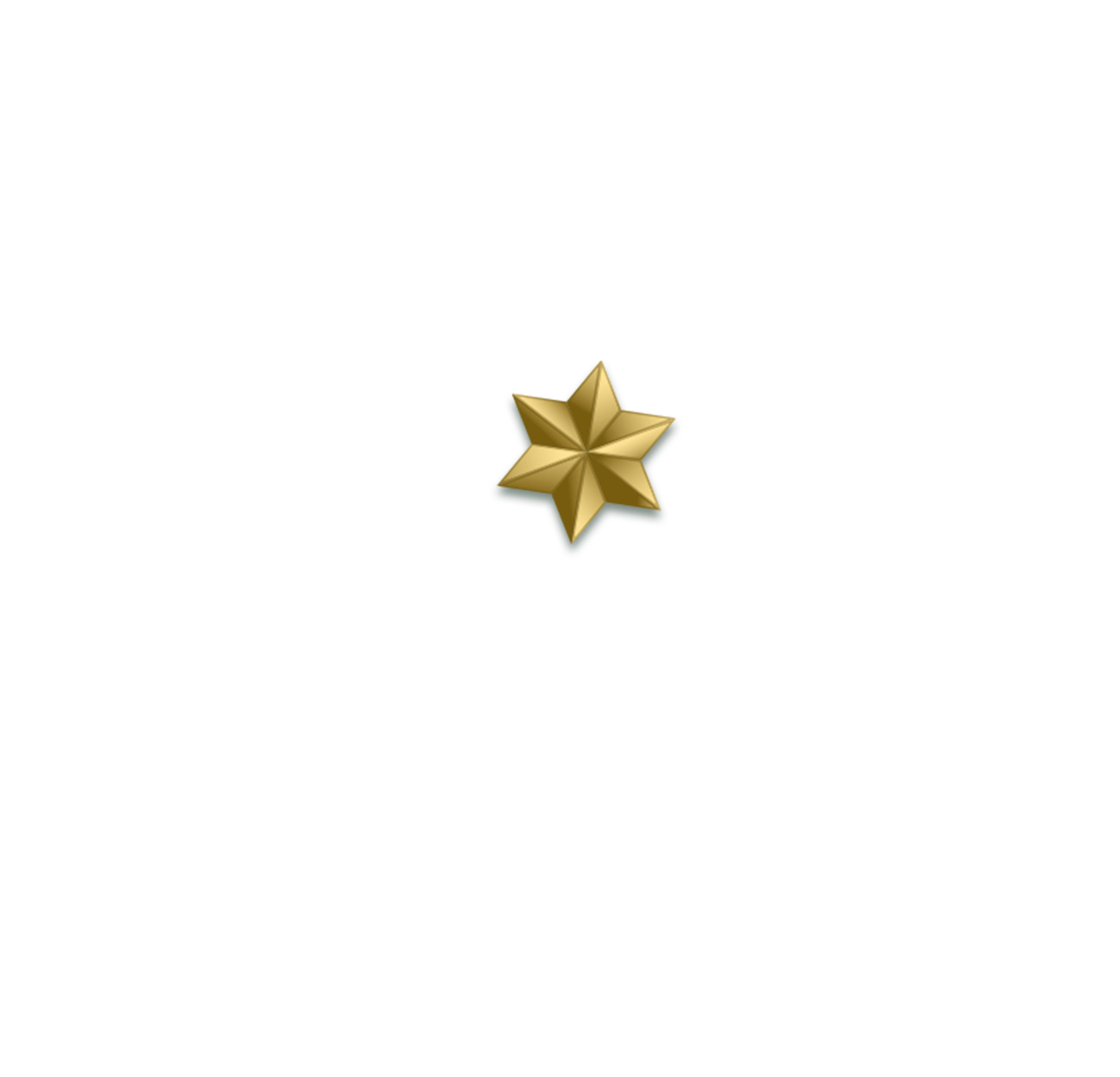 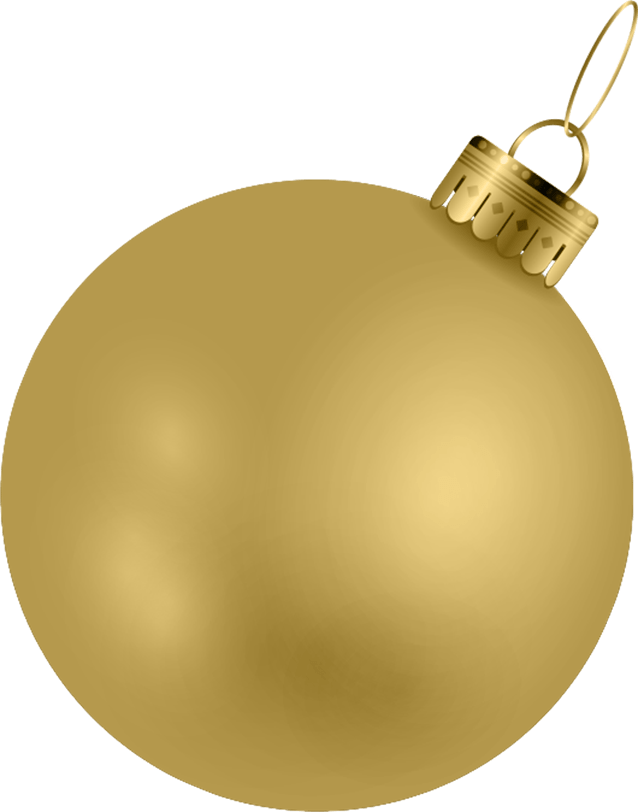 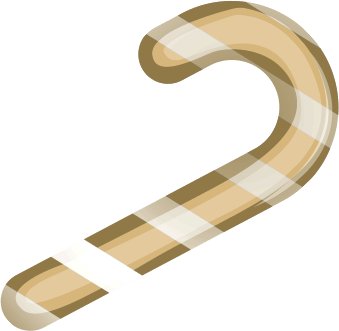 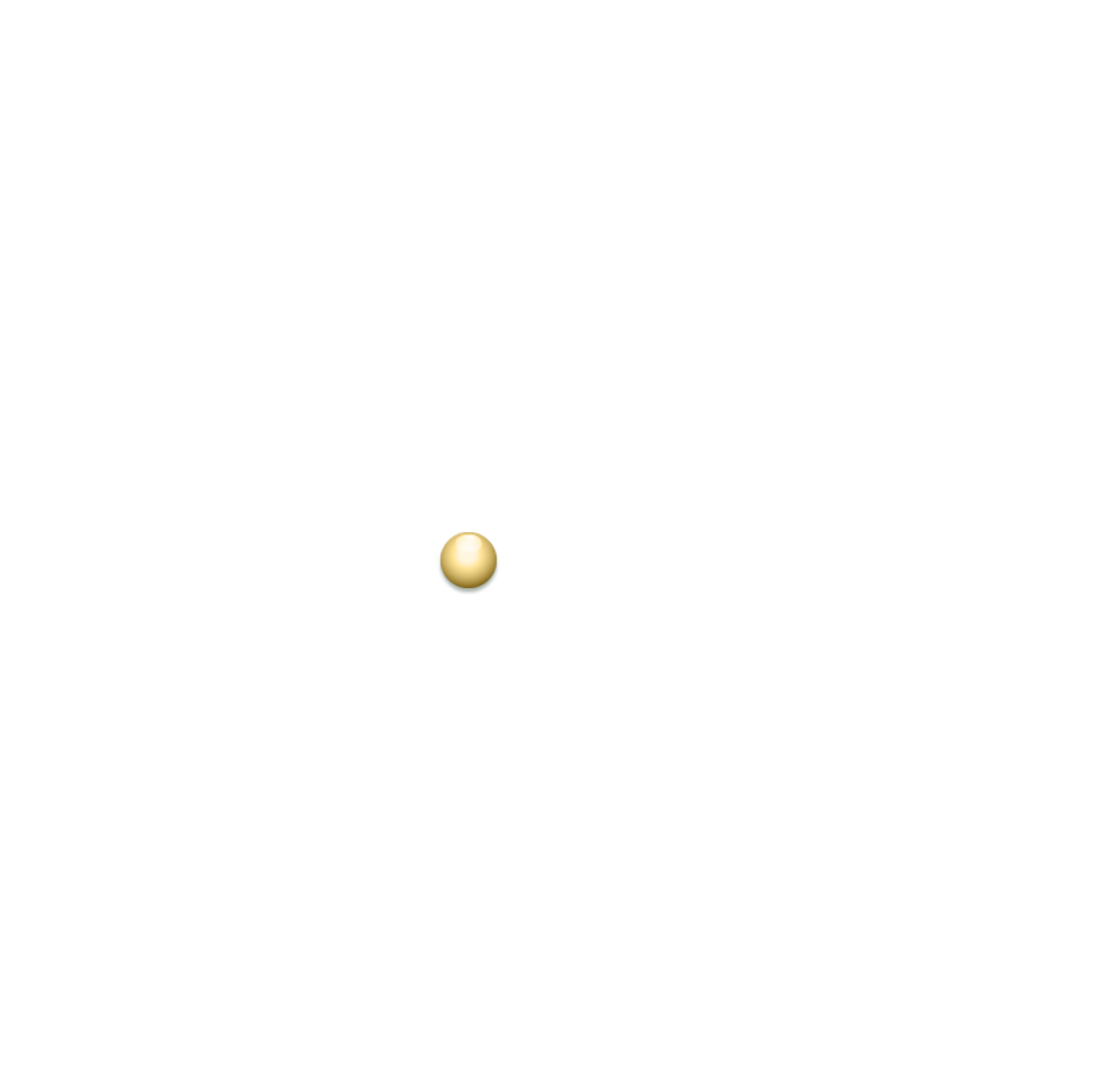 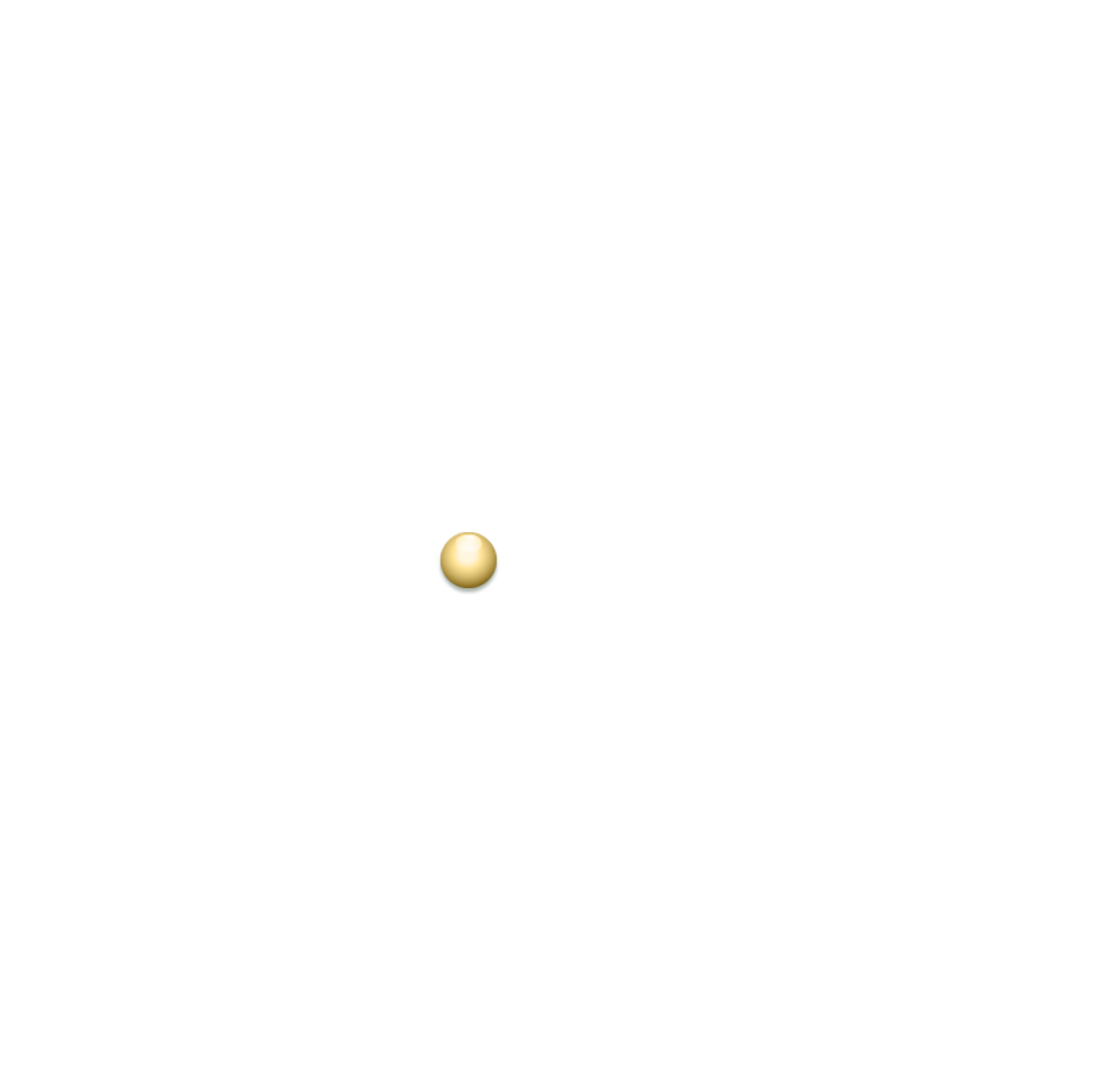 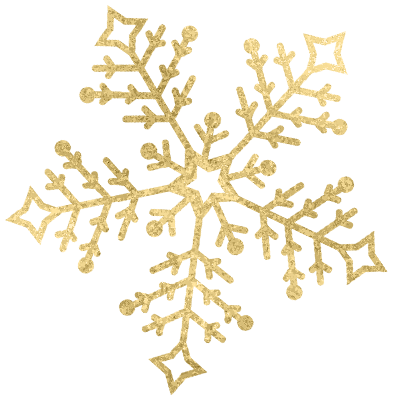 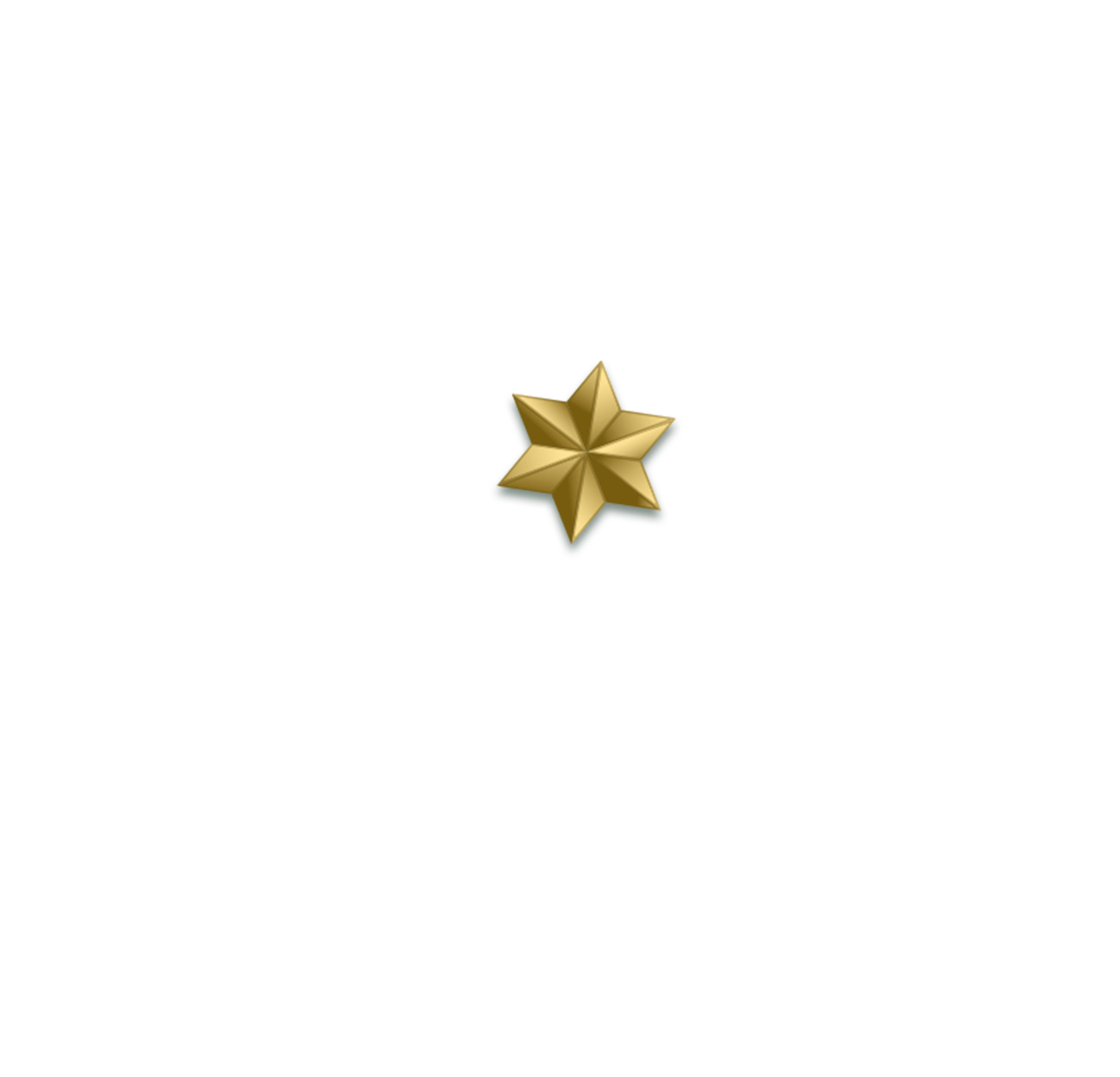 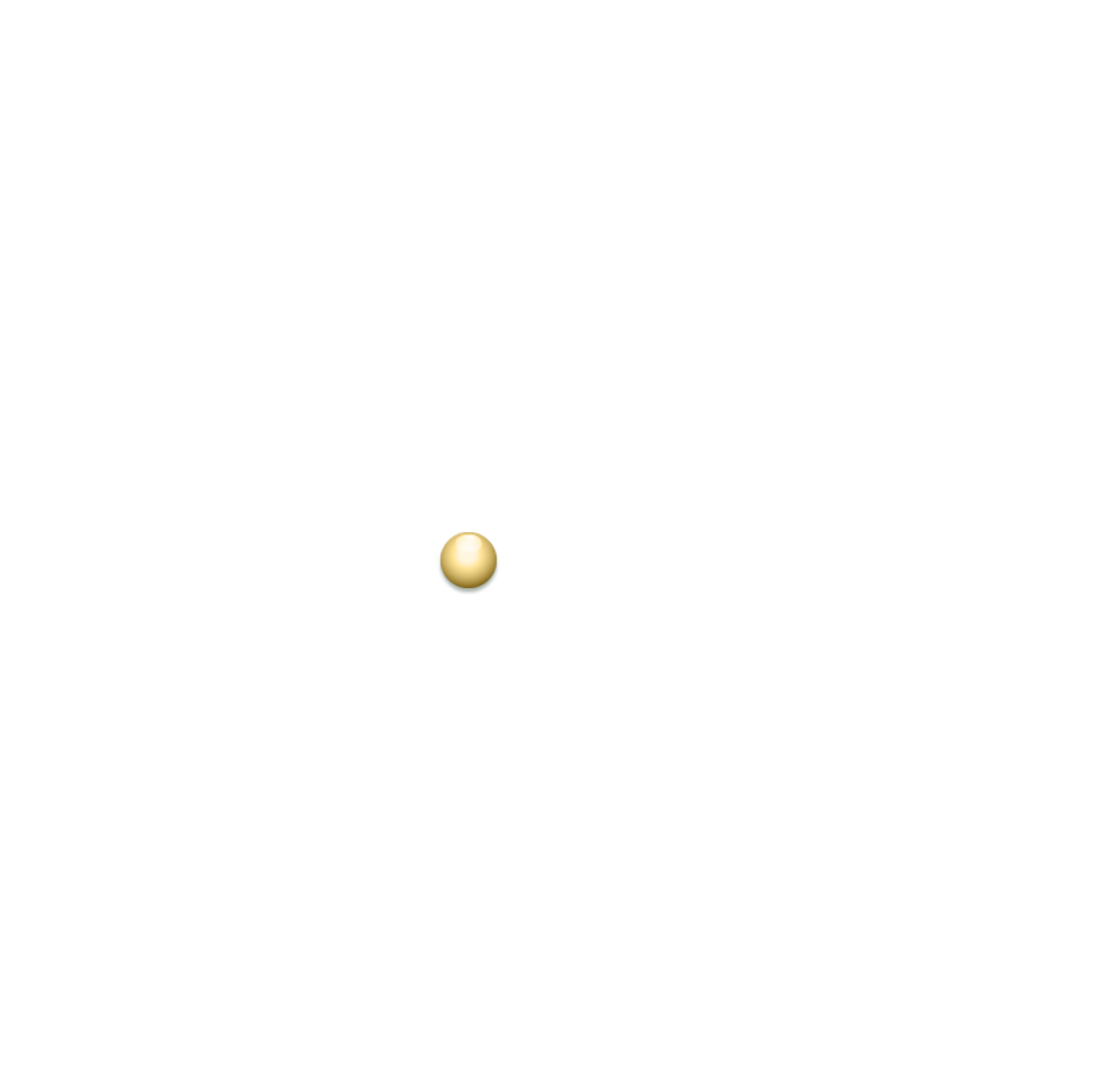 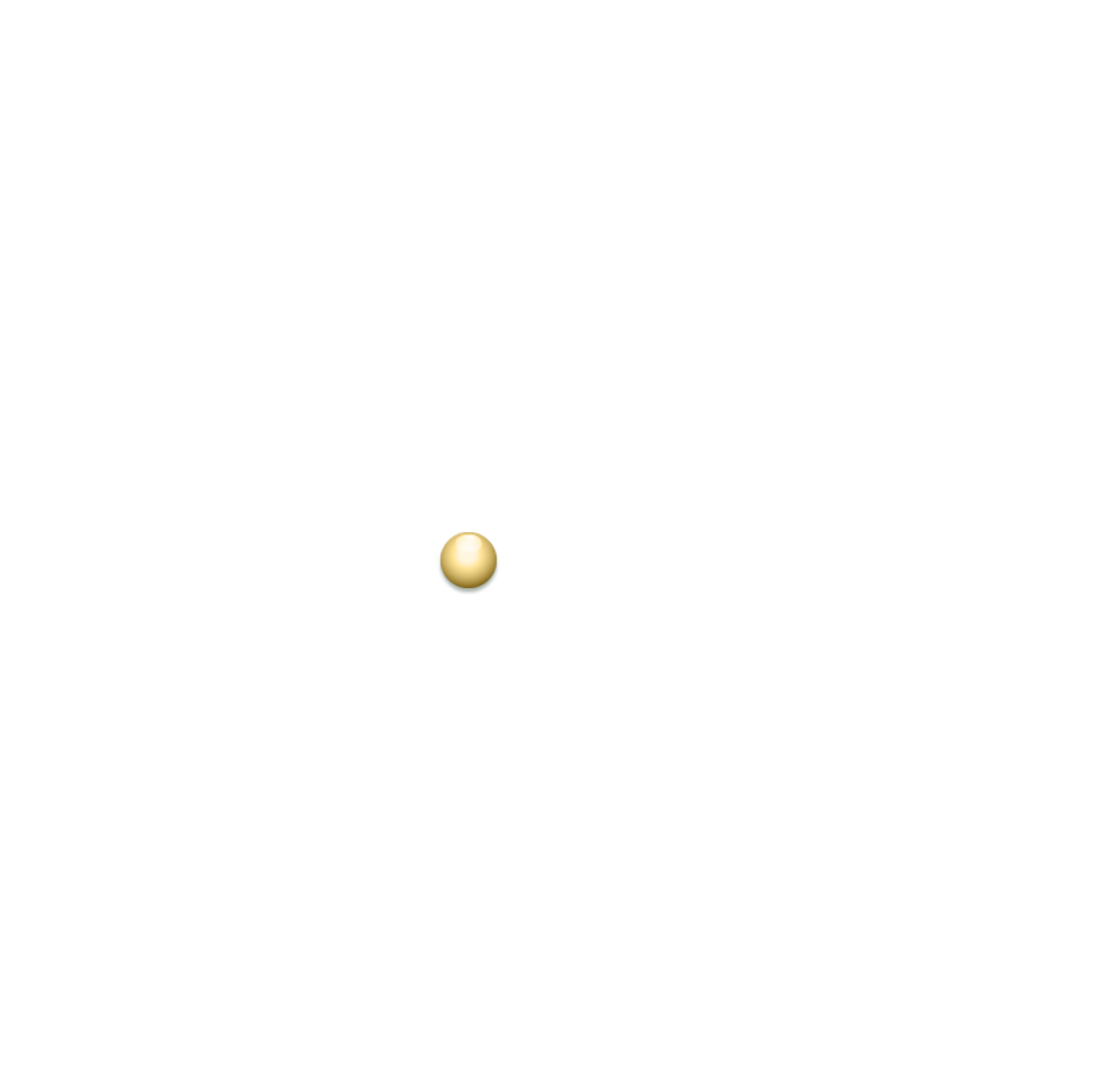 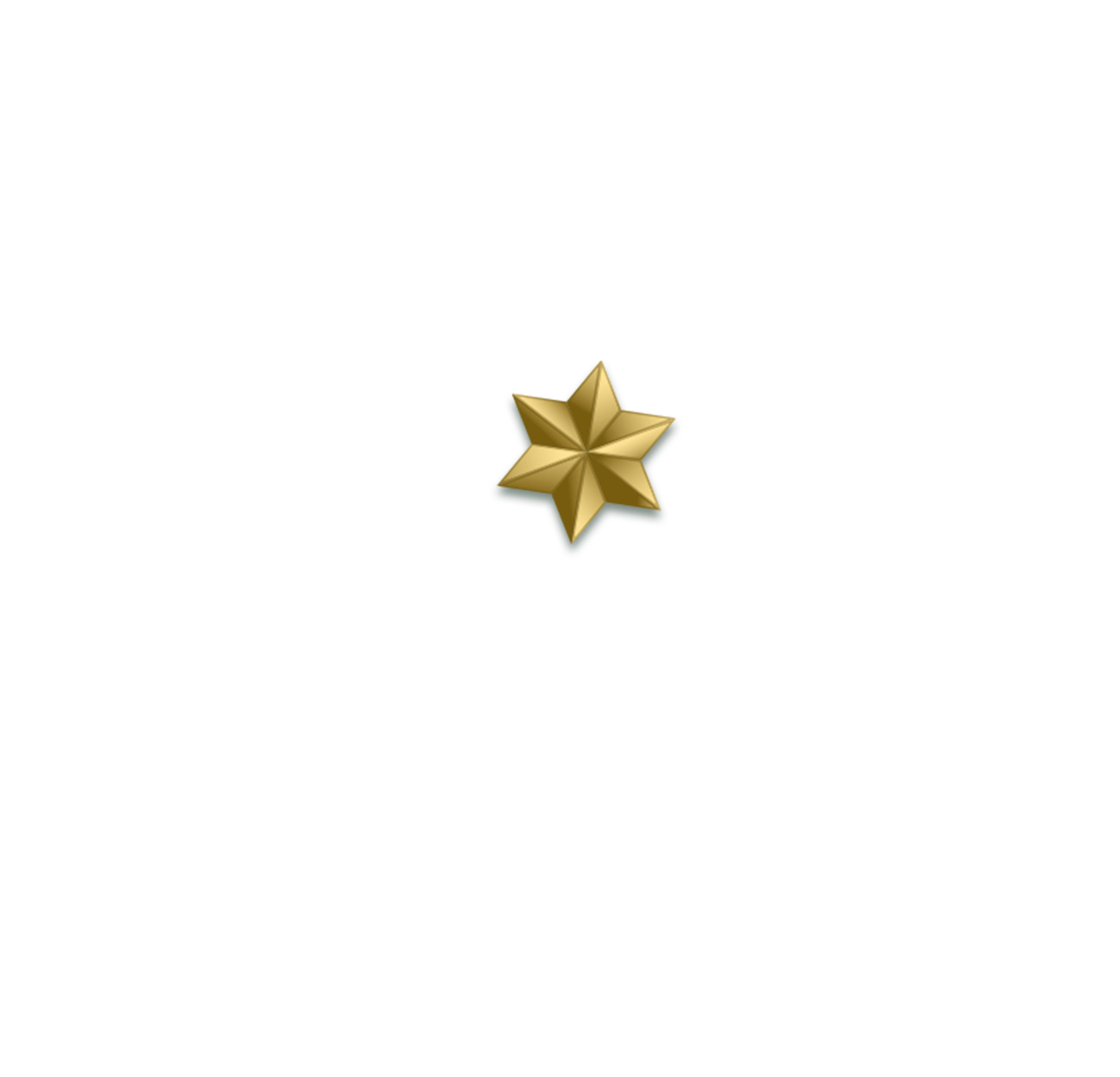 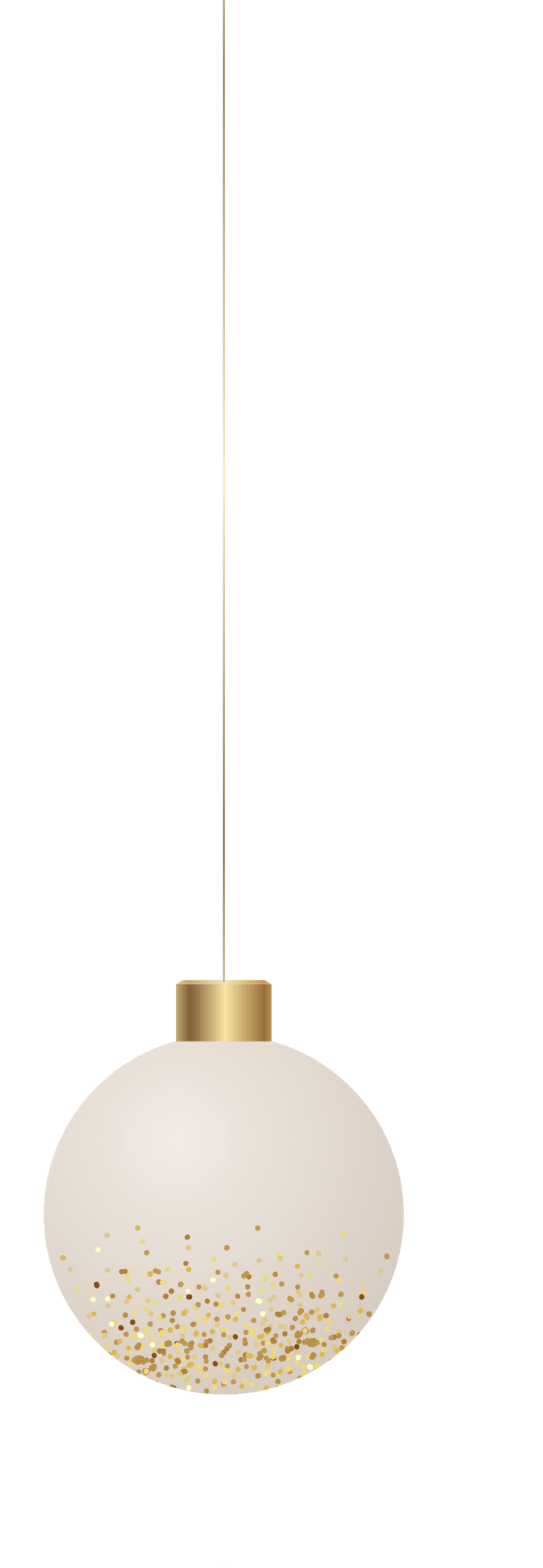 晚会要求：
z3
z3
z3
z3
REQUIRE
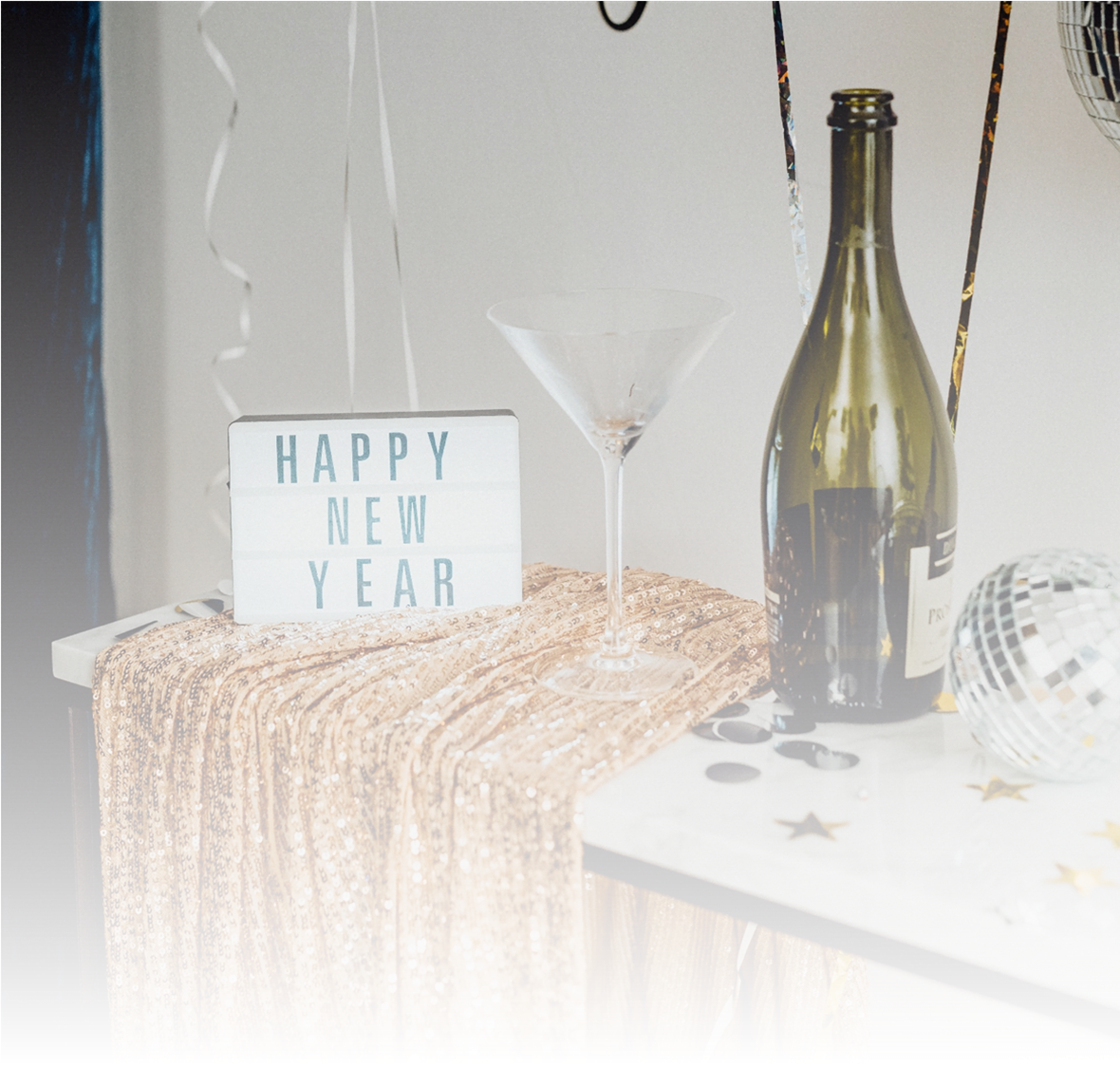 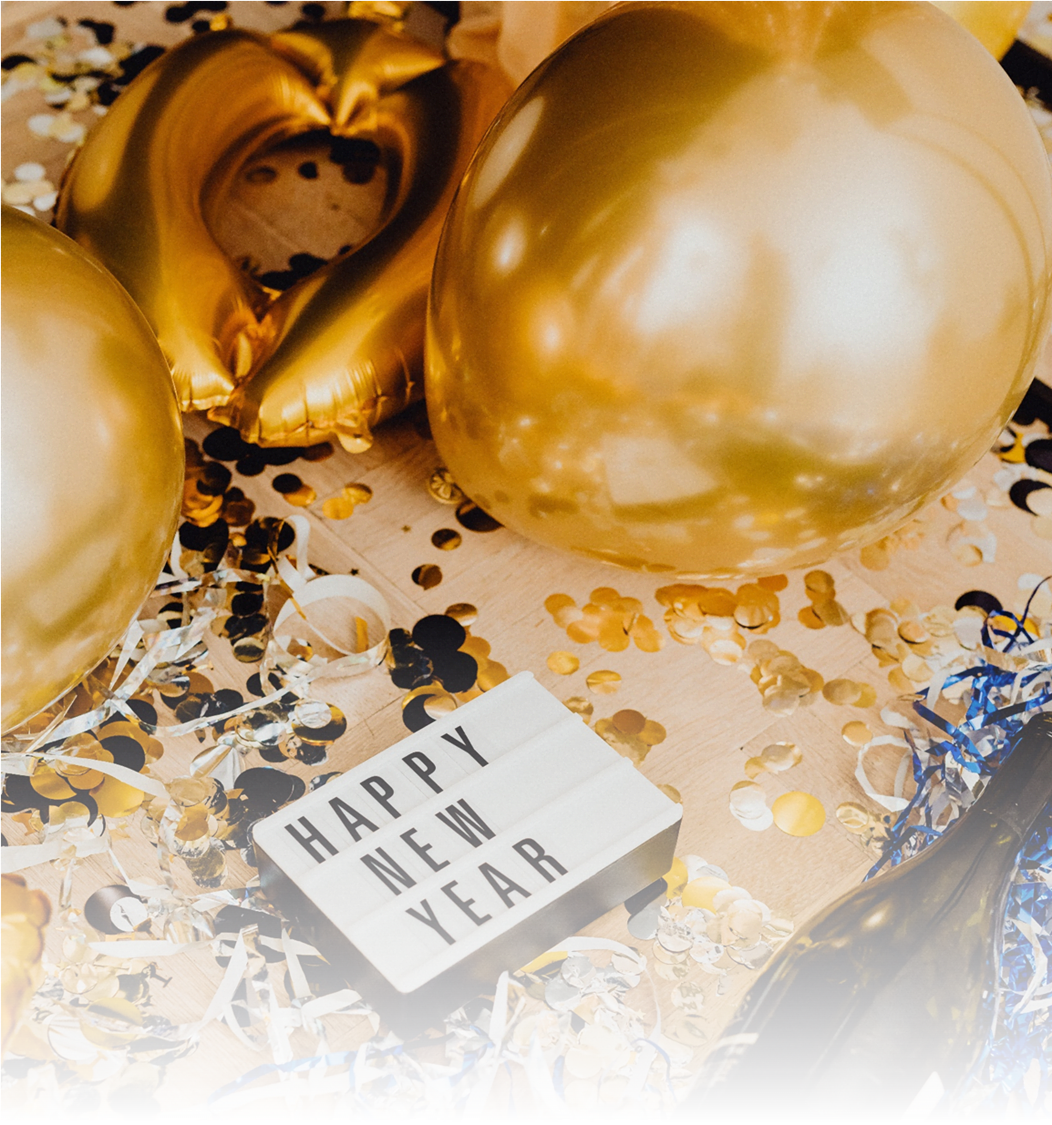 本次活动要求组织参与者互相配合，相互支持，保证晚会顺利完成
本次晚会举办各环节必须井然有序，内容要紧扣主题，达到深化主题的效果
各晚会筹备组成员认真对待自己所承担的任务，协助晚会筹备组和消防队等的工作
z3
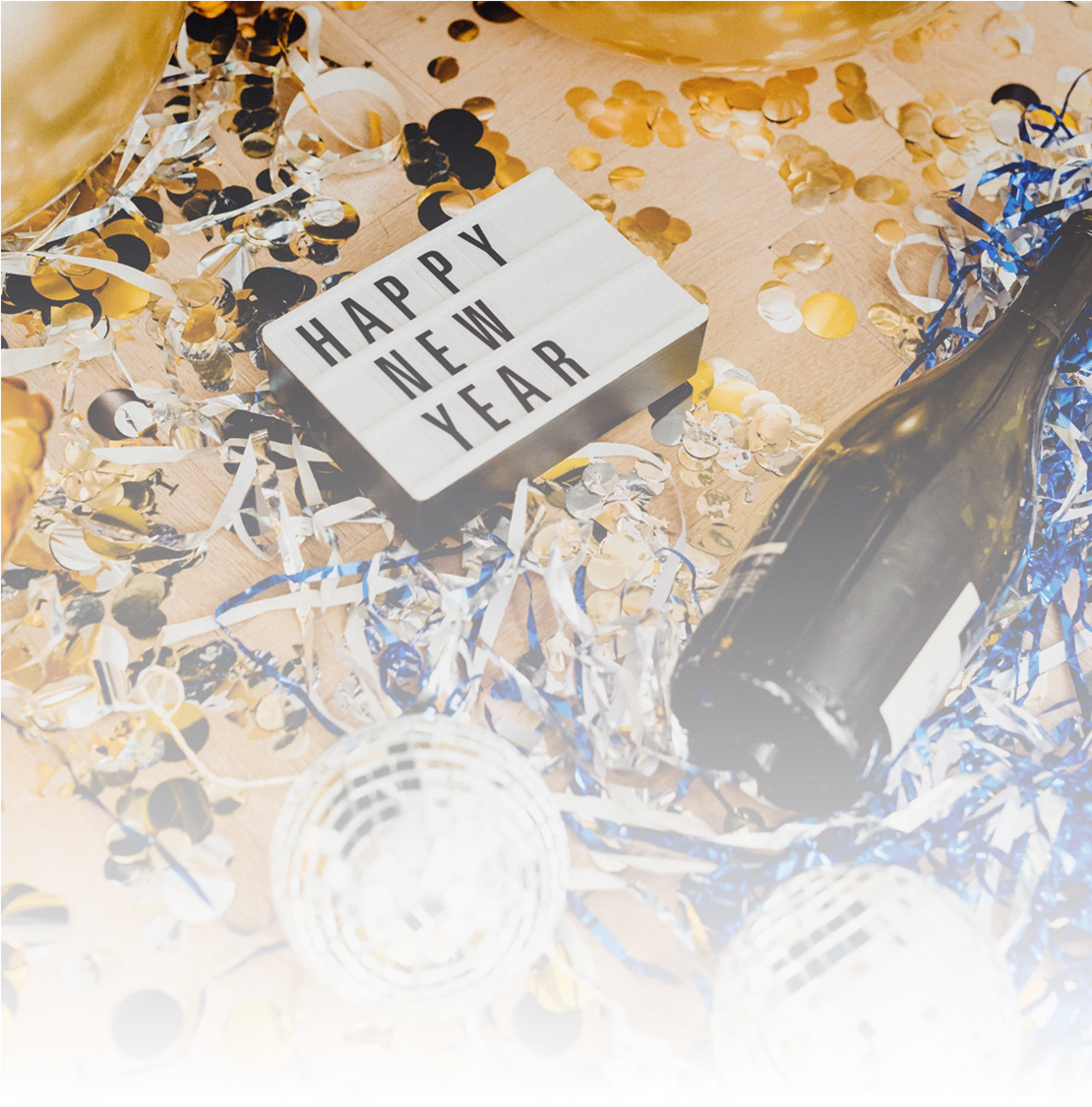 REQUIRE
REQUIRE
z3
z3
参加者和表演者必须接受活动策划的统一指挥，严密组织，分工协作，精心实施
遇各类突发问题，有关人员应及时出面处理，本着相互理解的原则，友好协商解决
晚会当晚各环节责任分清，晚会相关工作人员需带上和自己责任对应的工作证
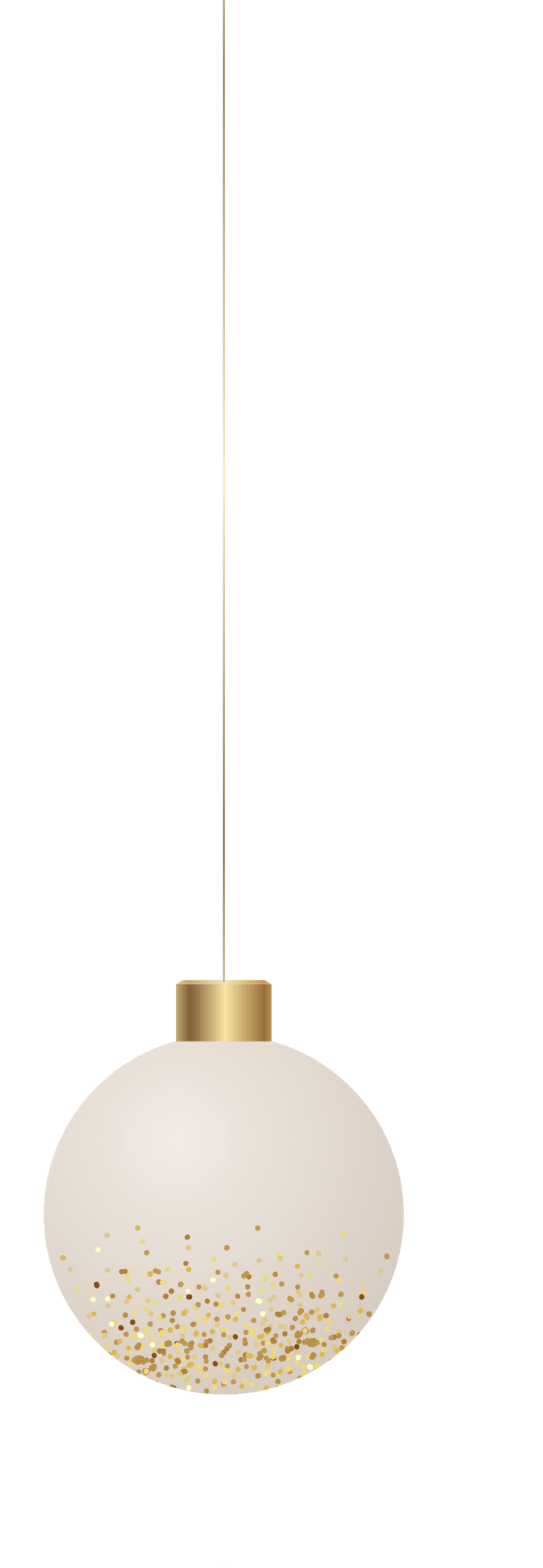 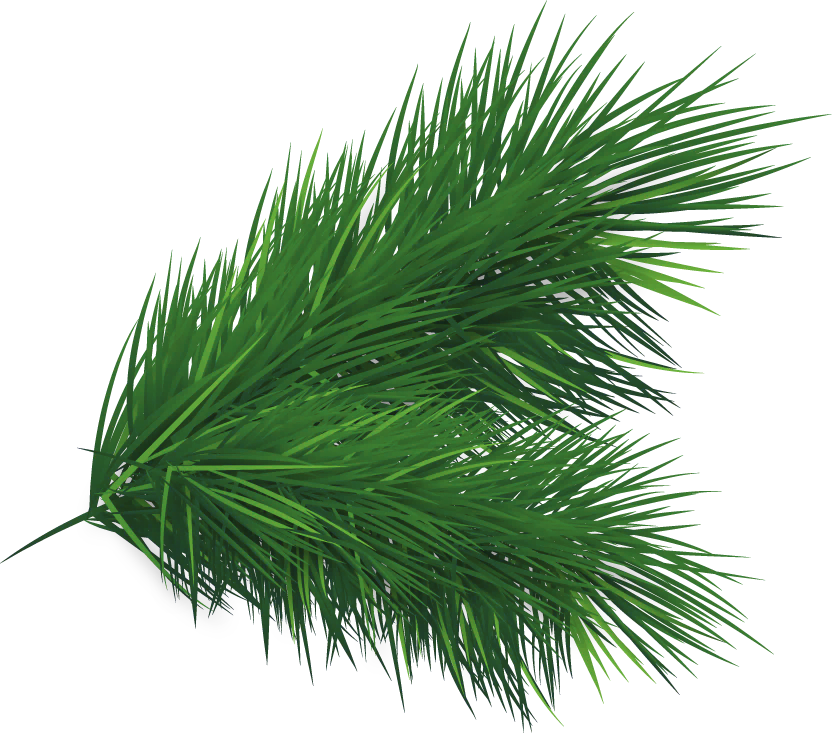 优秀员工示例：
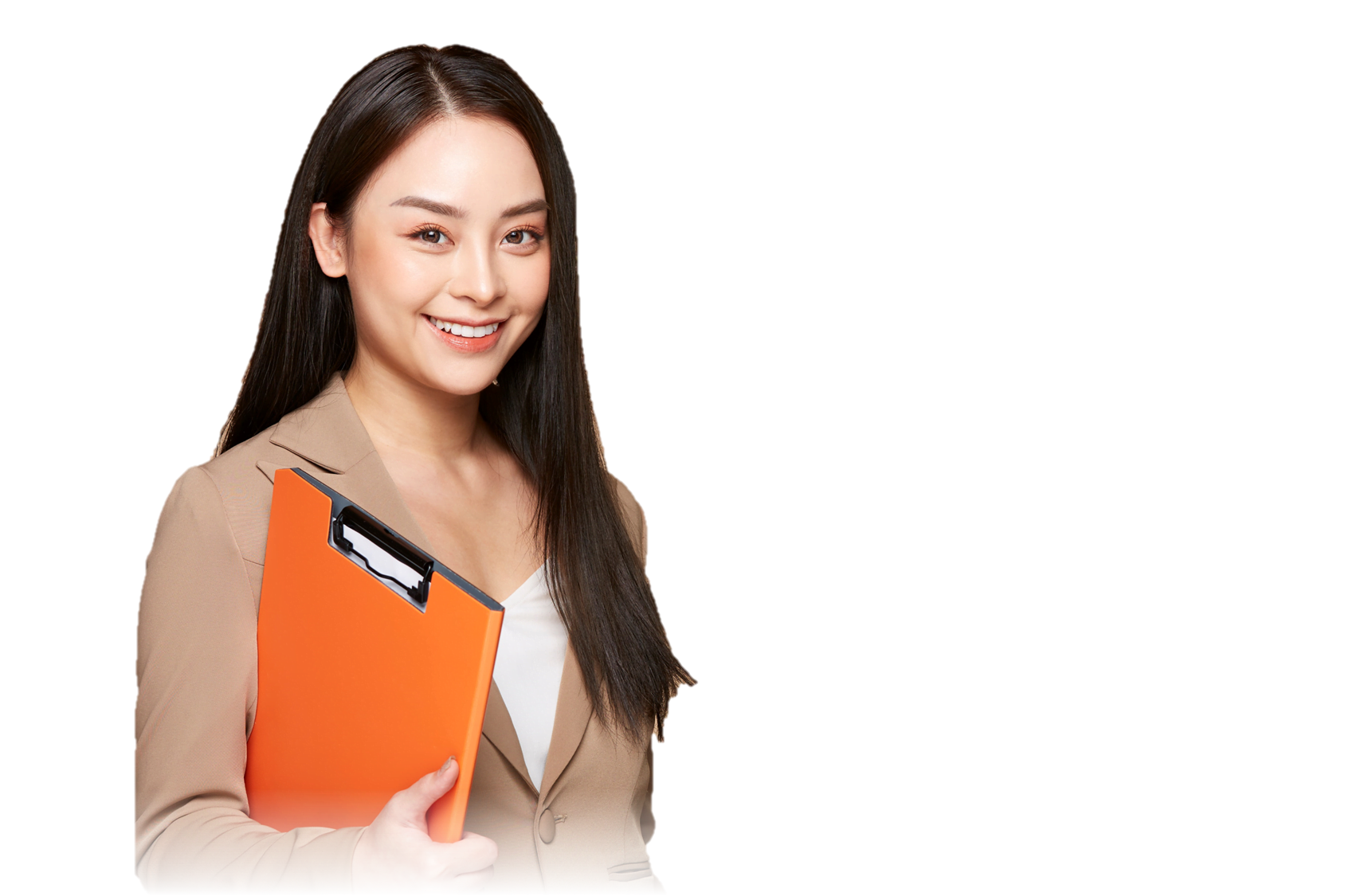 z
姓名 ▏Xing Ming
联合创始人、国际业务部总裁
20XX加入XXX，目前负责国际业务部的销售管理工作
毕业于XX大学学院经济系，并持有XX学院XX学位。20XX年加入XXX，在XXXX的5年时间，主导投资了包括XX、XX、XXX、XXX打车等中国知名公司
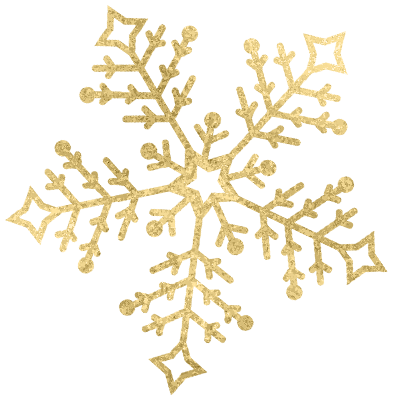 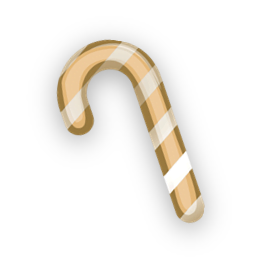 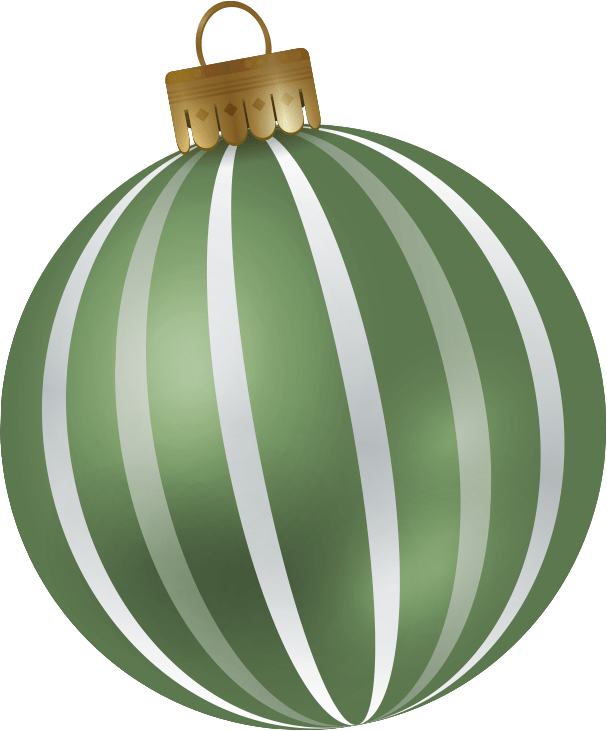 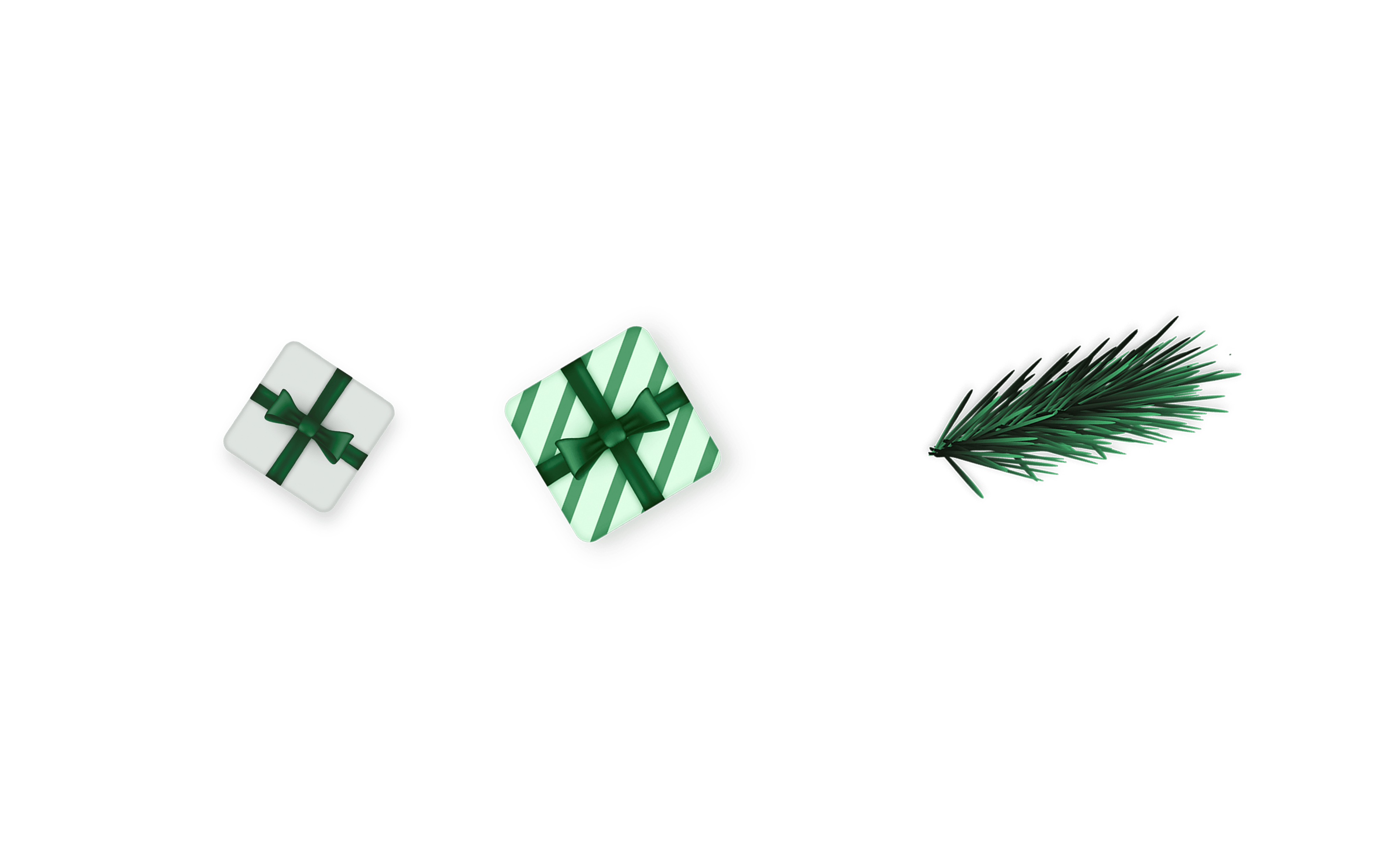 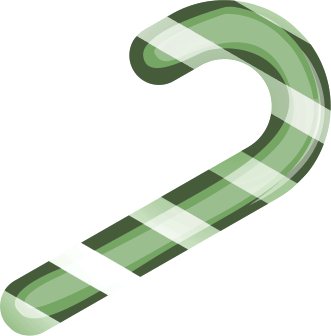 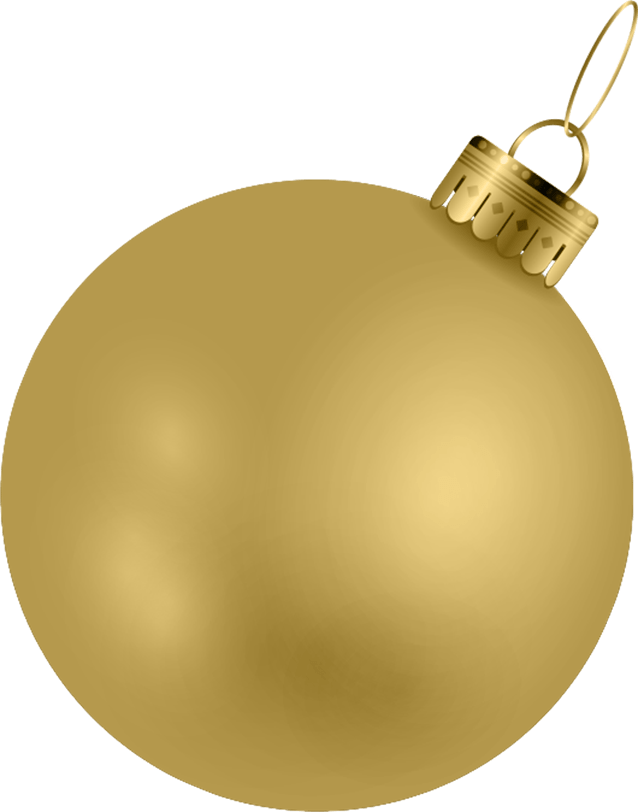 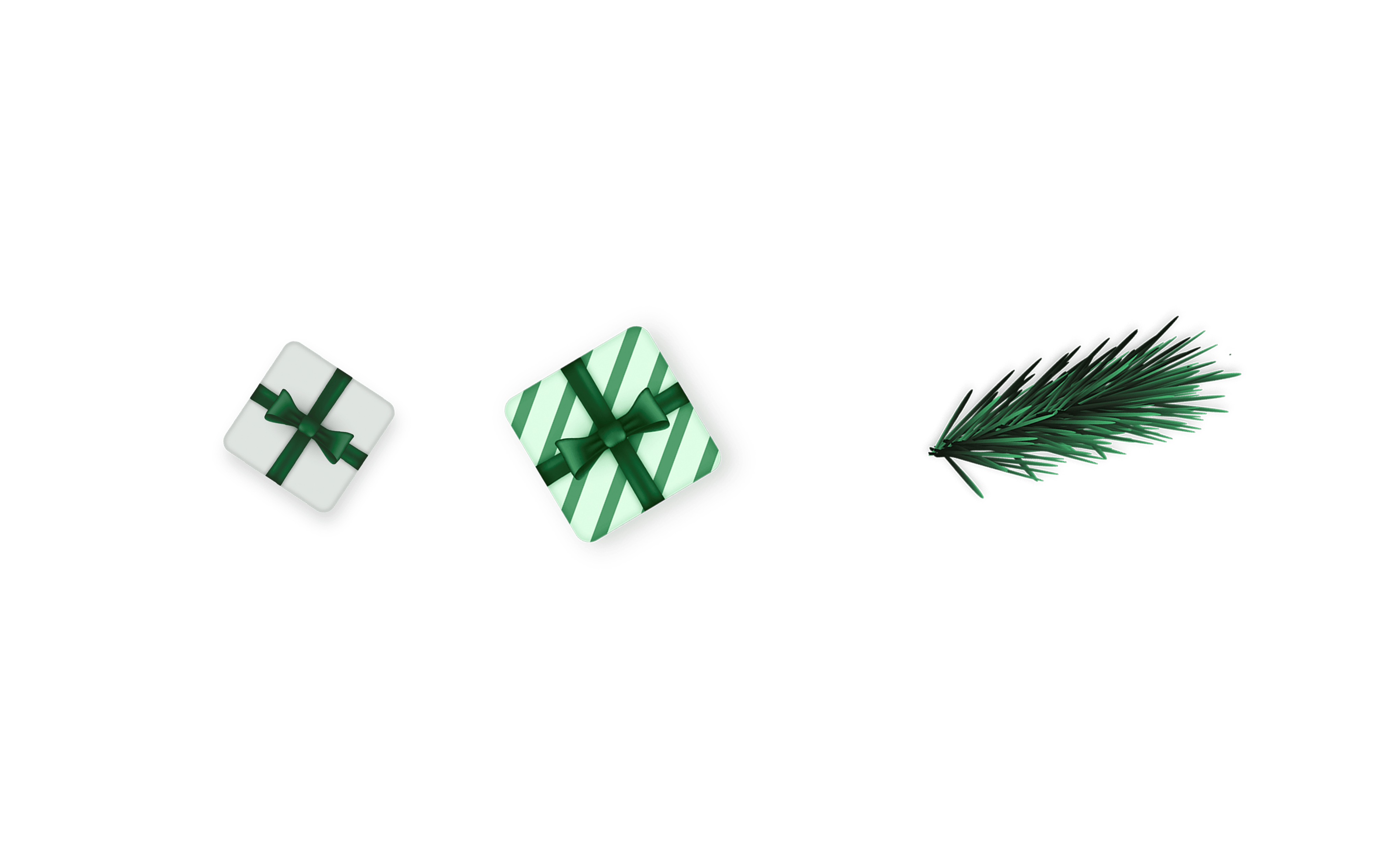 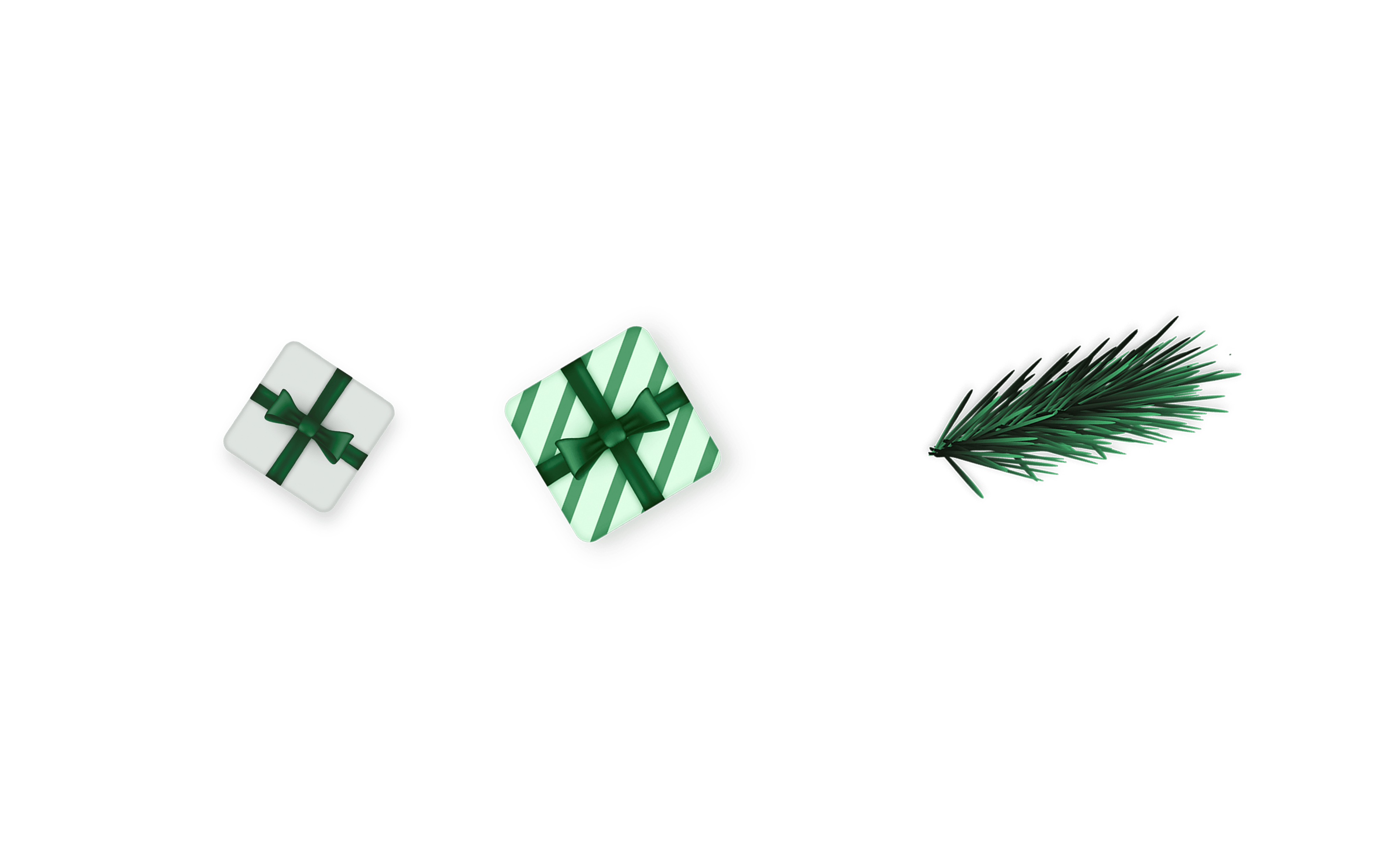 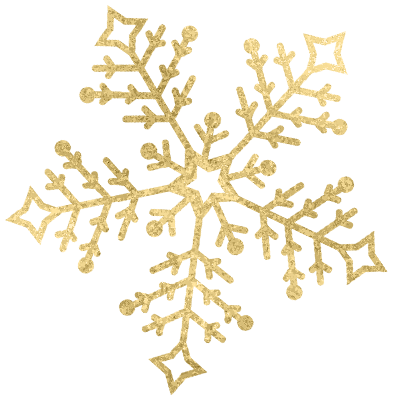 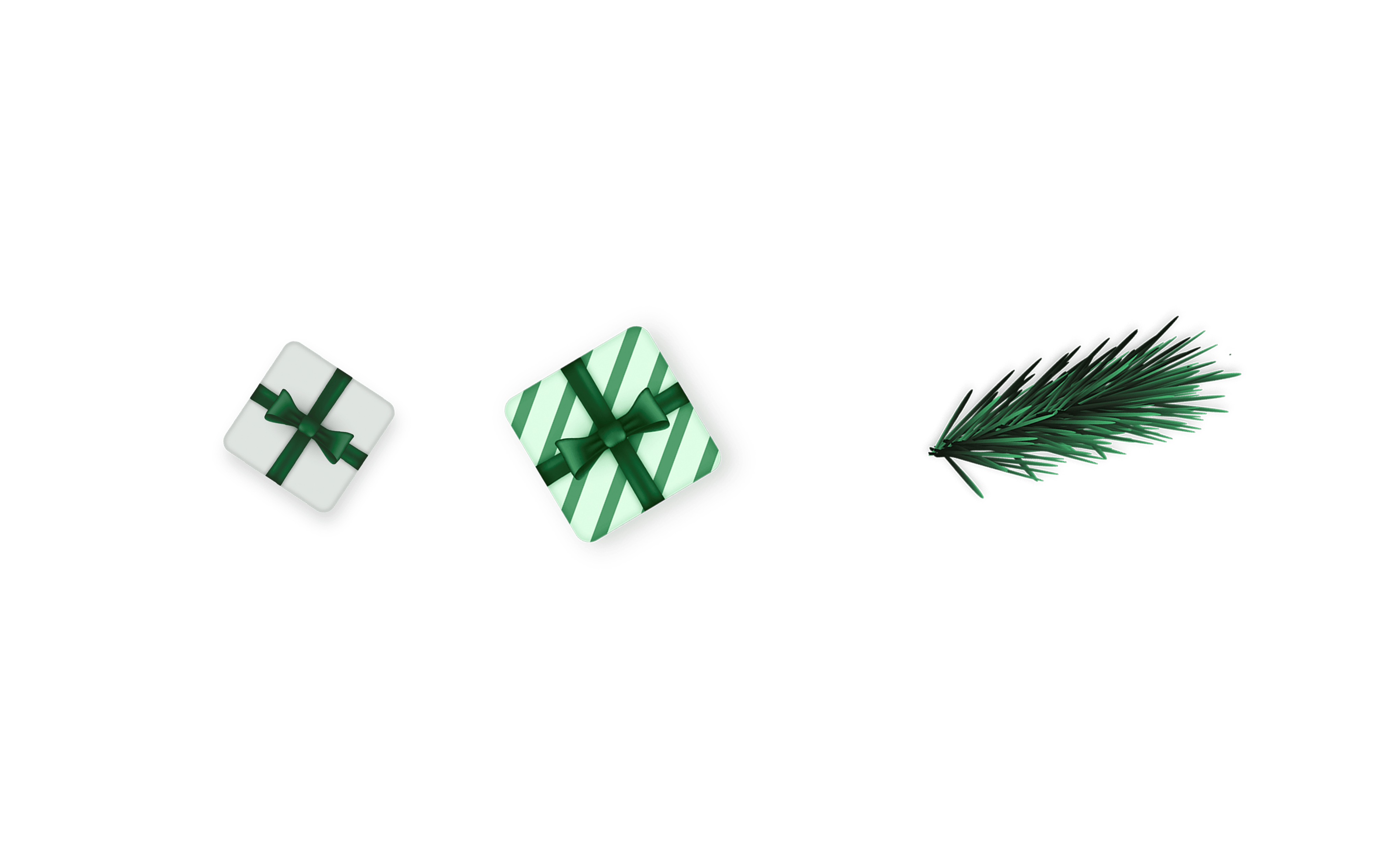 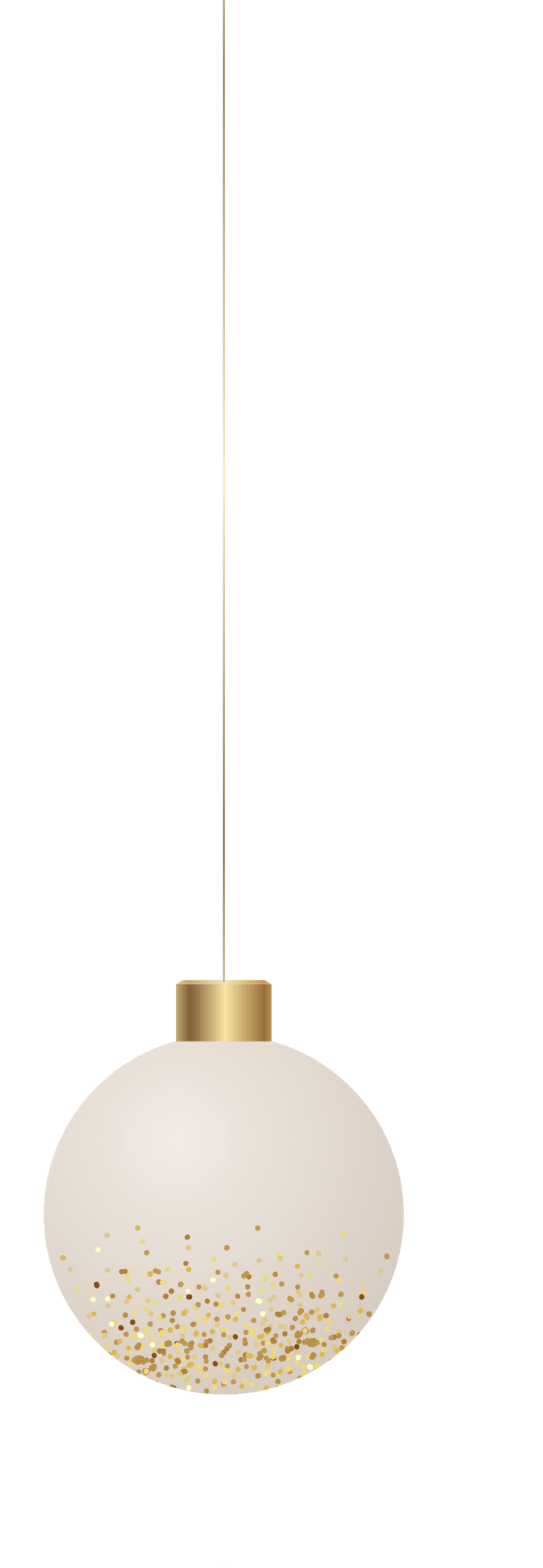 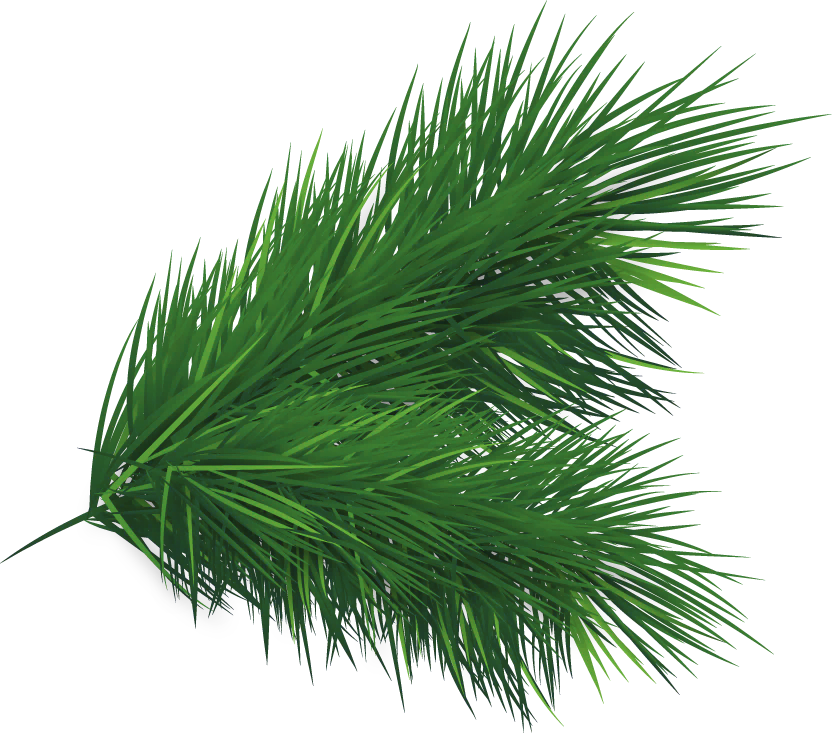 团队风采示例：
团队风采：
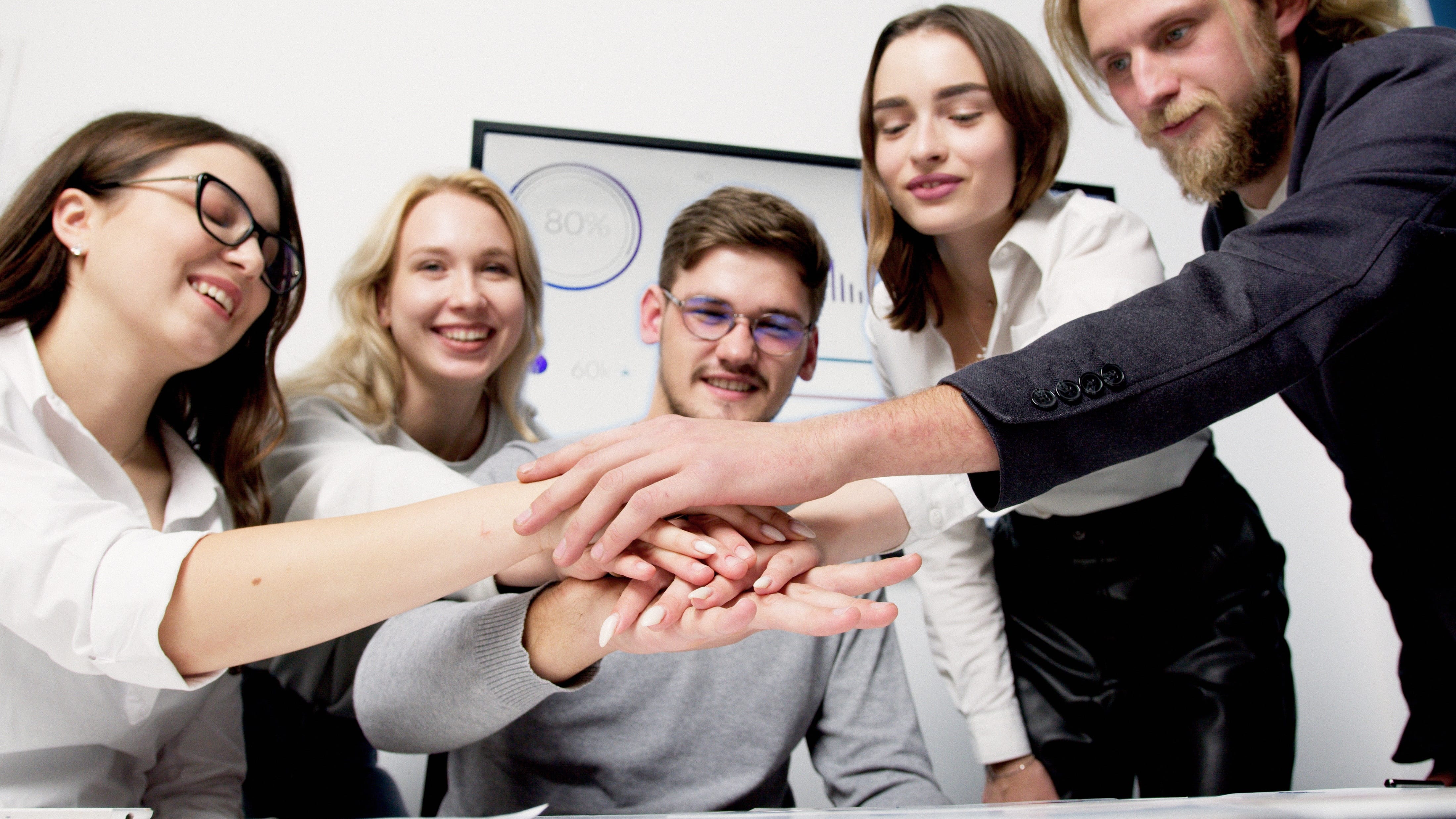 一个人如果有自己的信仰，那么无论与谁合作，他的信仰都不会贬值；如果他没有信仰，那么不管他加入到什么团队，都不过是茫茫众生中的一员，终其一生都随波漂流。
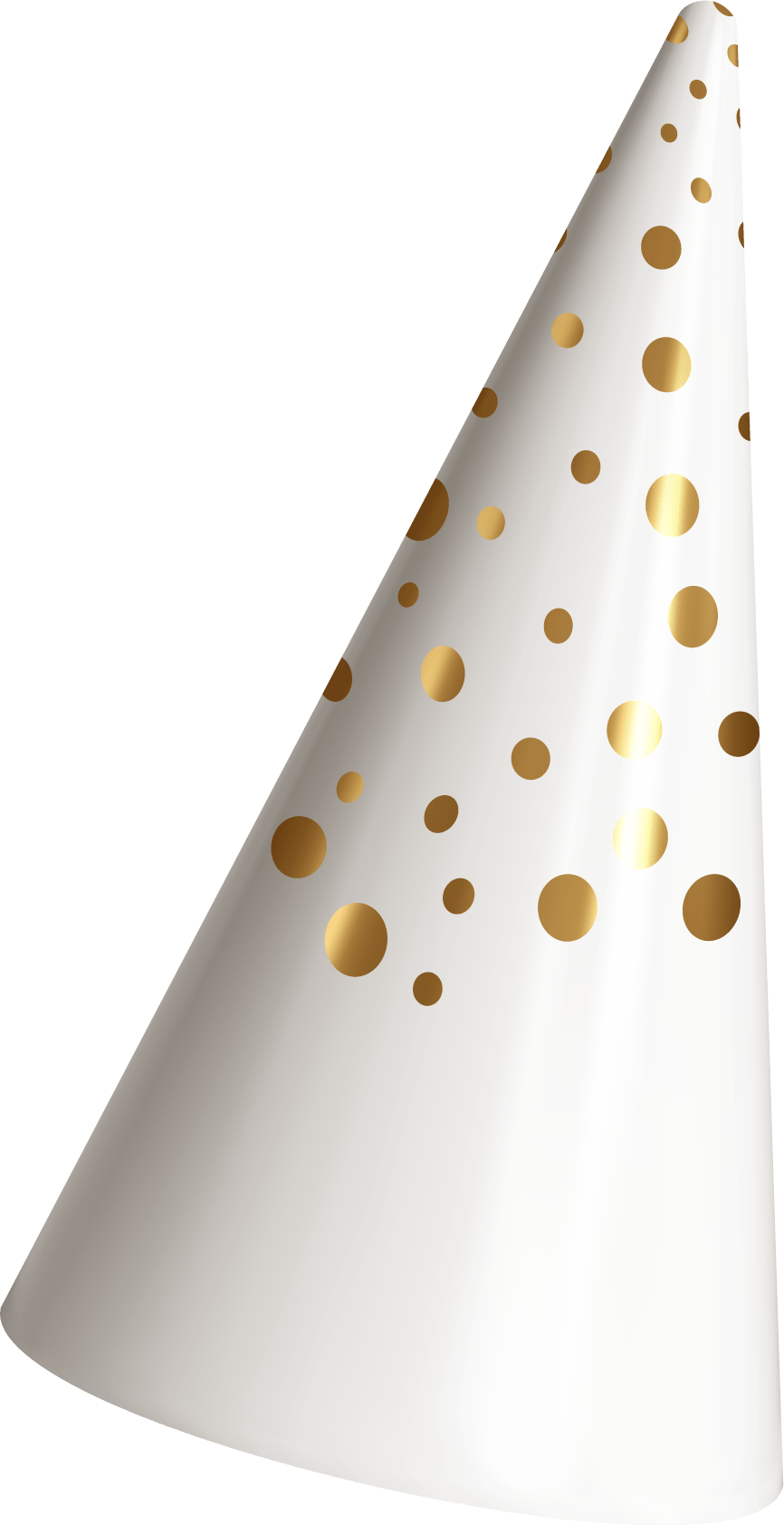 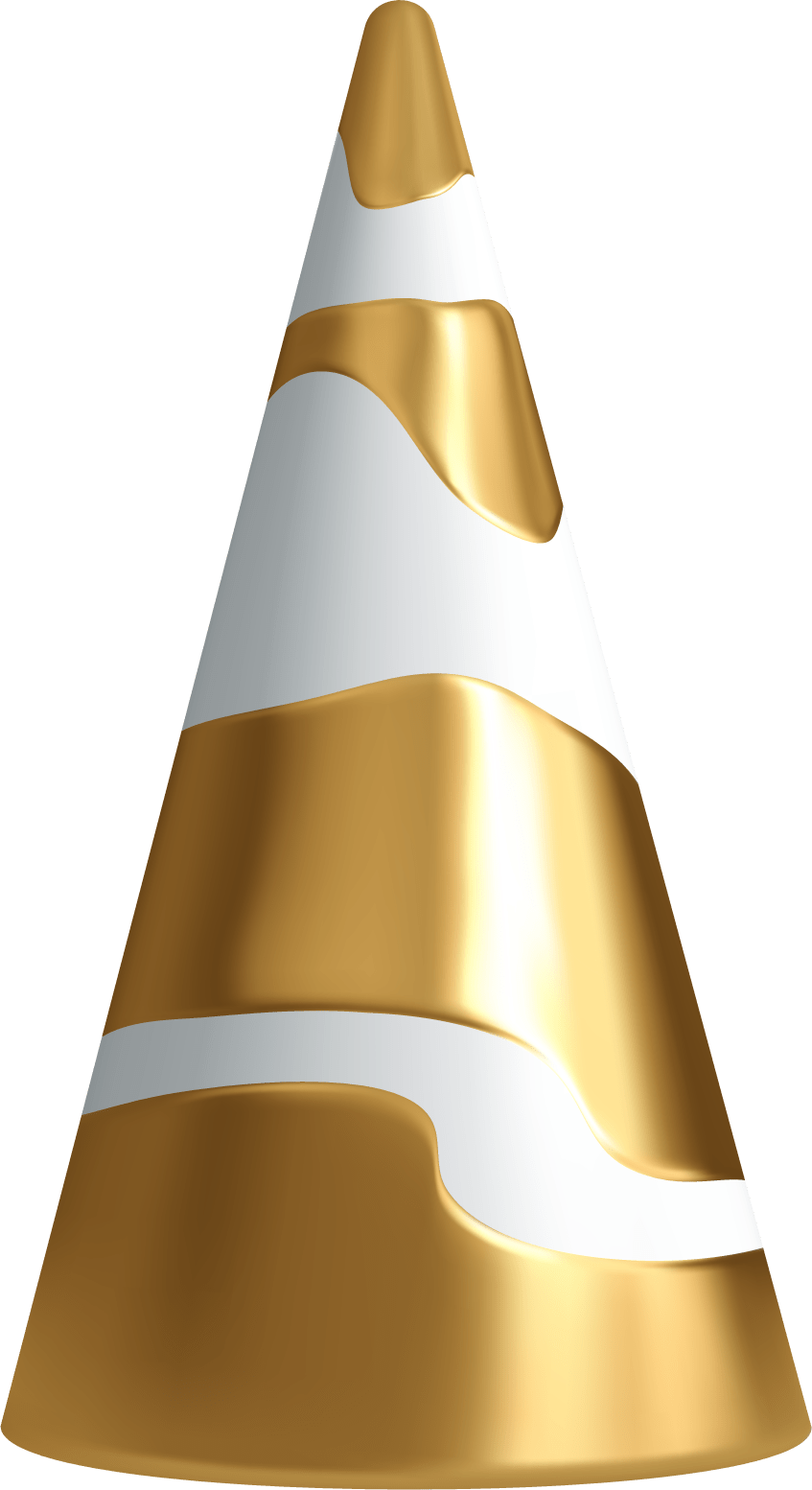 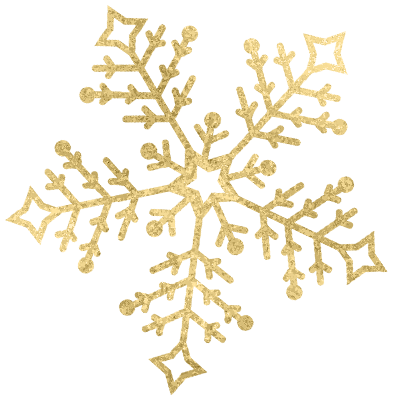 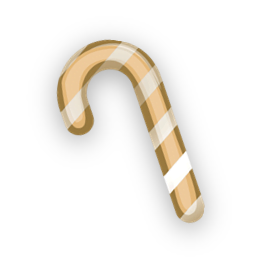 团队口号：
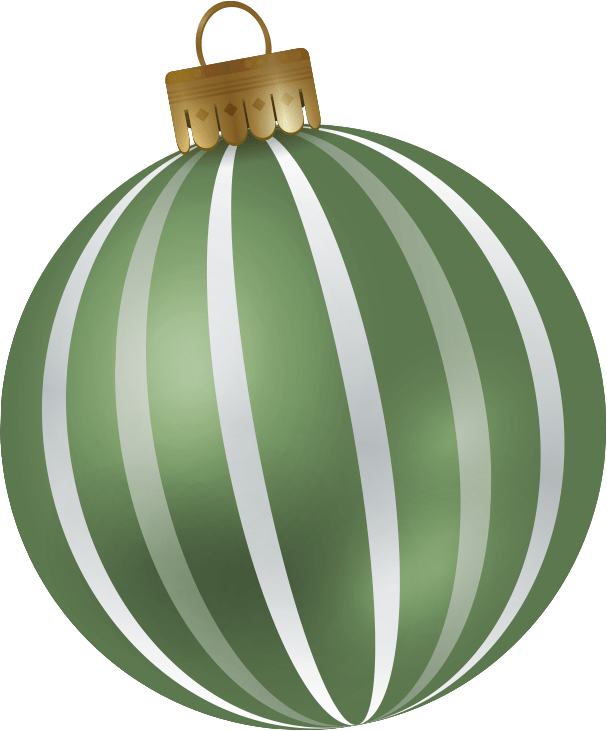 观念身先，技巧神显，持之以恒，芝麻开门。
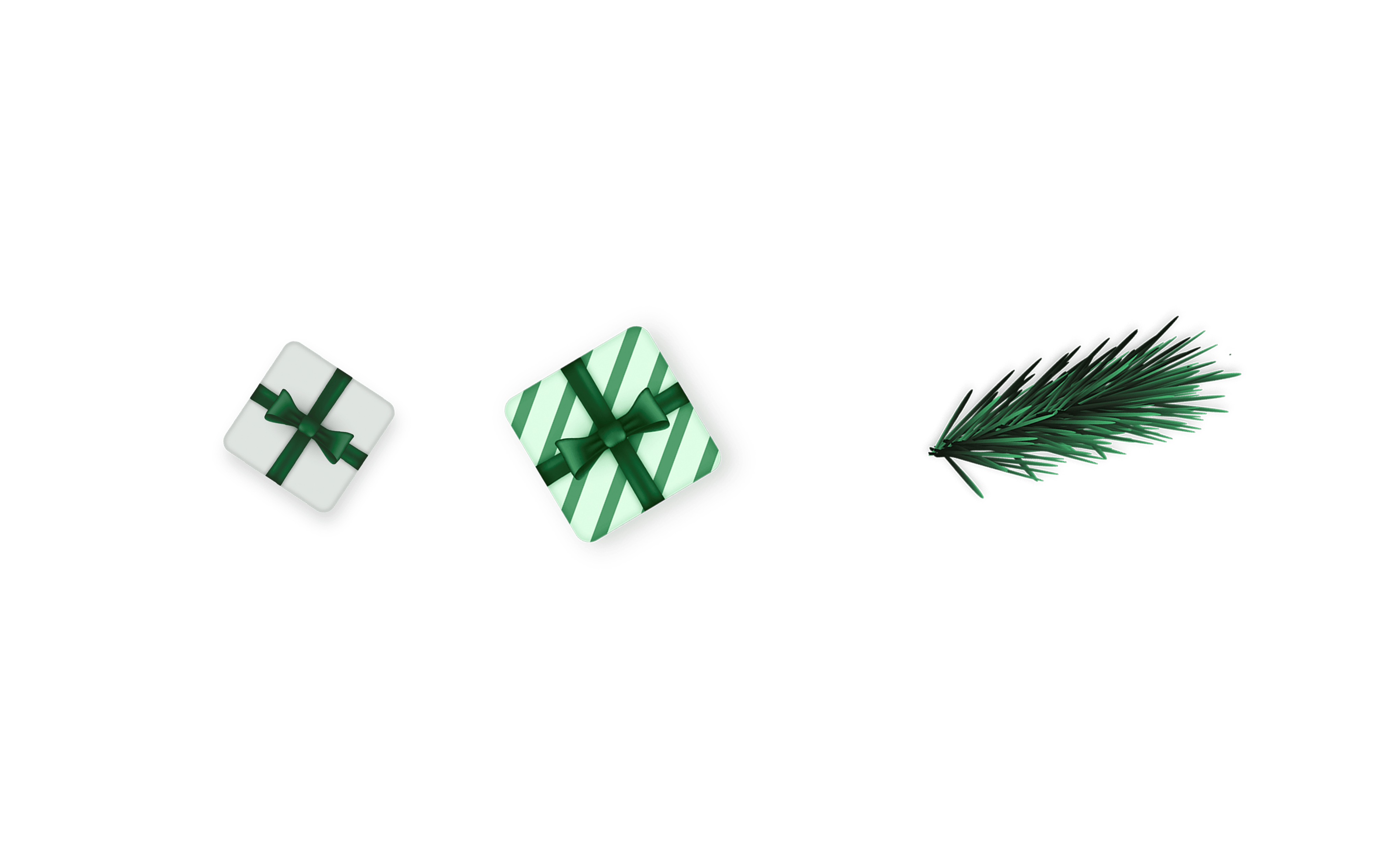 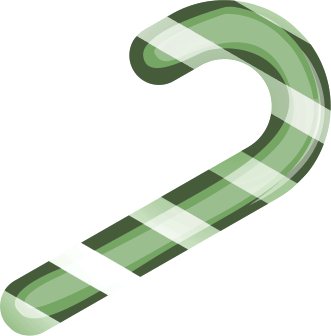 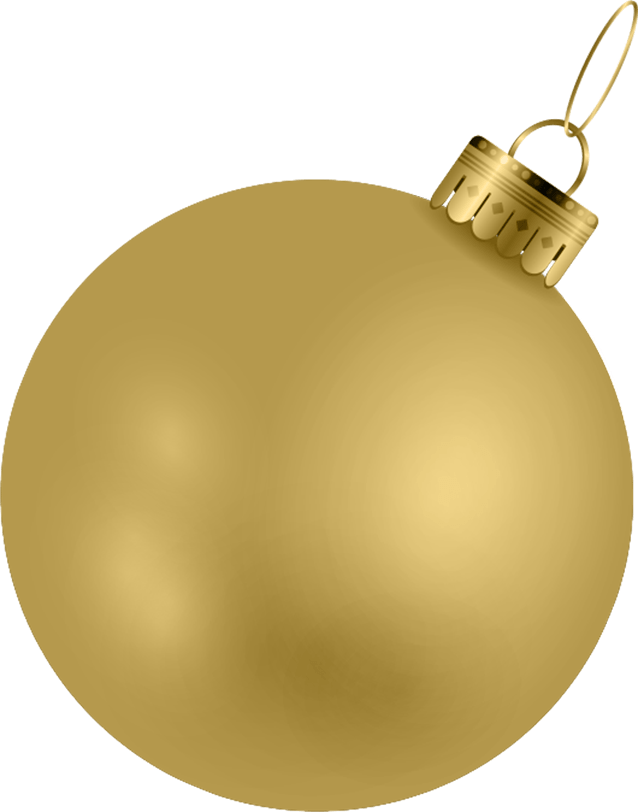 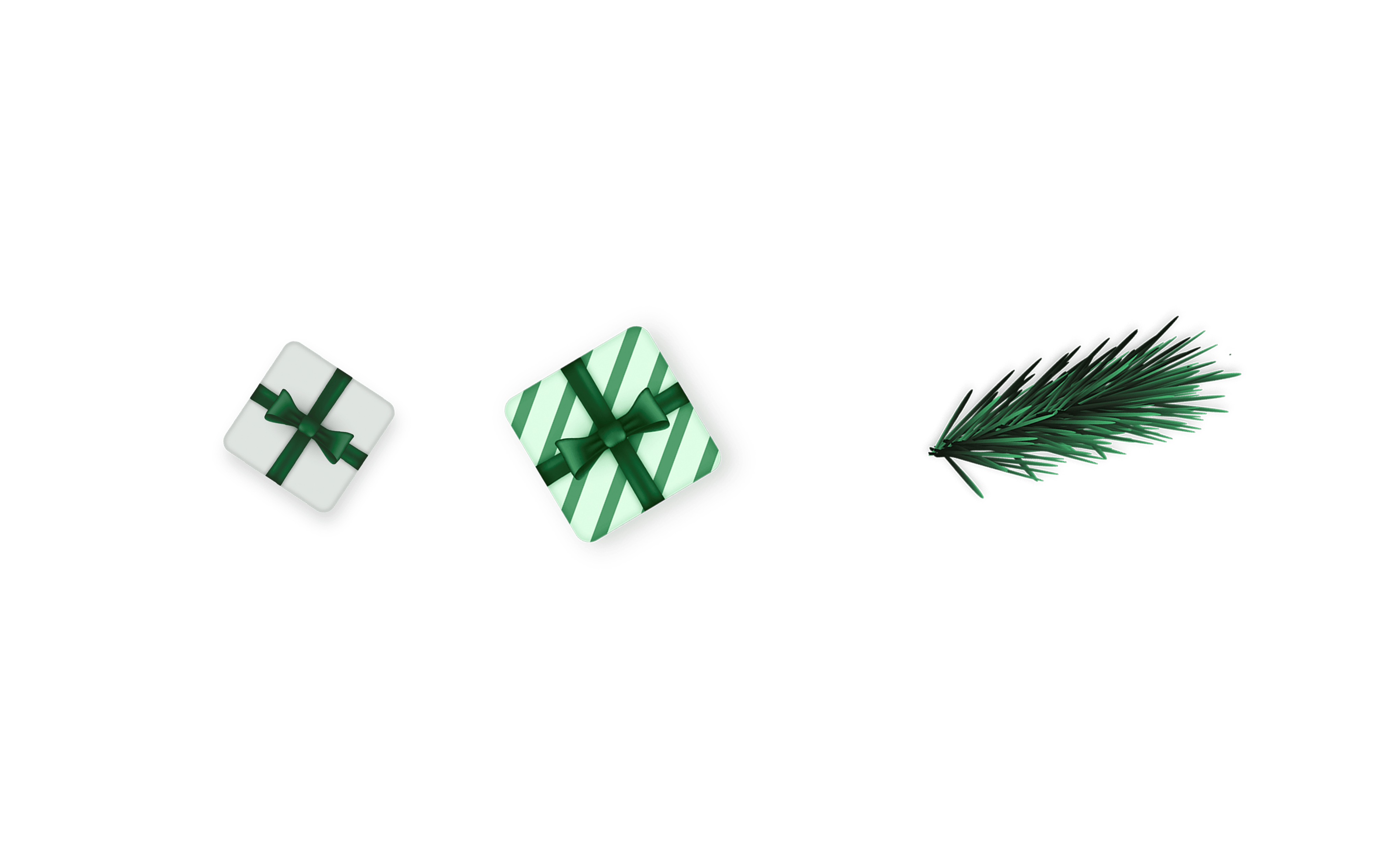 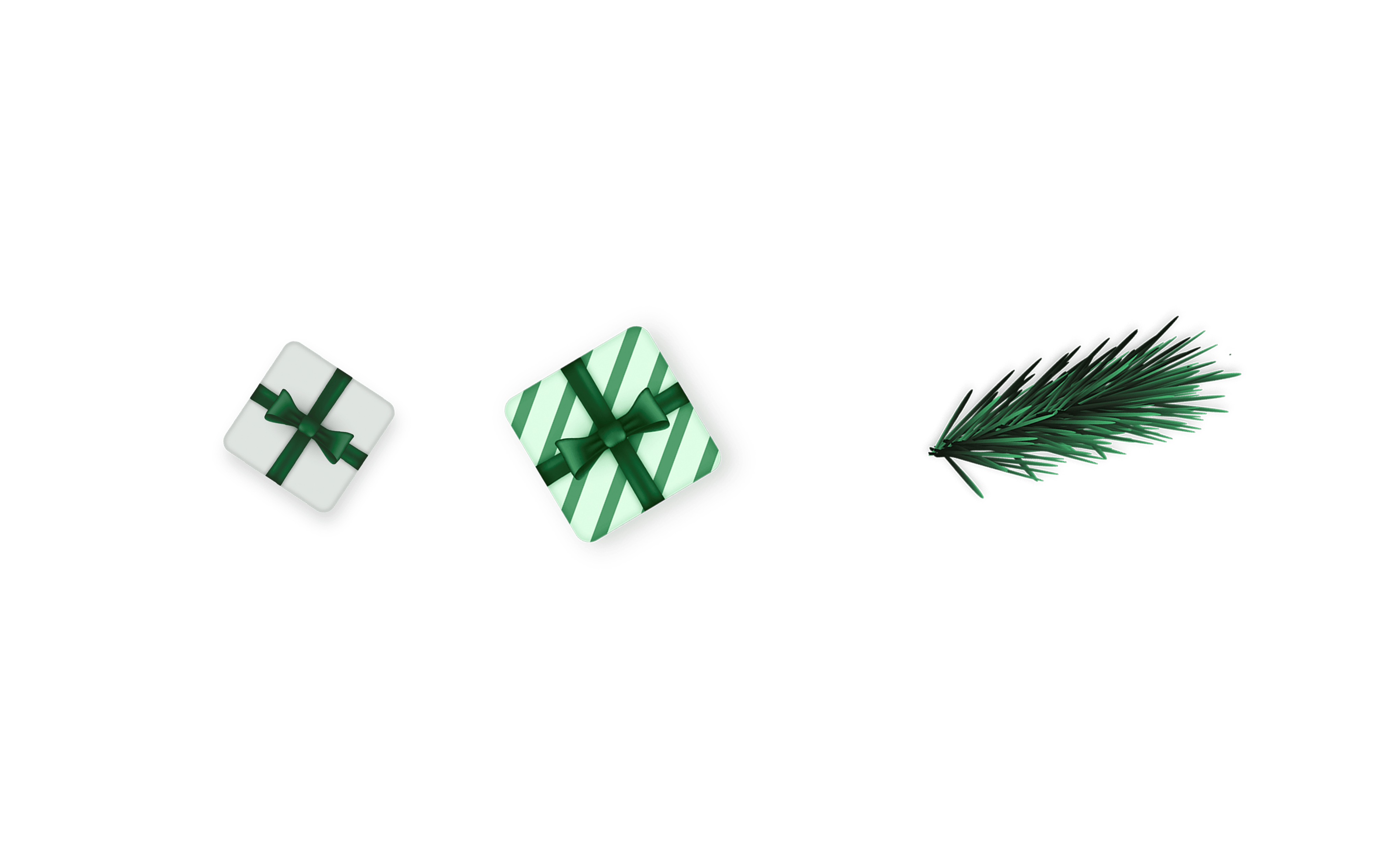 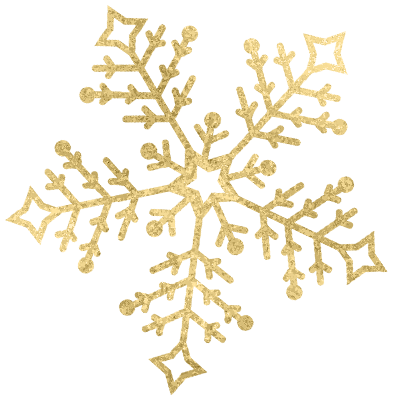 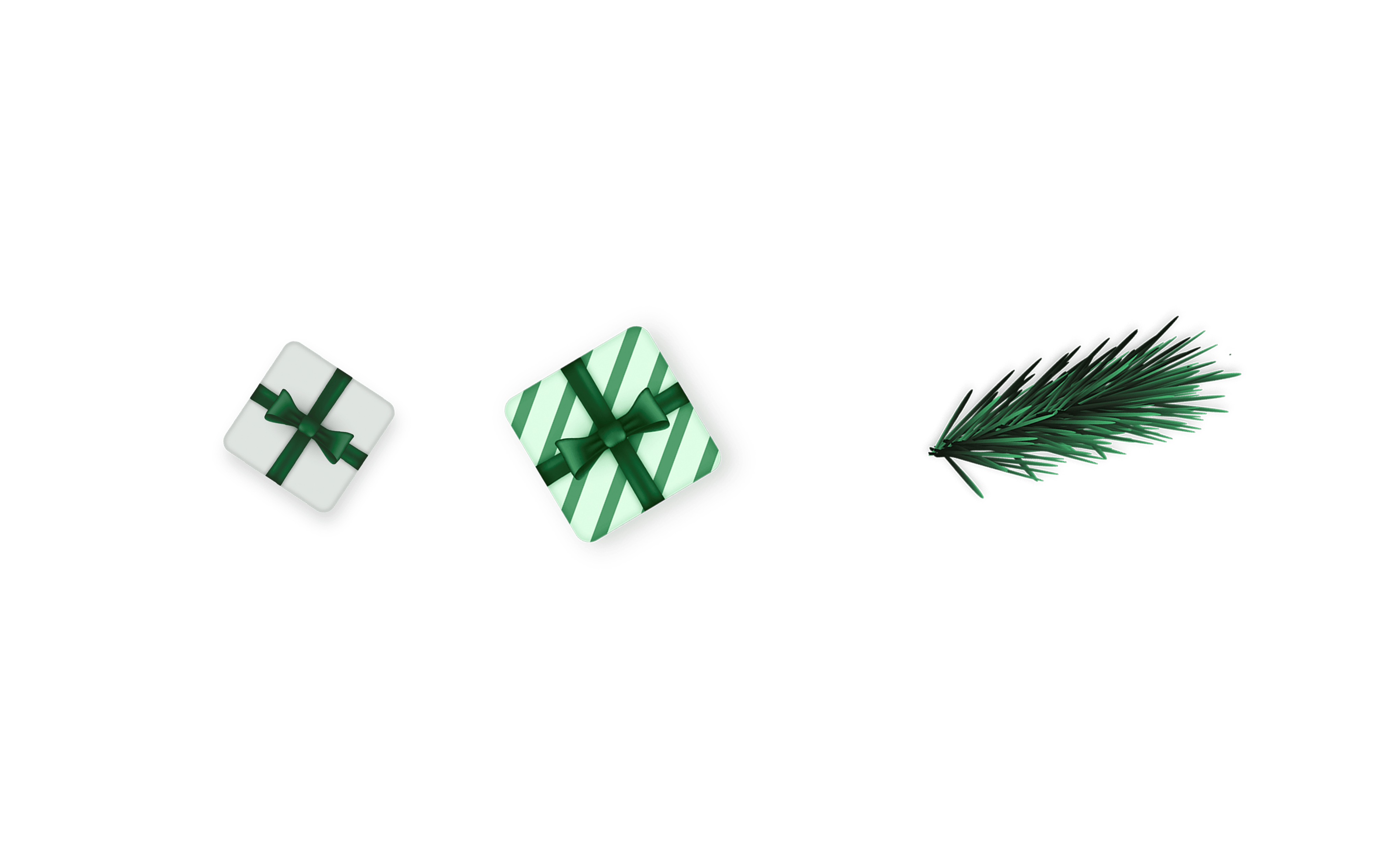 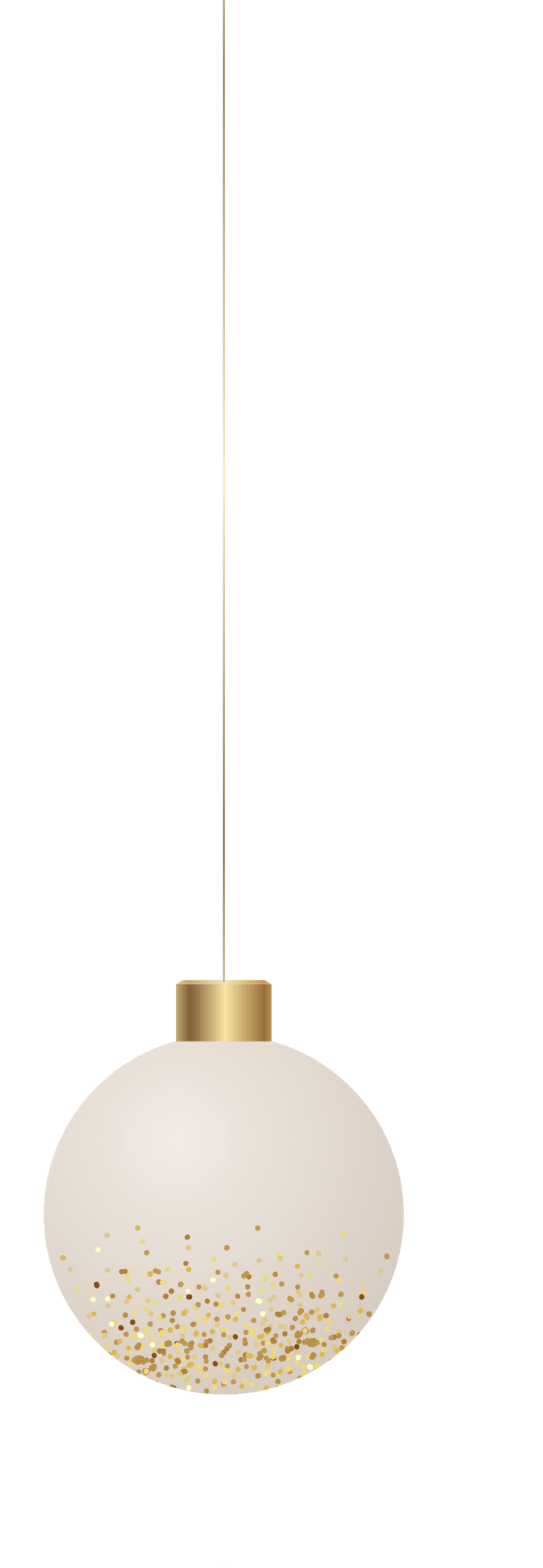 游戏示例：
抛绣球
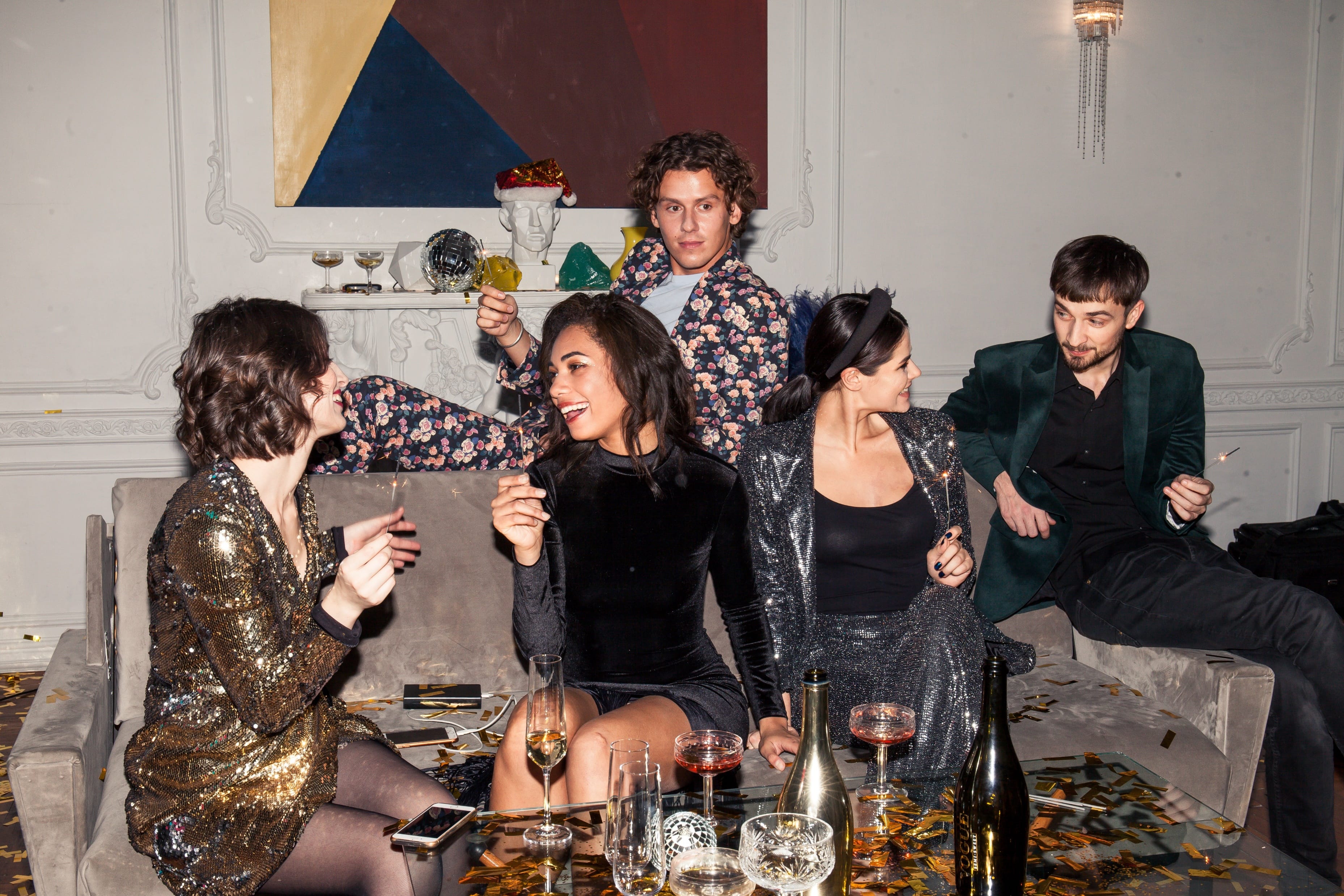 准备：
提供3个小筐（小筐包装的漂亮一点），40个气球
游戏规则：
一局六名选手，两人一组，一人背筐，一人投球。背筐者努力接住来自投手的球，最后以接球的多少决定最后的胜负。此游戏主要考察两人的配合能力，看谁最后满载而归。
z
两人一组，一人背筐，一人投球。背筐者想尽办法接住球。接球多的一组获胜。 共三组，每组两人。
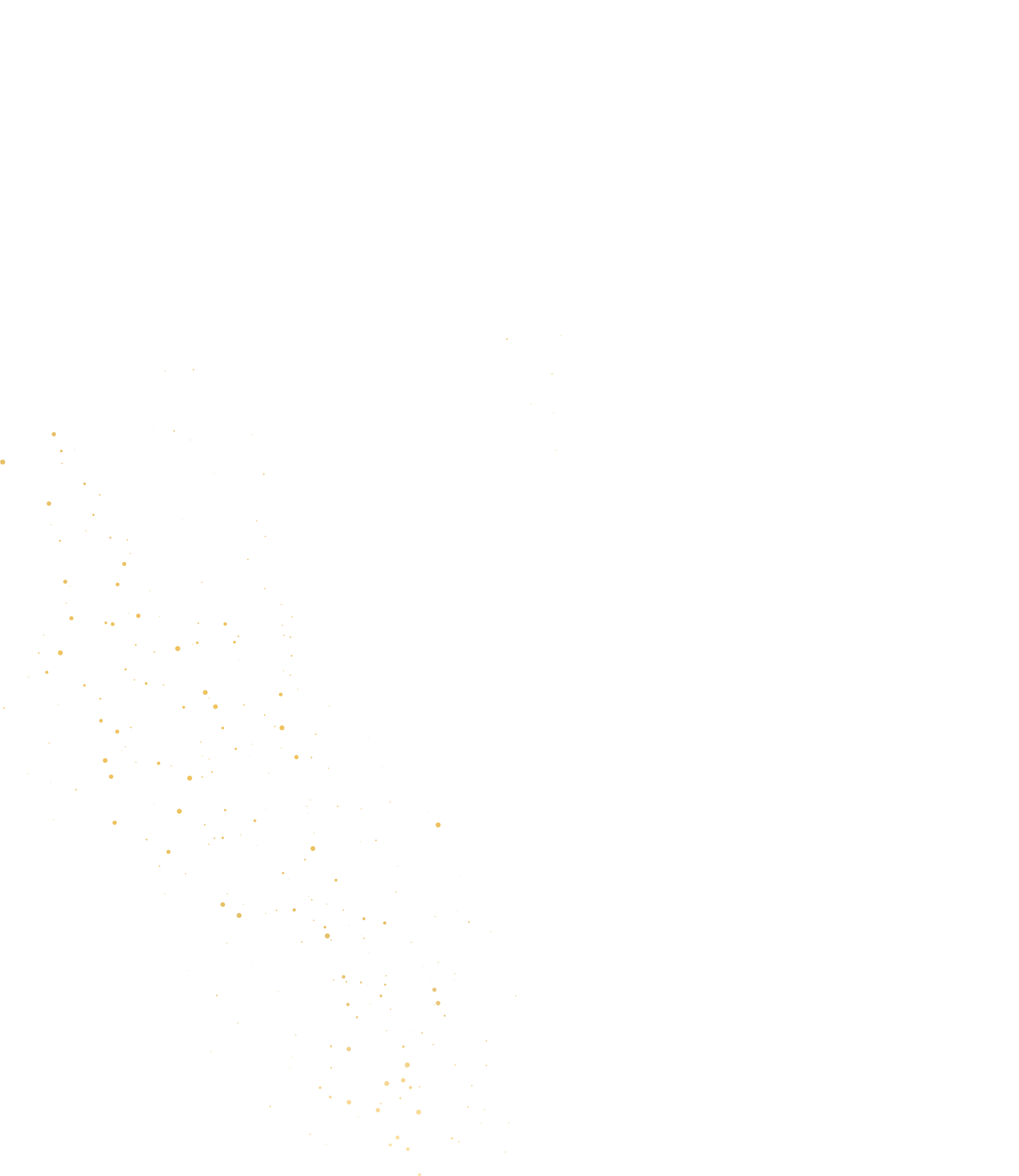 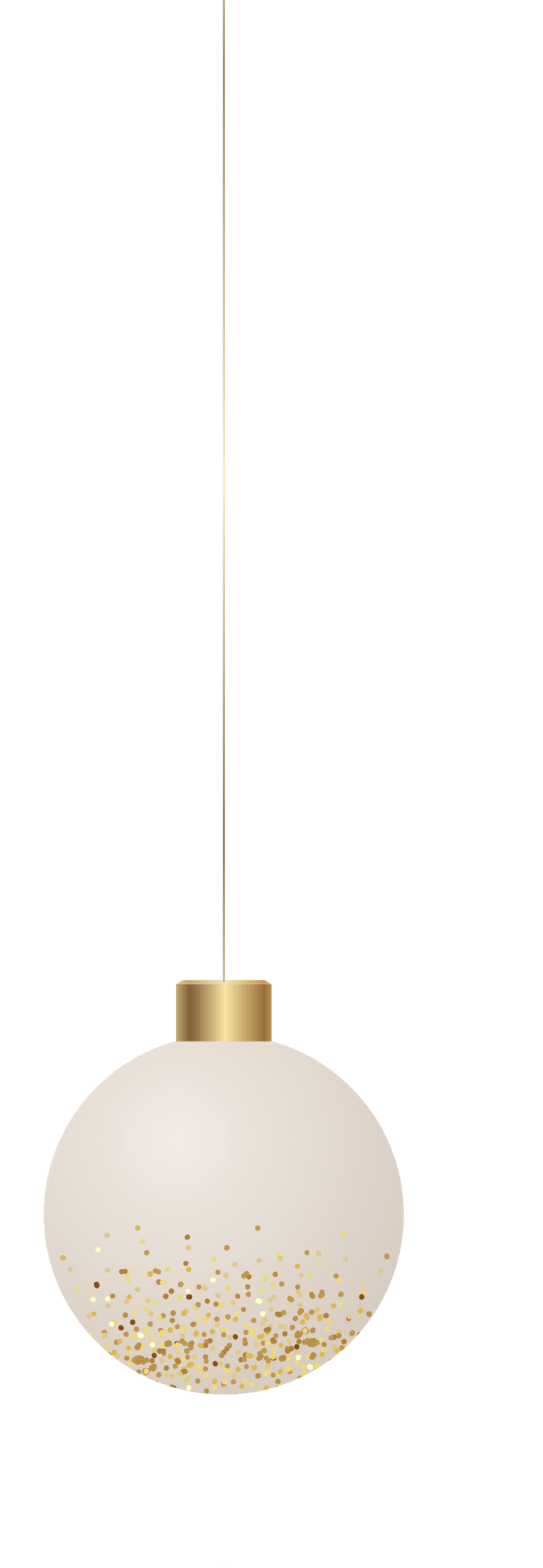 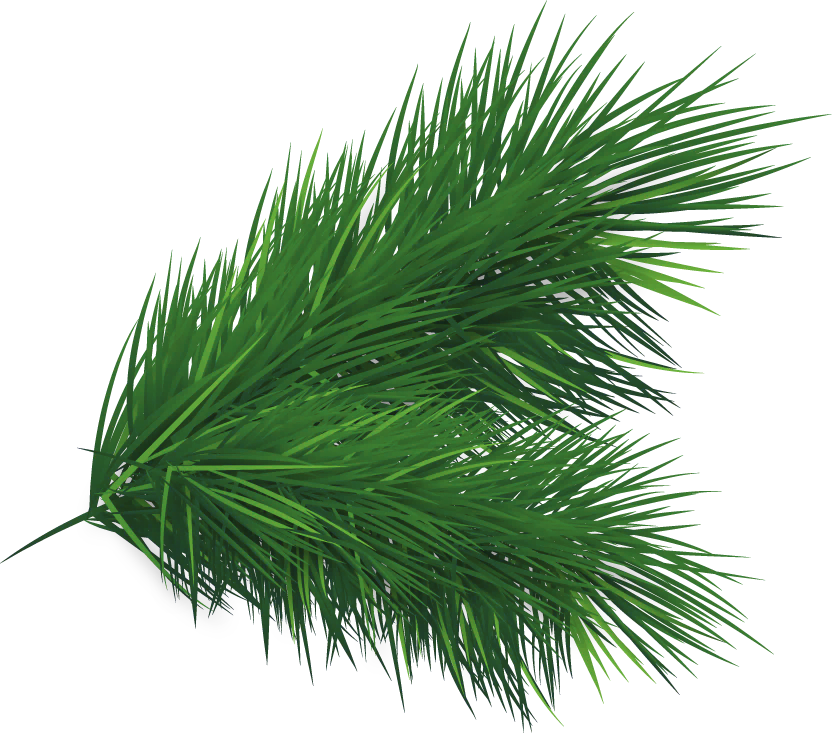 抽奖活动：
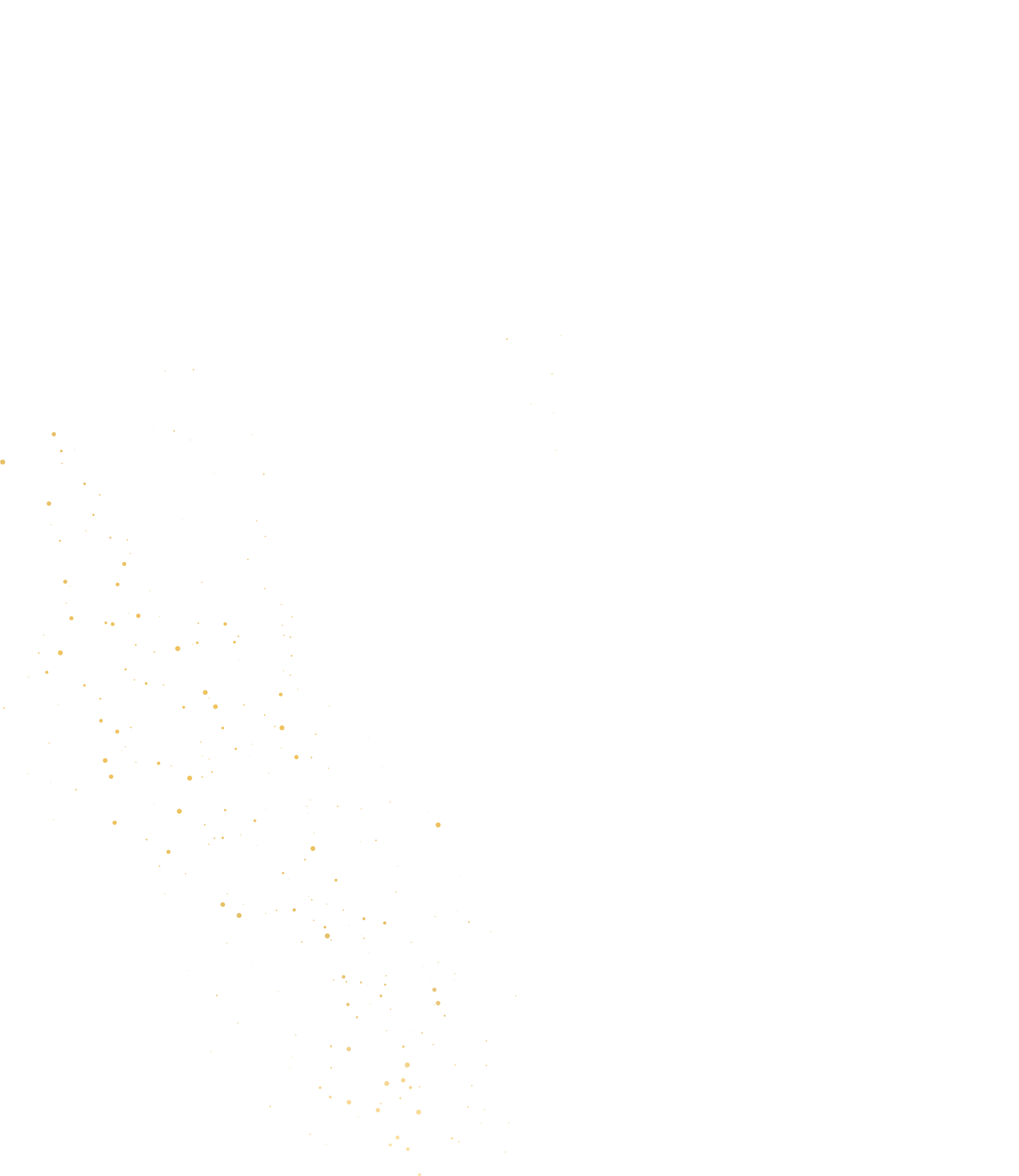 z3
z3
z3
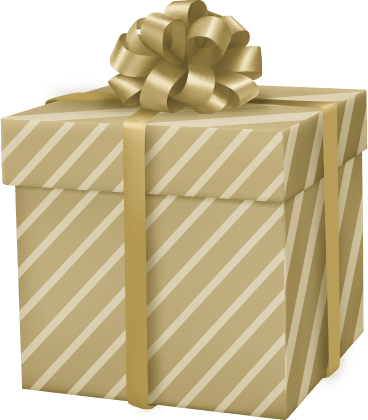 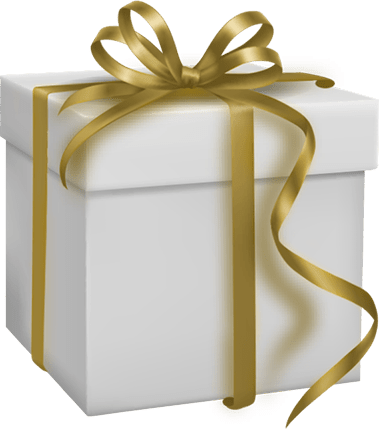 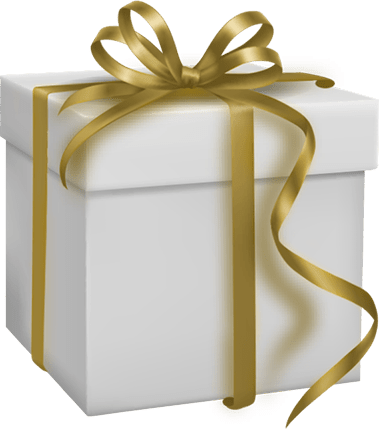 一等奖
二等奖
三等奖
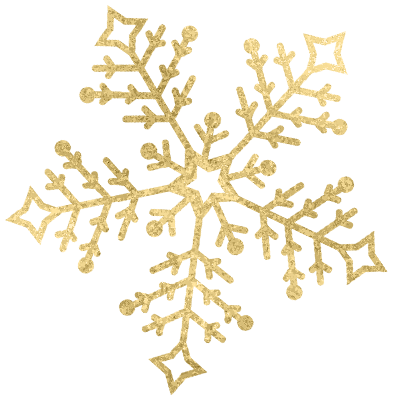 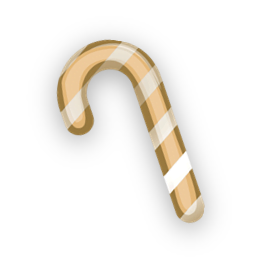 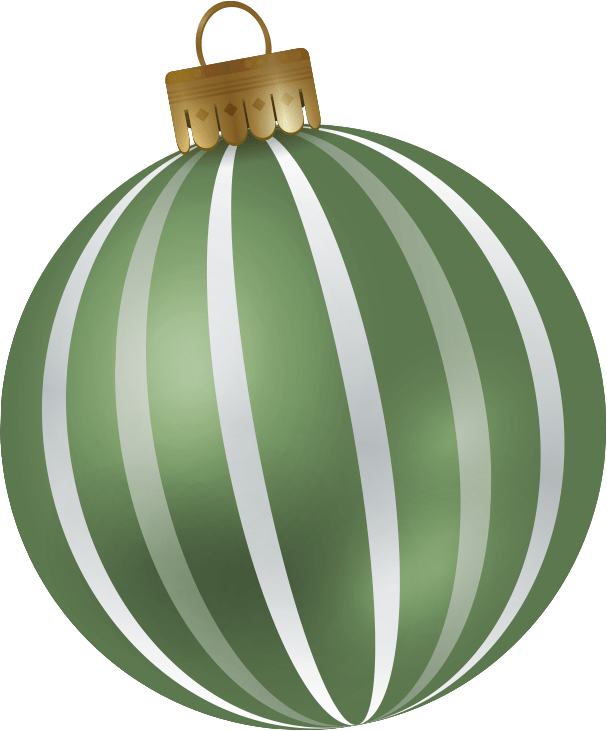 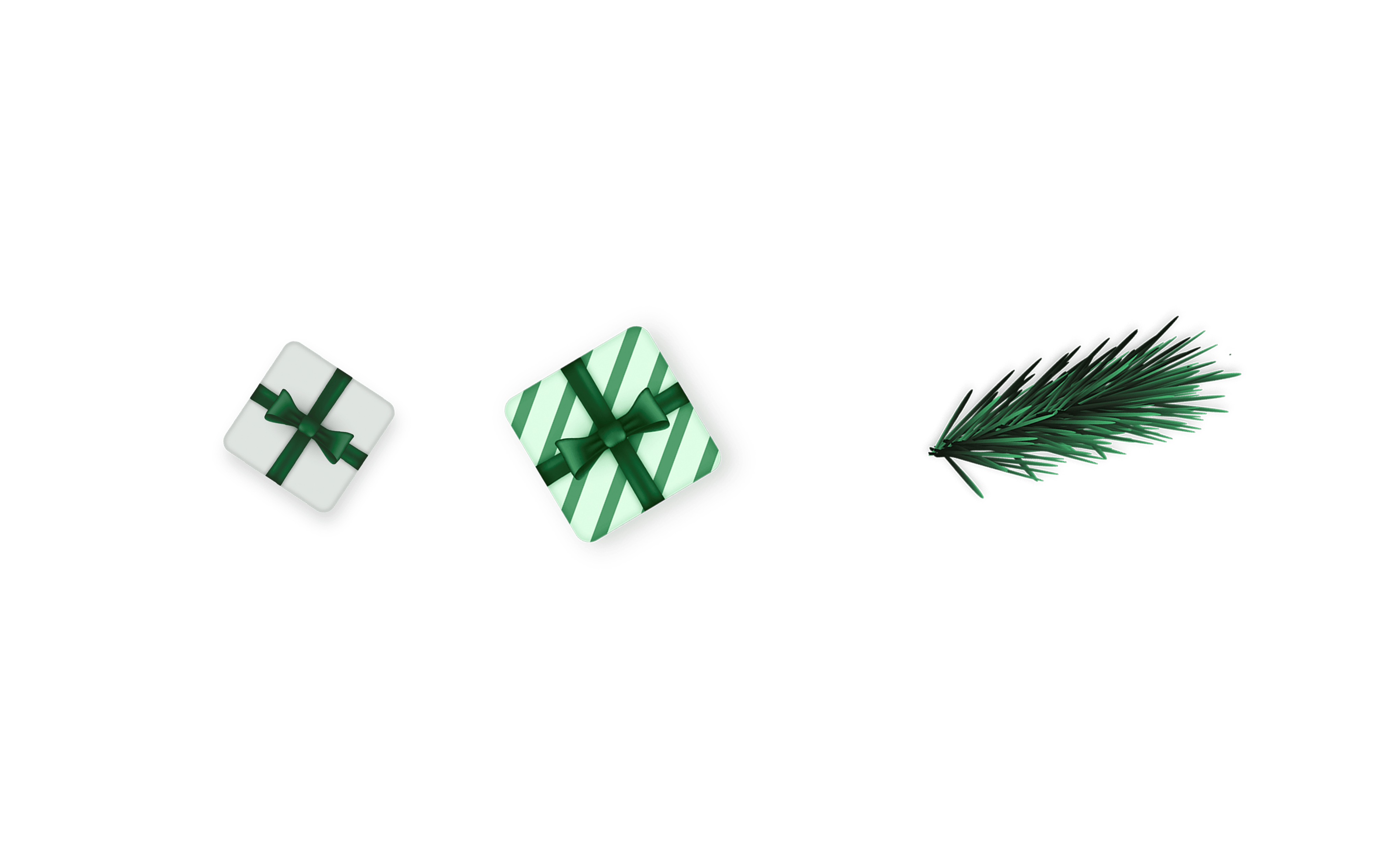 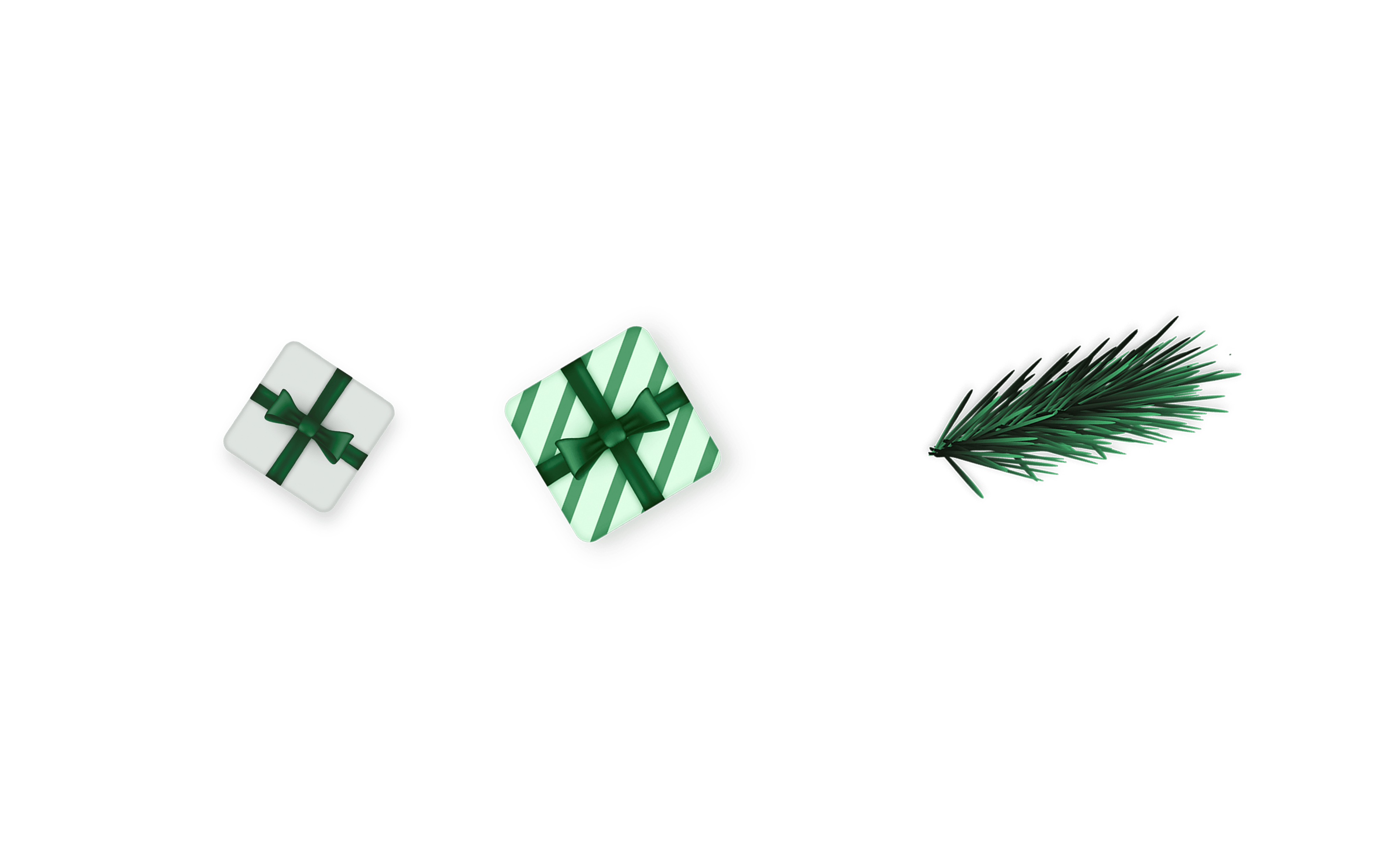 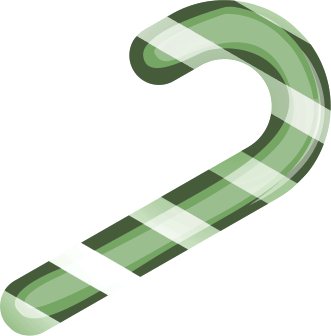 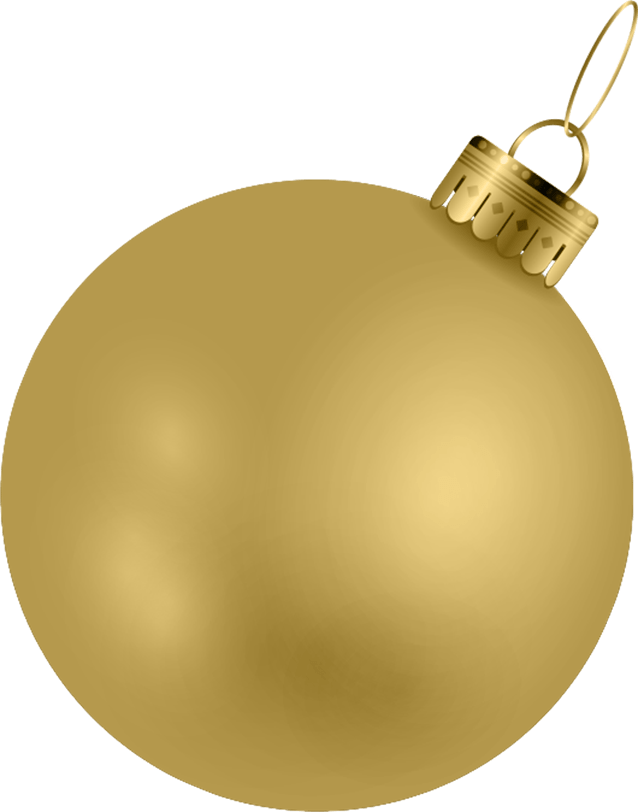 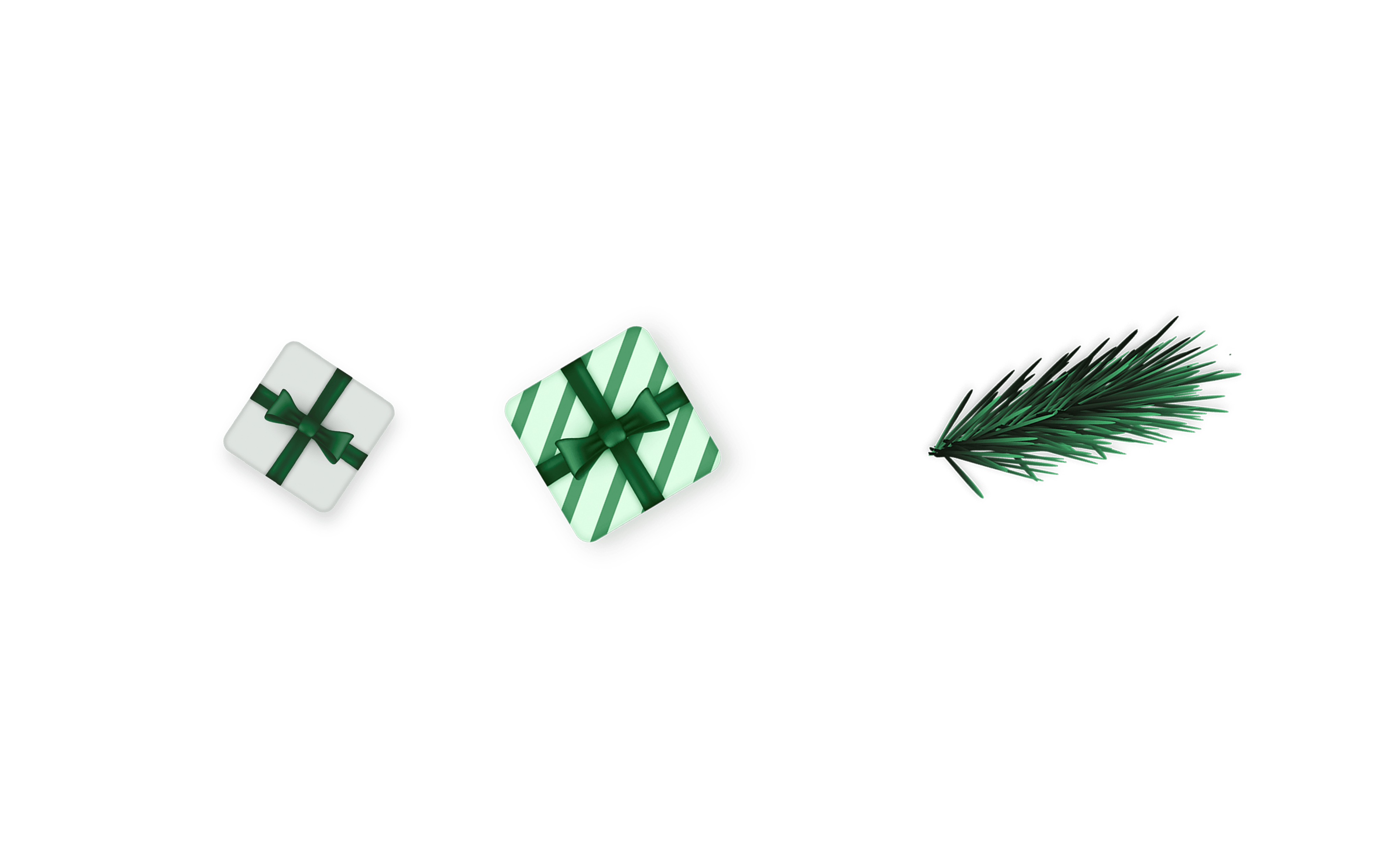 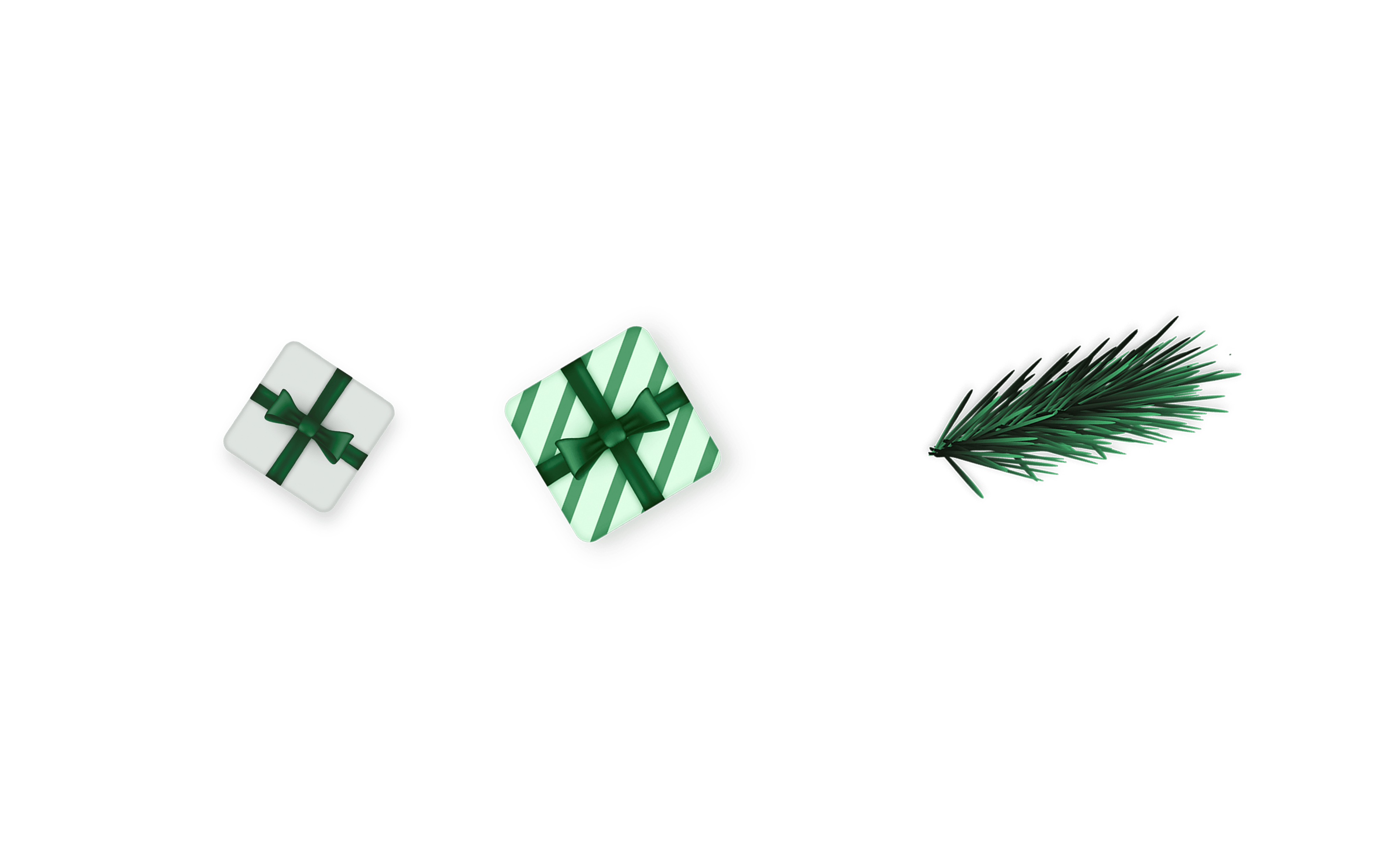 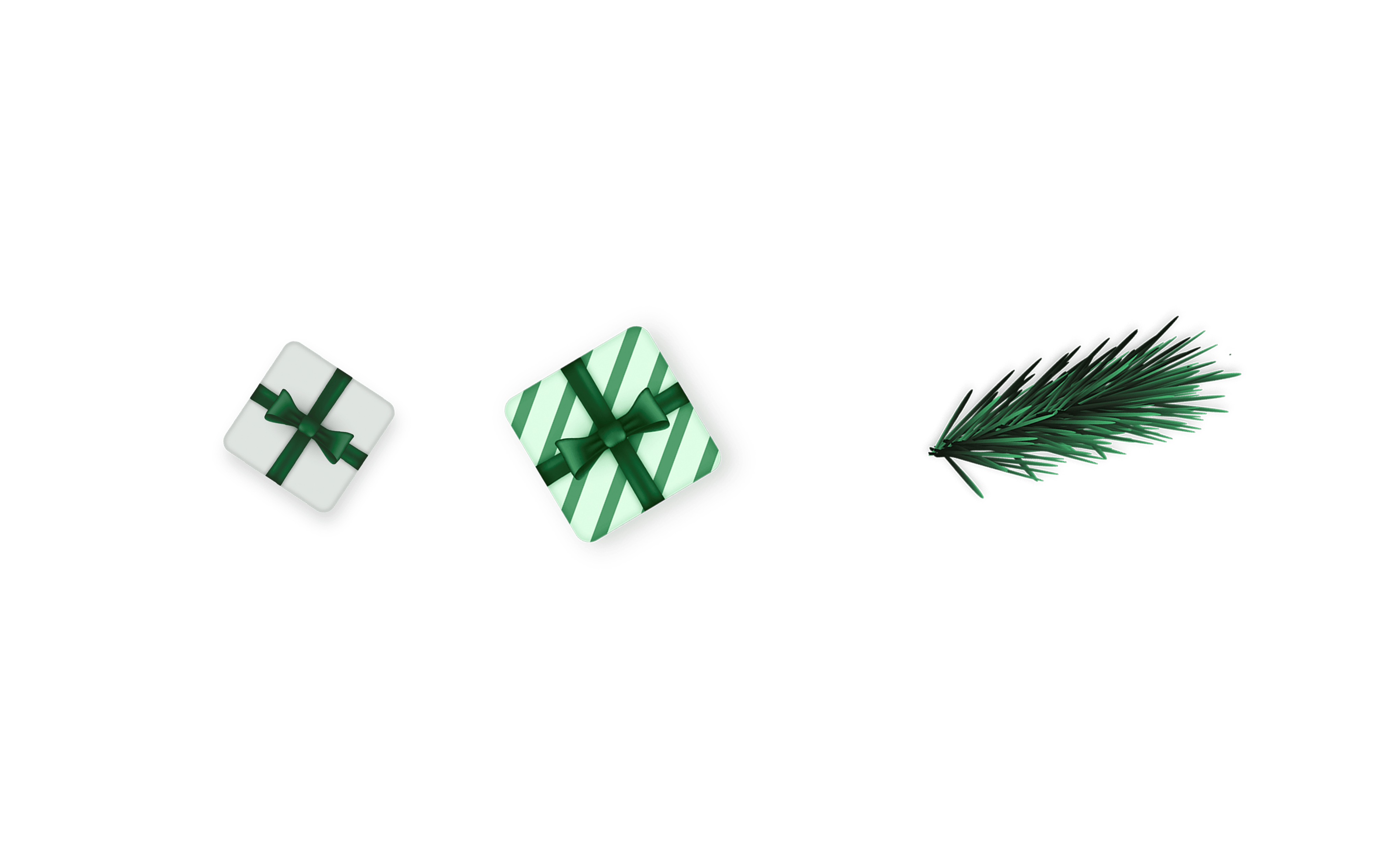 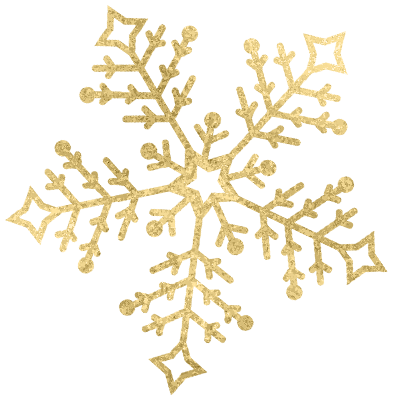 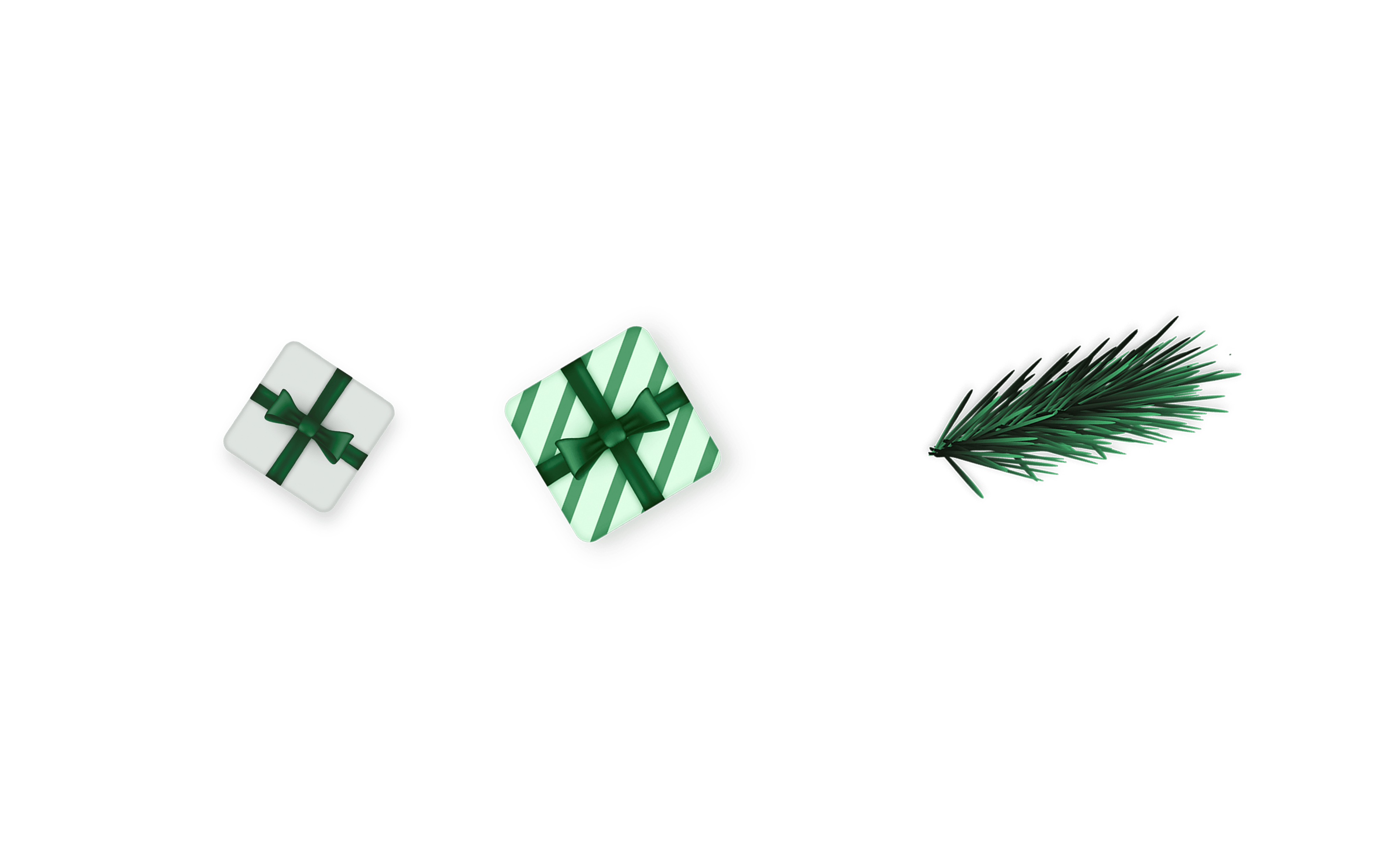 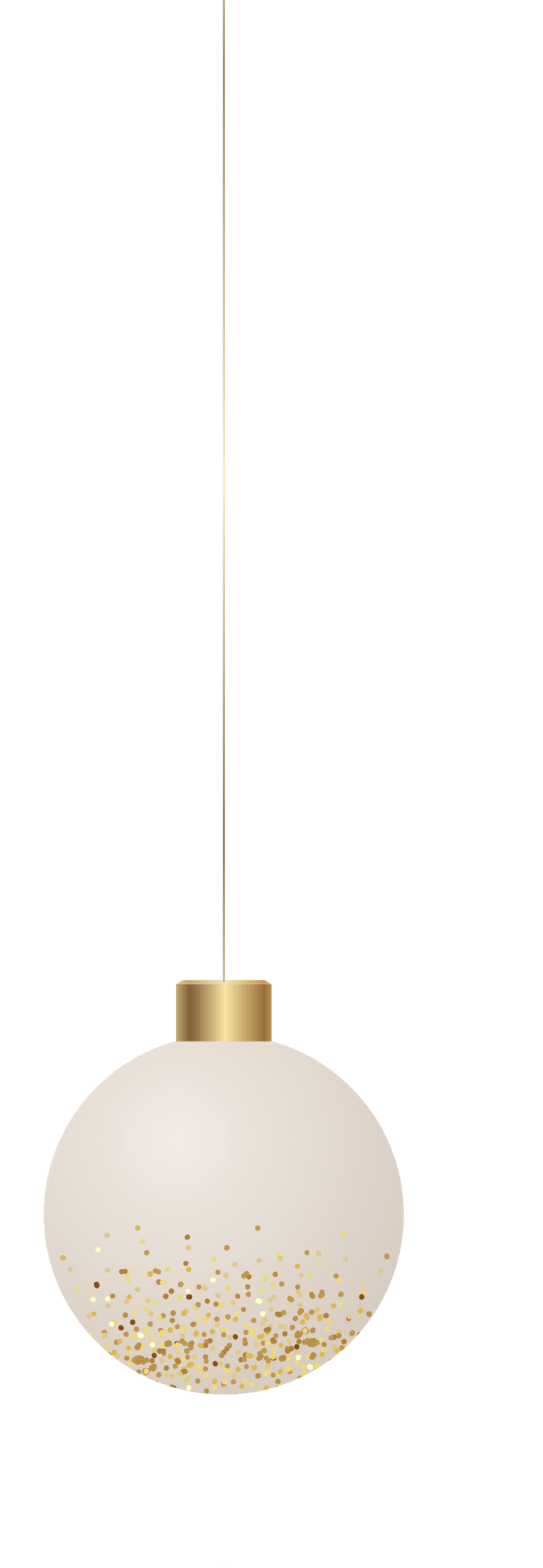 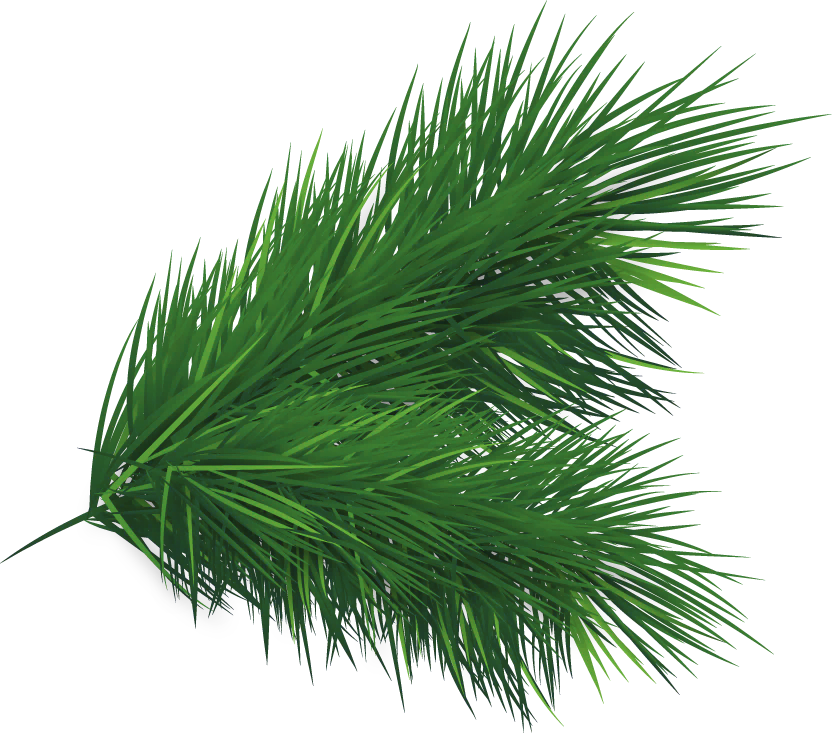 抽奖活动：
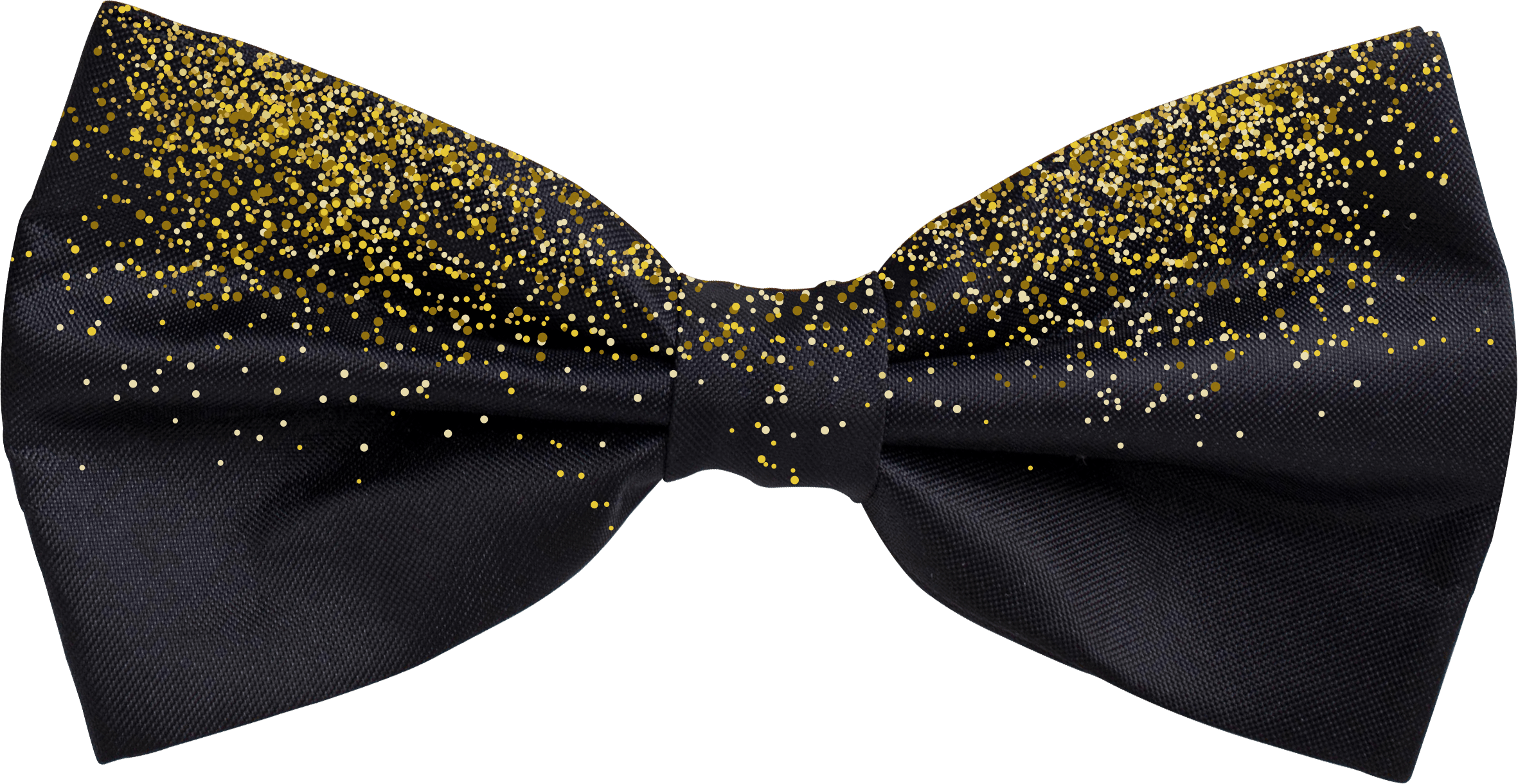 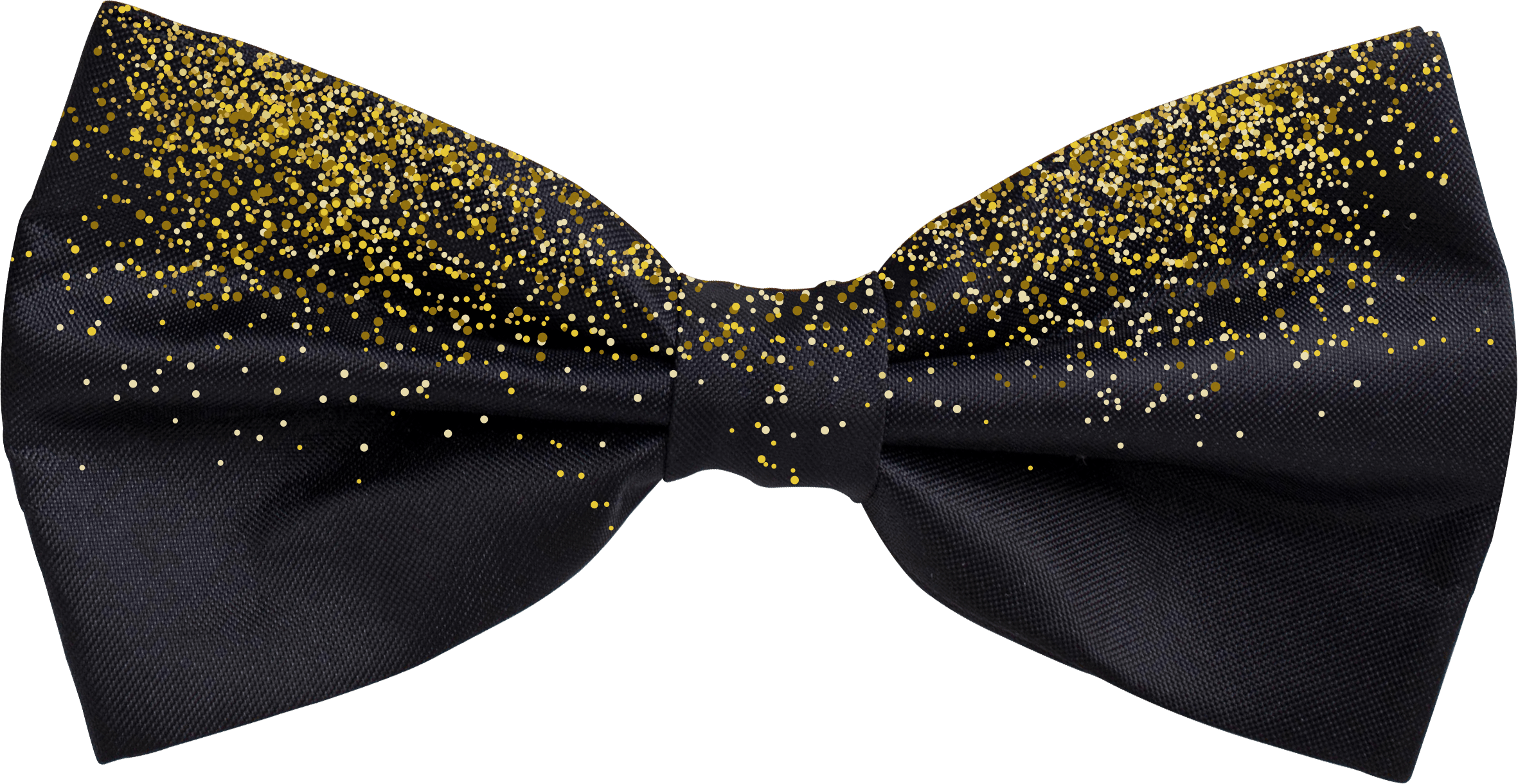 z
z
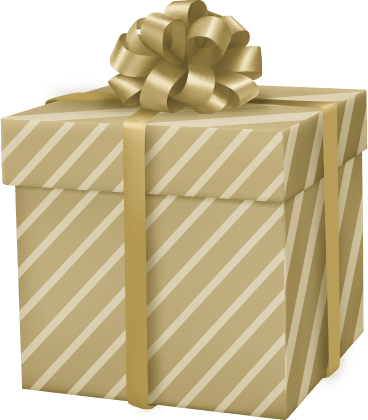 特等奖：
1
一等奖：
2
名
名
价值：
4000
价值：
1000
元/个
元/个
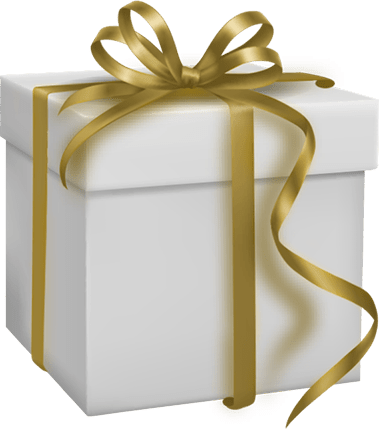 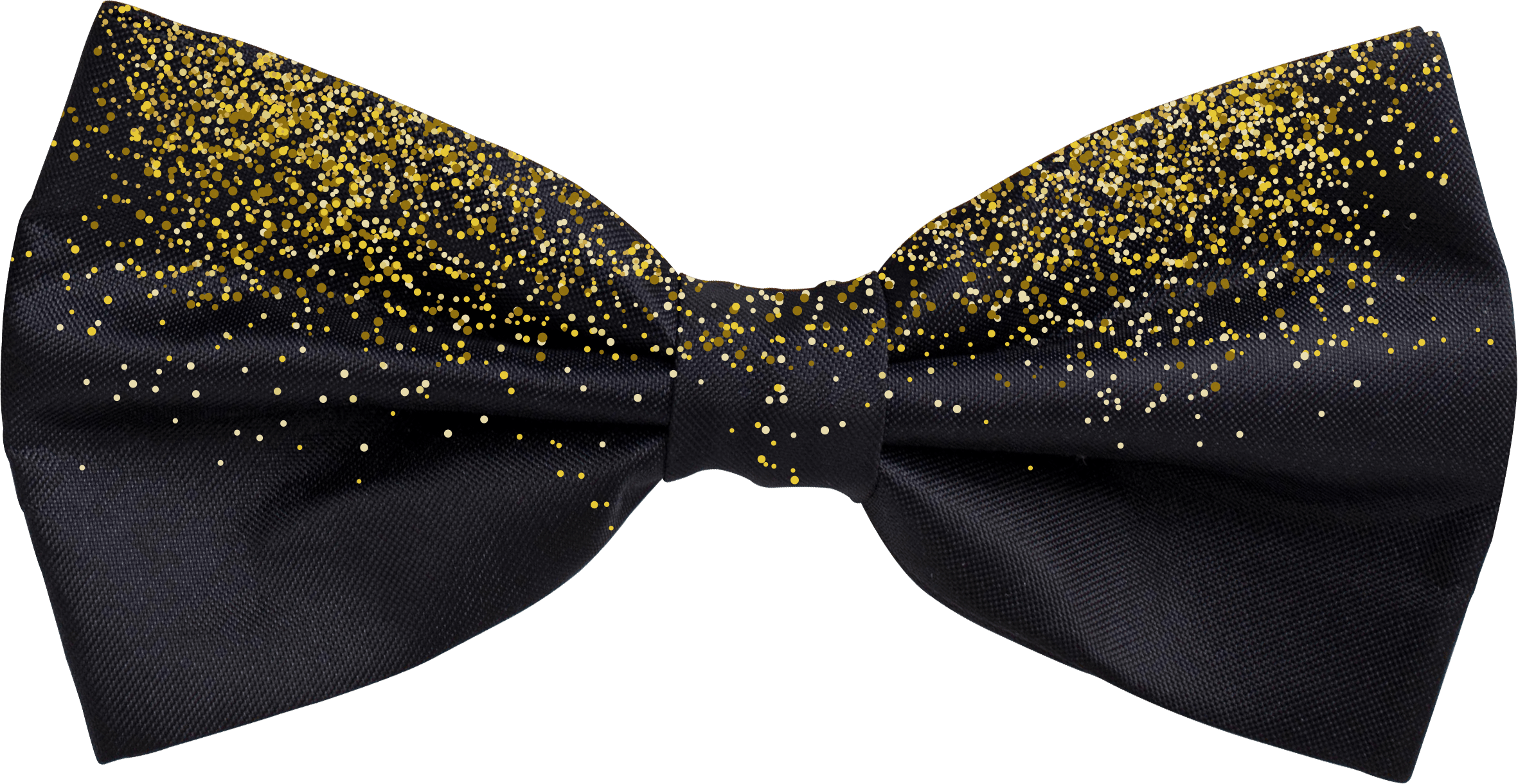 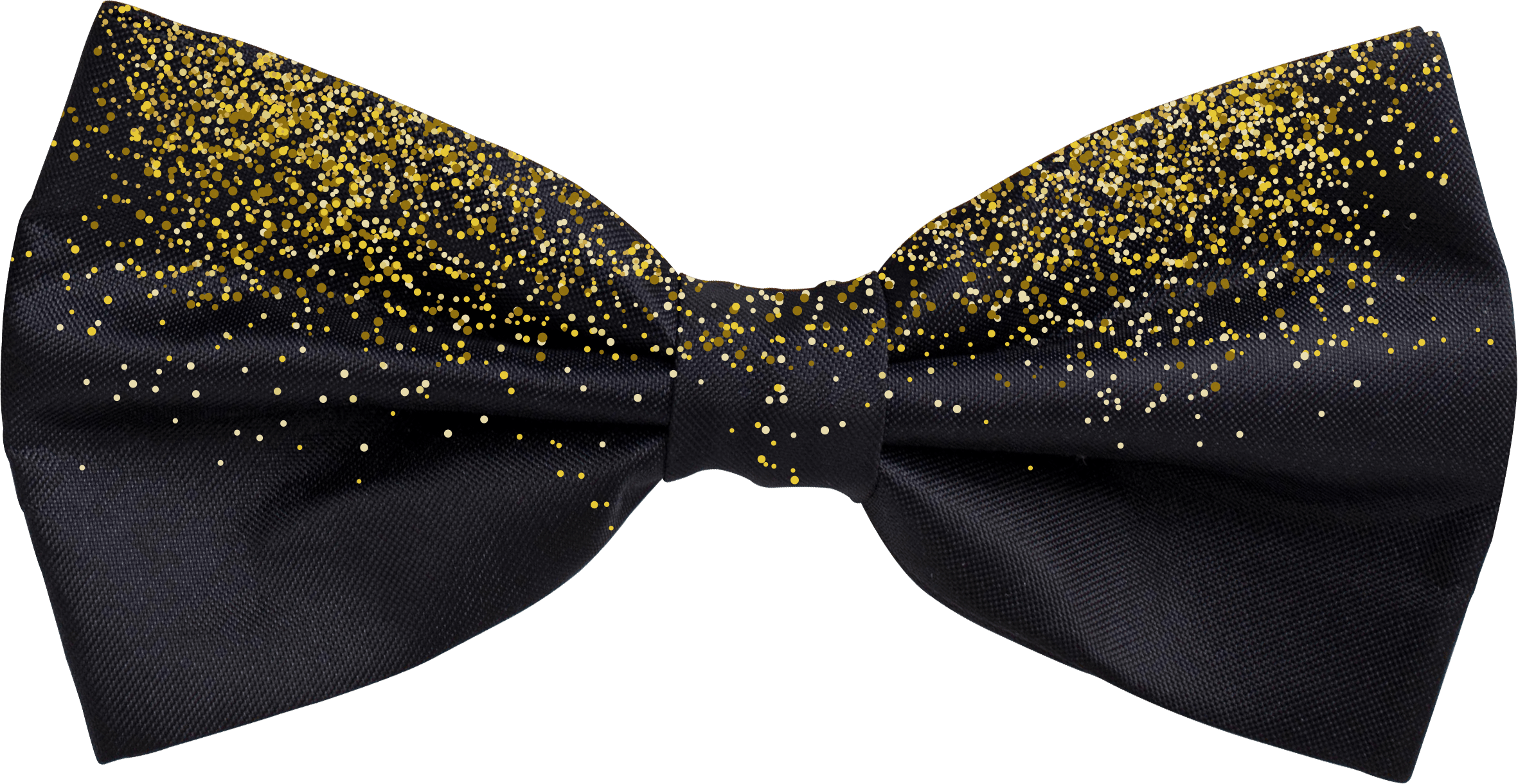 z
z
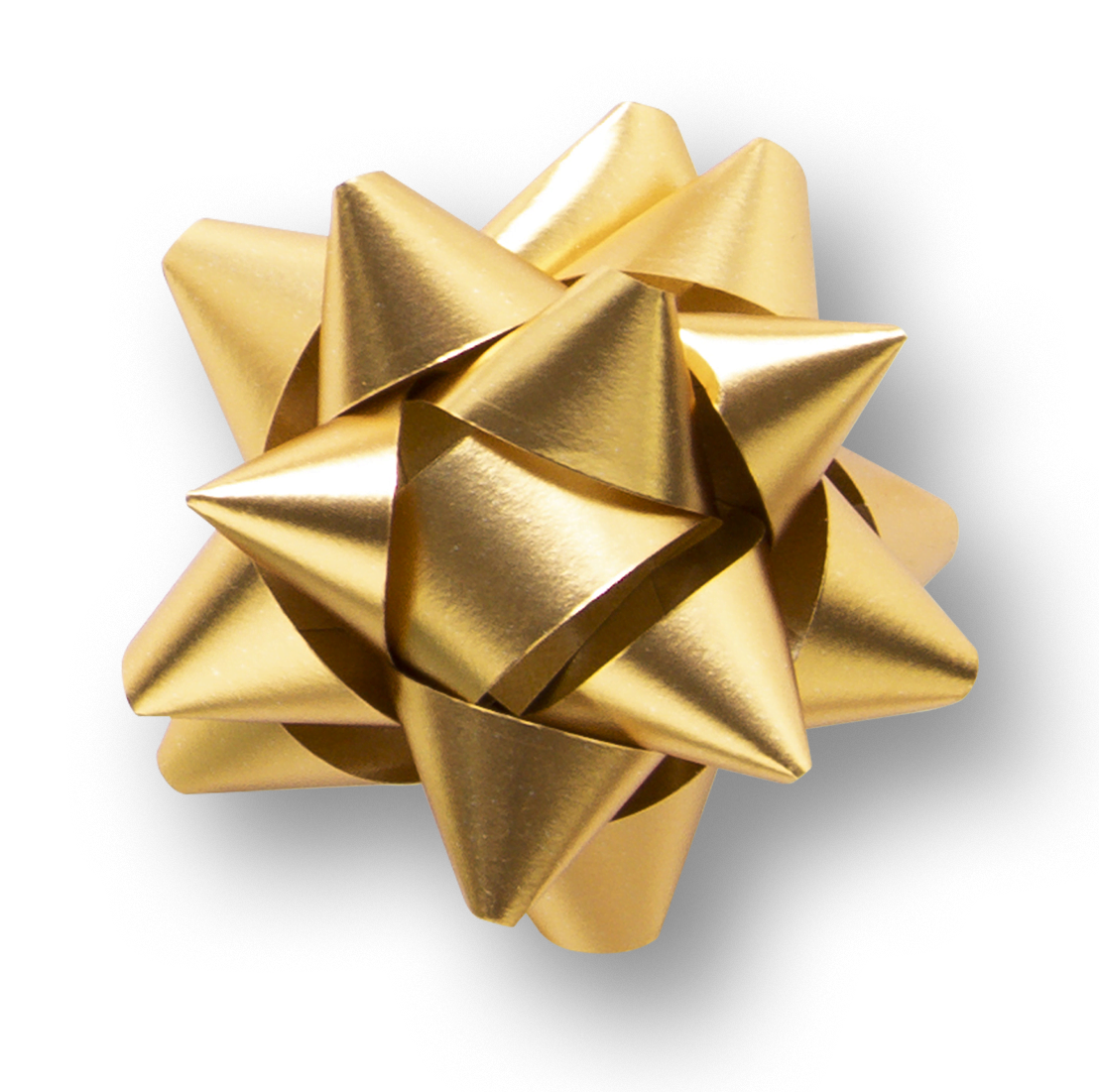 三等奖：
4
四等奖：
6
名
名
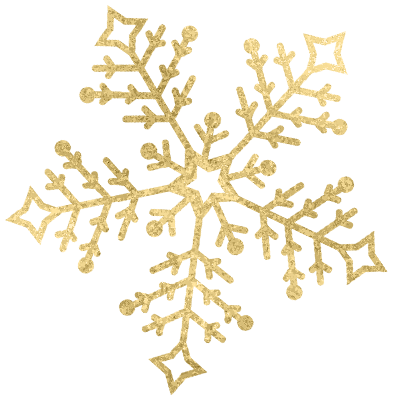 价值：
500
价值：
200
元/个
元/个
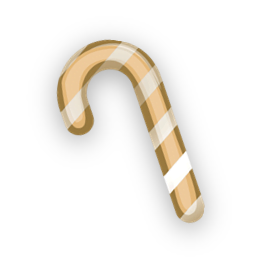 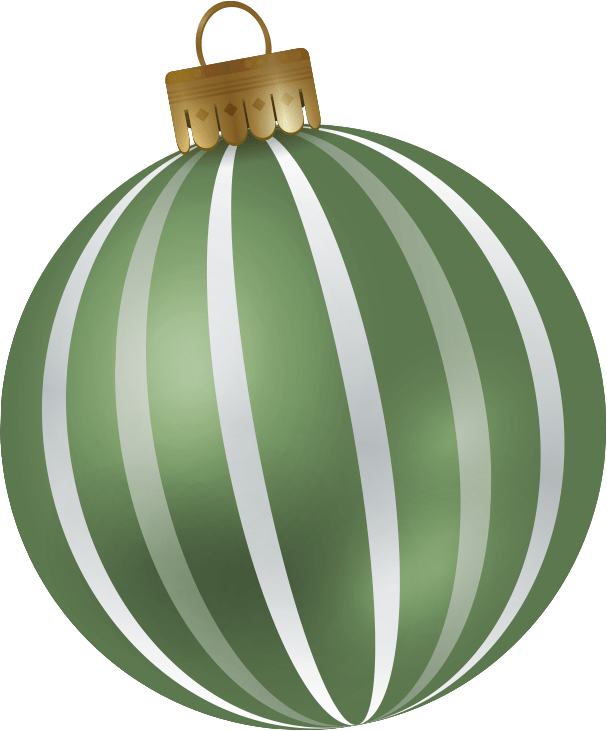 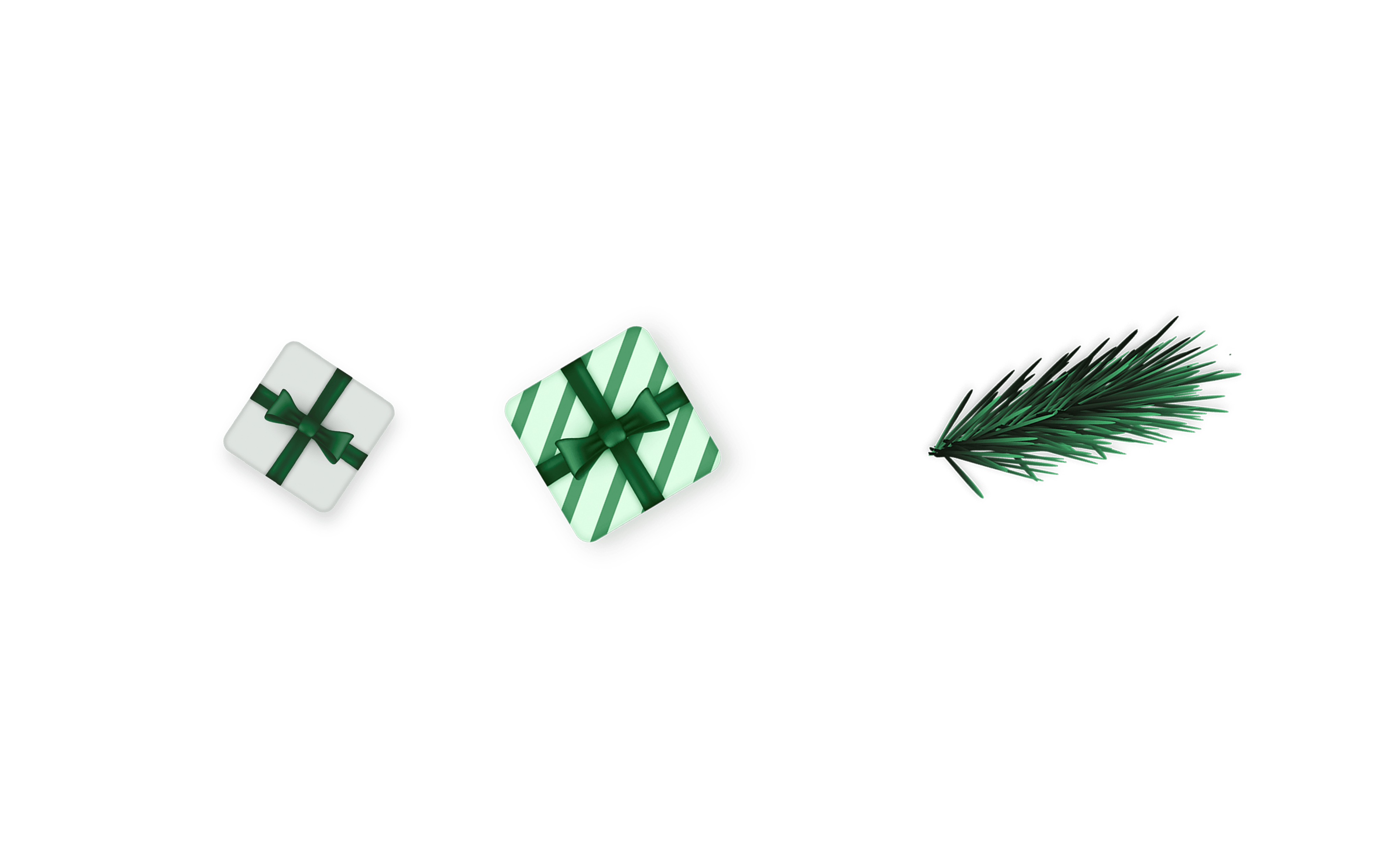 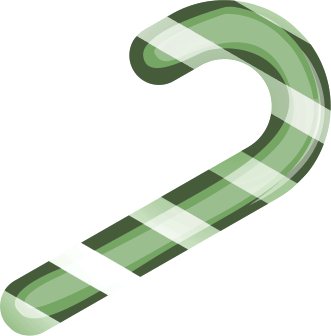 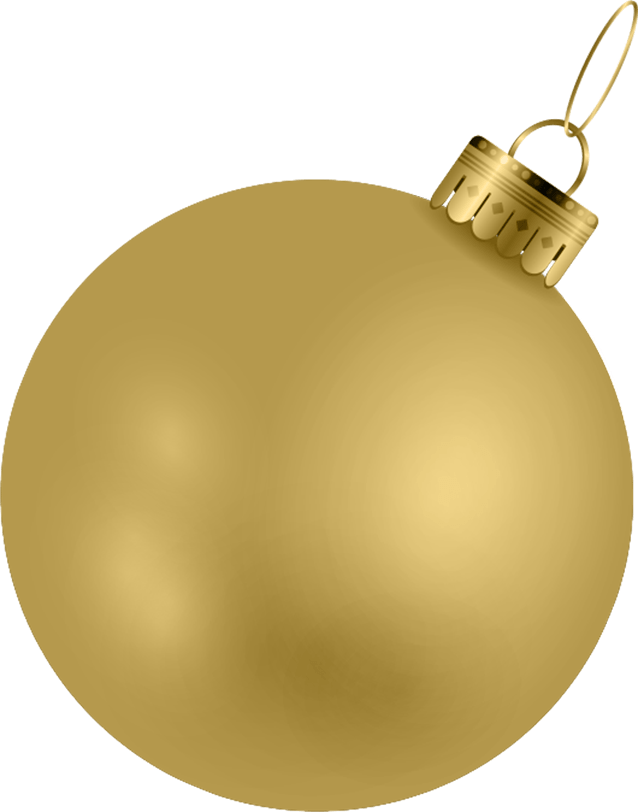 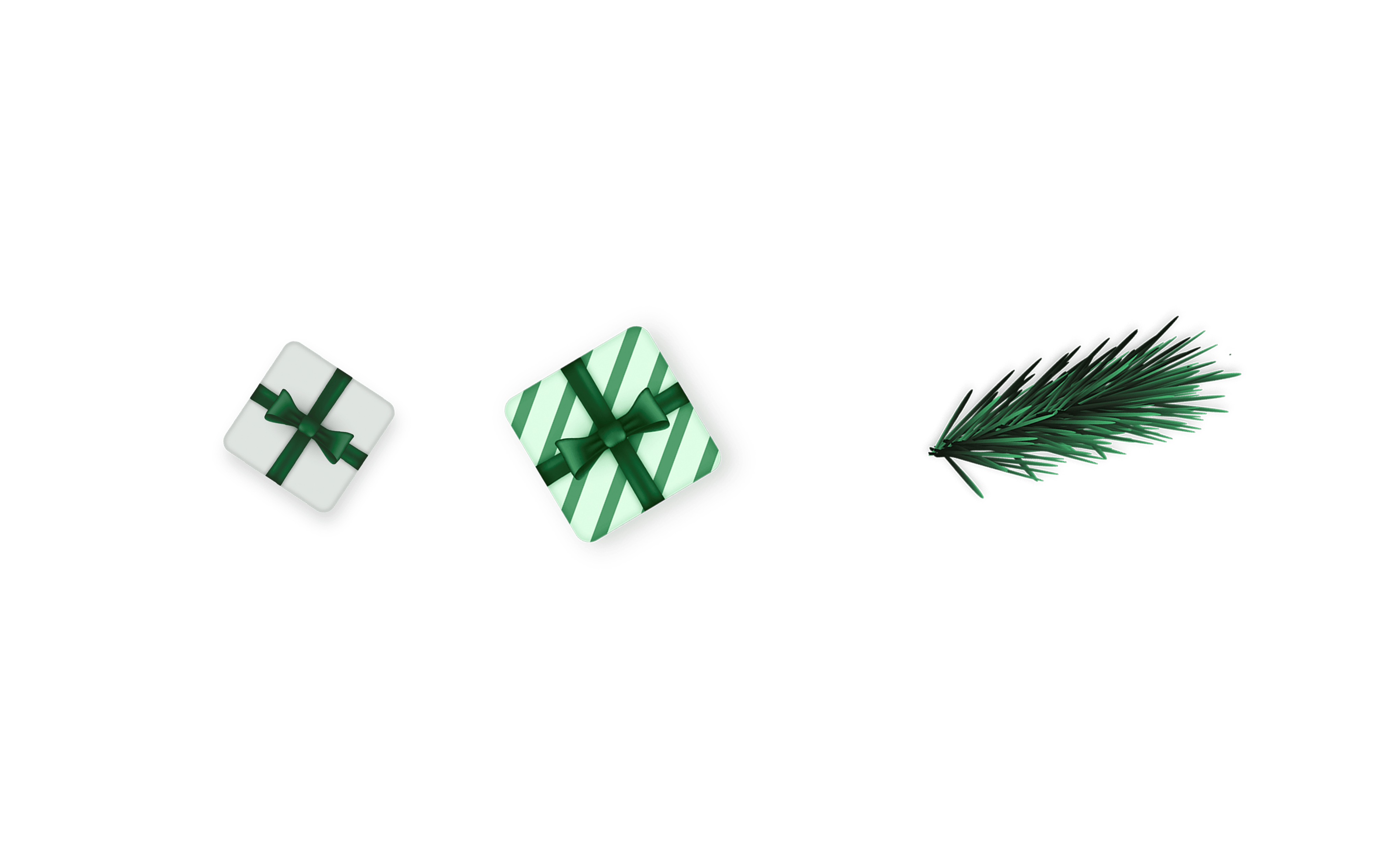 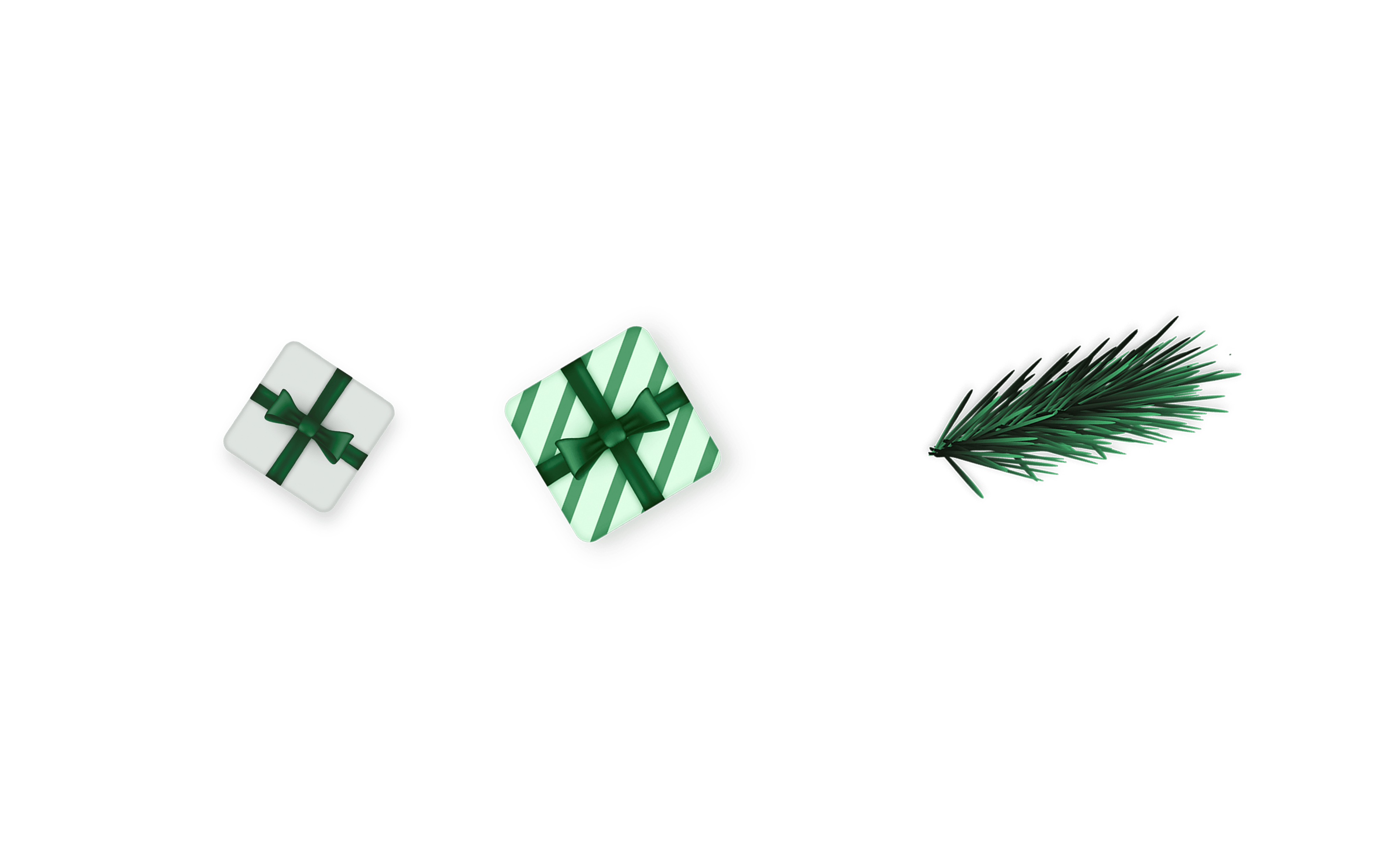 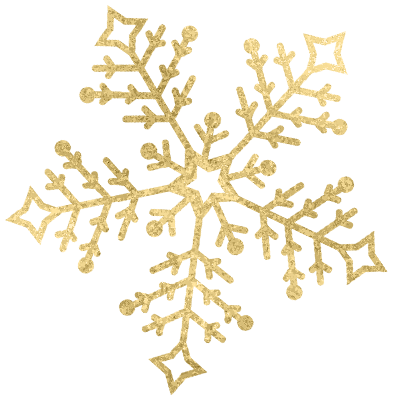 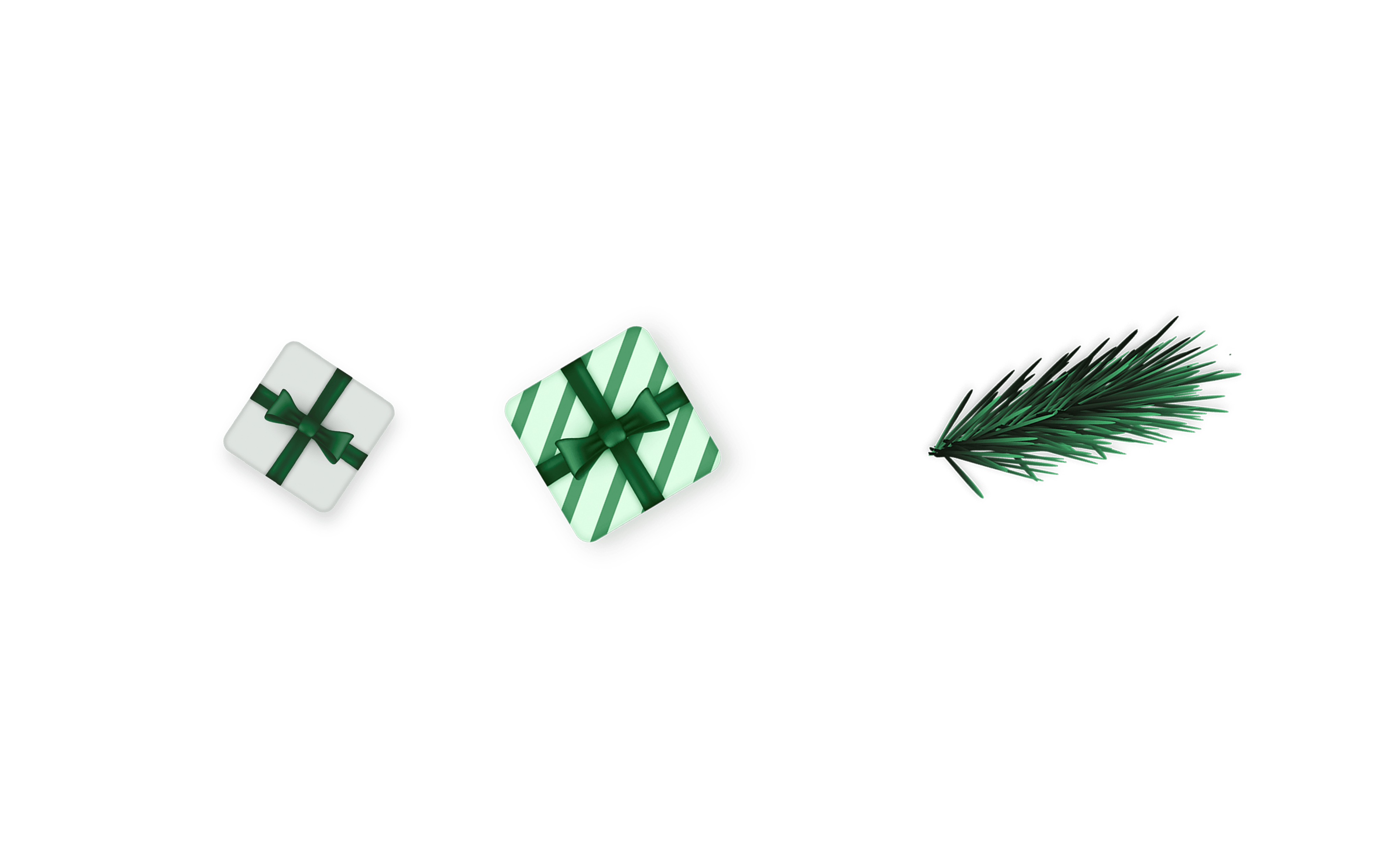 PART THREE
年度财务报表
HAPPY NEW YEAR !
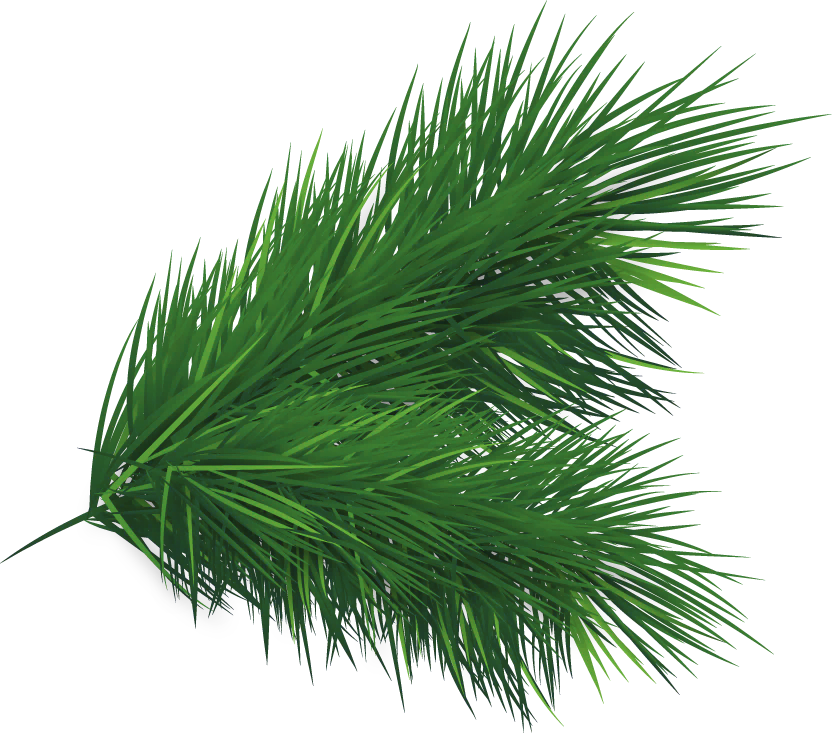 z
产品销售额占比
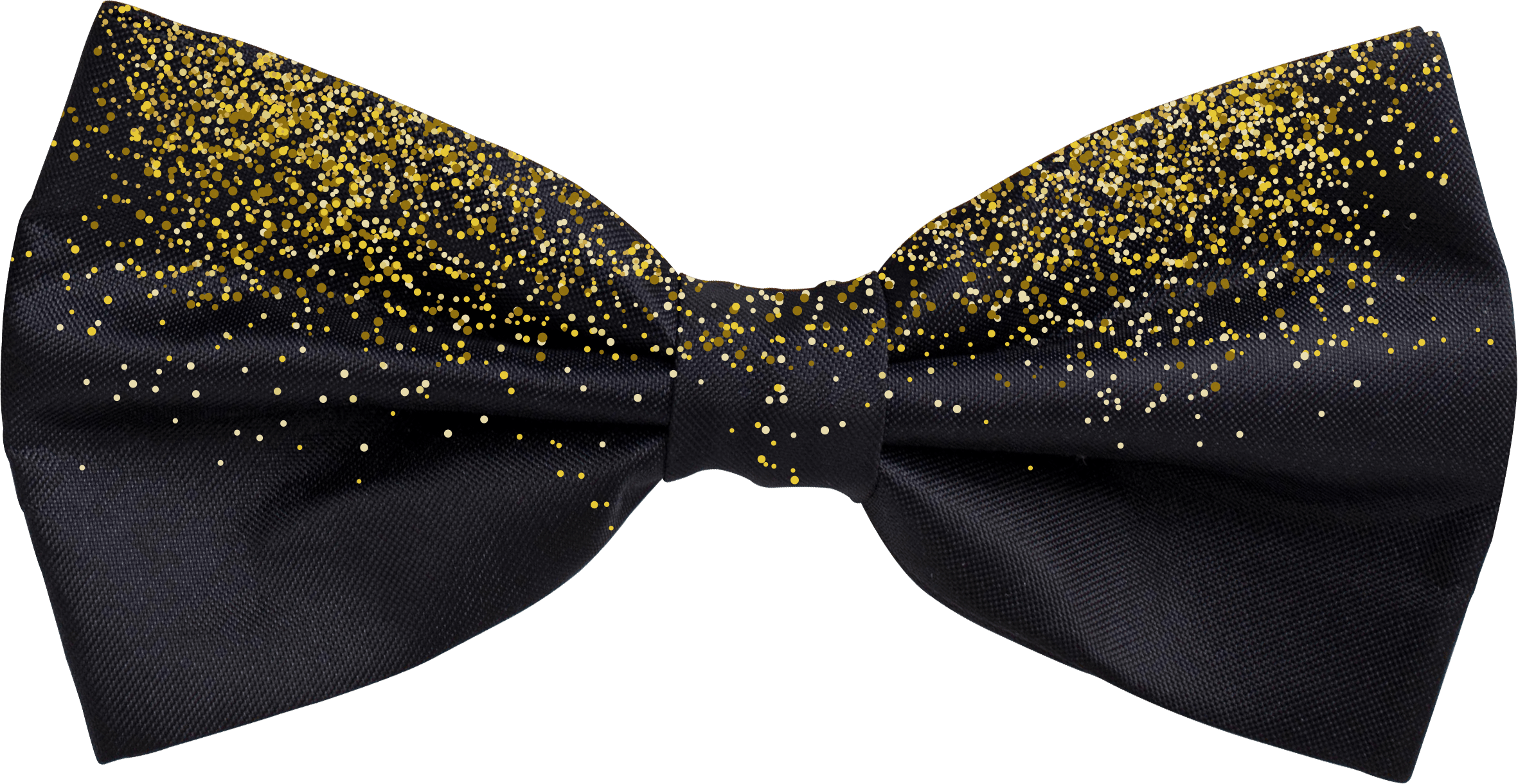 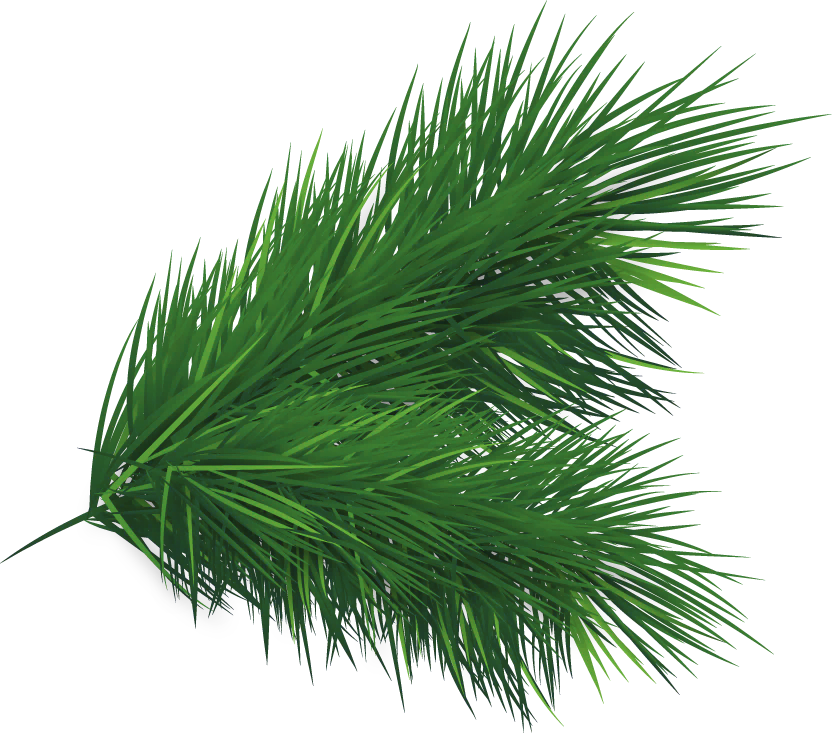 z
产品销售额占比
51.8%
18.9%
17.2%
8.6%
1.8%
产品A
产品B
产品C
产品D
产品E
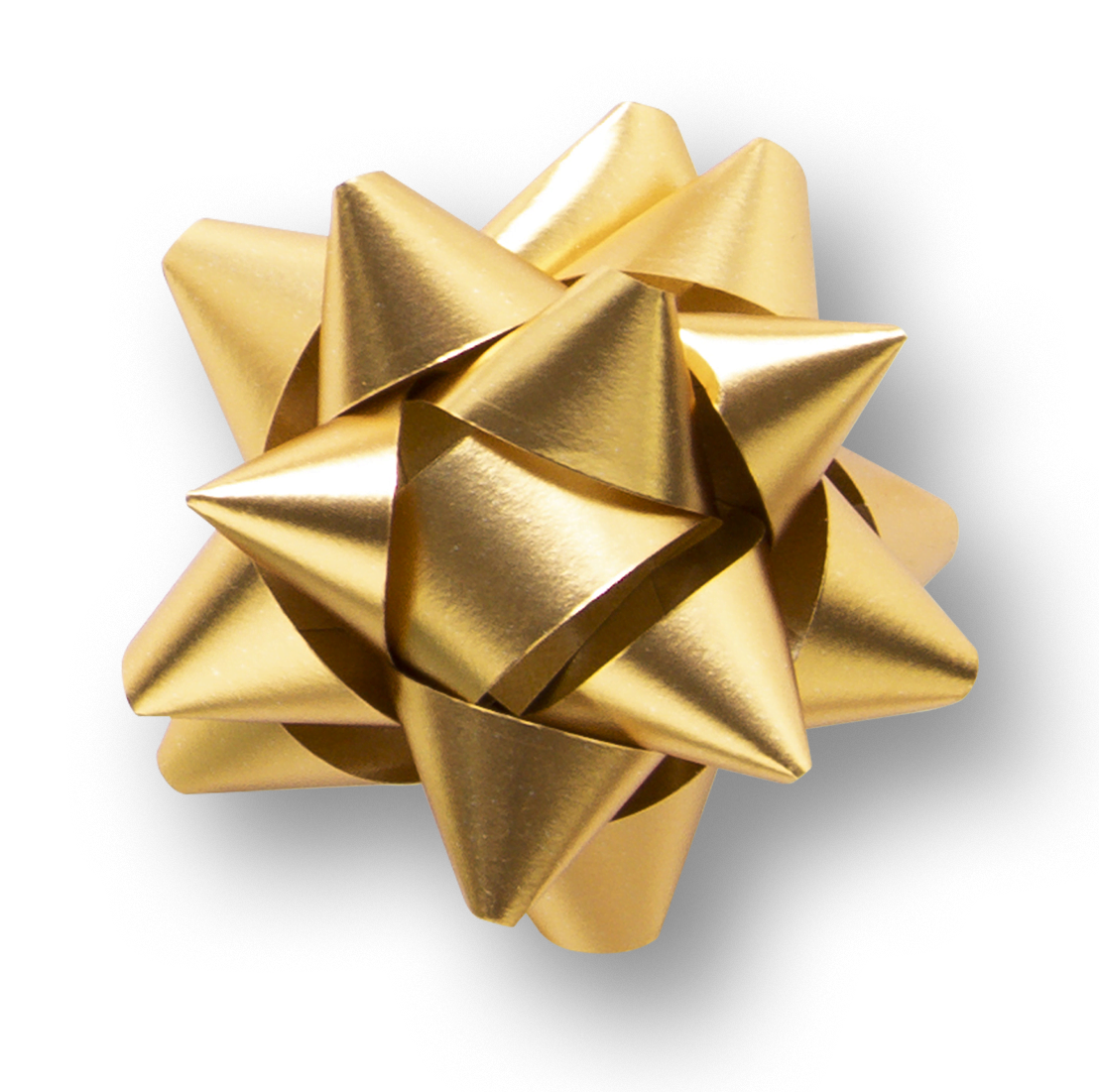 z
X月重点数据展示
z
z
本月销售情况：
销售额数据：
B
25%
A
35%
总销售额
100000
C
17%
E
10%
D
13%
PART FOUR
活动其他事项
HAPPY NEW YEAR !
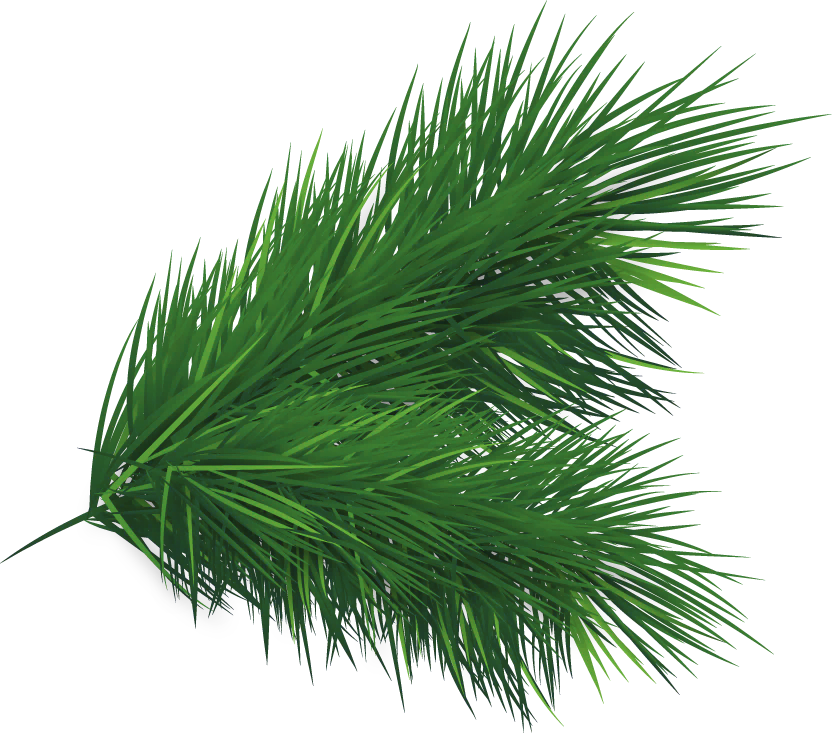 z
活动总预算
场地租赁费用：
餐饮费用：
两场业务会议、下午总结大会及晚宴XXXX元左右
人均XXX元
总计XXXX元
总合计约
≈XXXXX元
奖品费用：
现场布置费用：
XXXX元
易拉宝、背景板、灯光、音响、节目化妆等
XXXX元
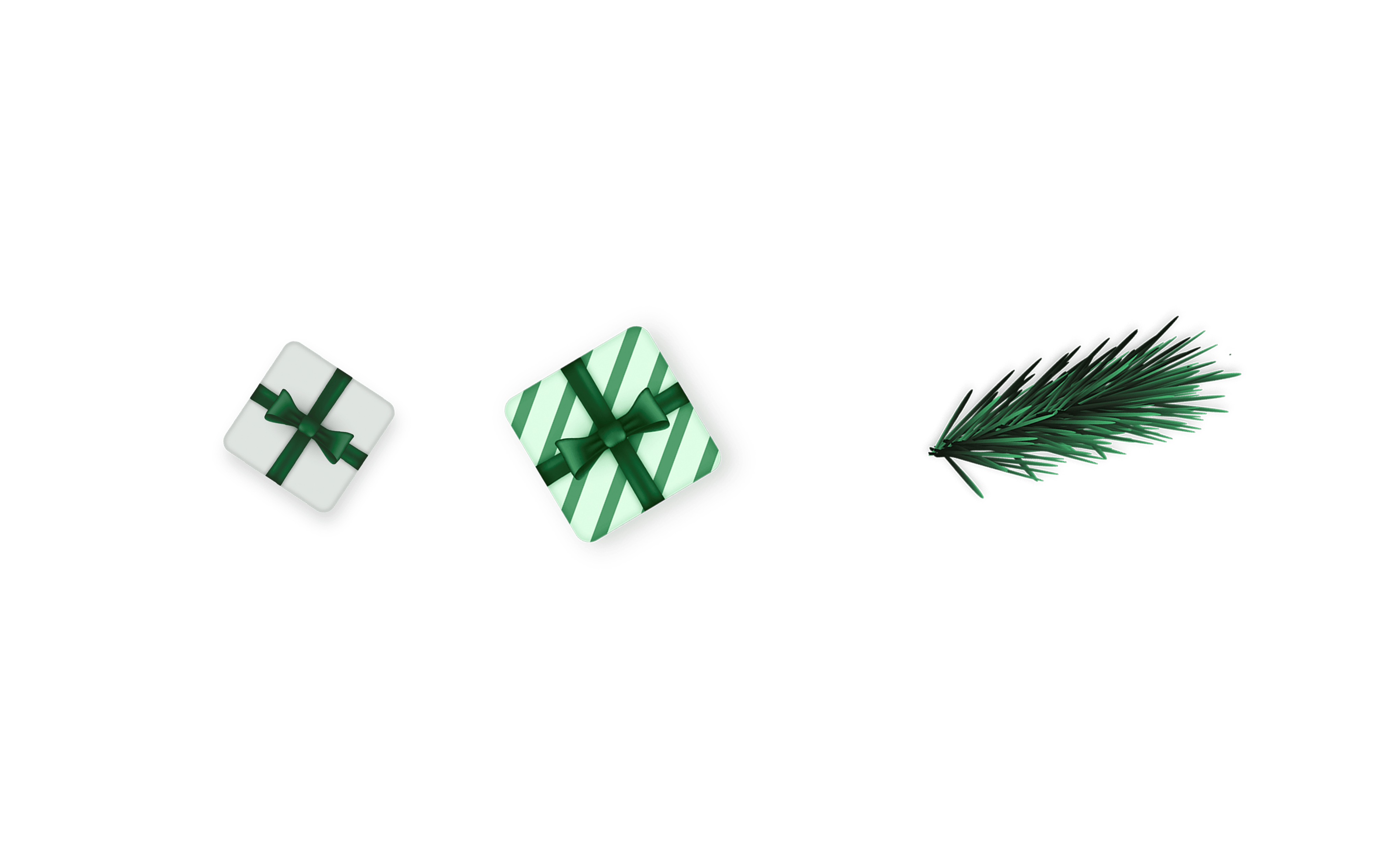 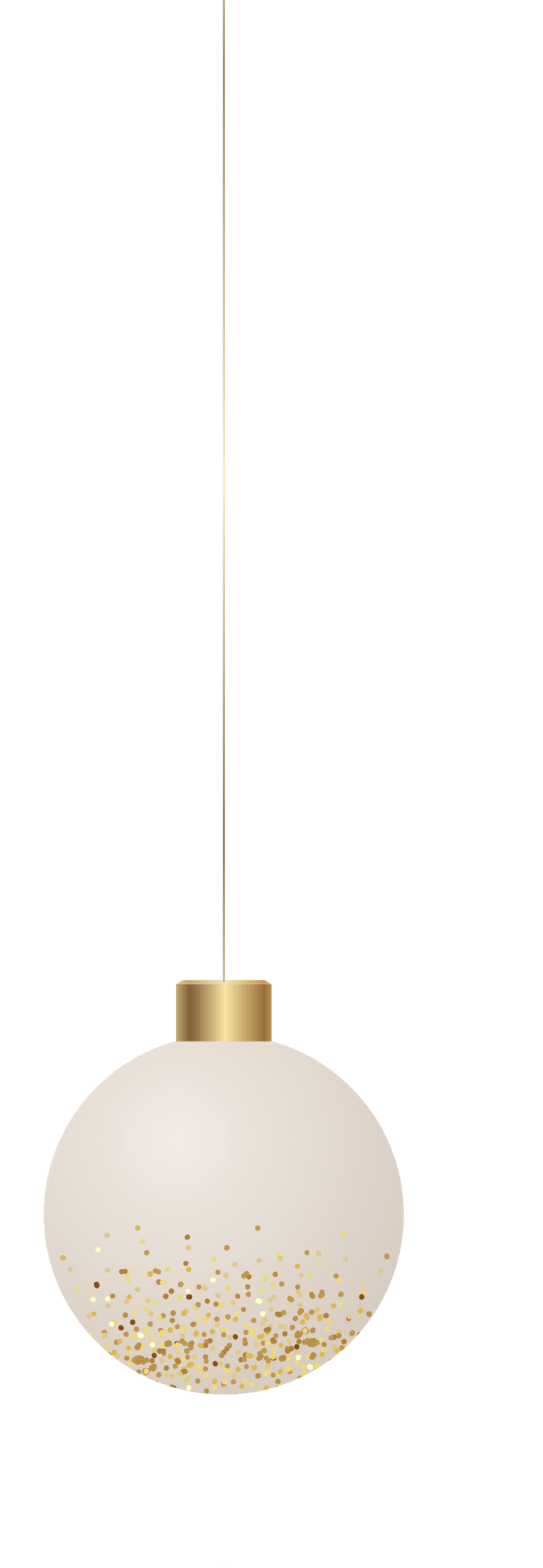 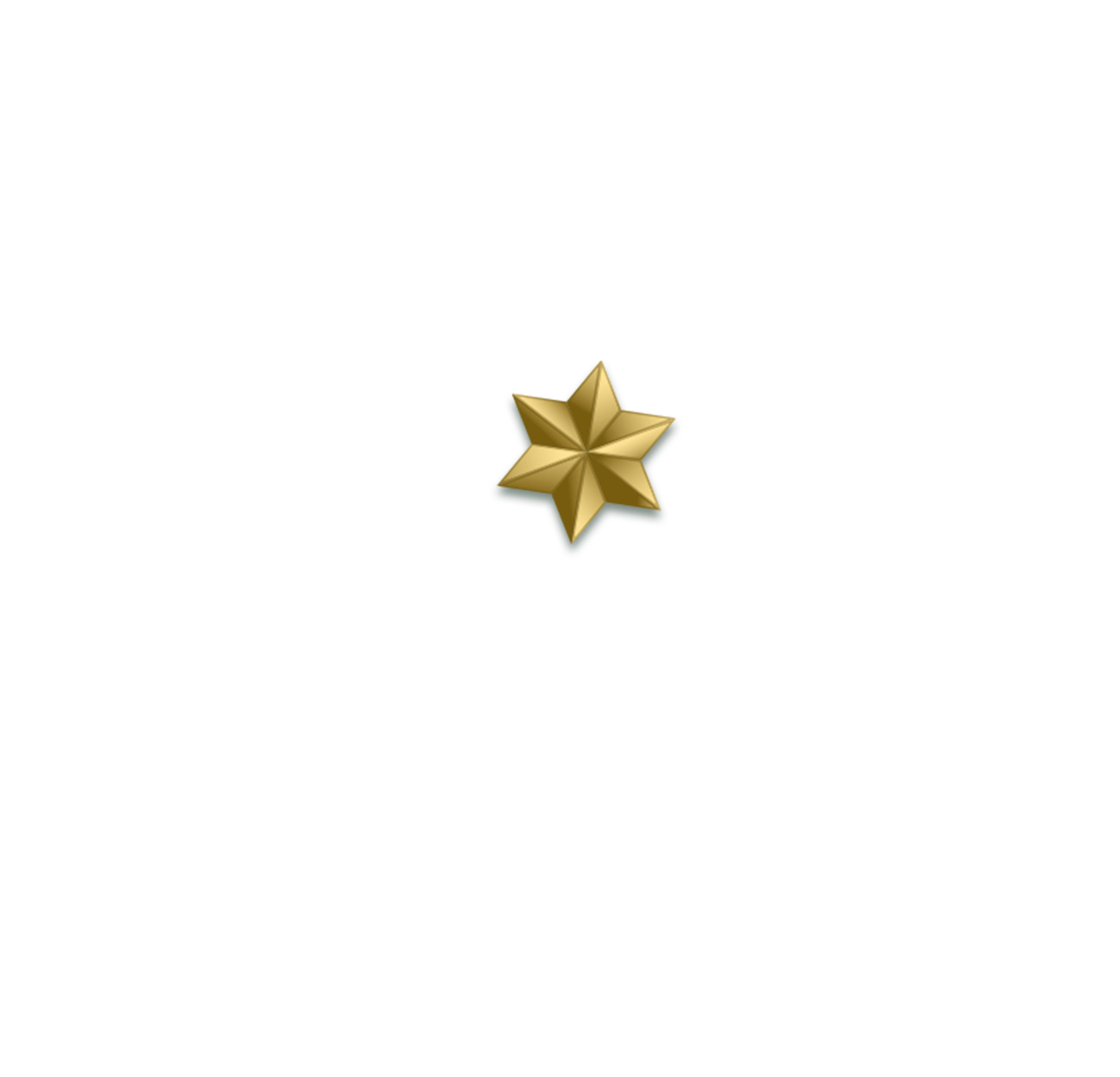 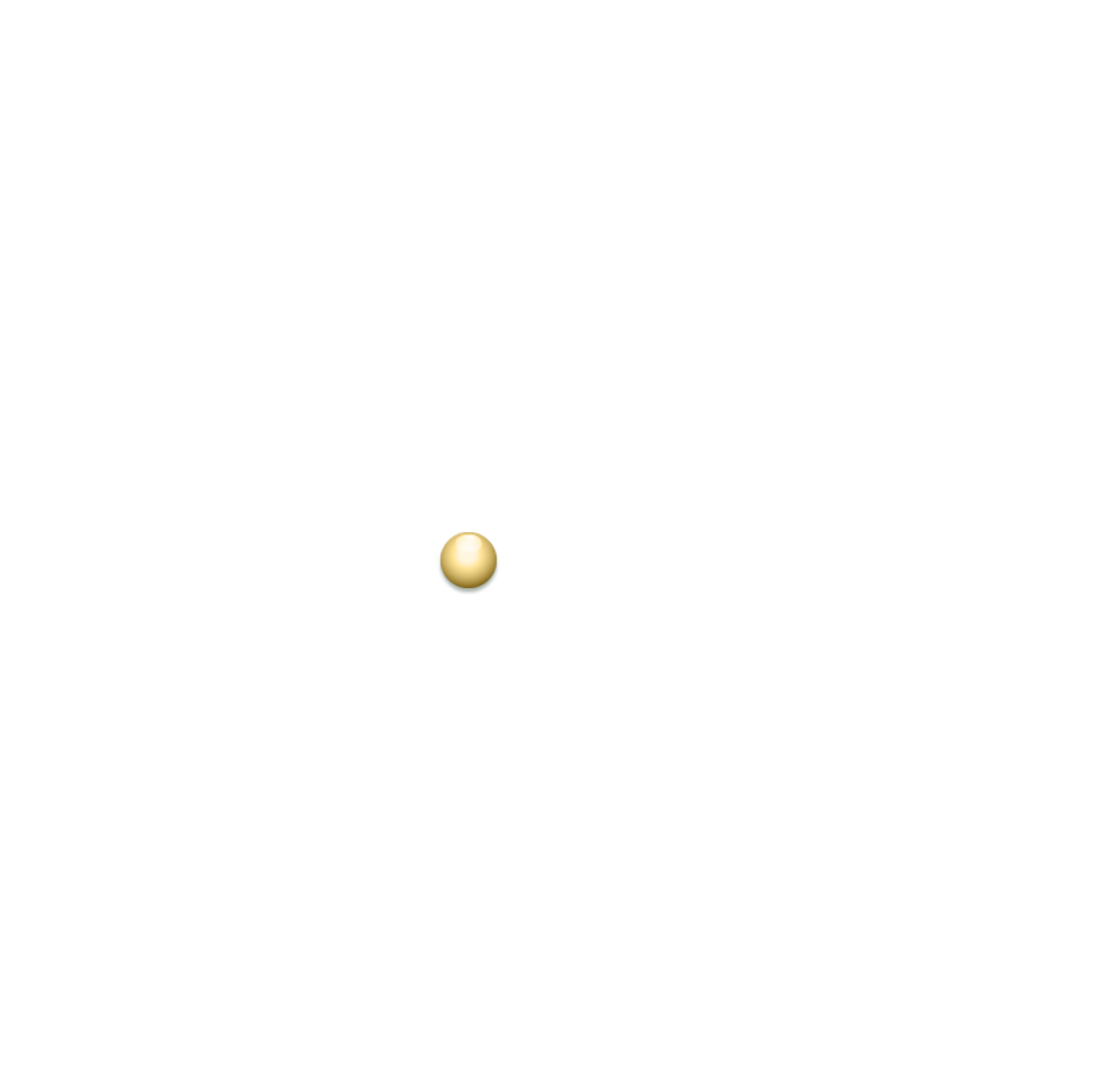 晚会邀请：
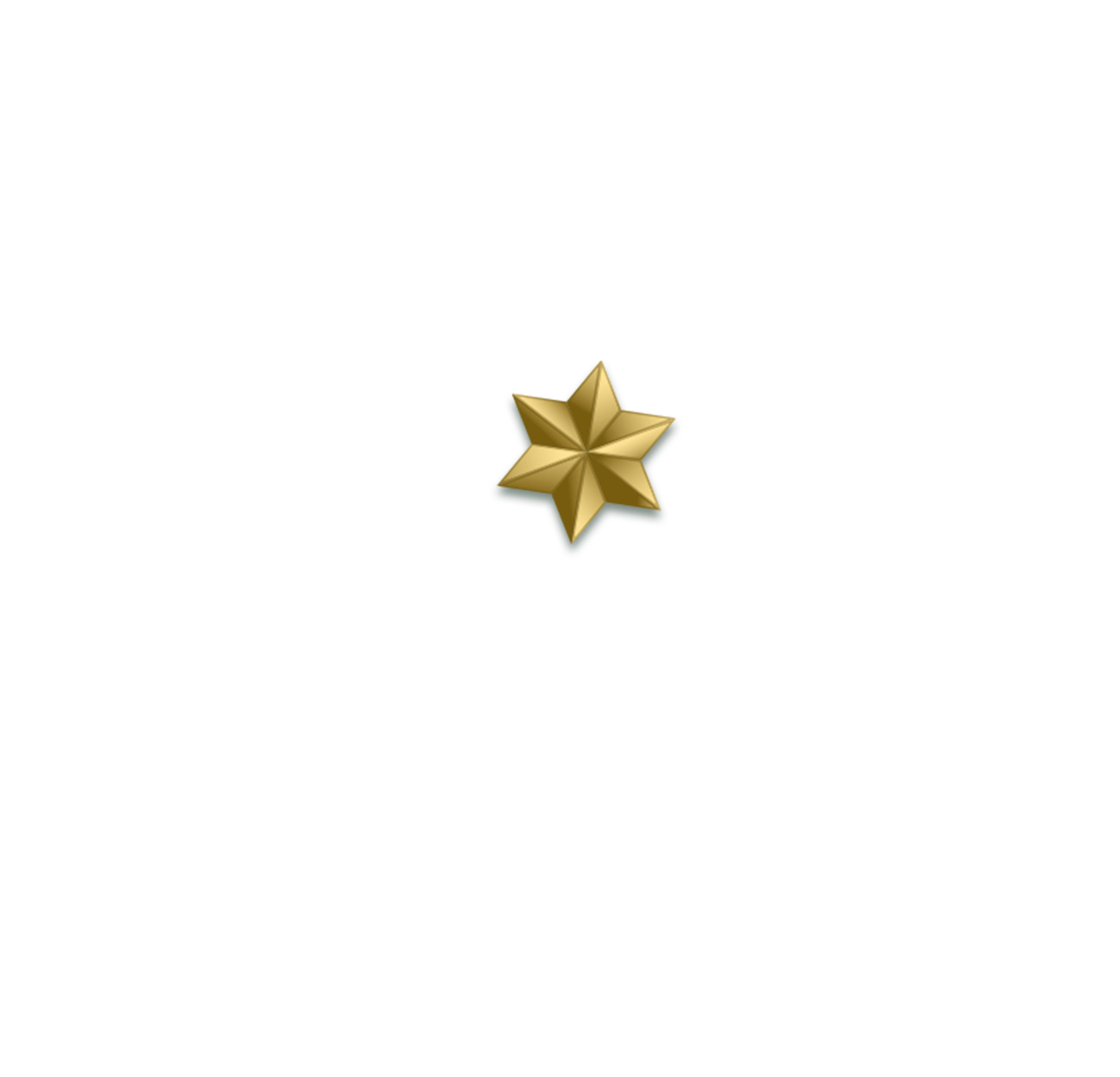 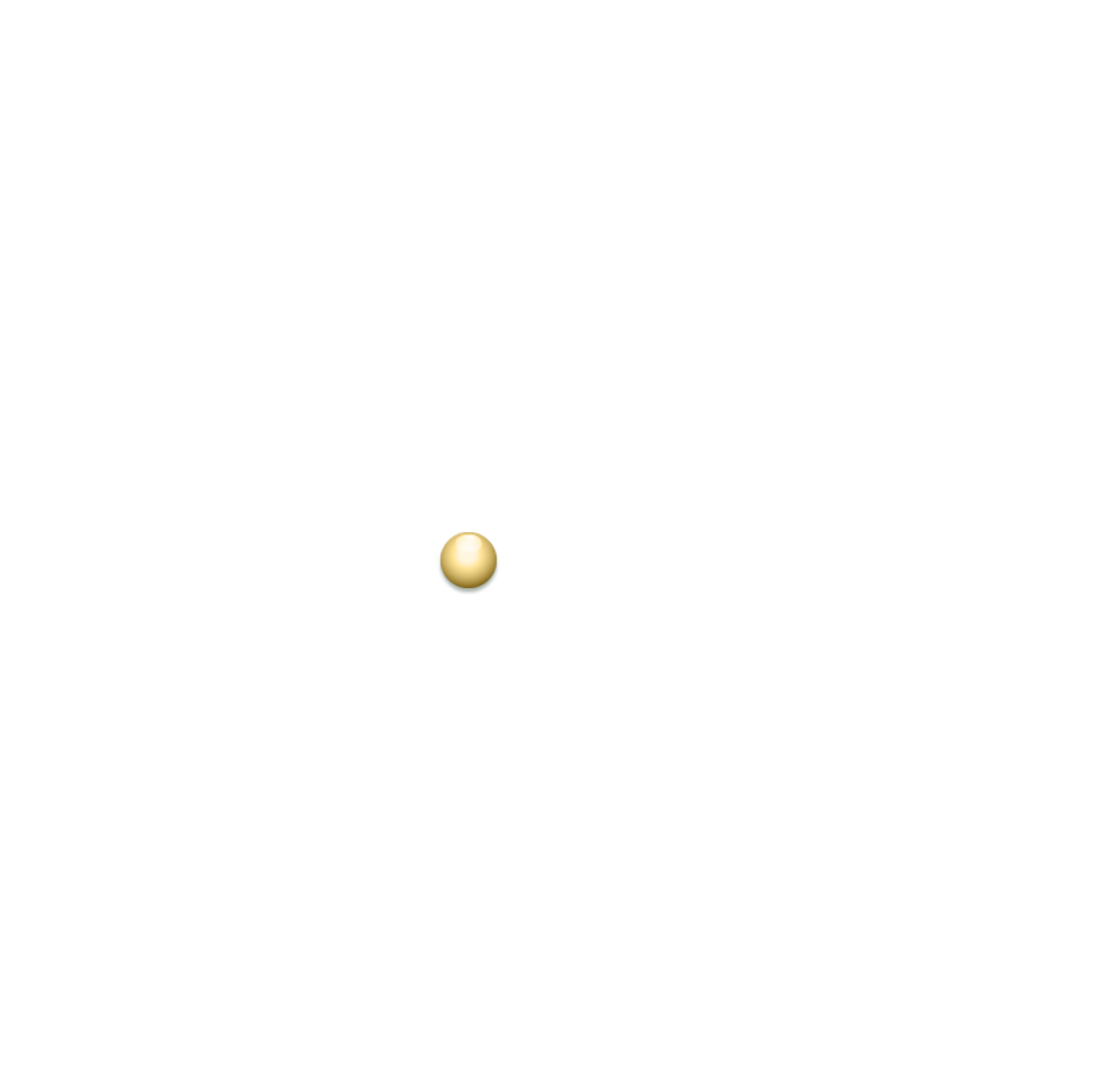 z3
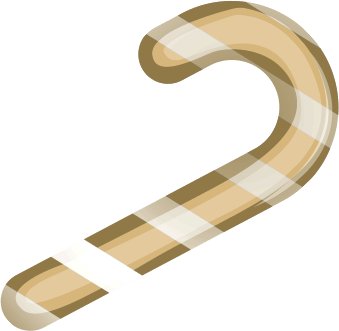 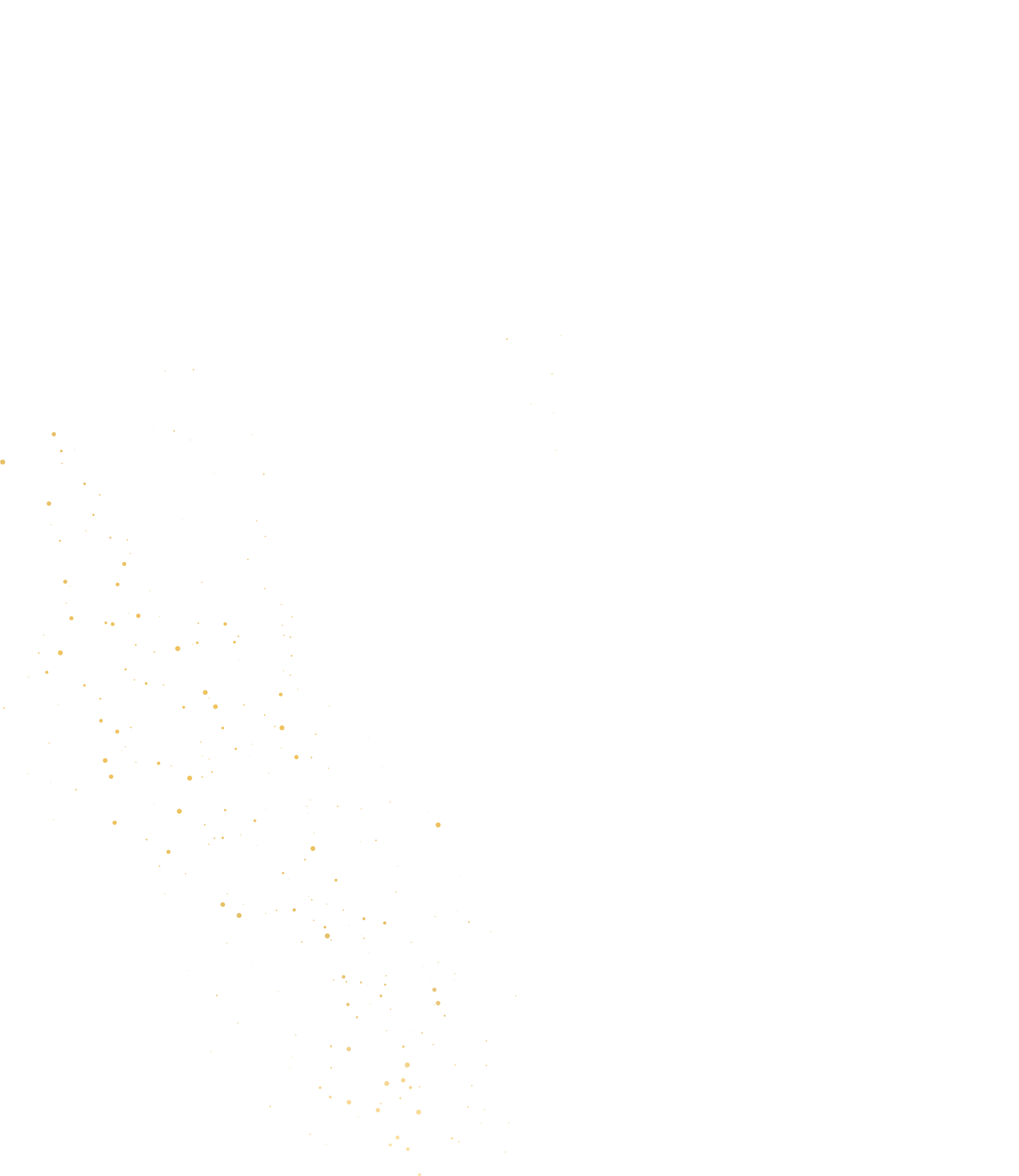 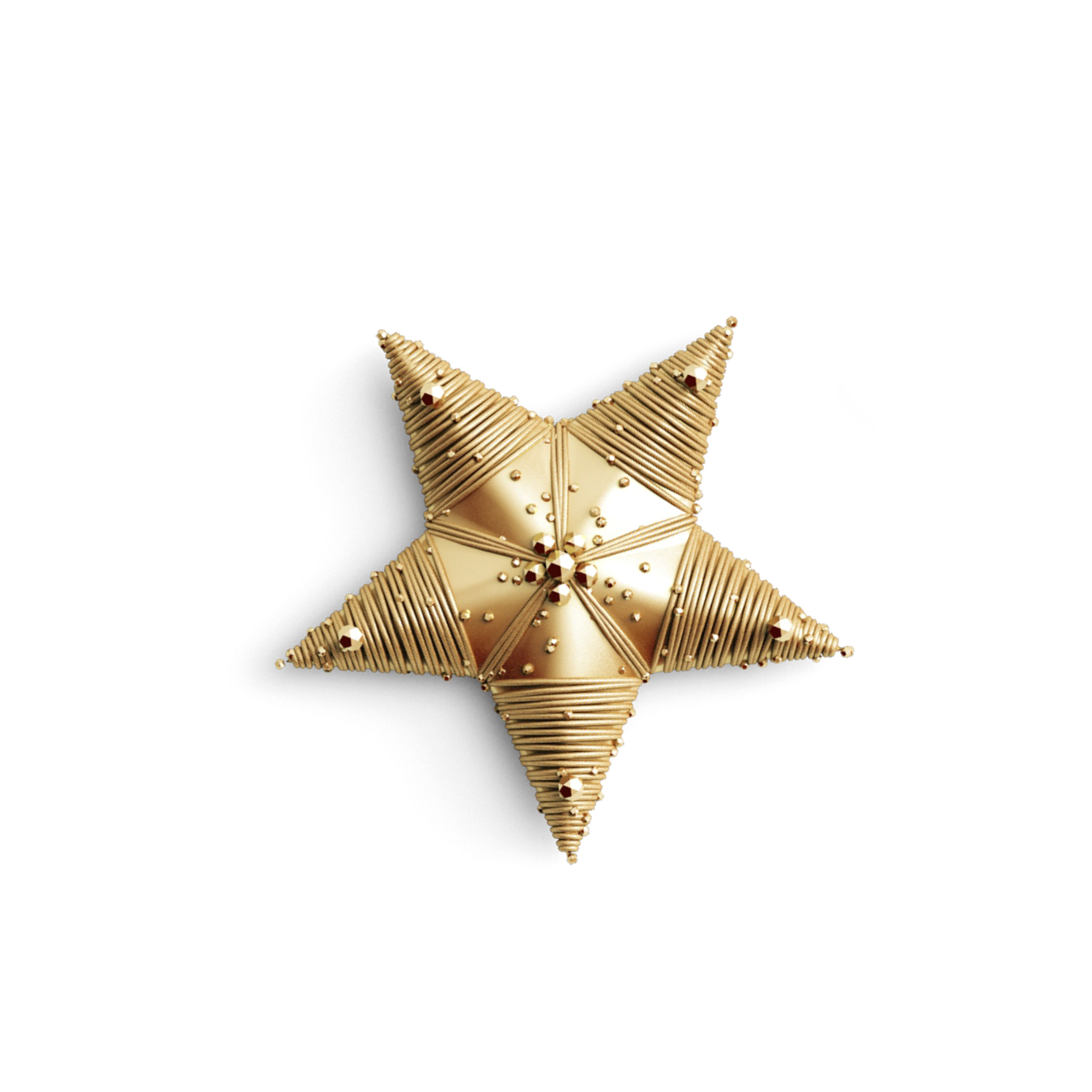 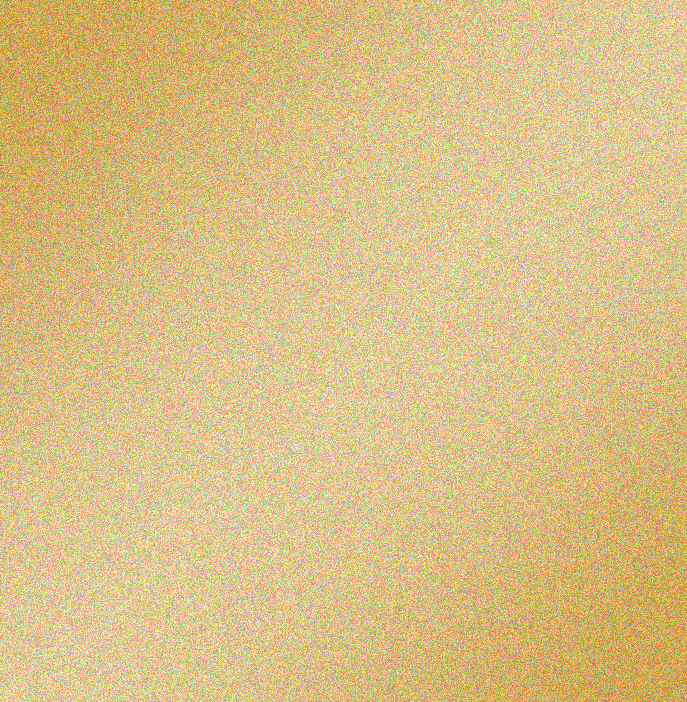 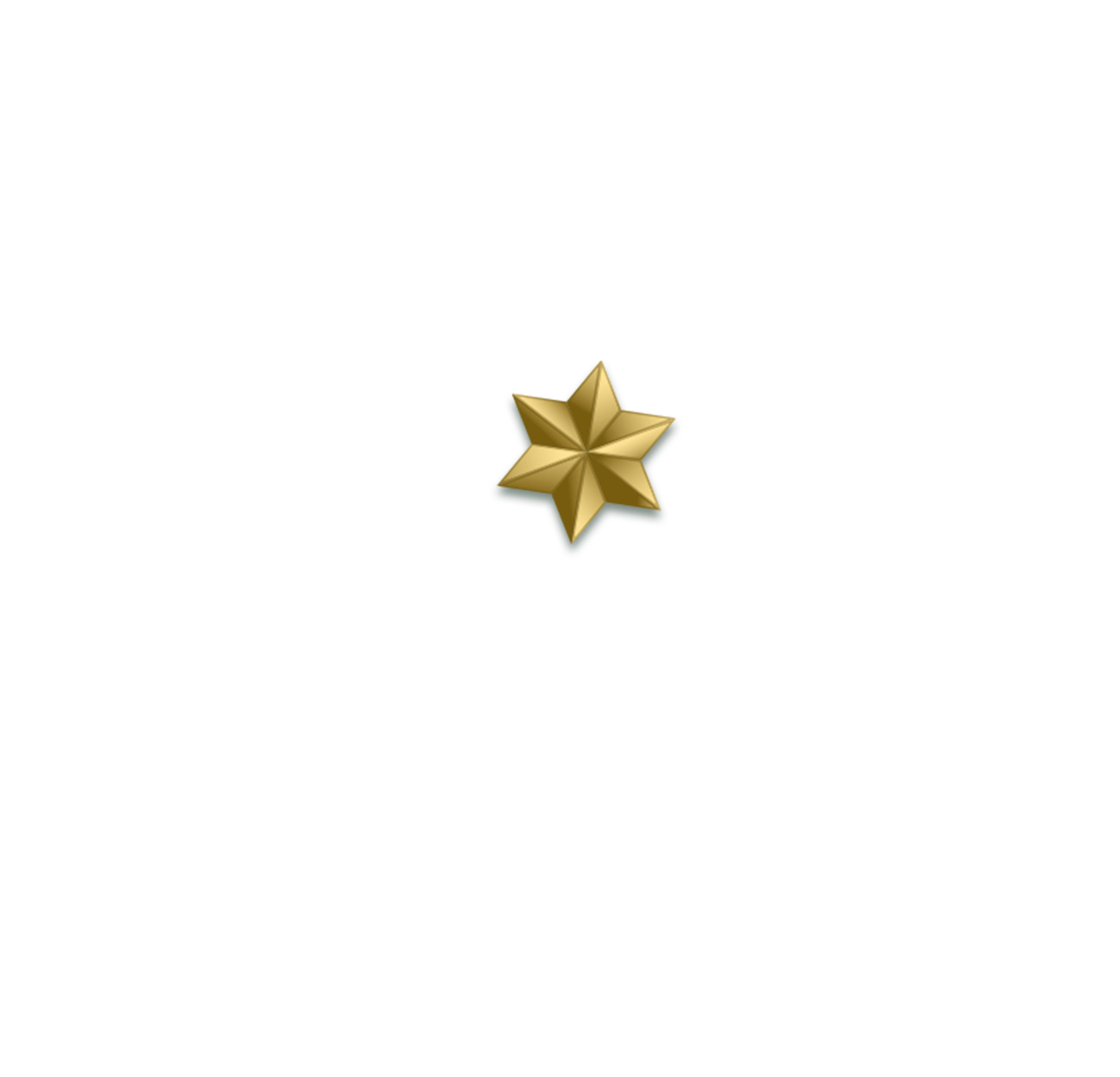 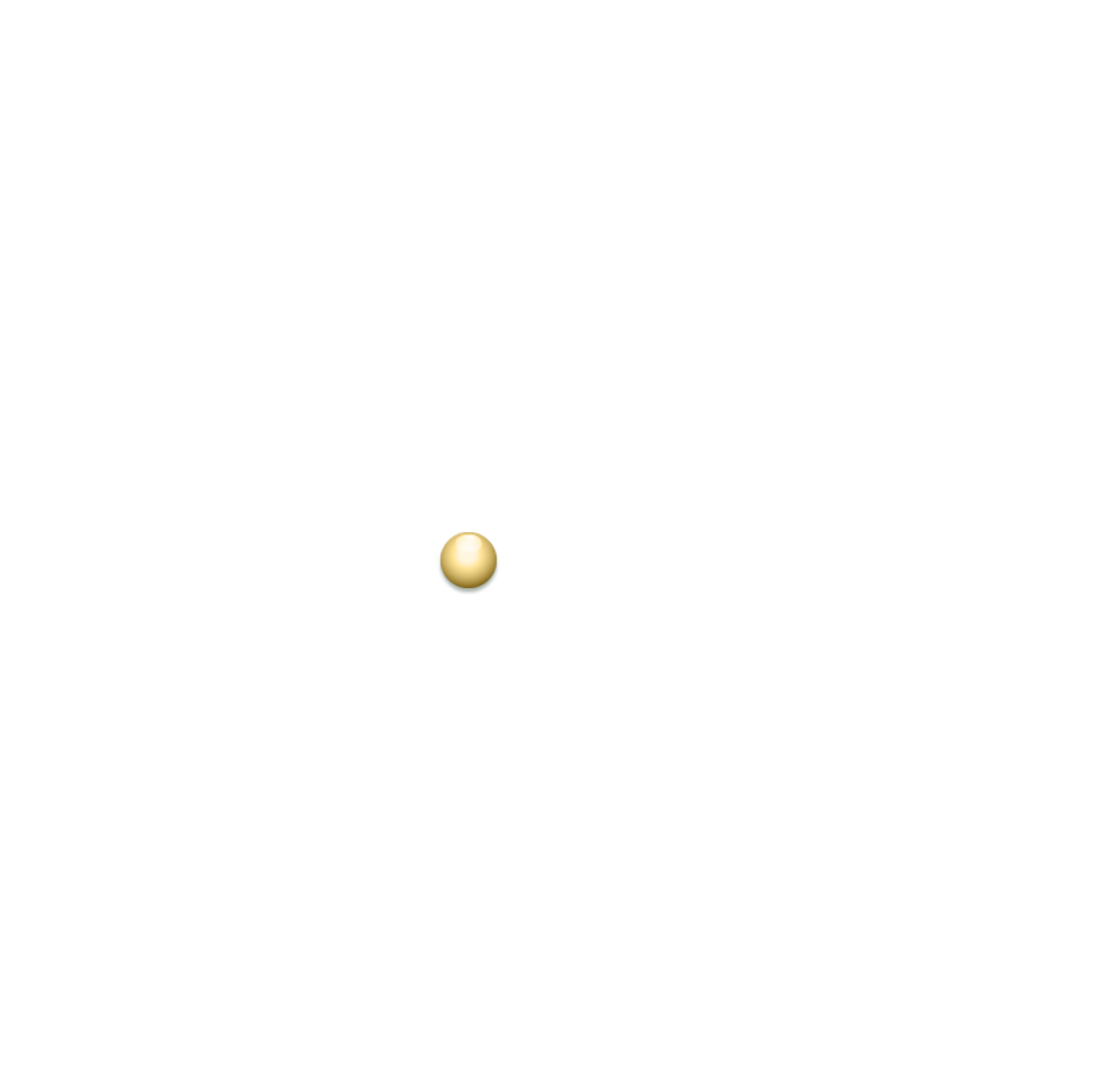 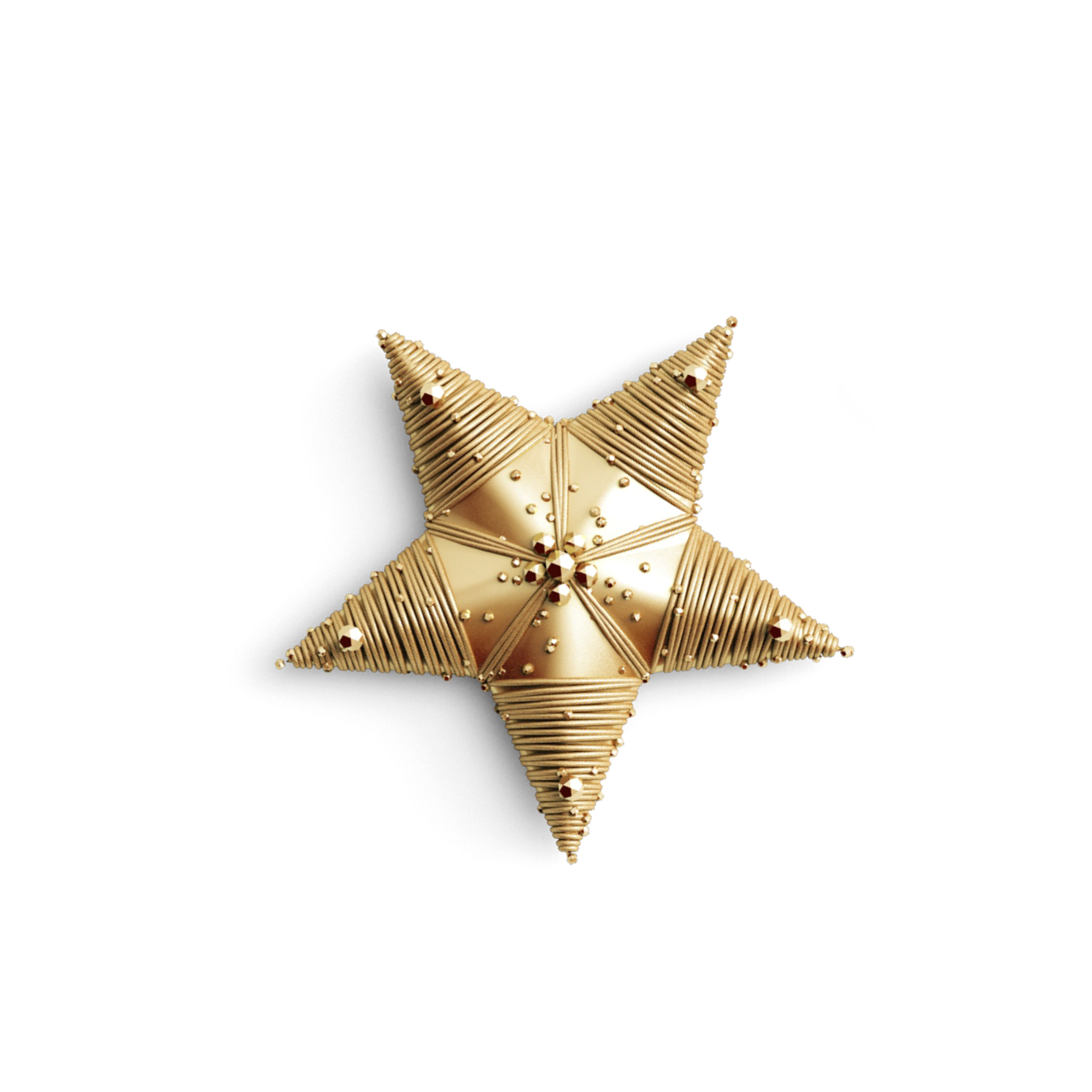 邀请函制作
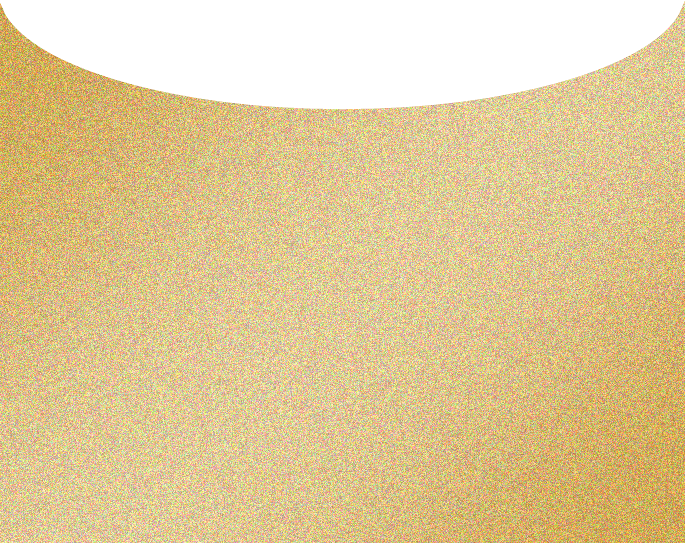 Just for you
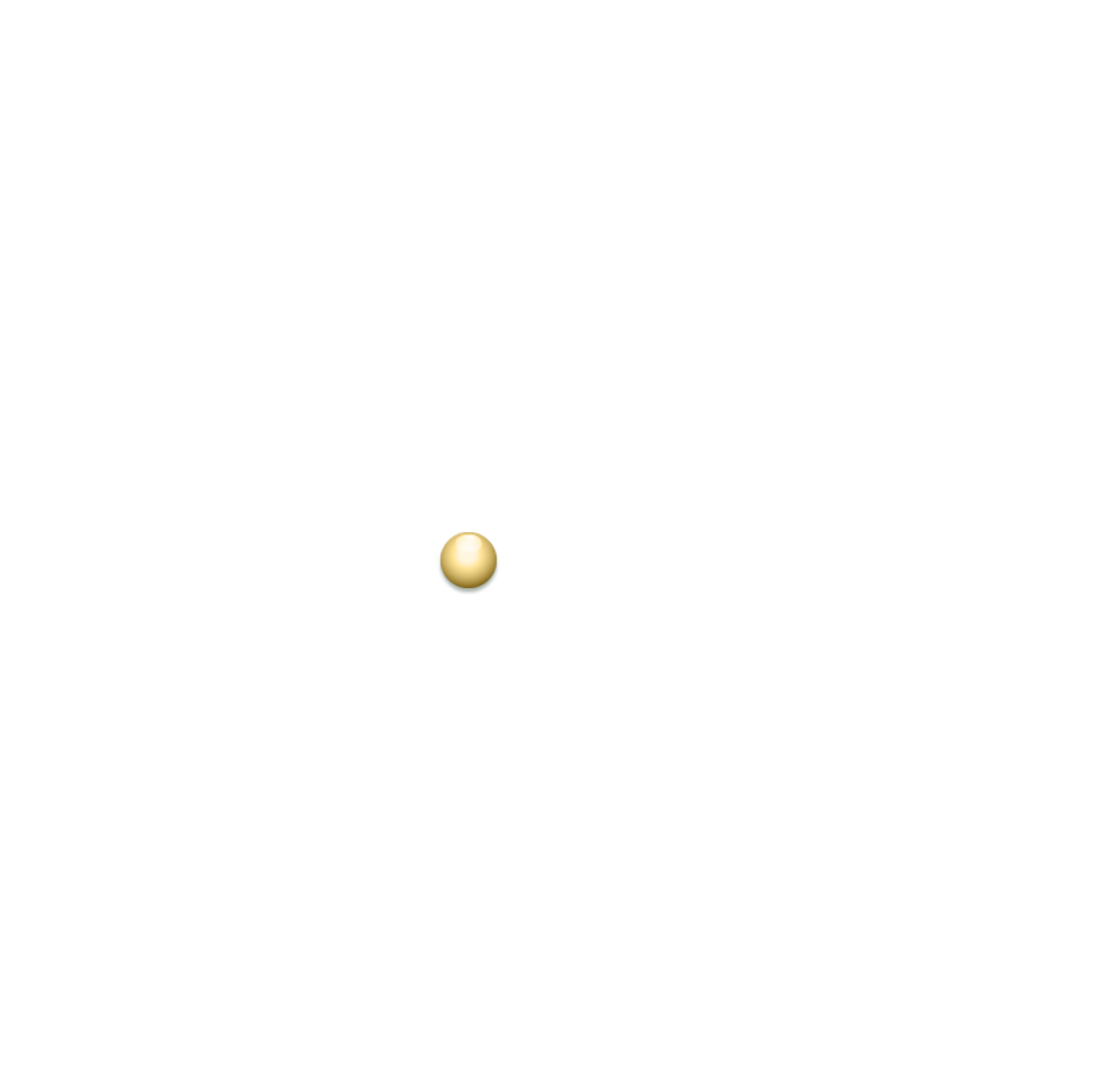 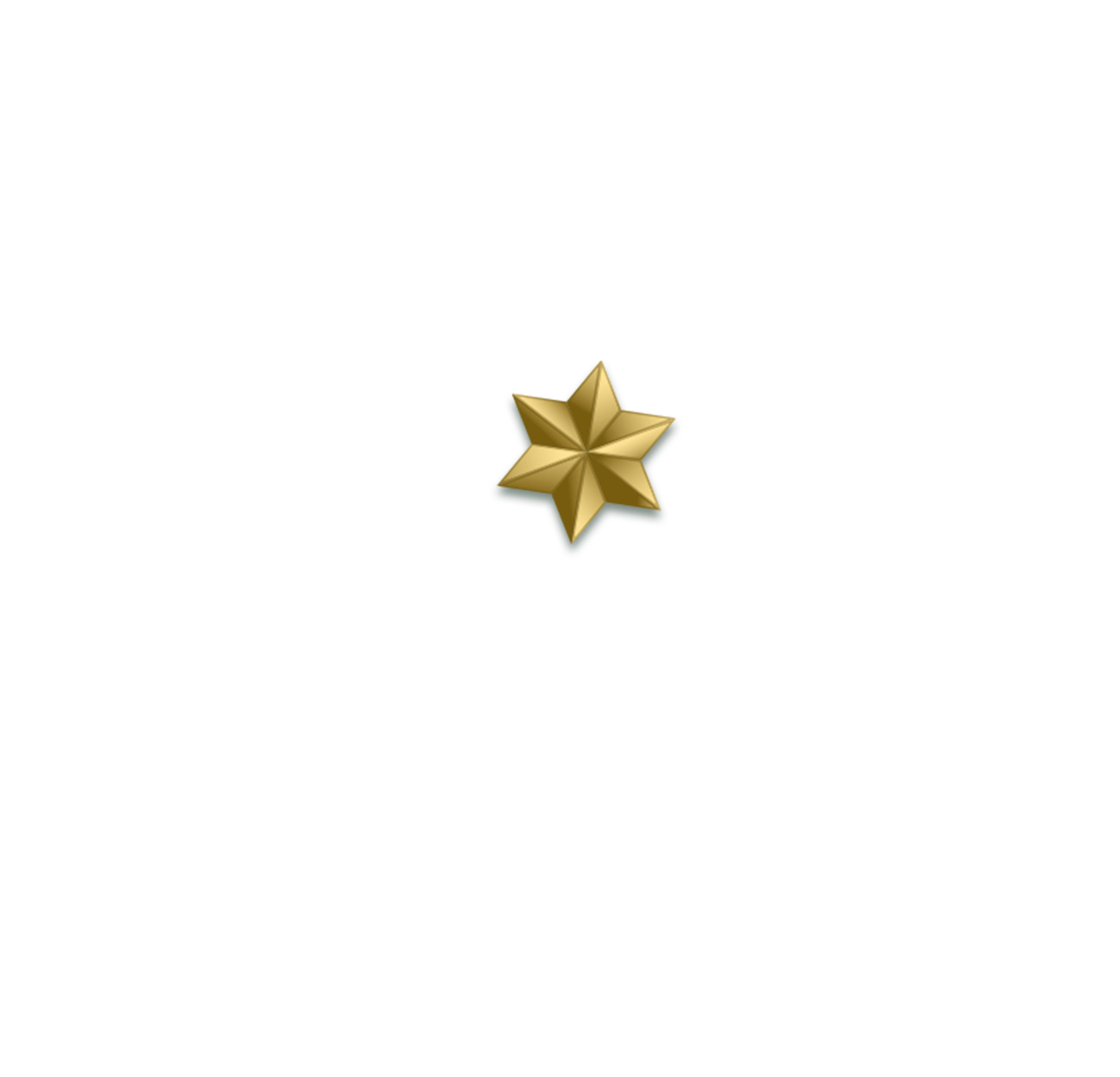 HAPPY NEW YEAR !
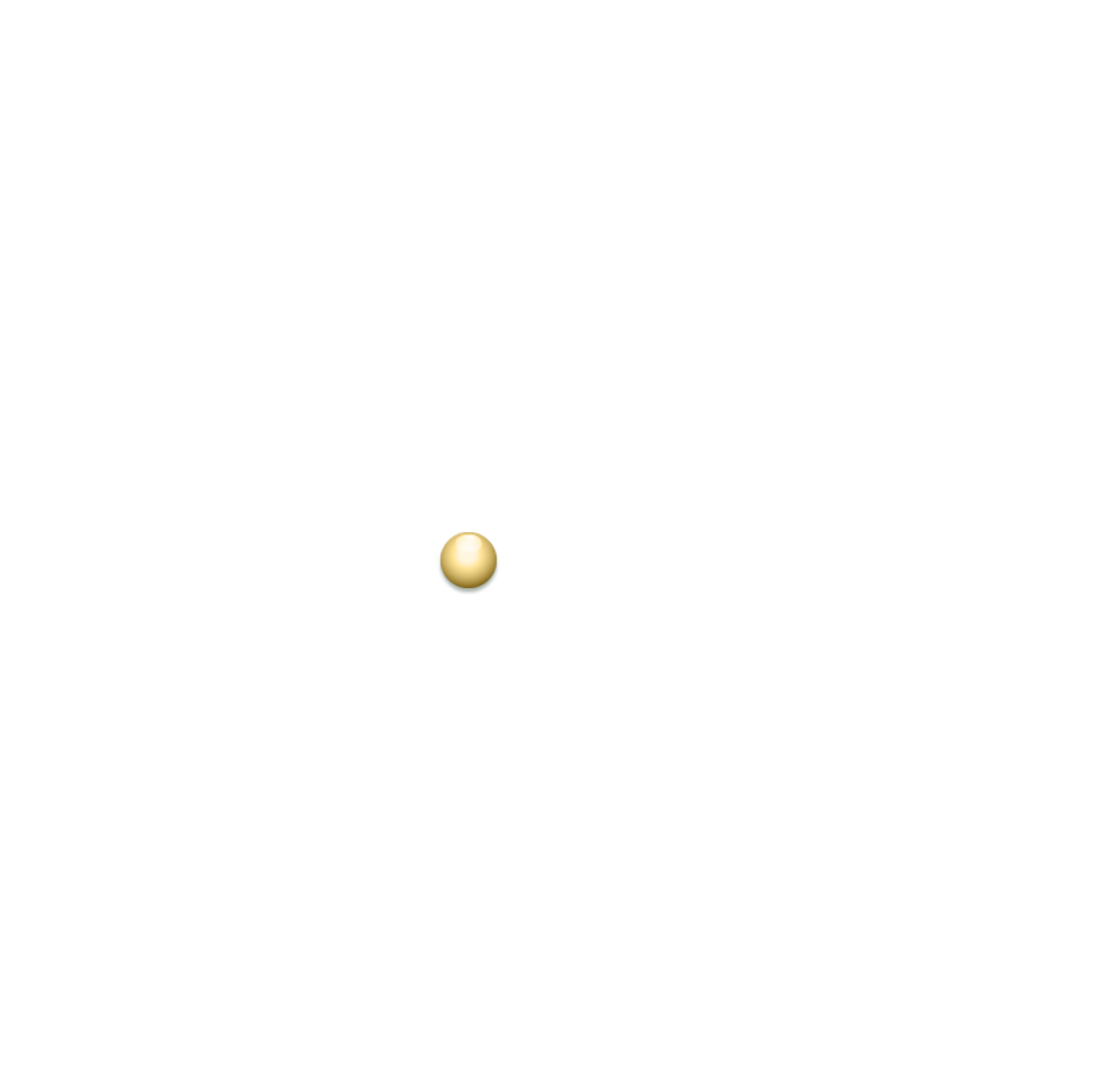 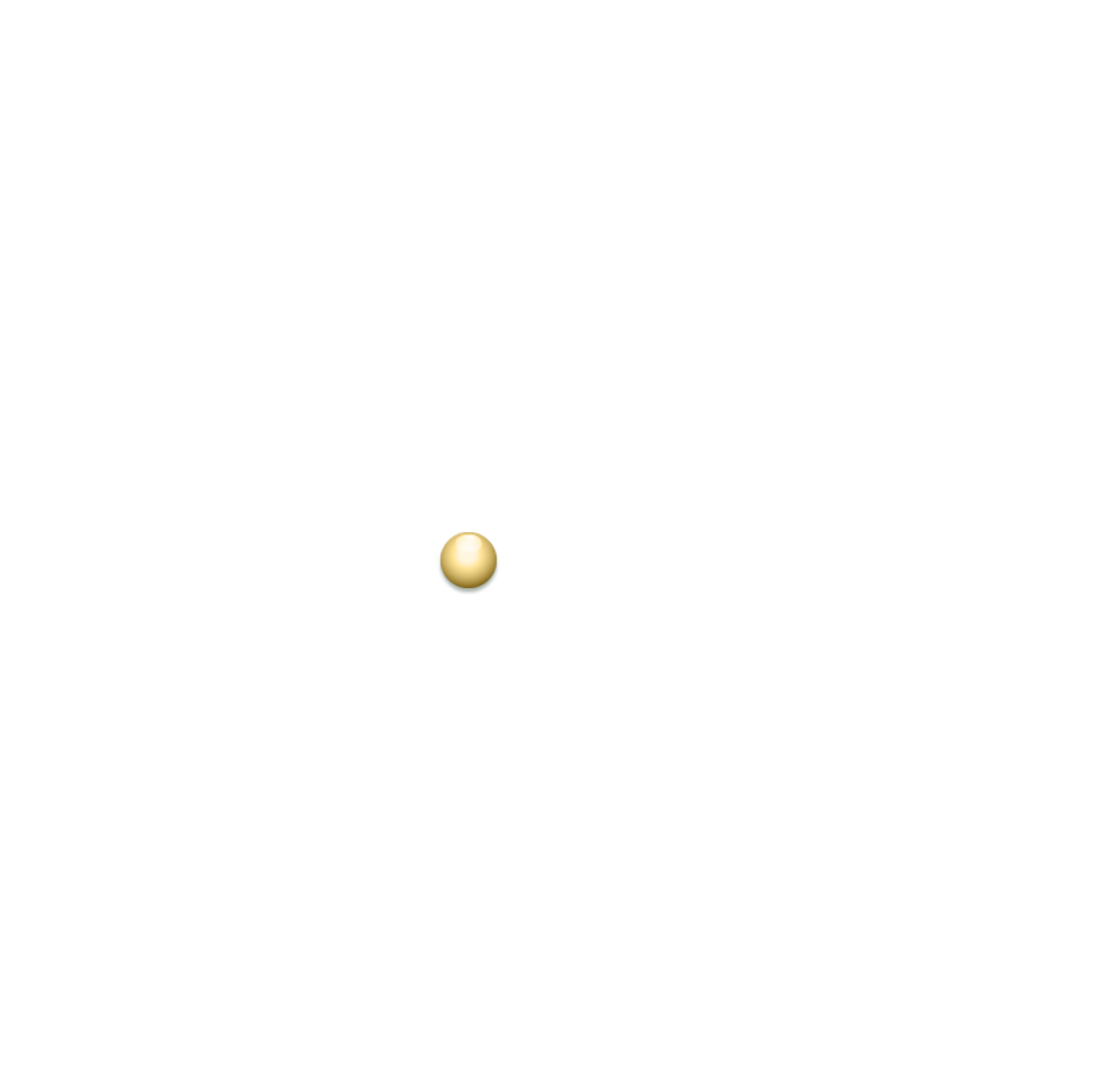 伴随着欢声笑语，送走了多姿多彩的202X年，即将迎来布满希望的202X年。公司诚挚邀请您来参加202X年元旦晚会，我们为每一位来宾都精心准备了一份到场礼。
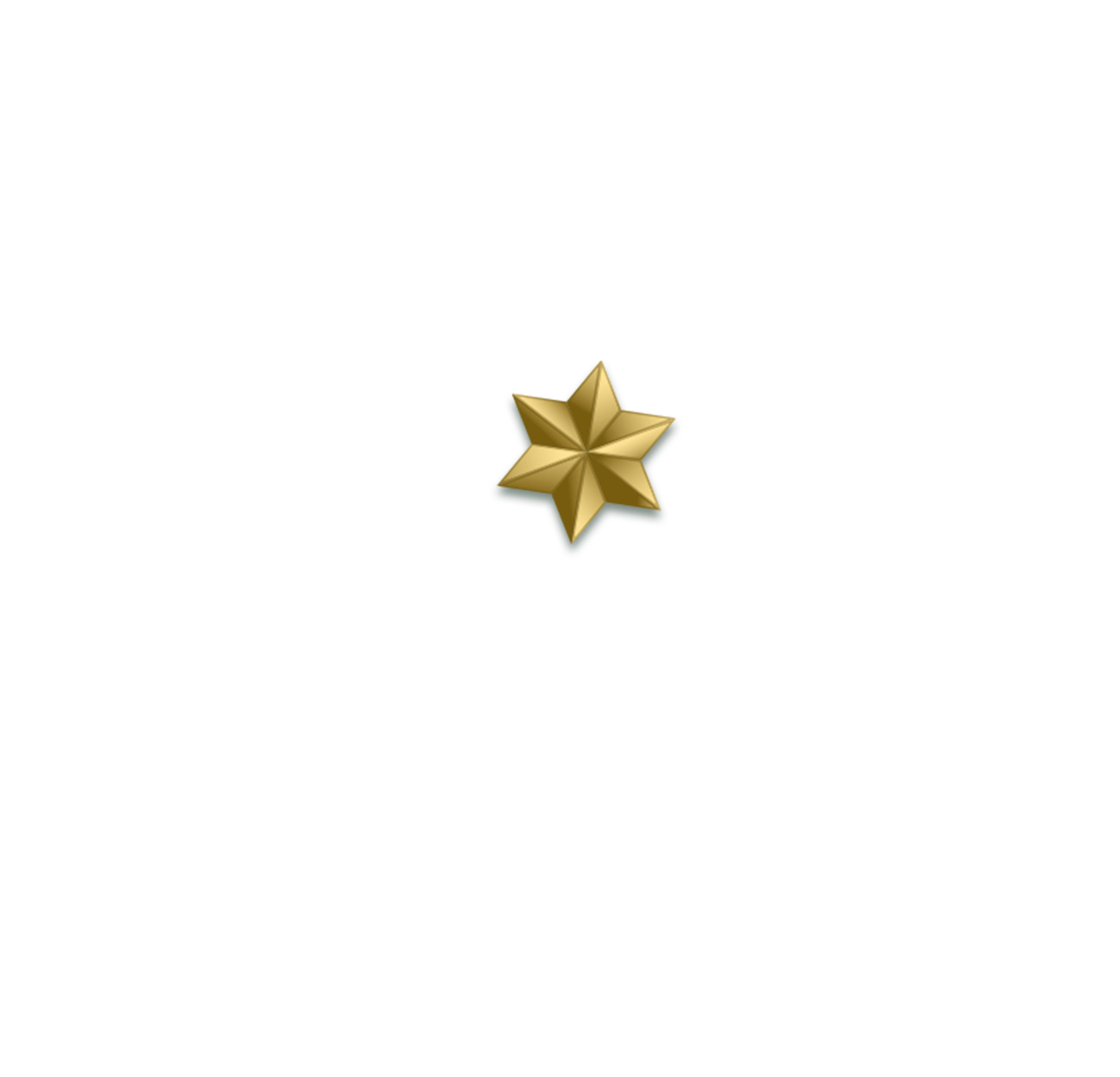 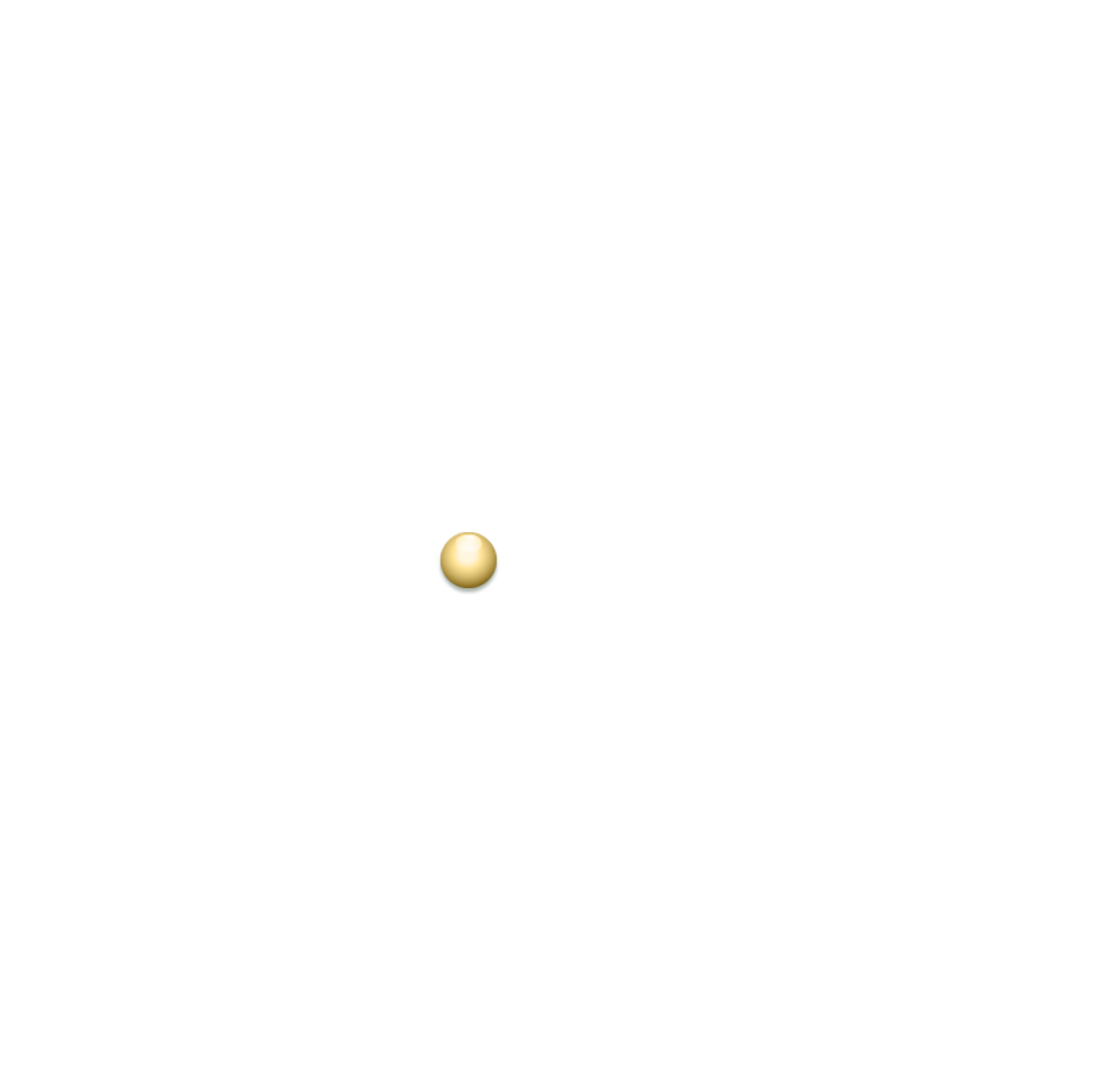 20XX
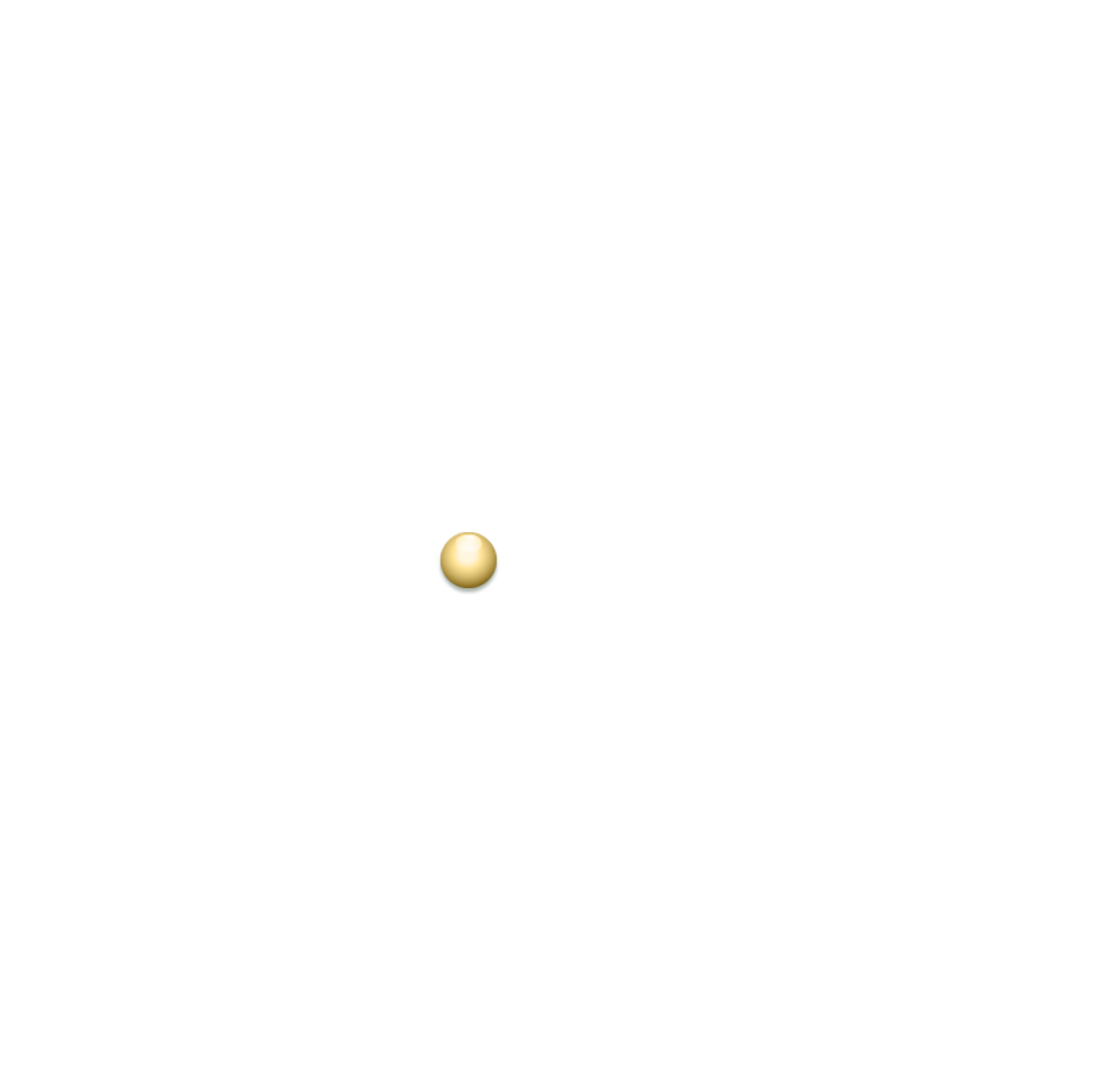 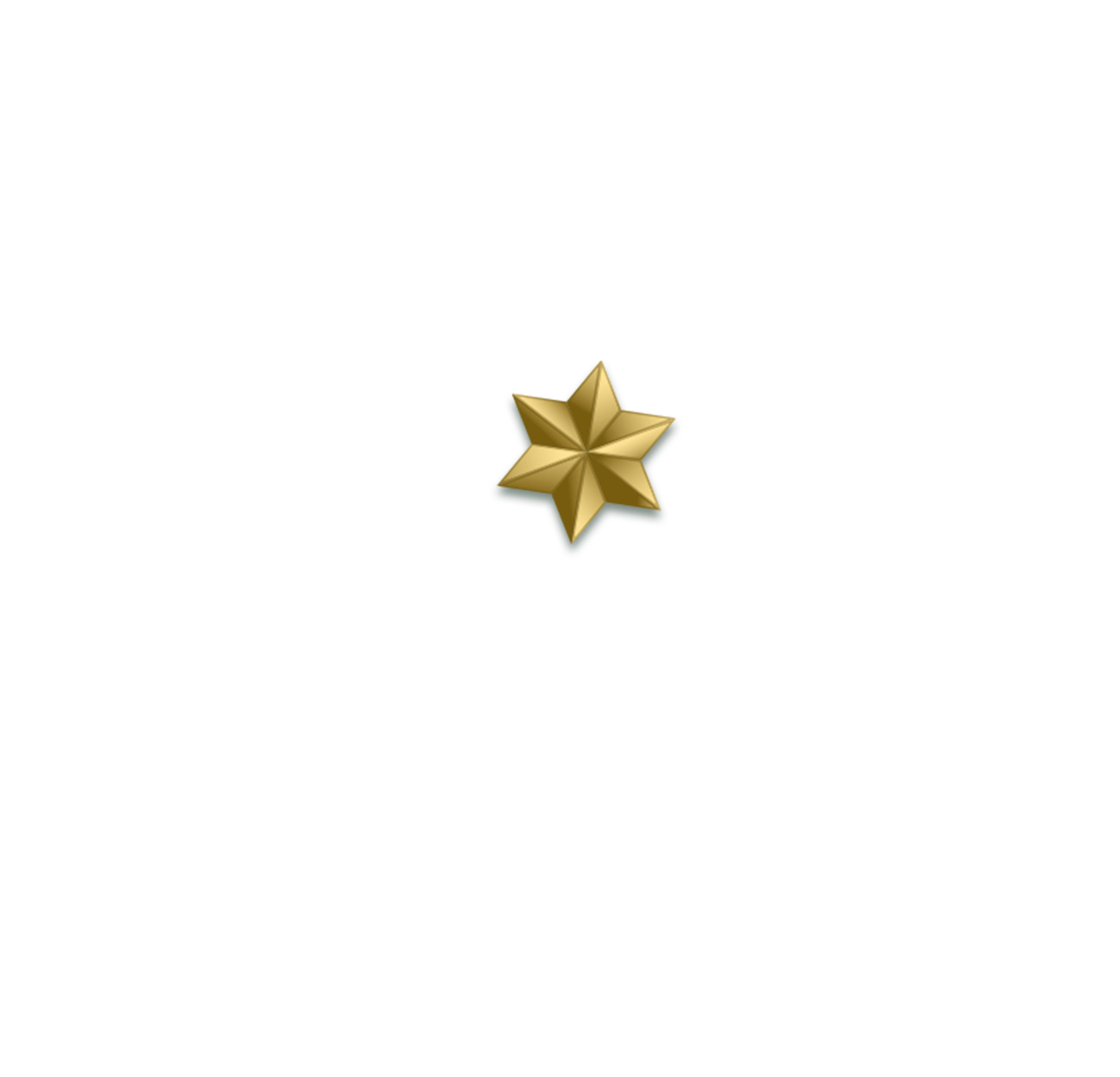 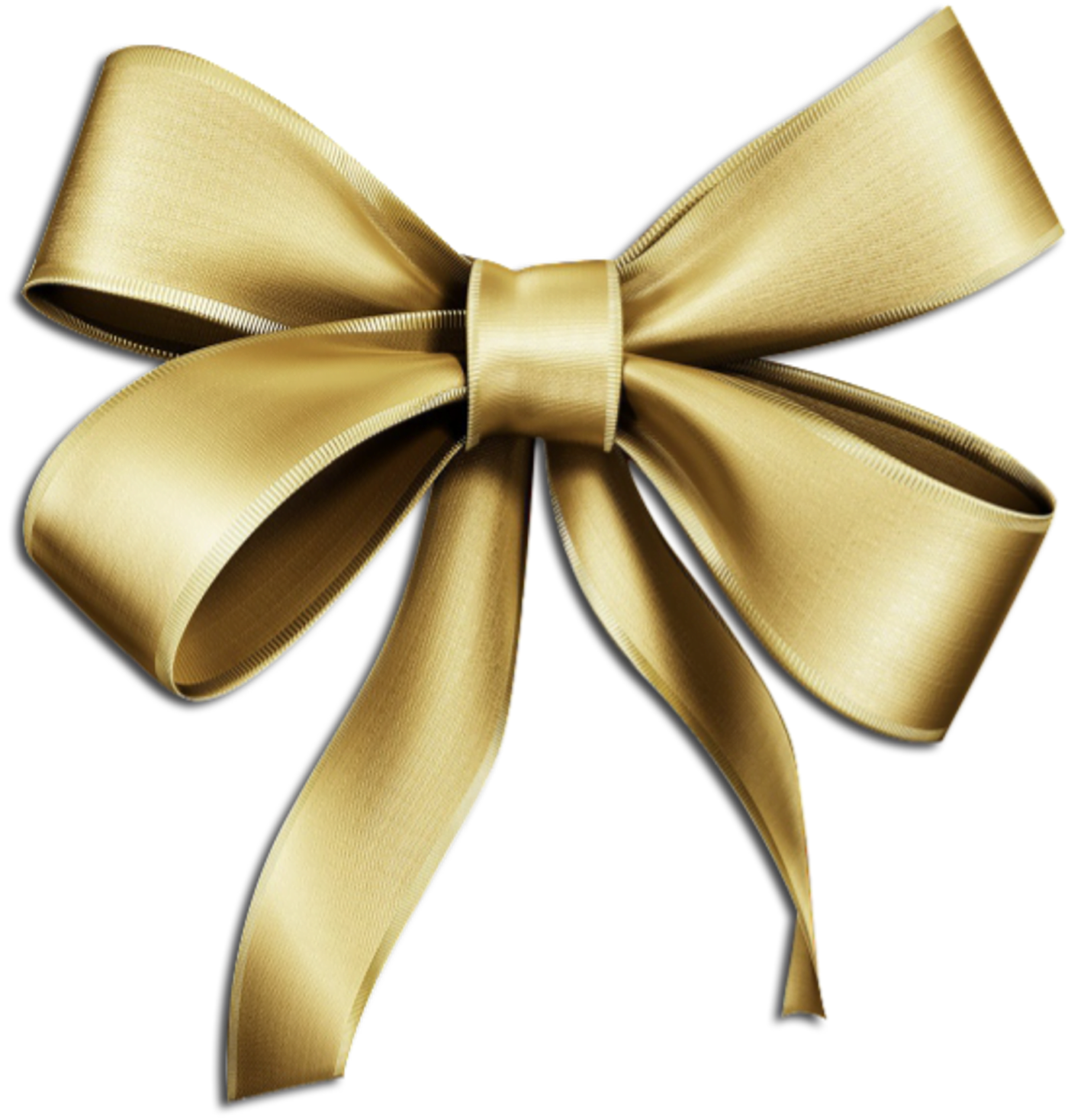 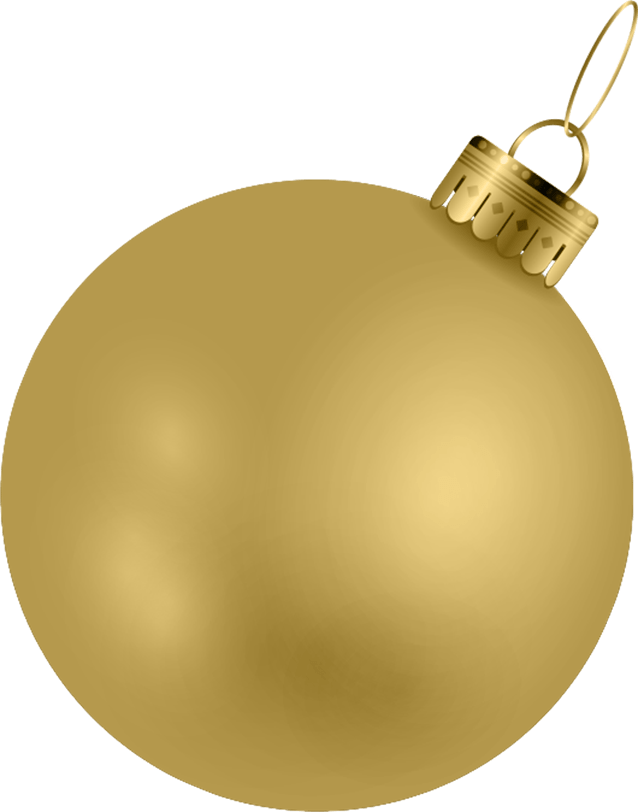 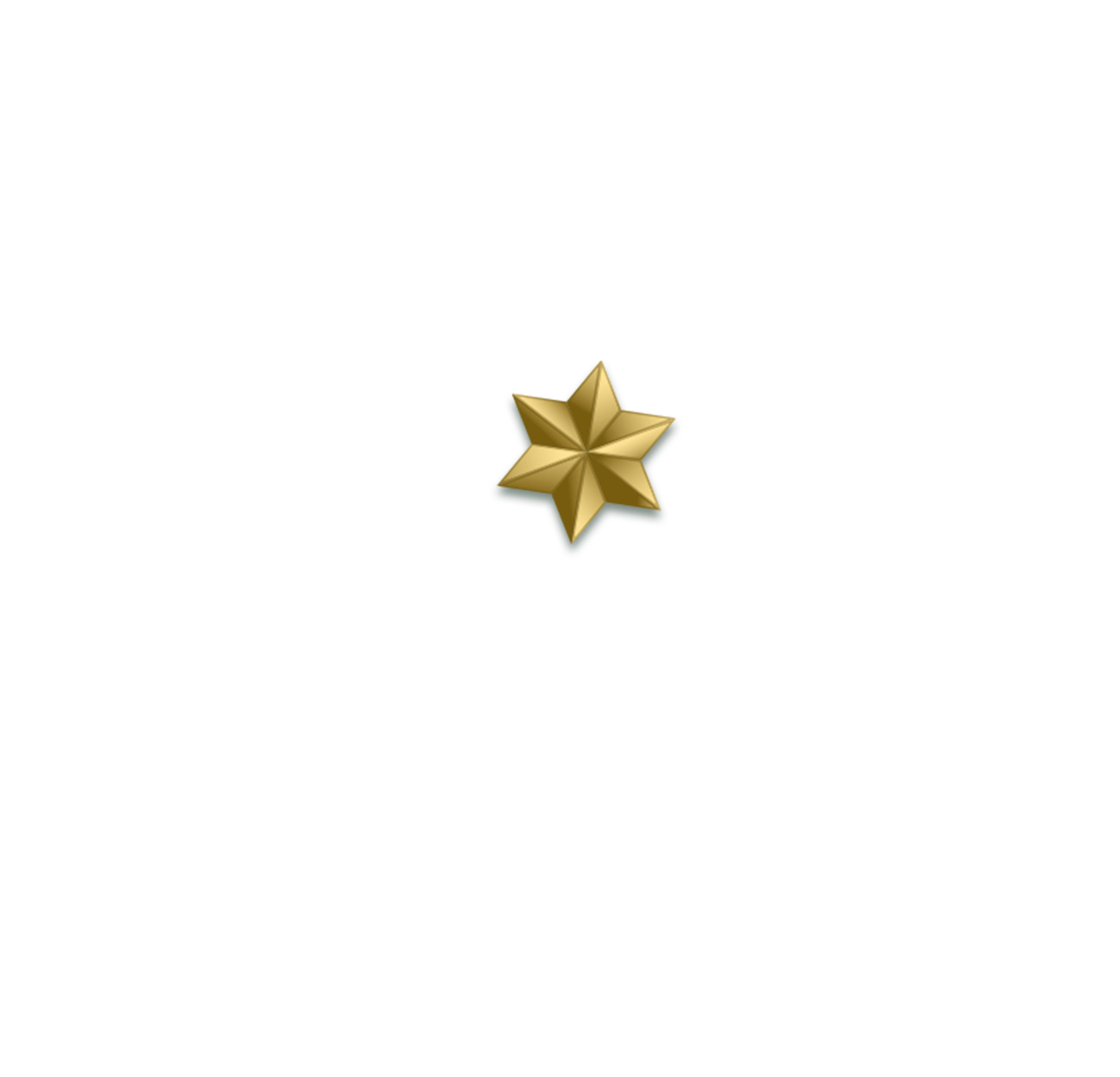 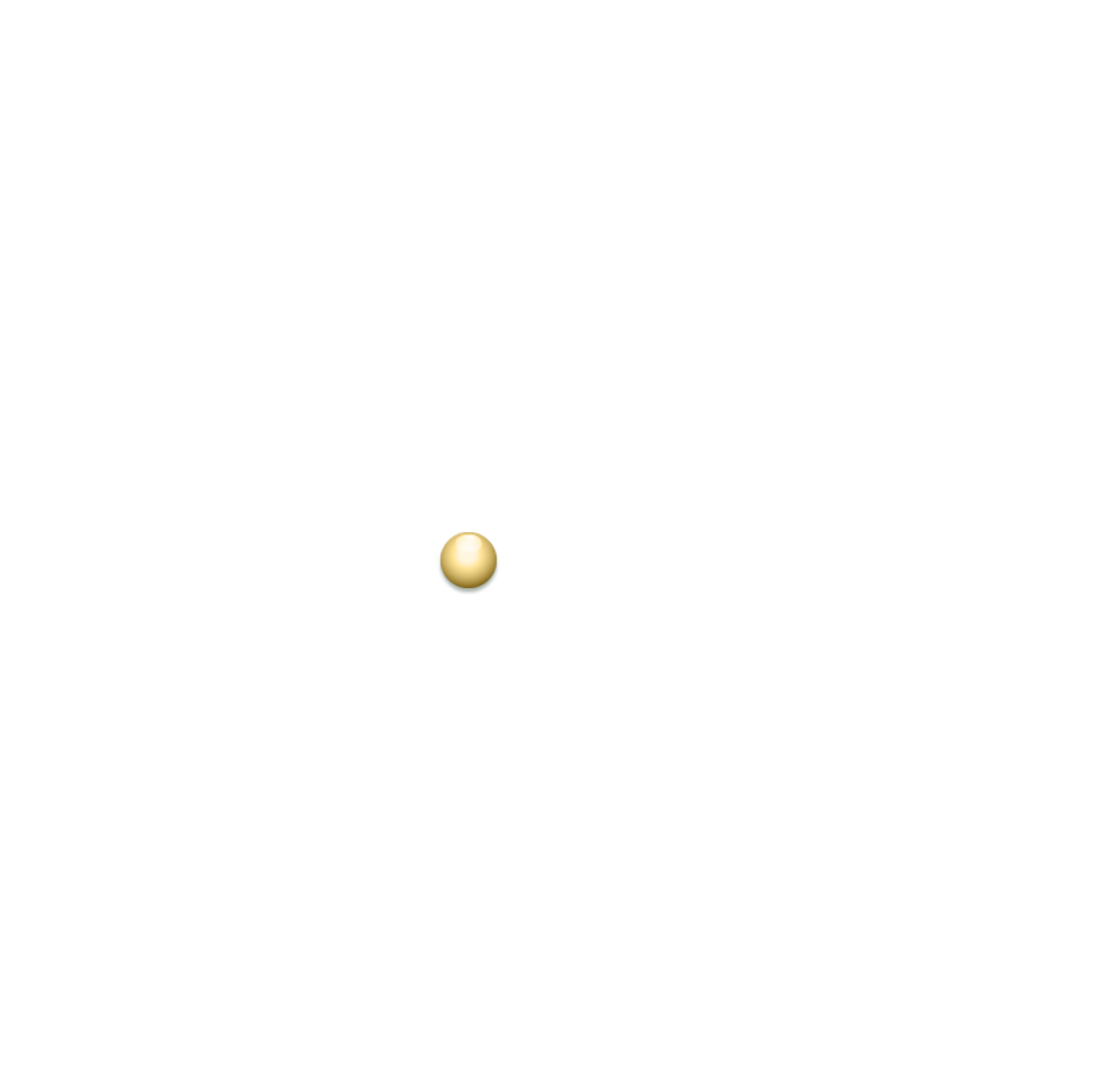 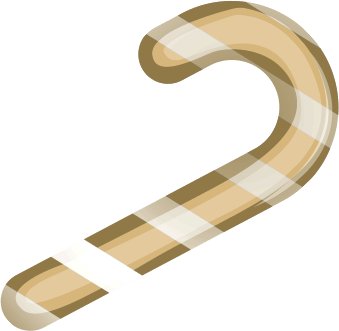 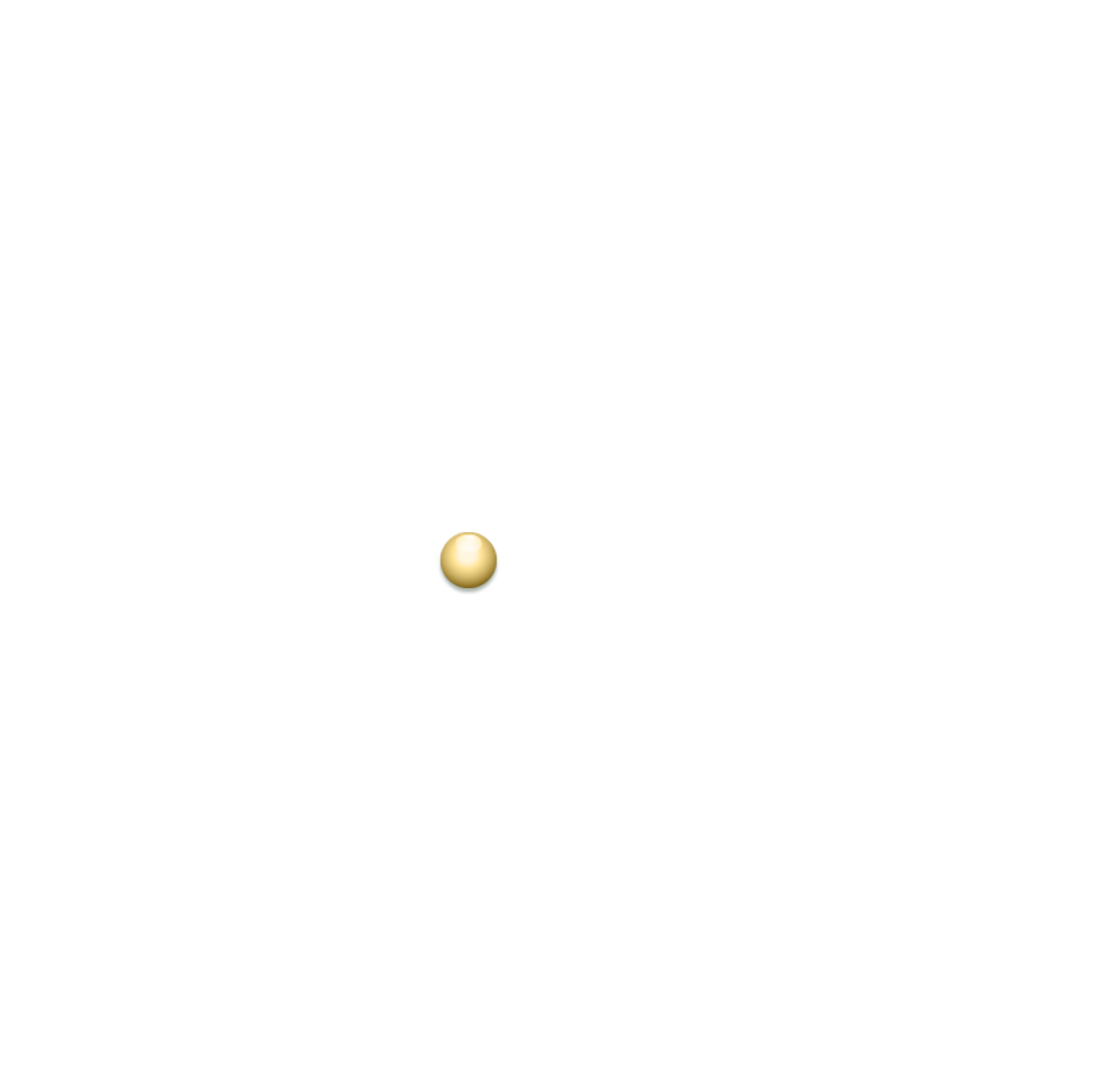 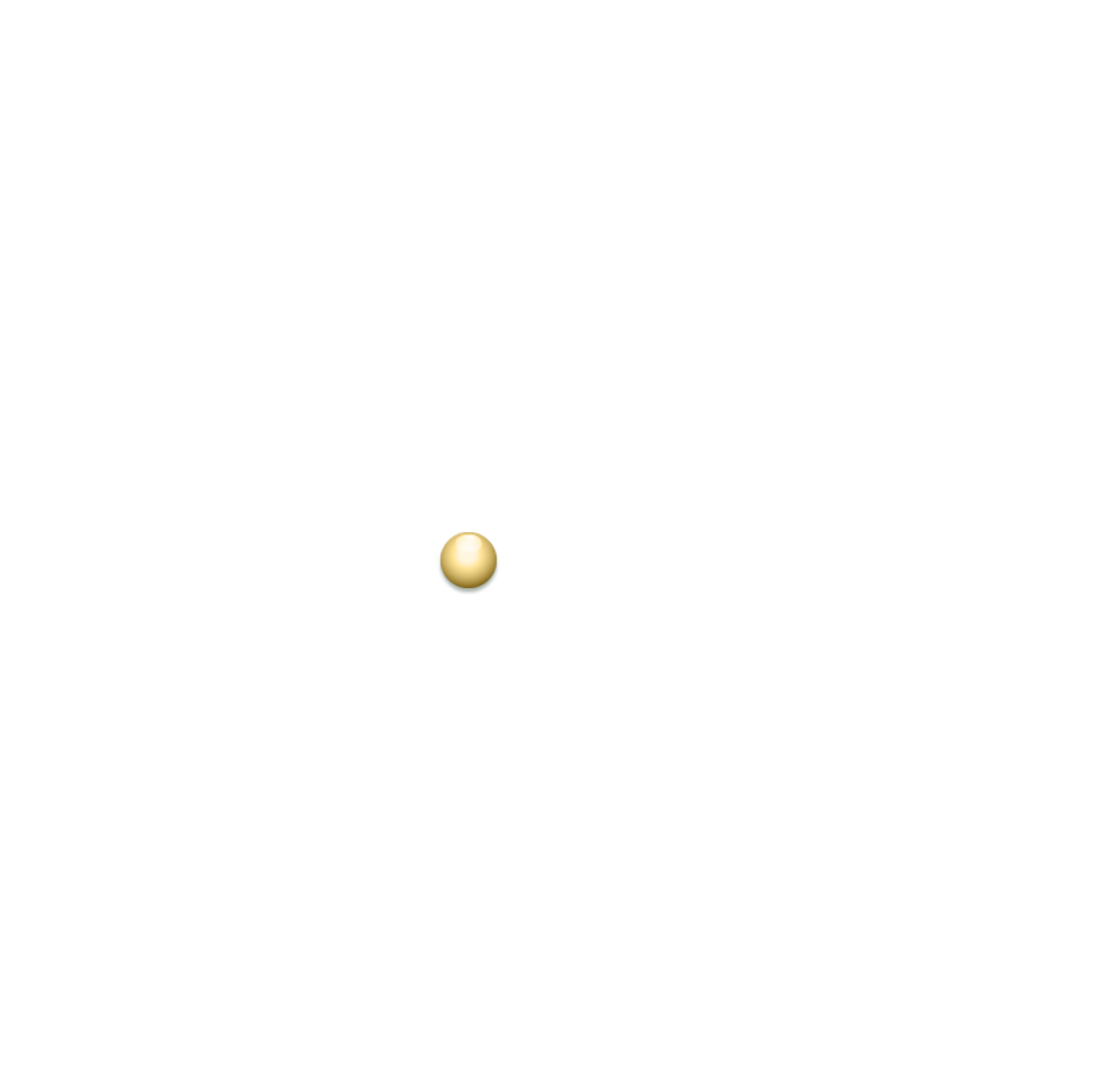 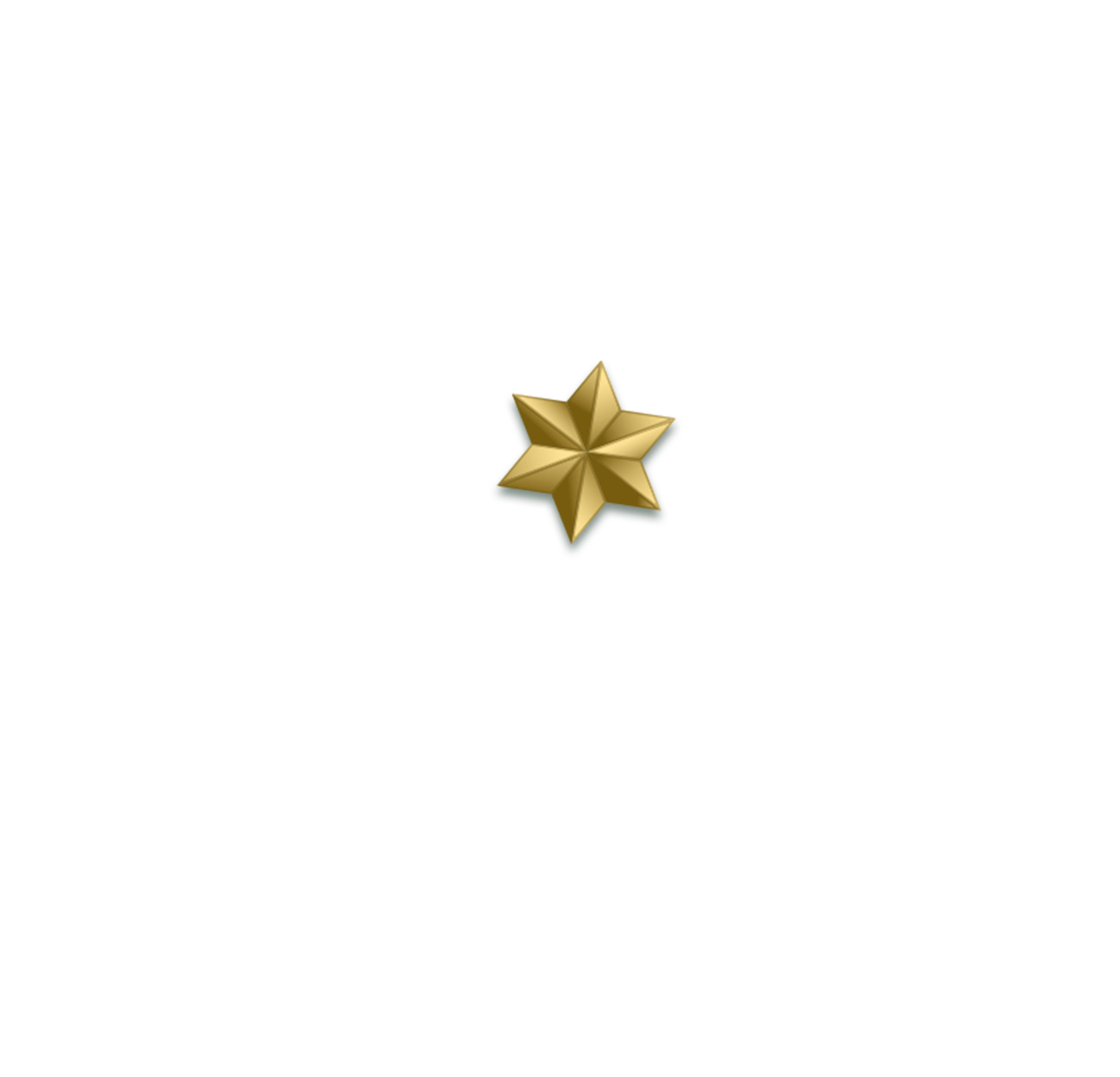 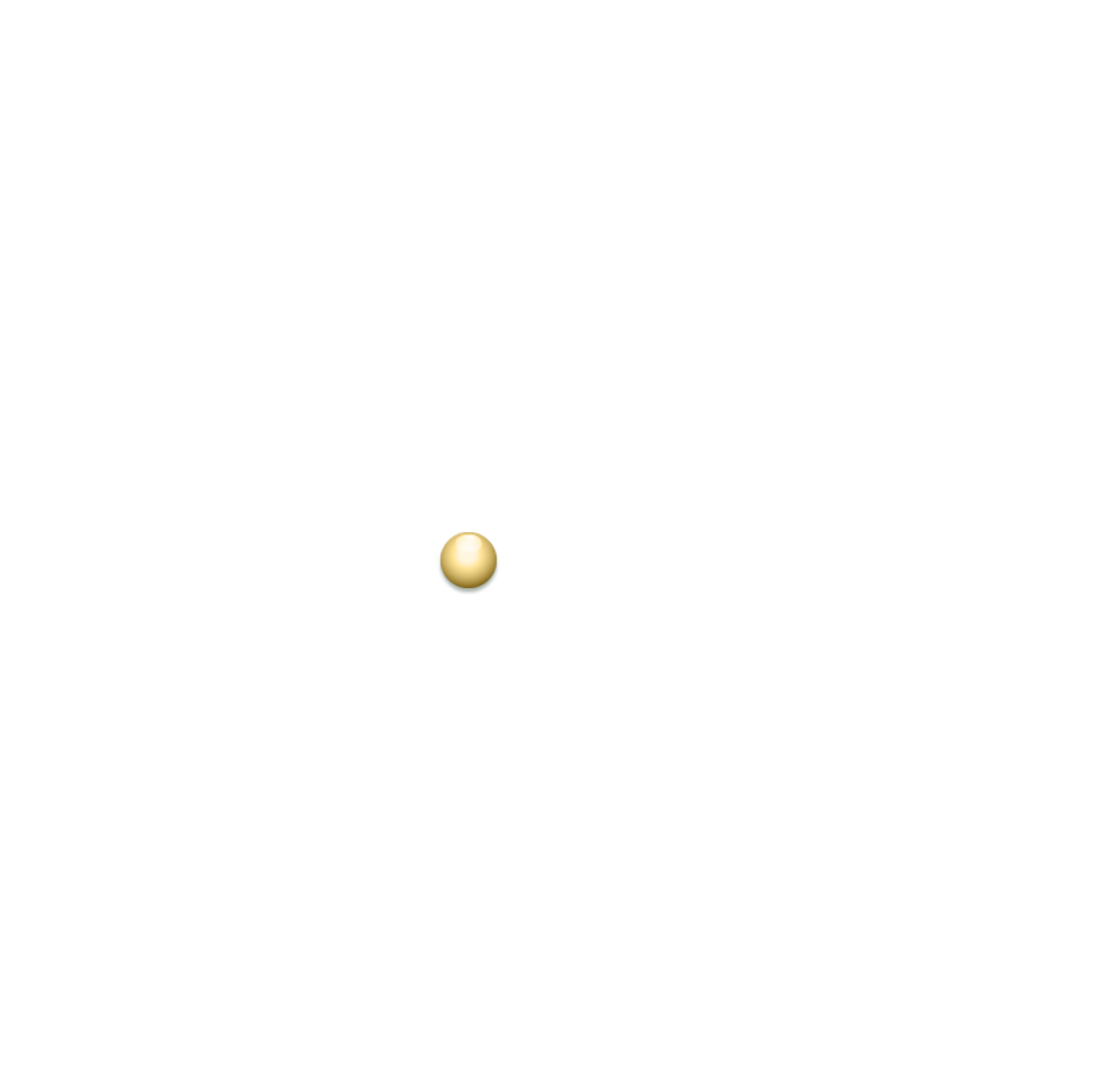 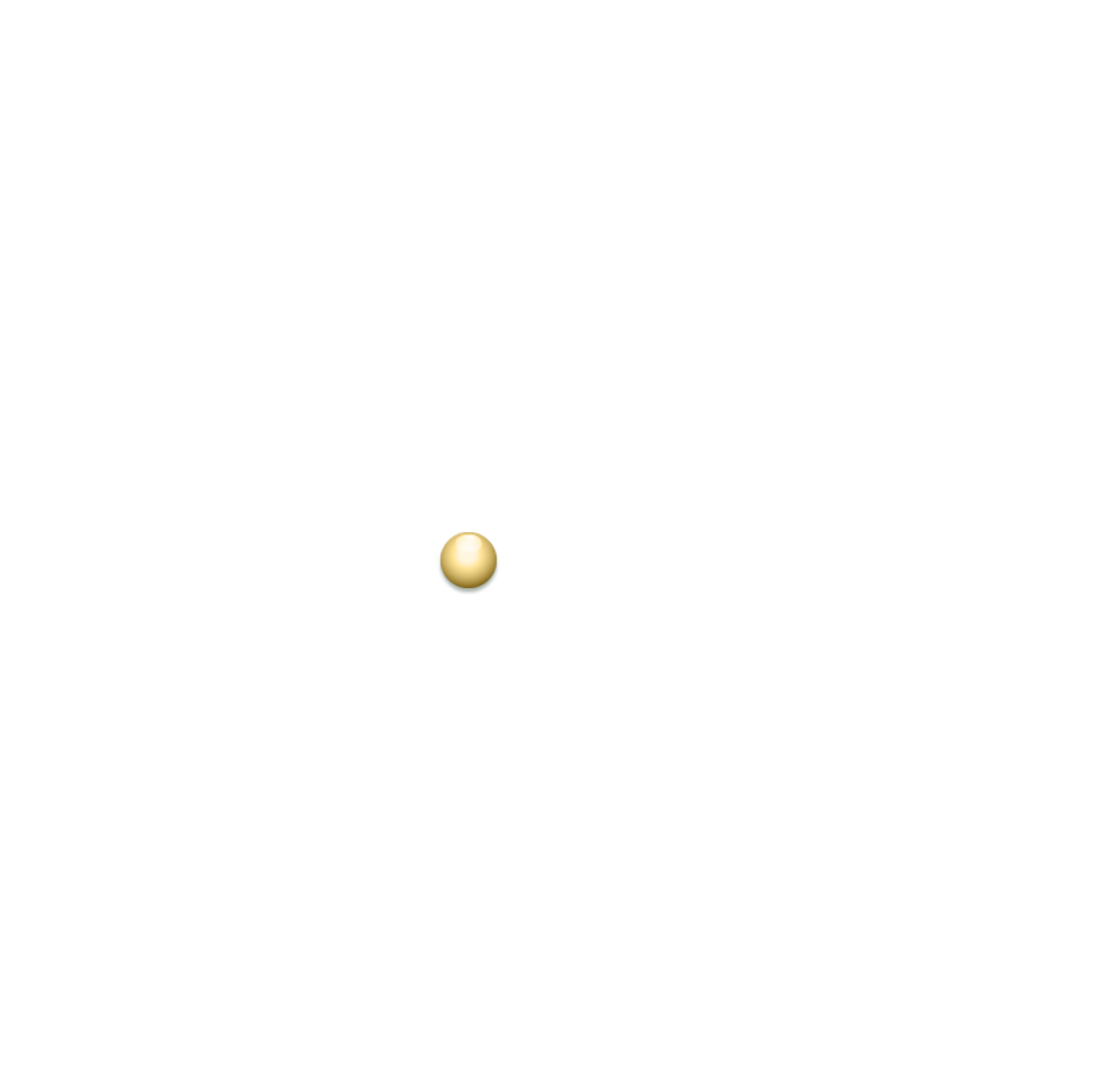 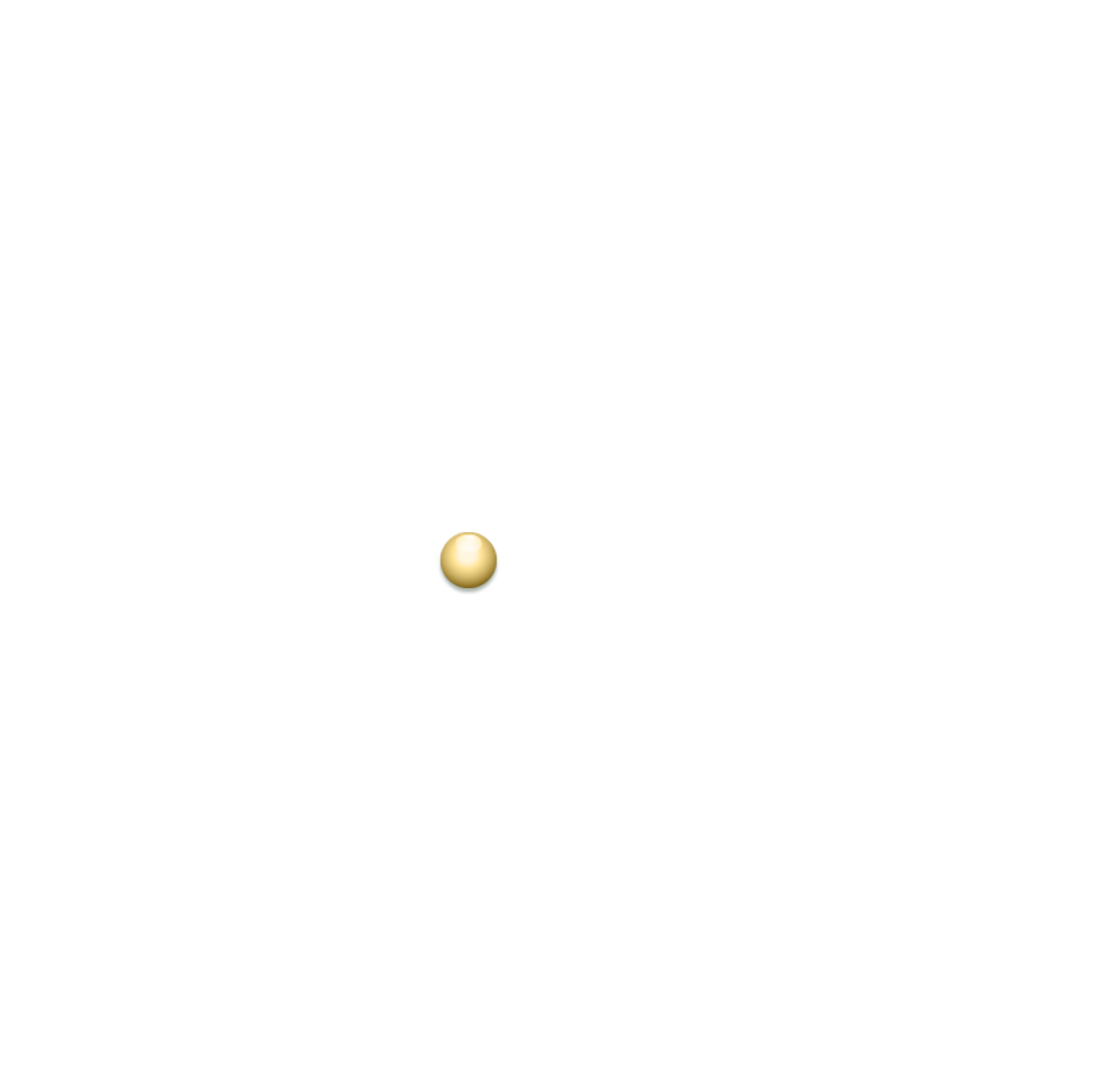 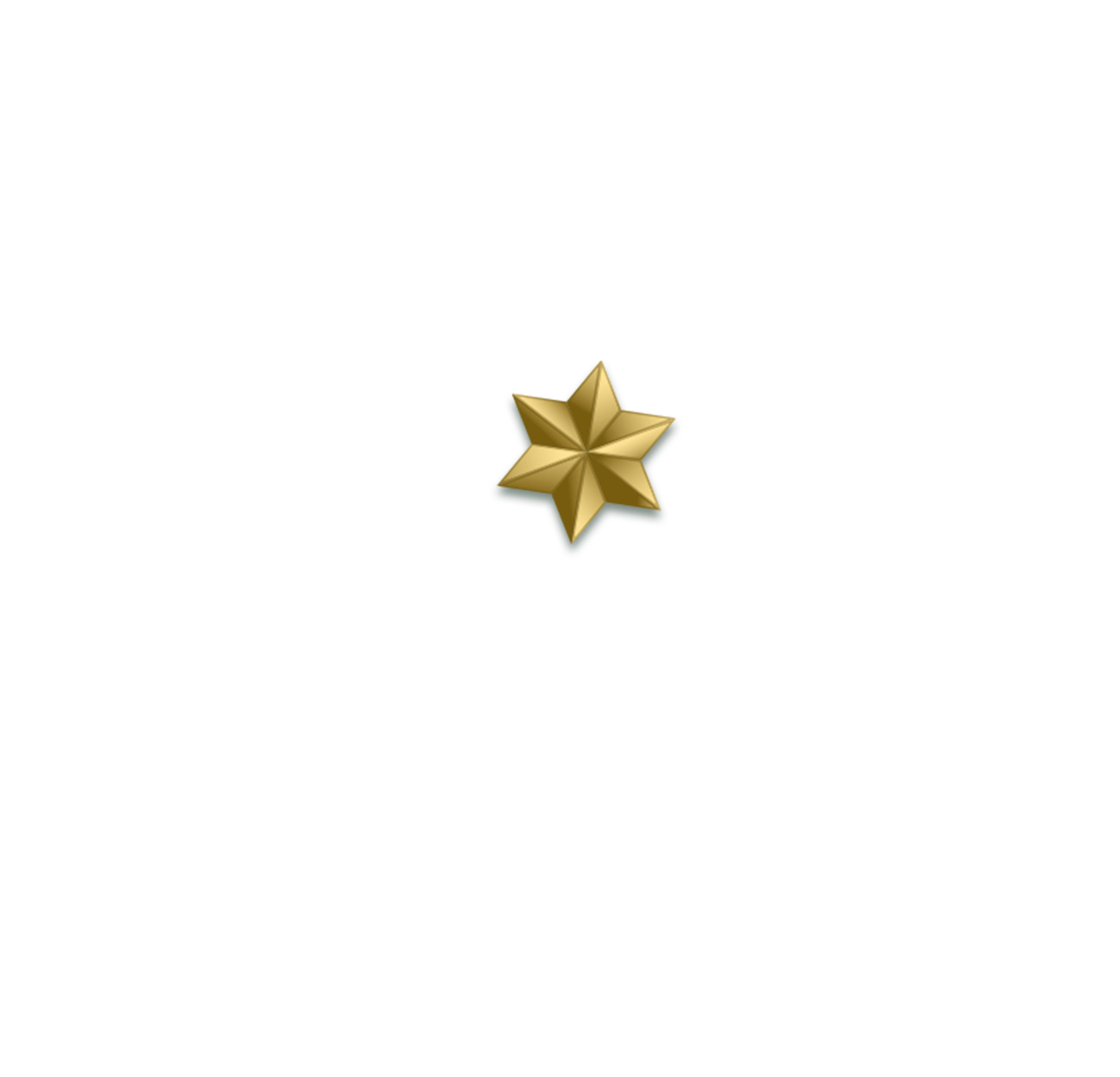 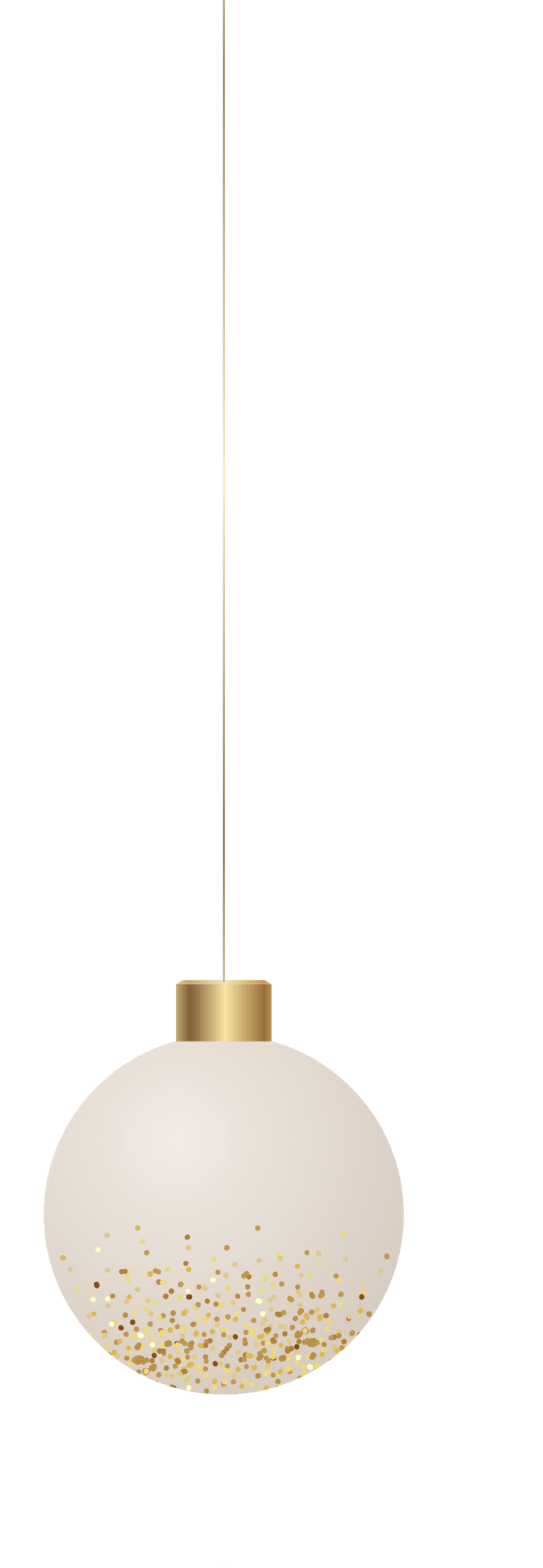 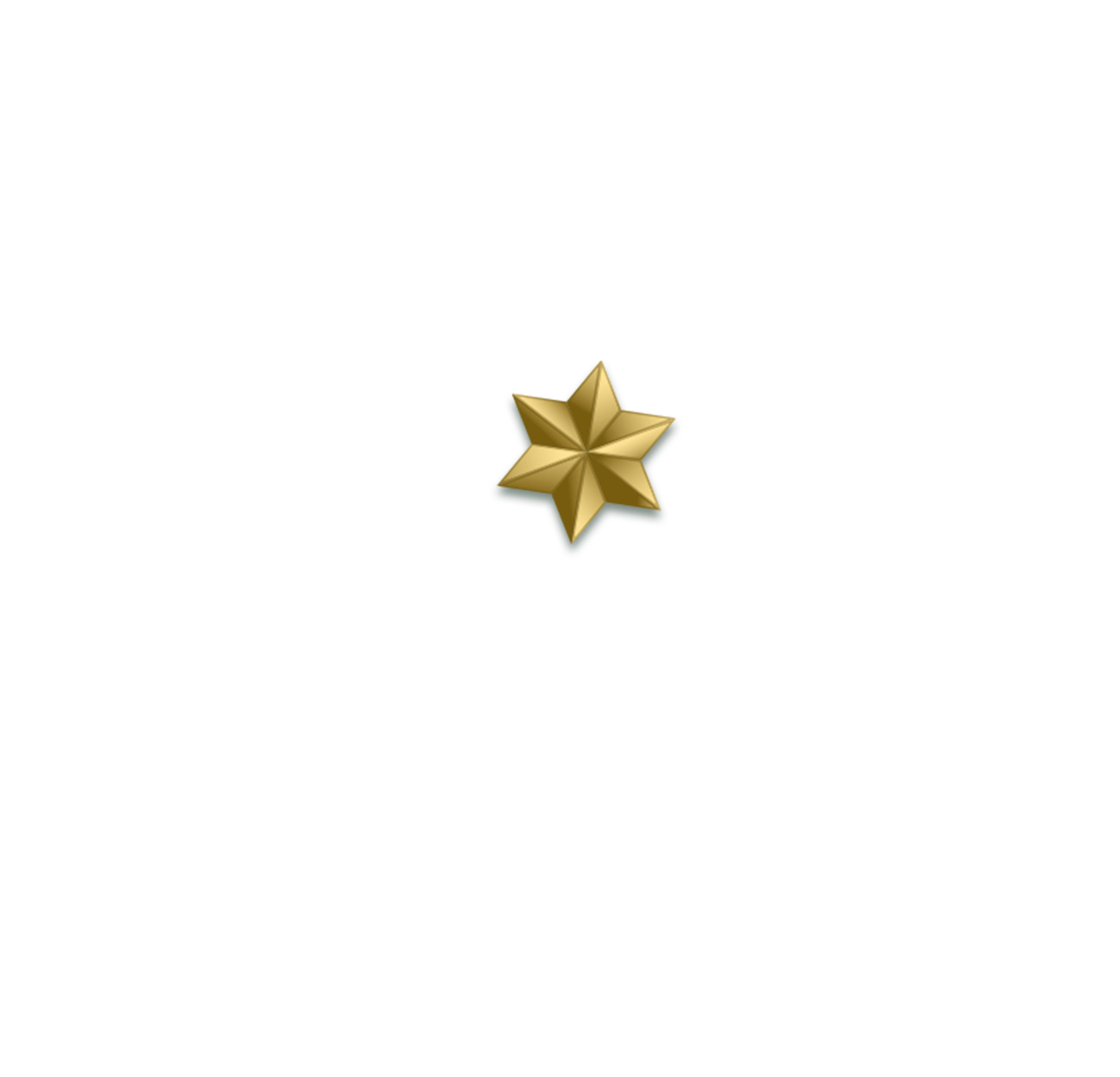 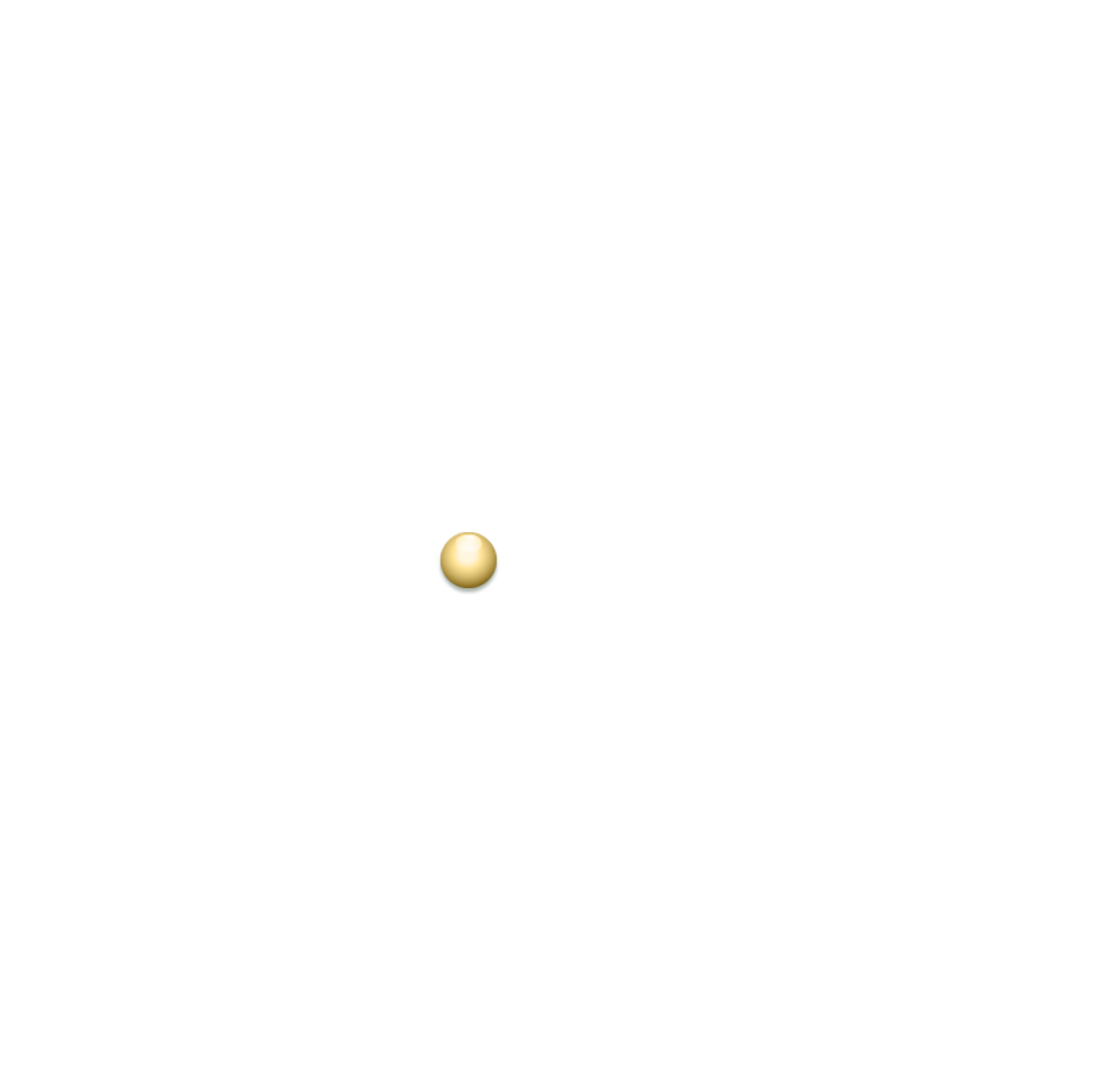 节日祝福：
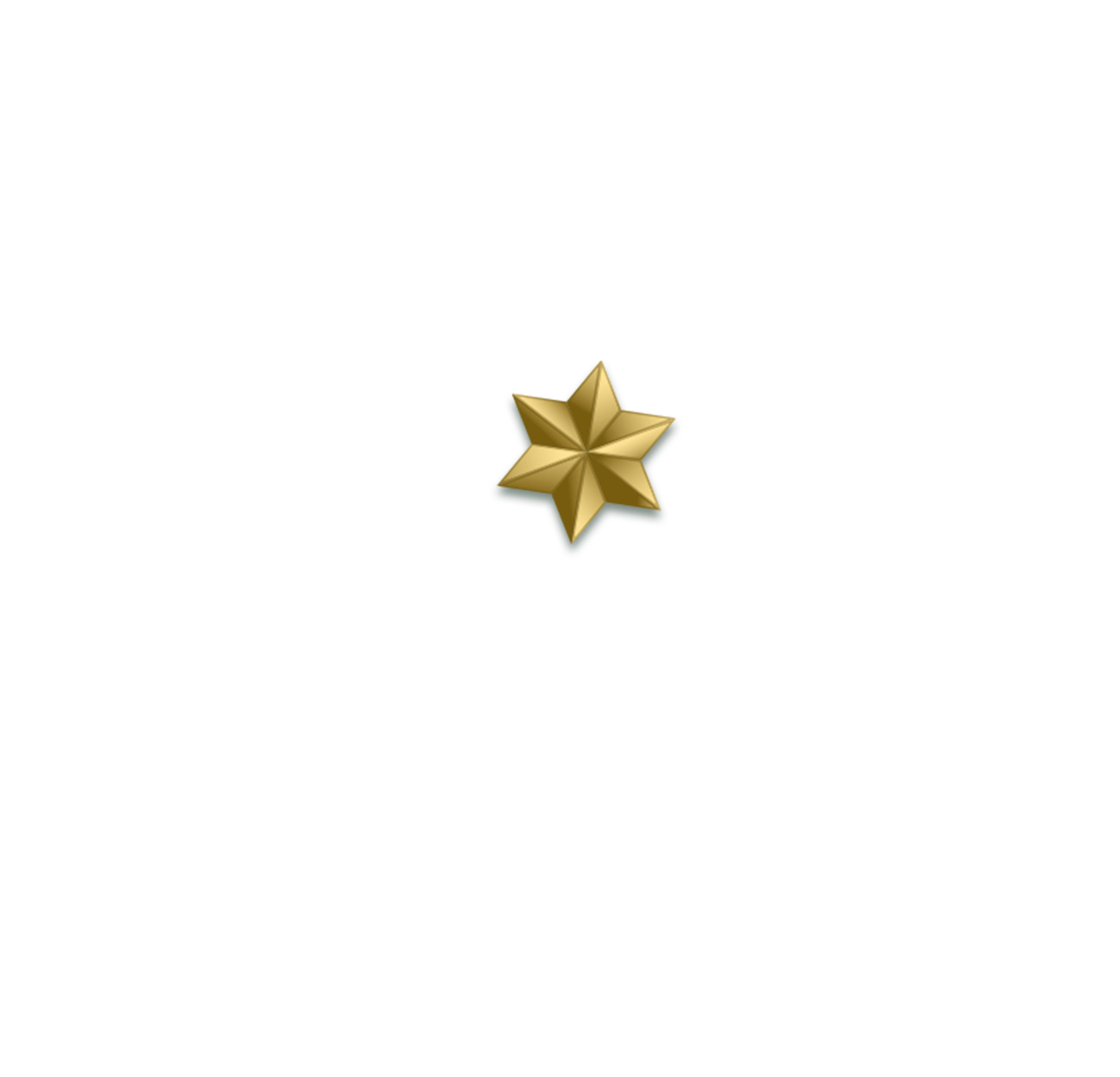 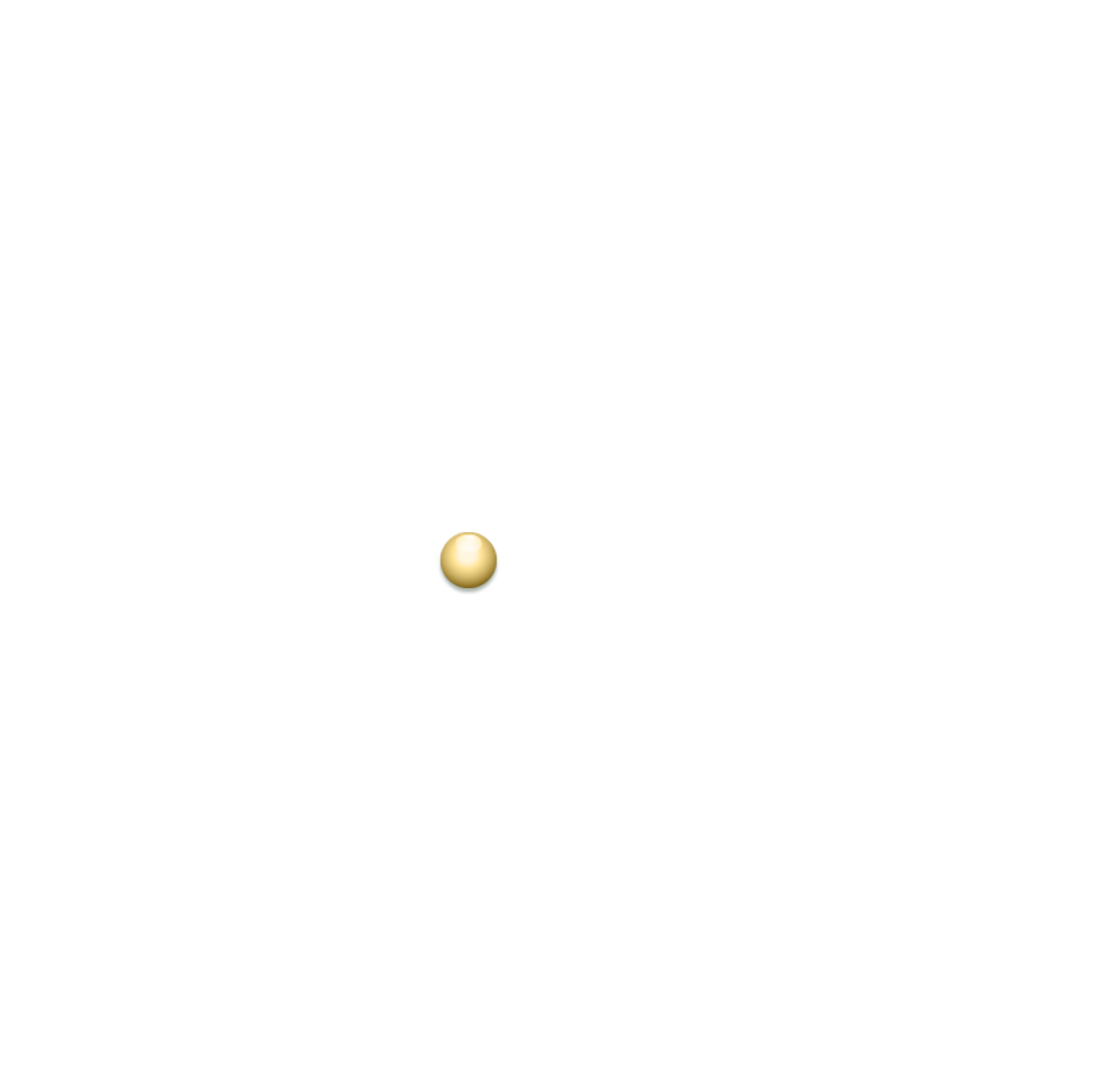 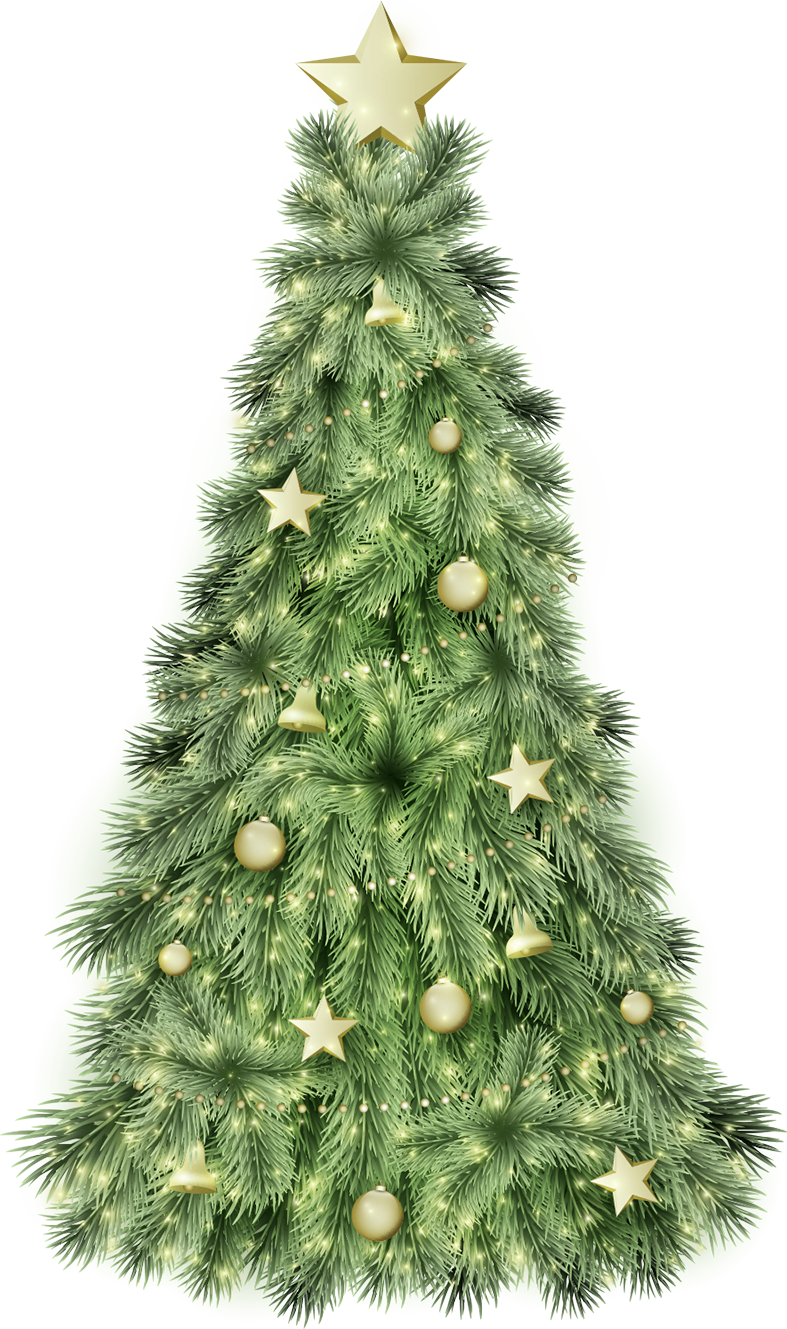 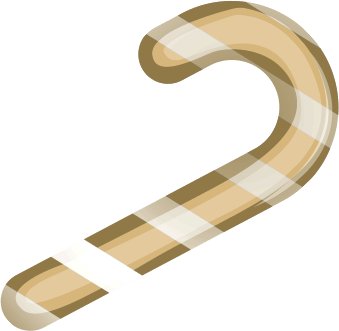 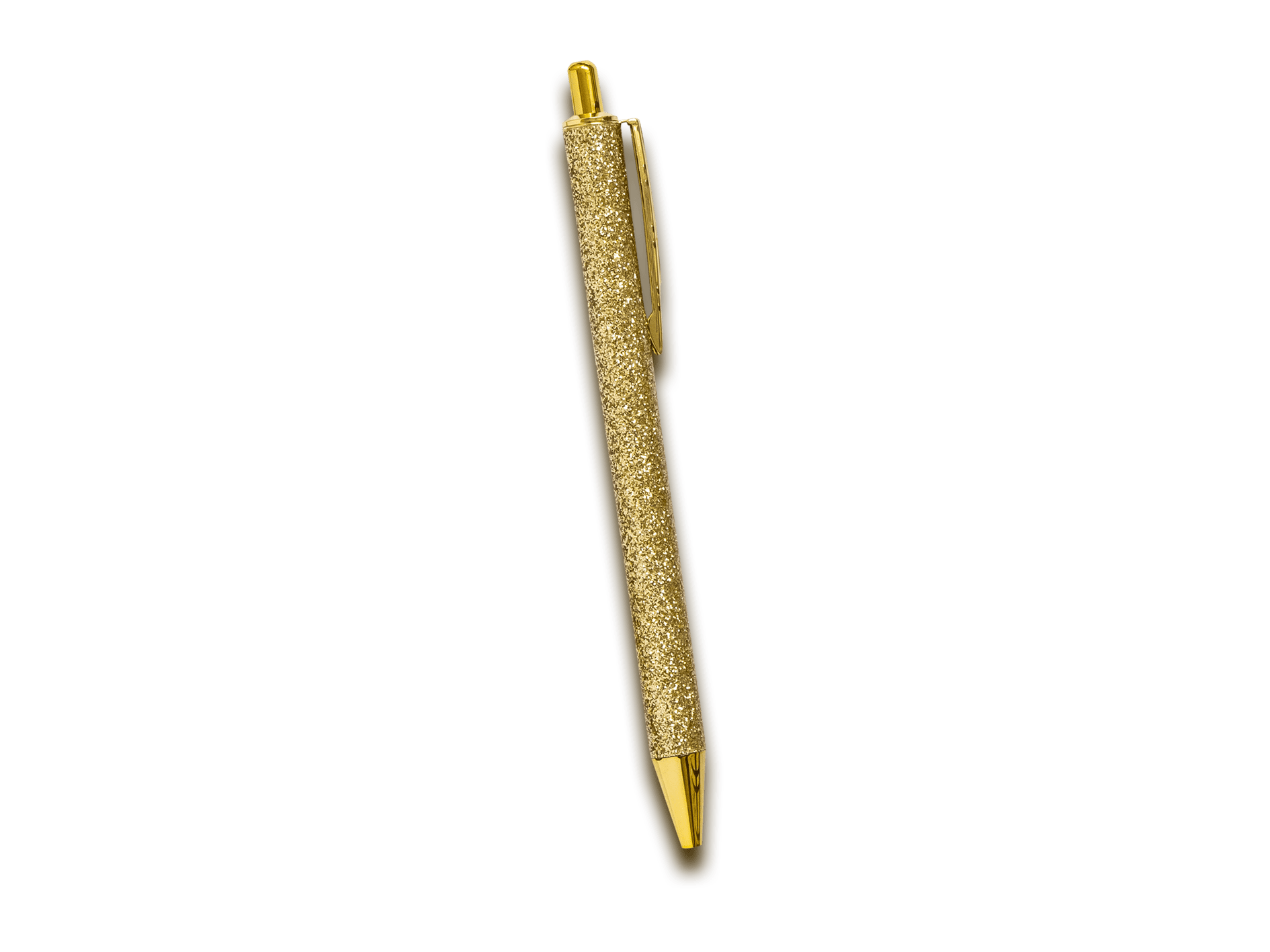 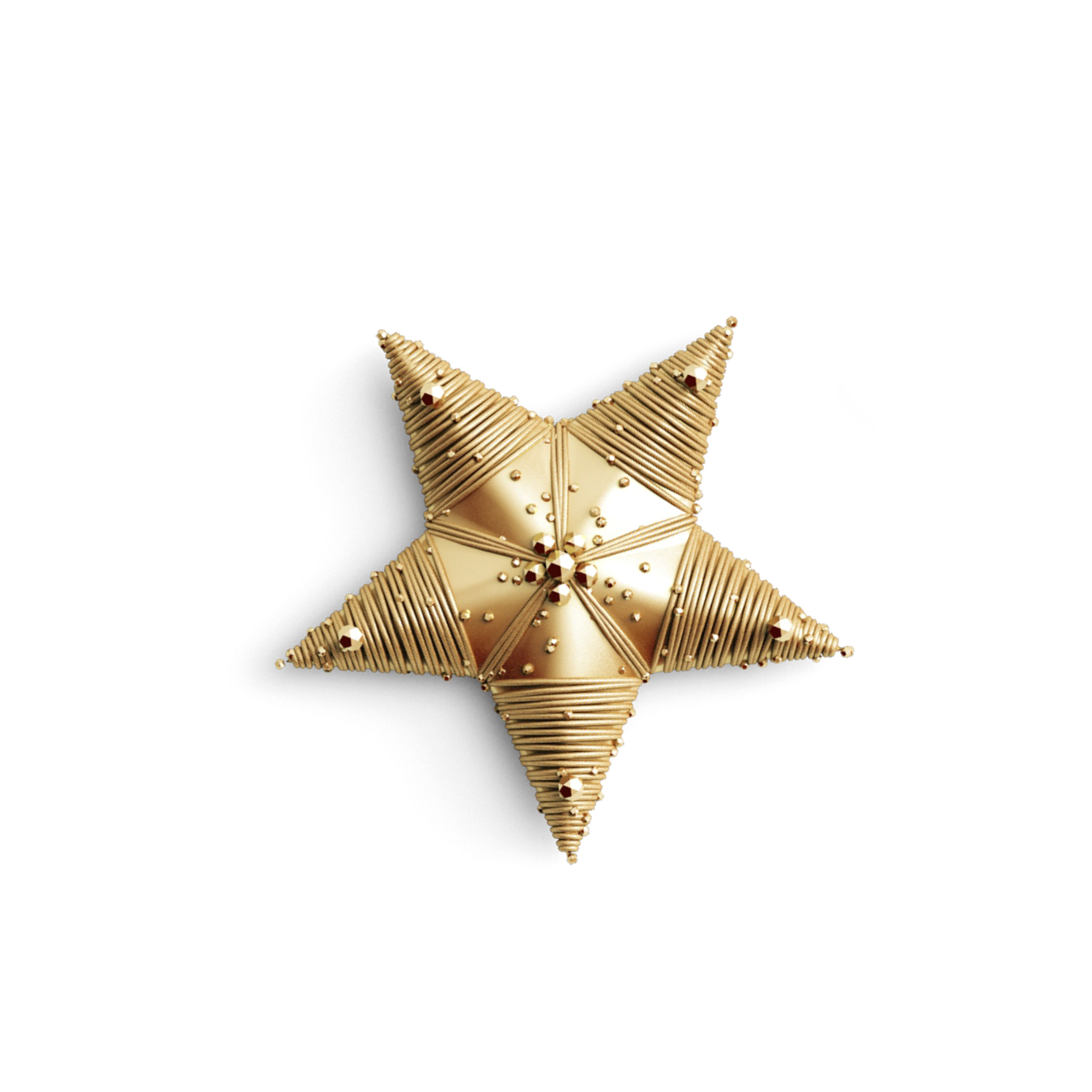 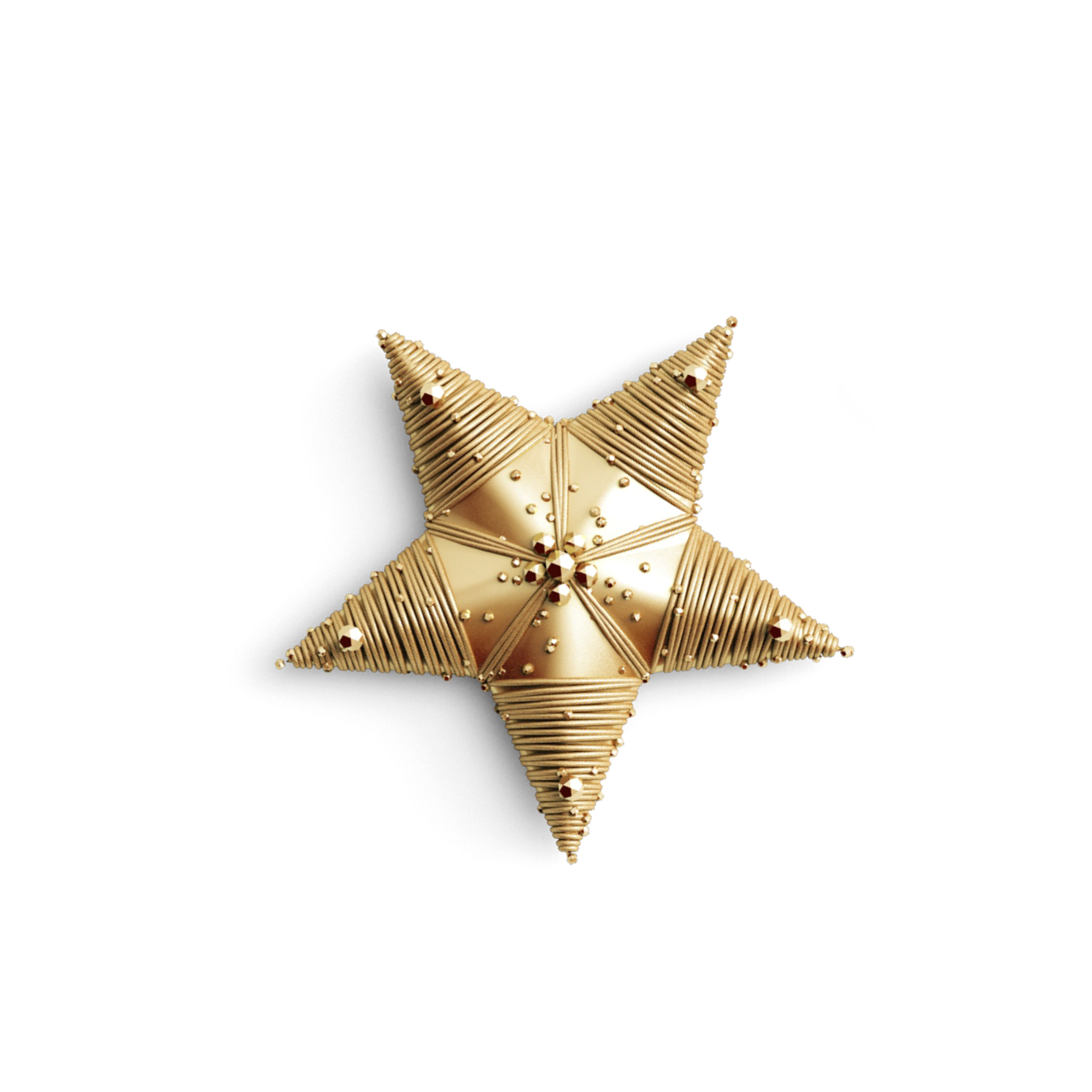 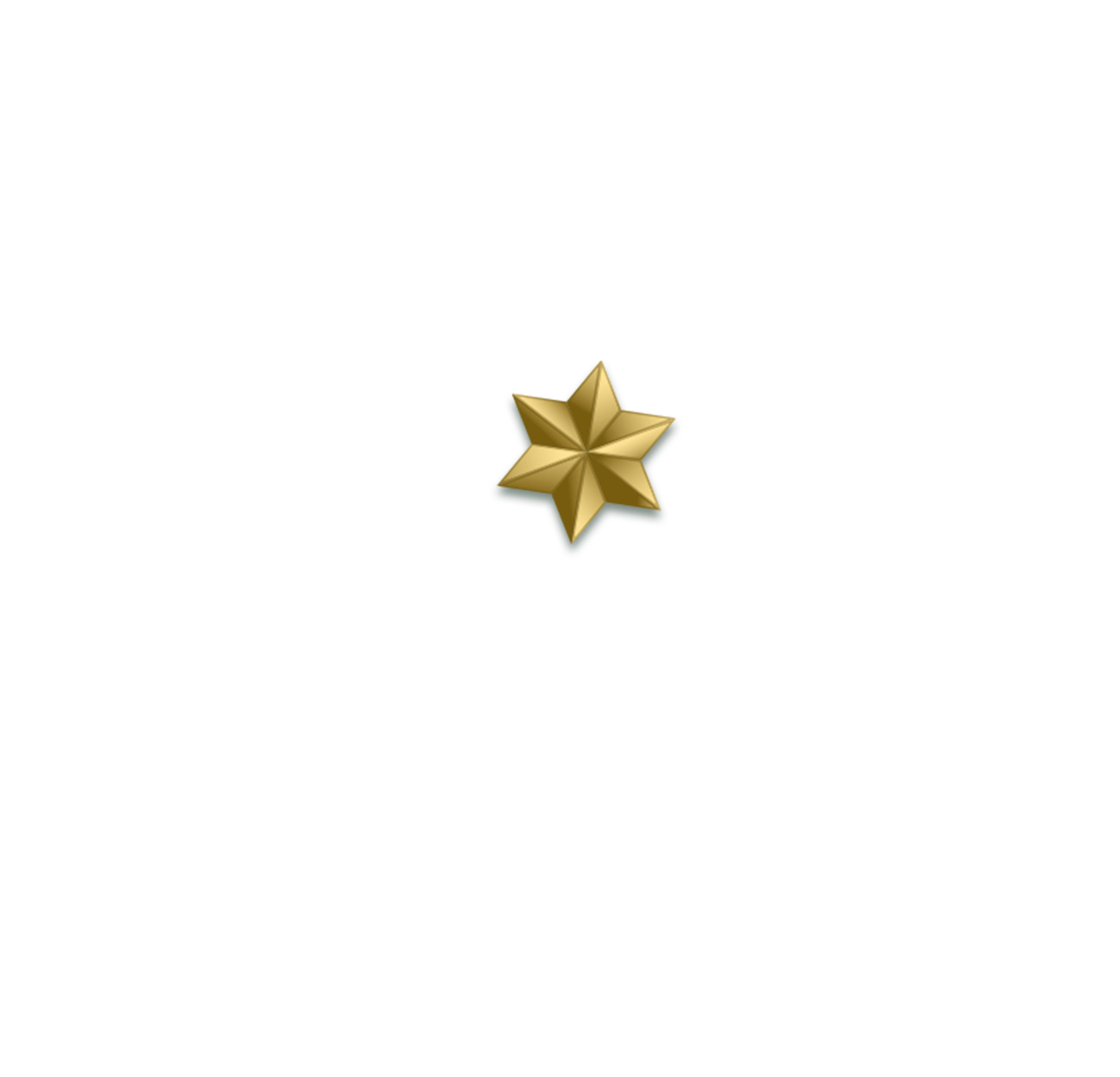 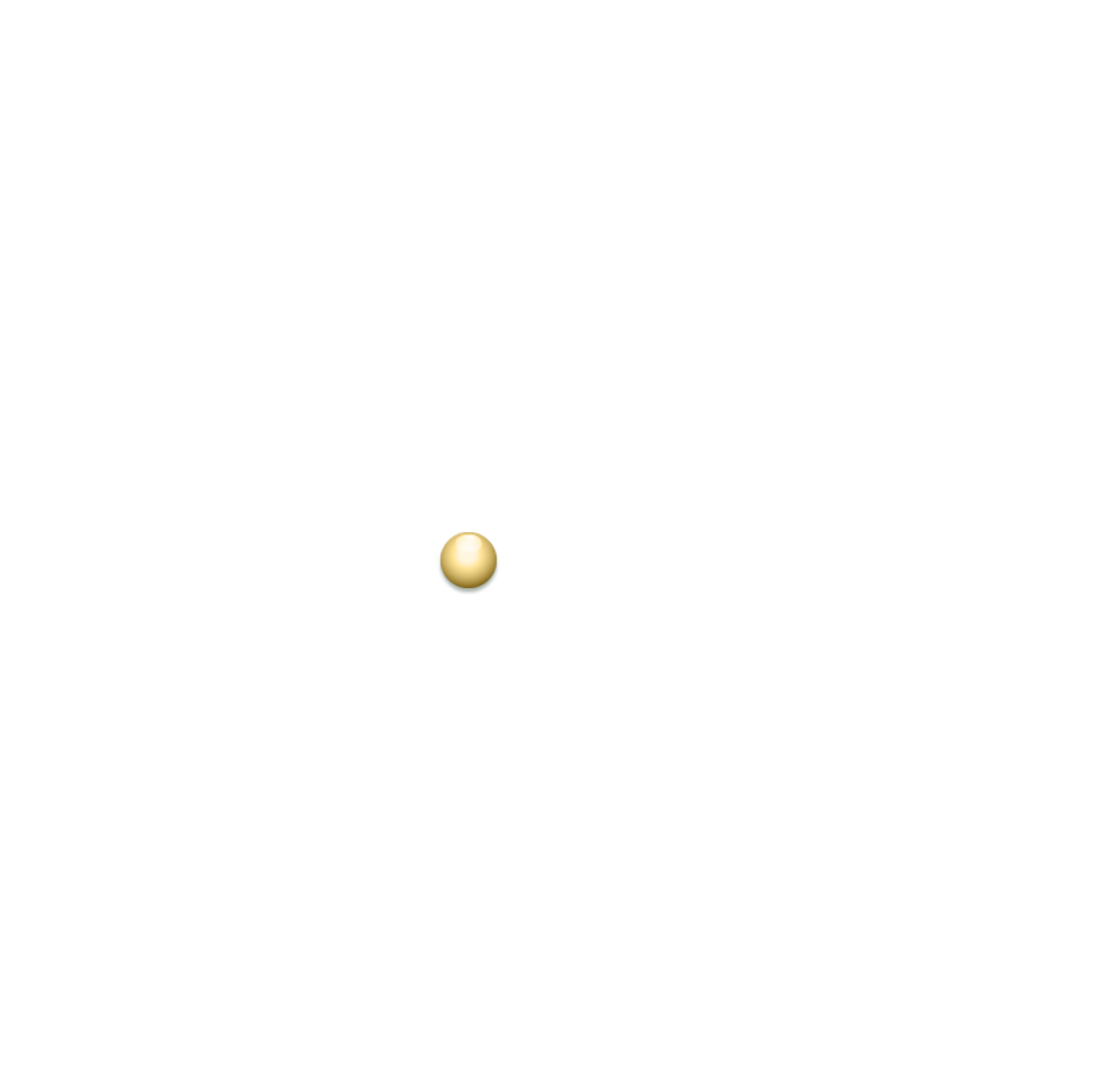 新年祝福
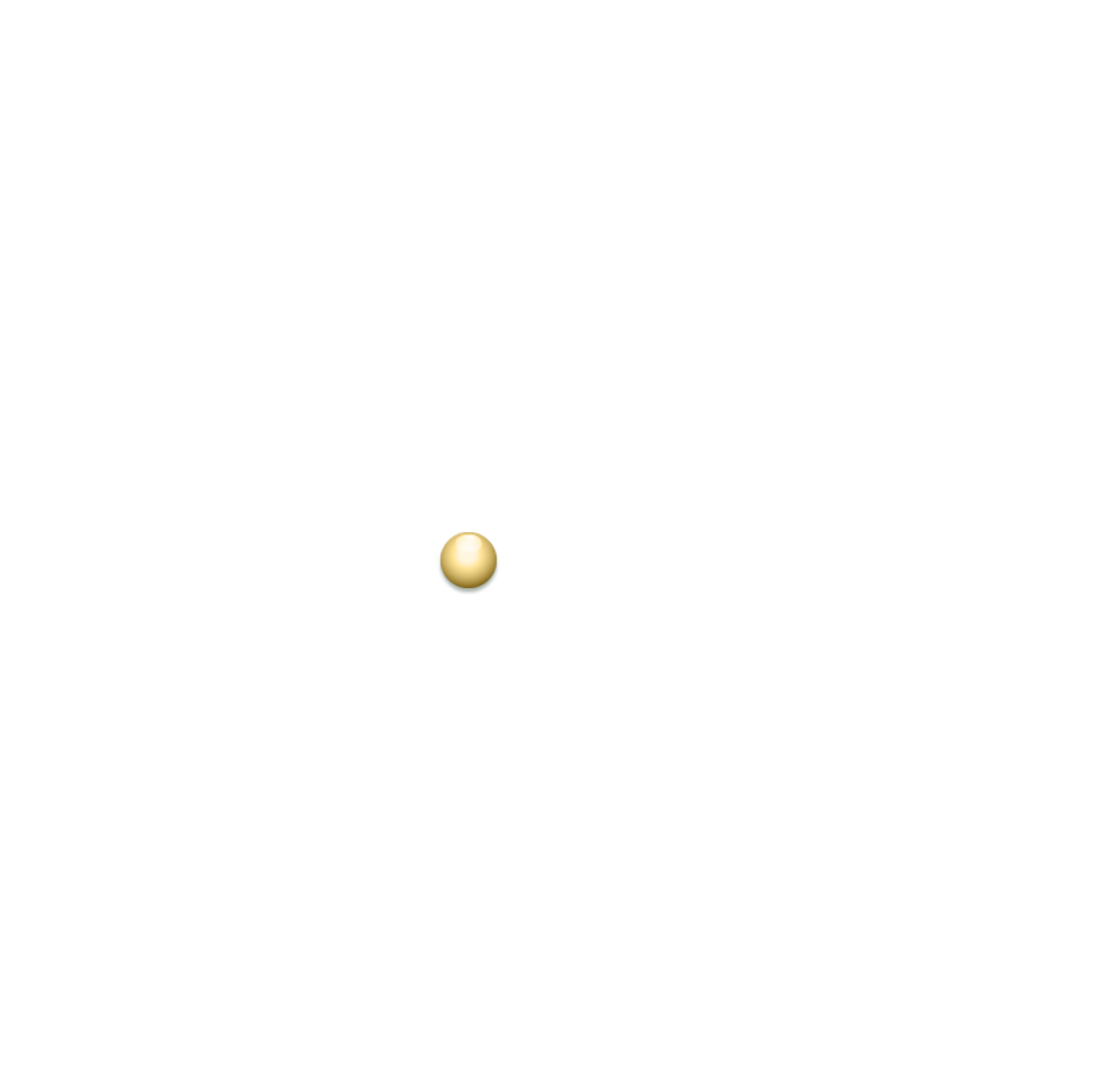 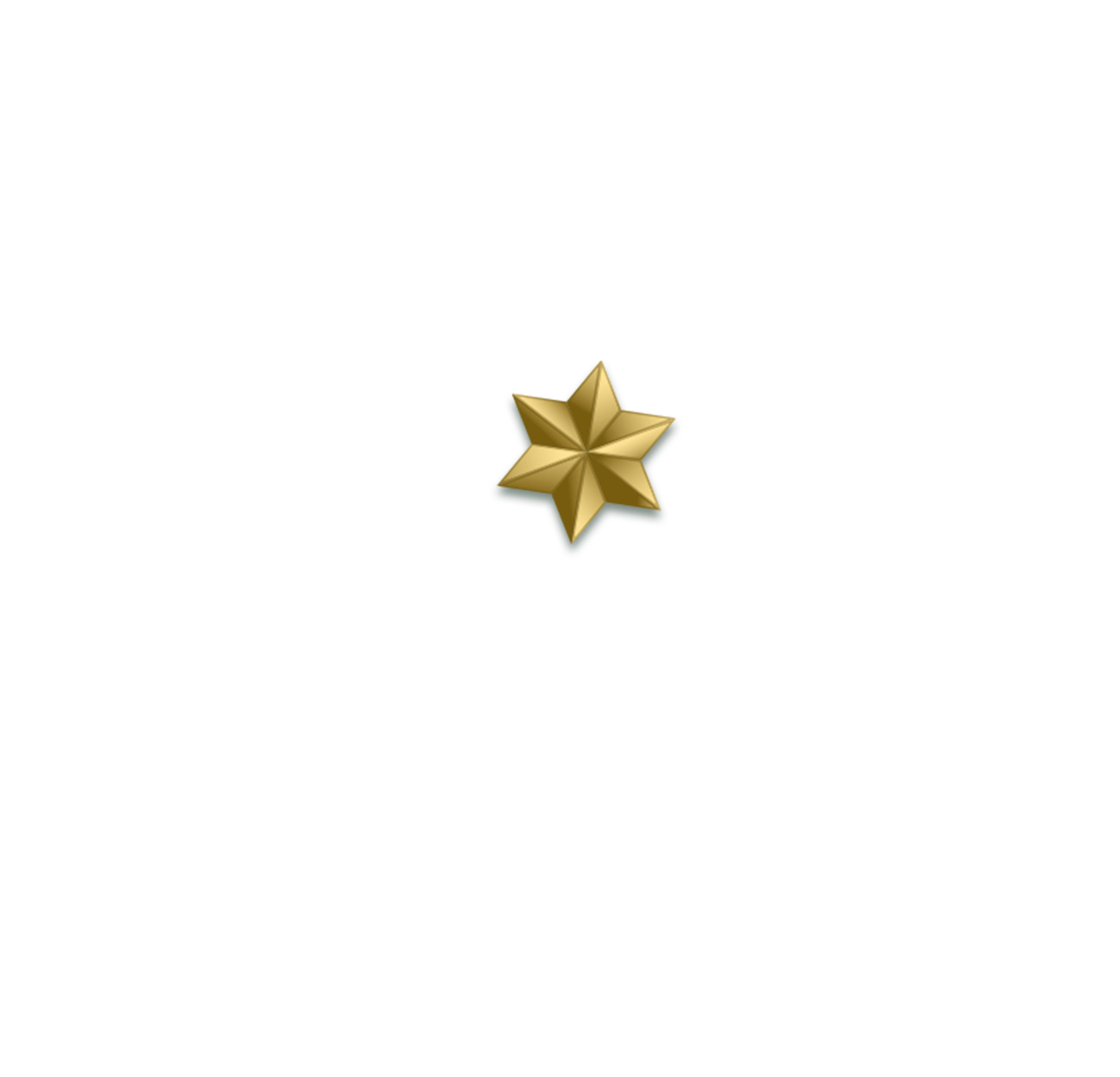 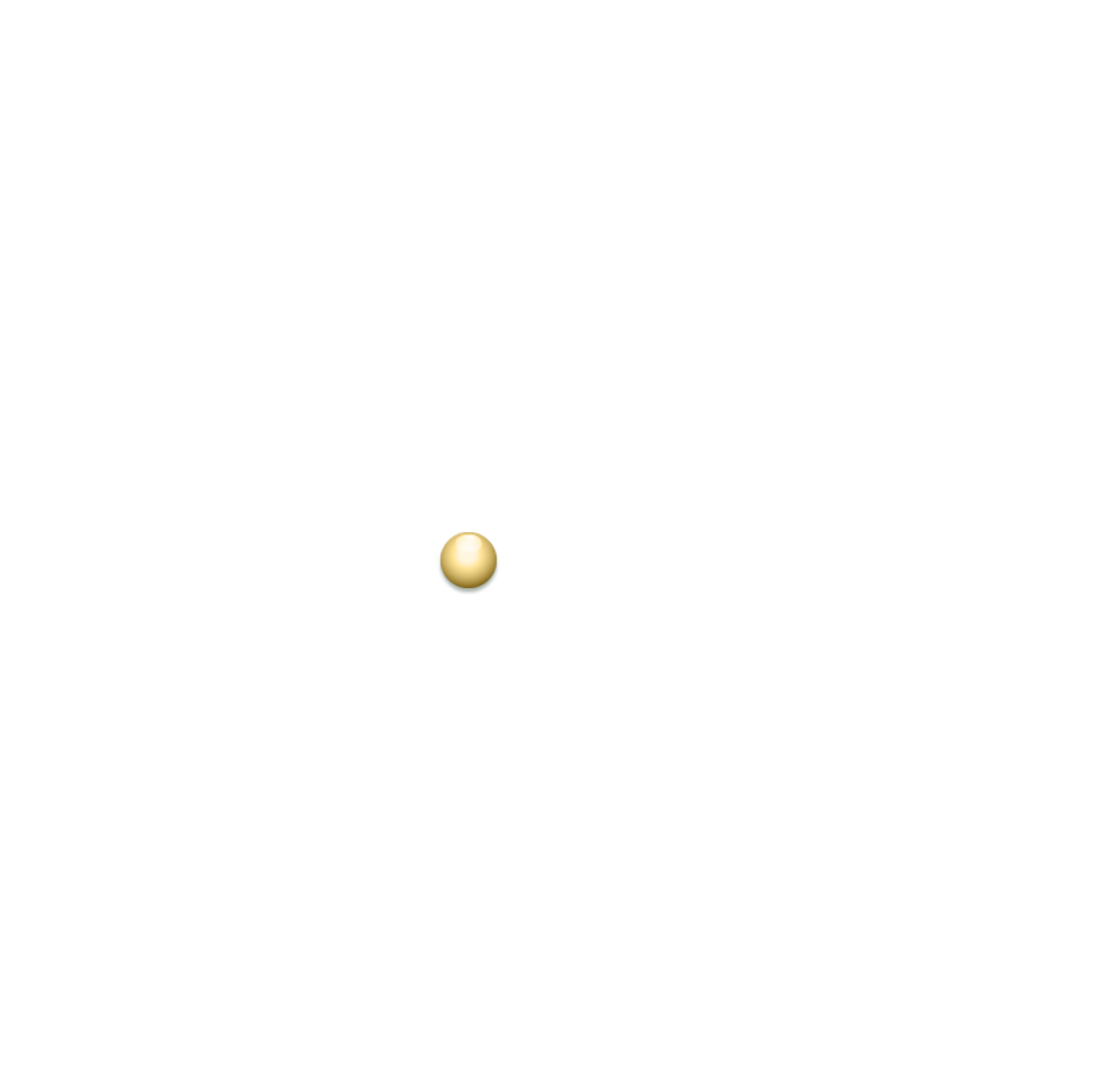 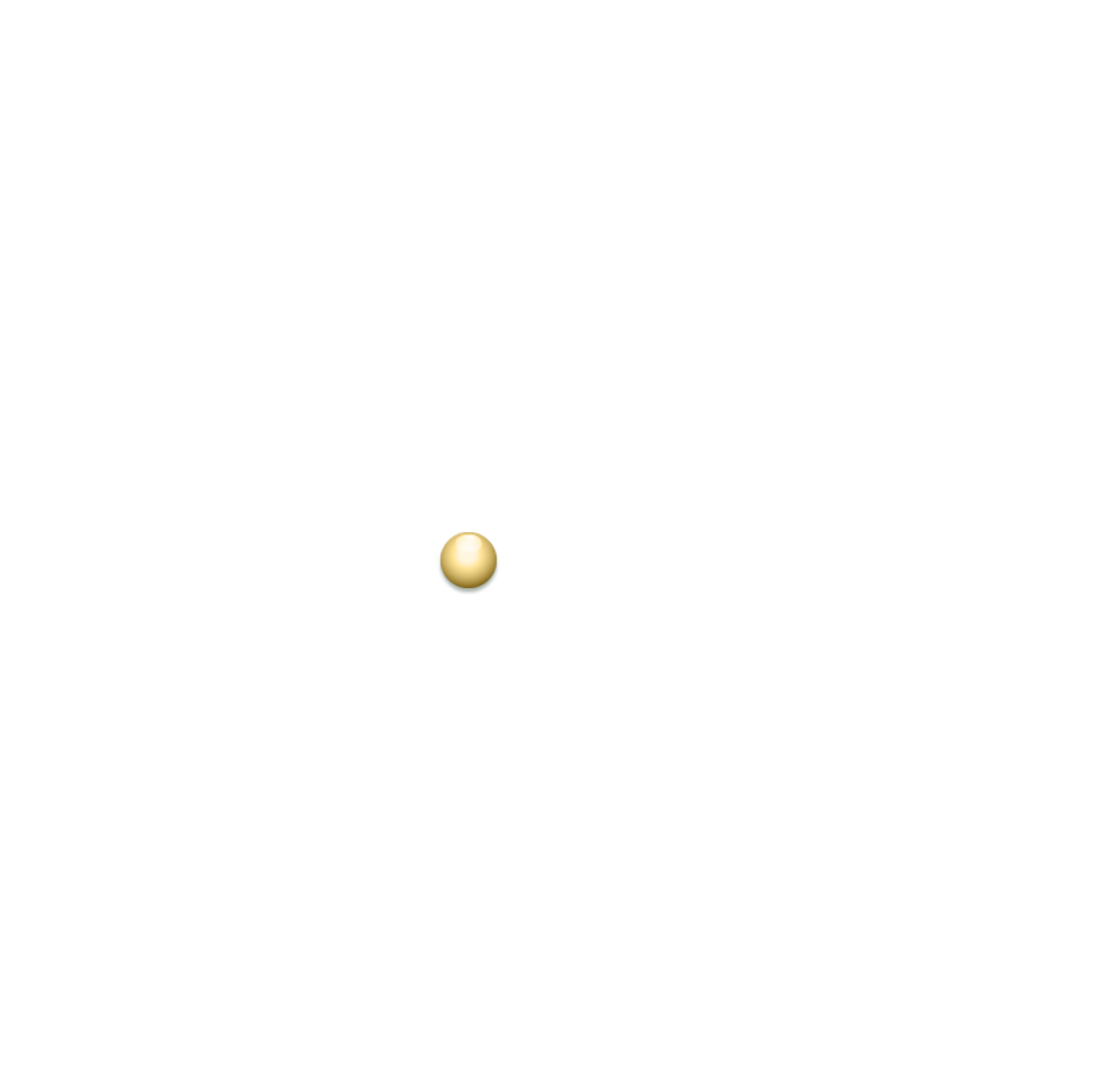 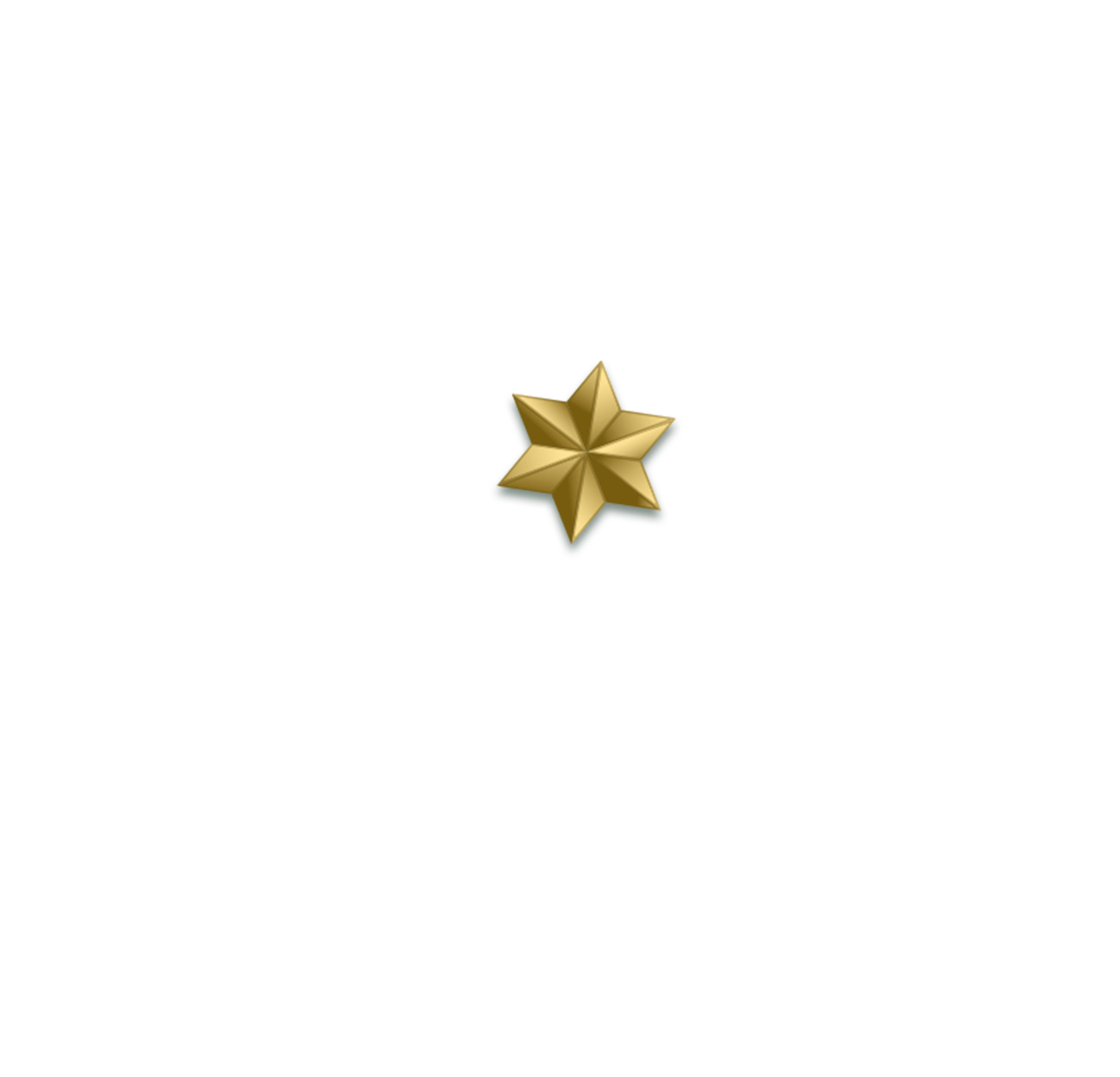 新年伊始是元旦,万象更新又一年,制定人生新目标,努力奋斗创佳绩,元旦,愿你告别过去的懒散,拥抱明日的辉煌,努力进取,开创幸福新生活,祝大家元旦快乐!
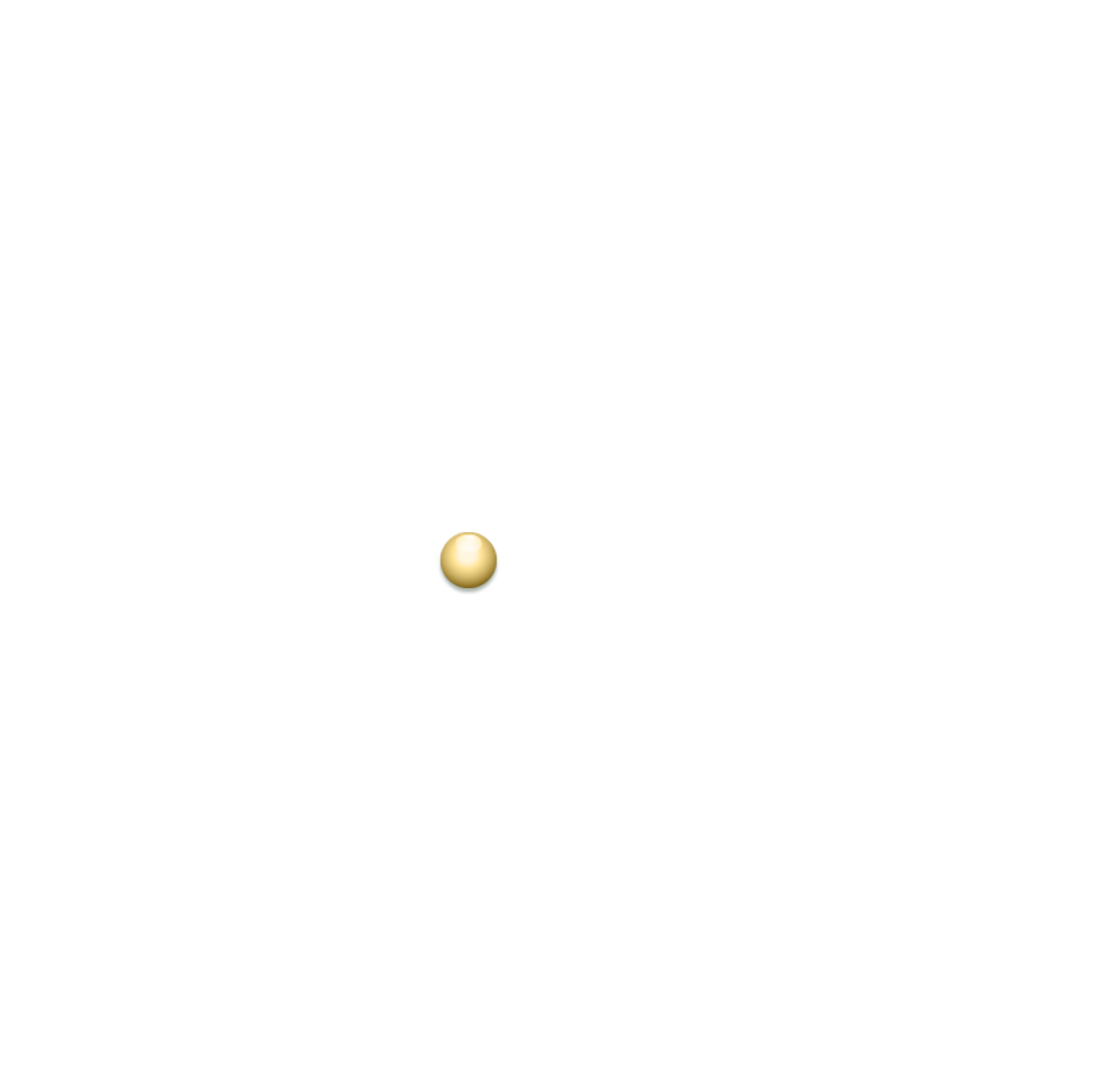 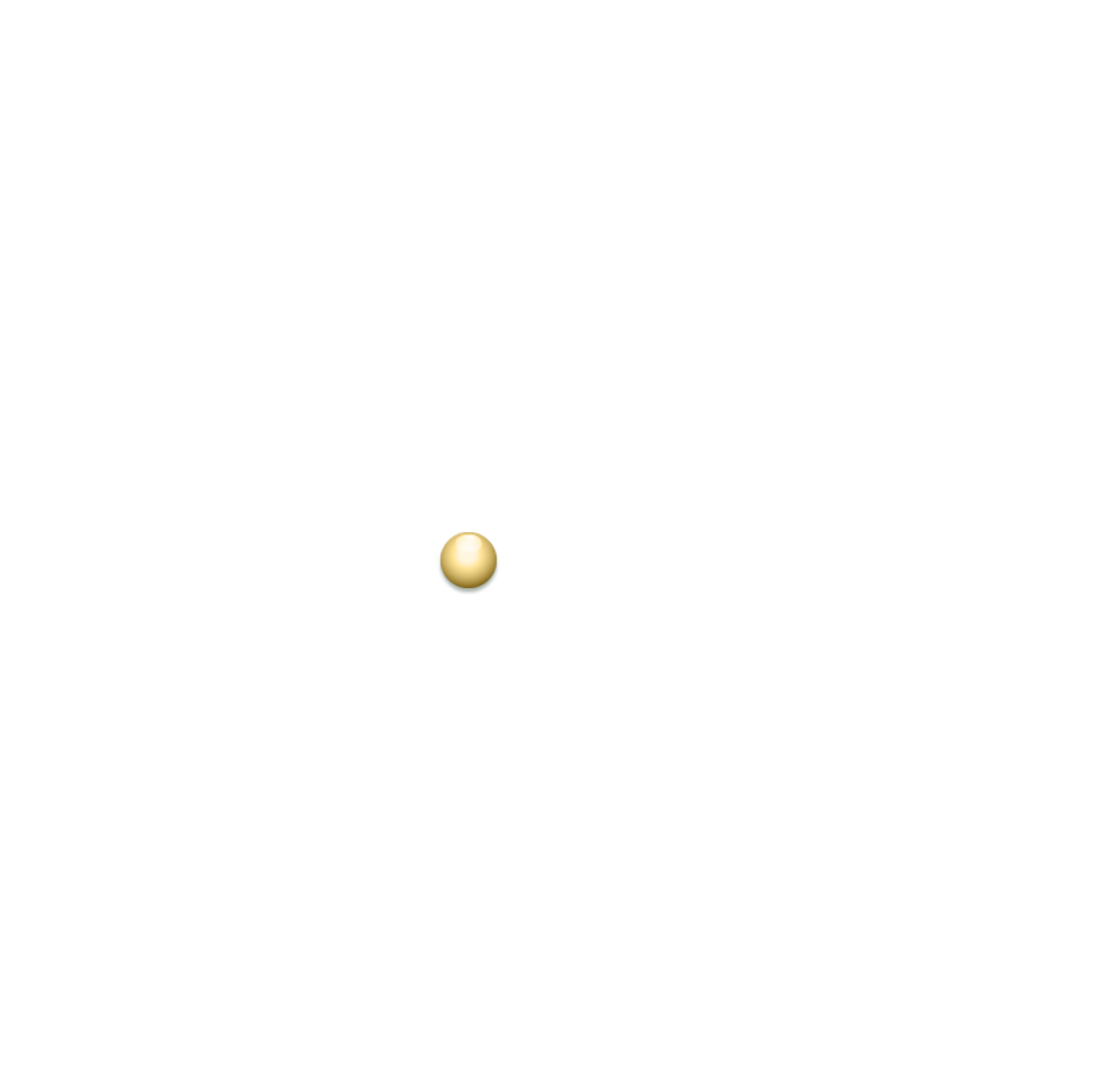 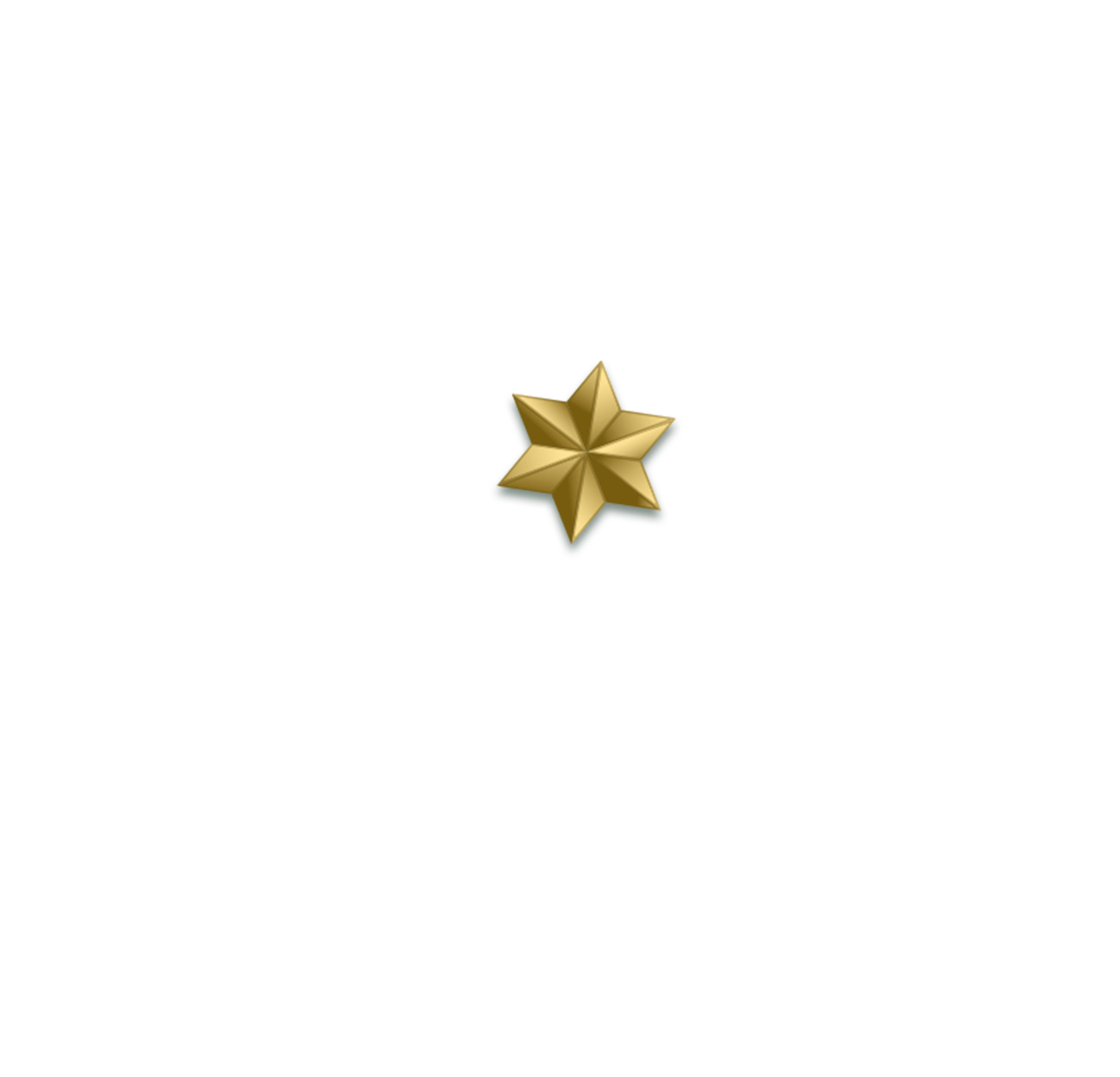 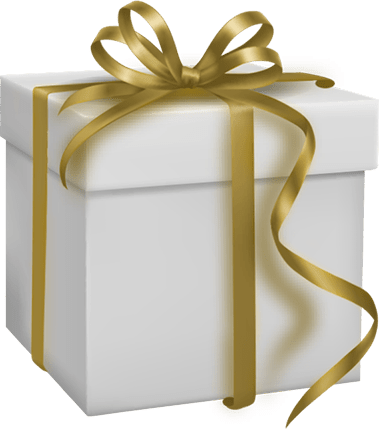 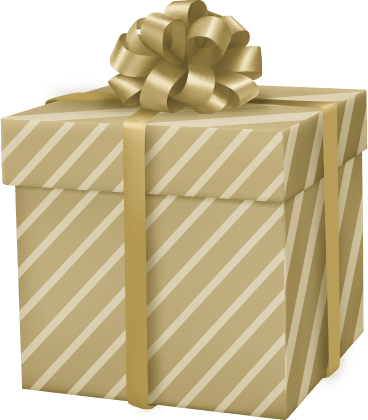 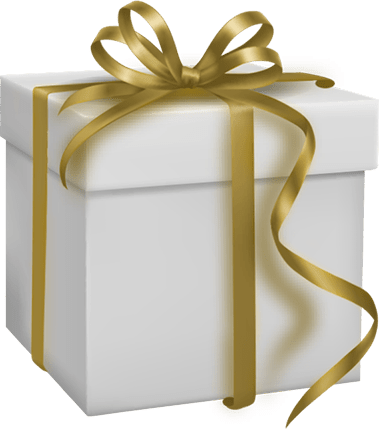 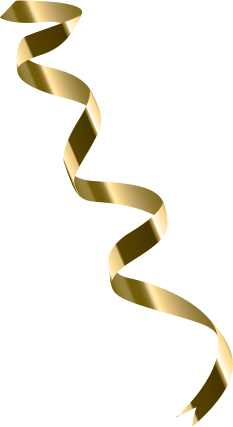 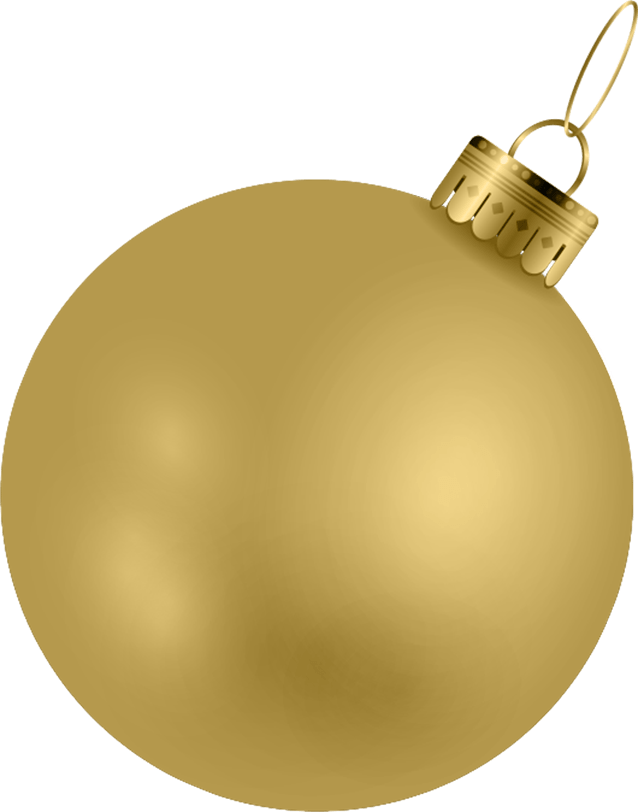 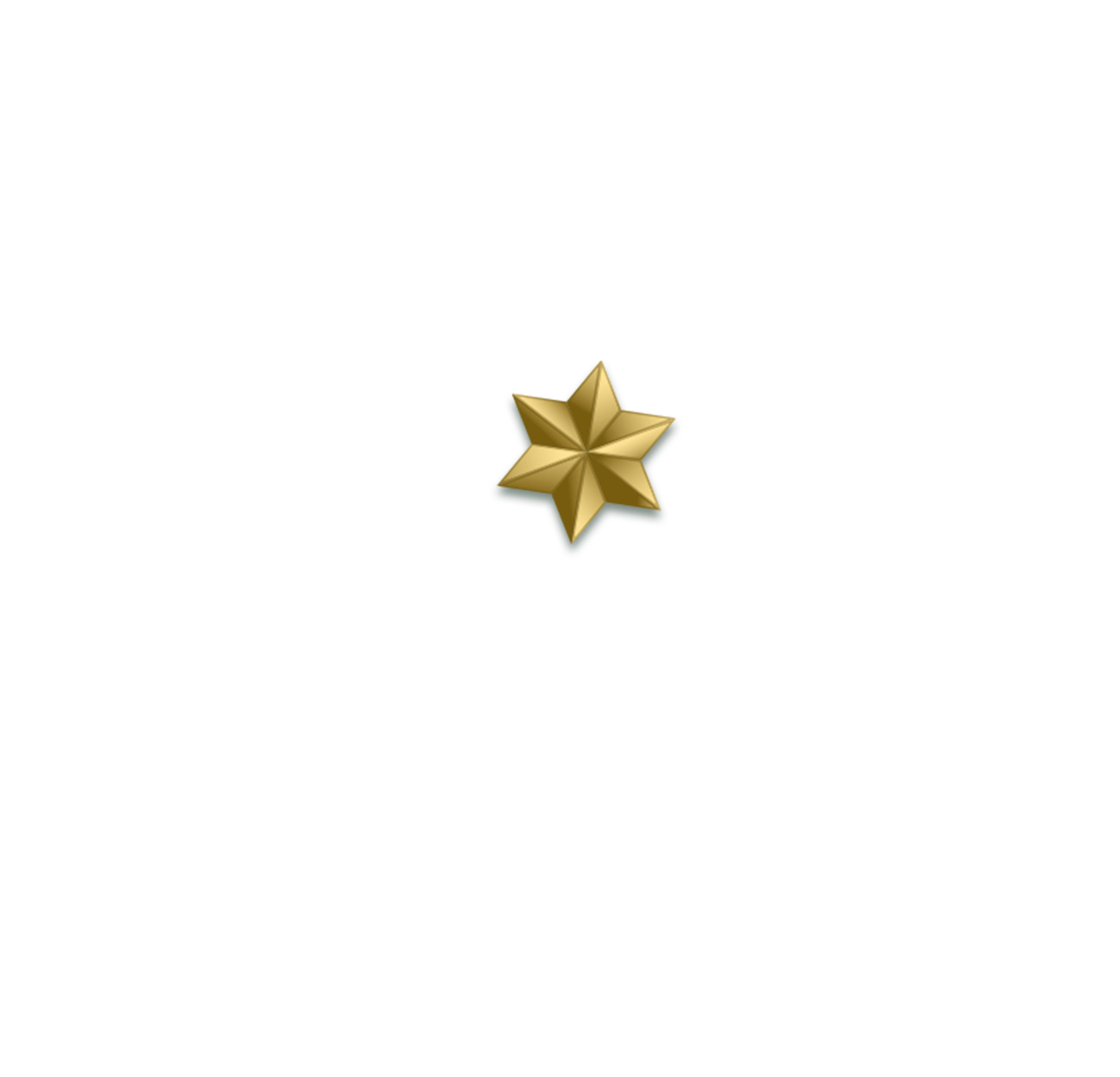 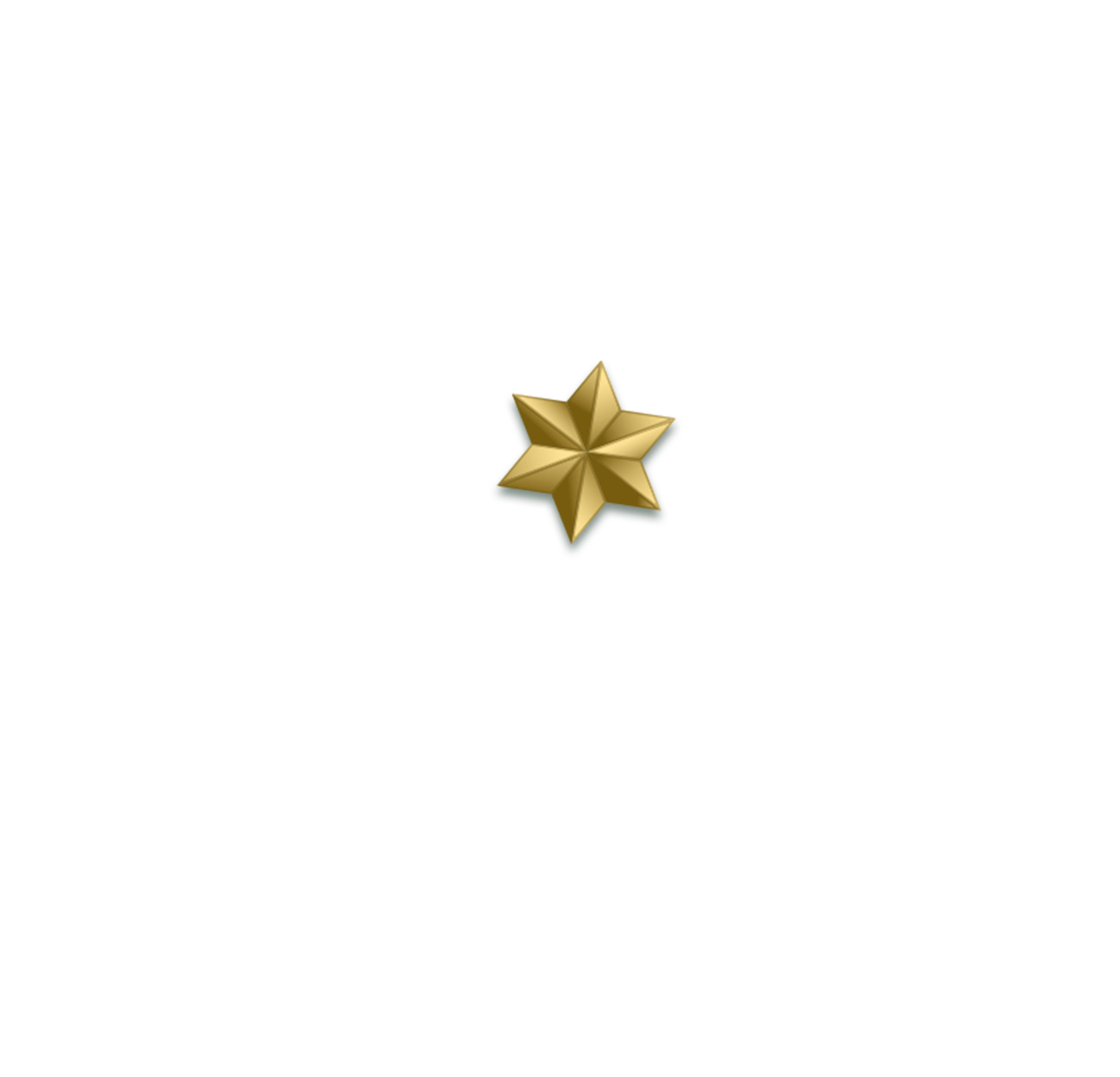 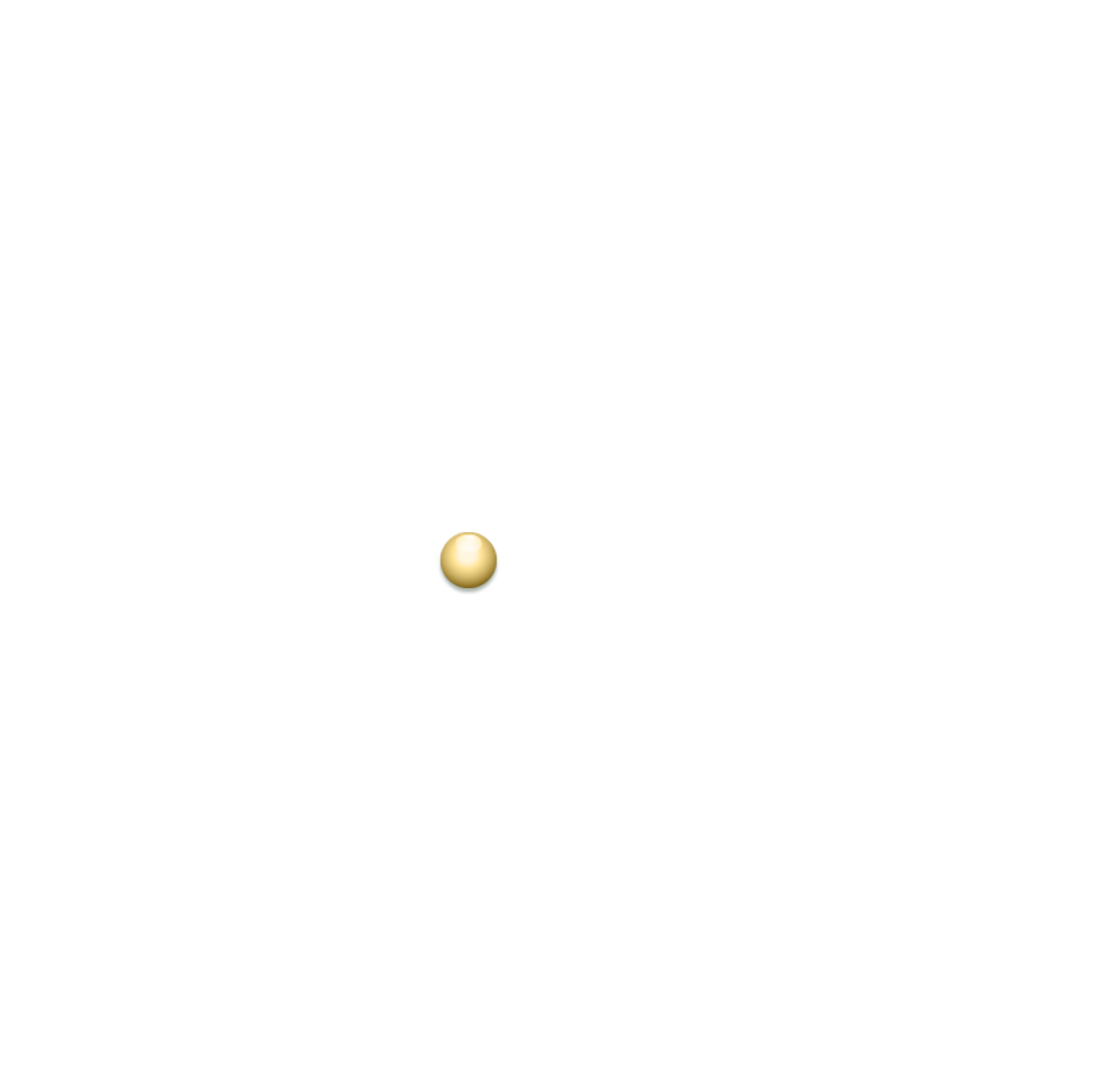 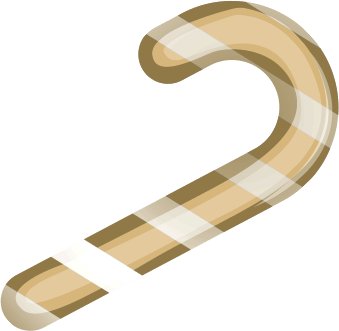 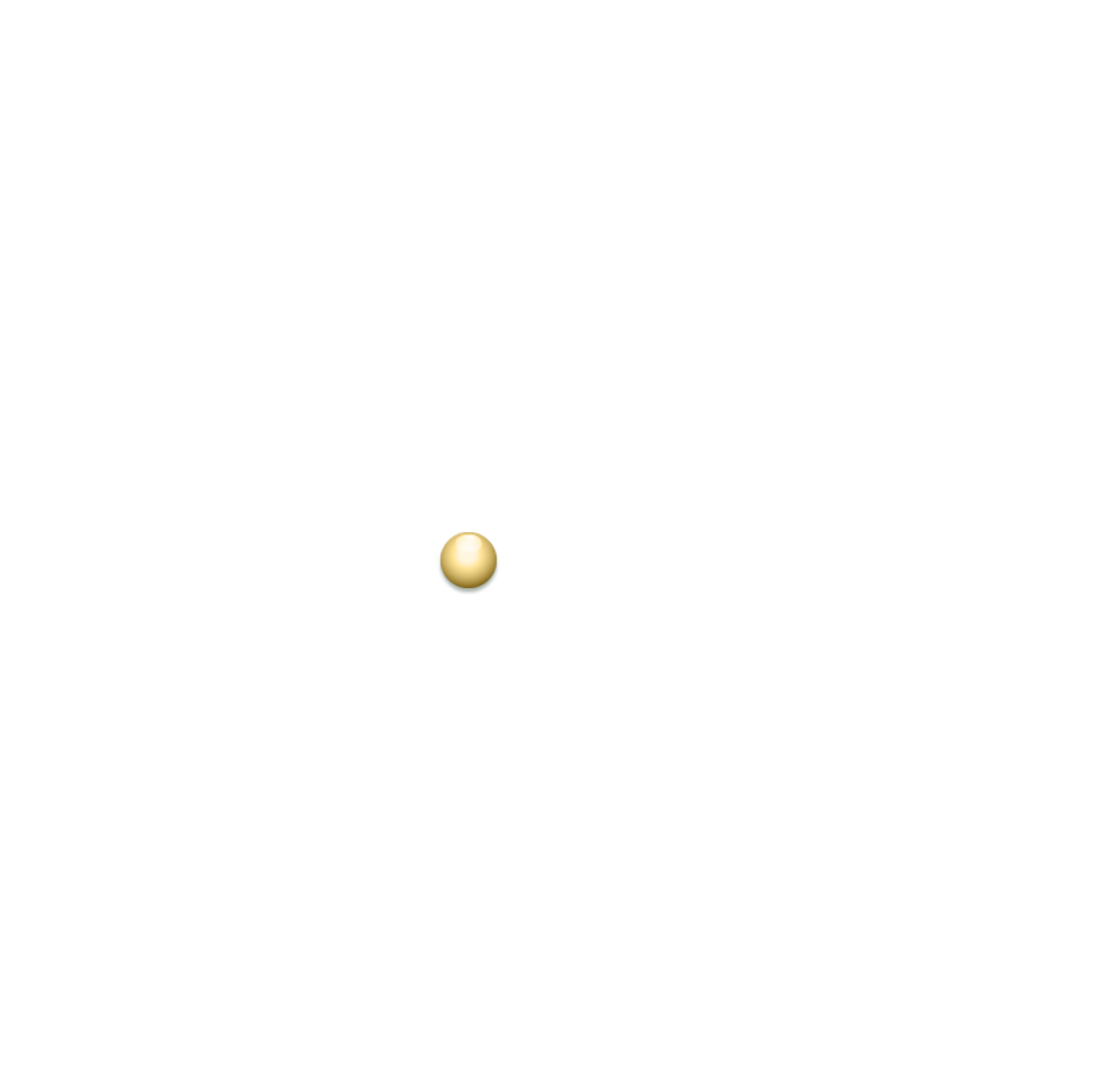 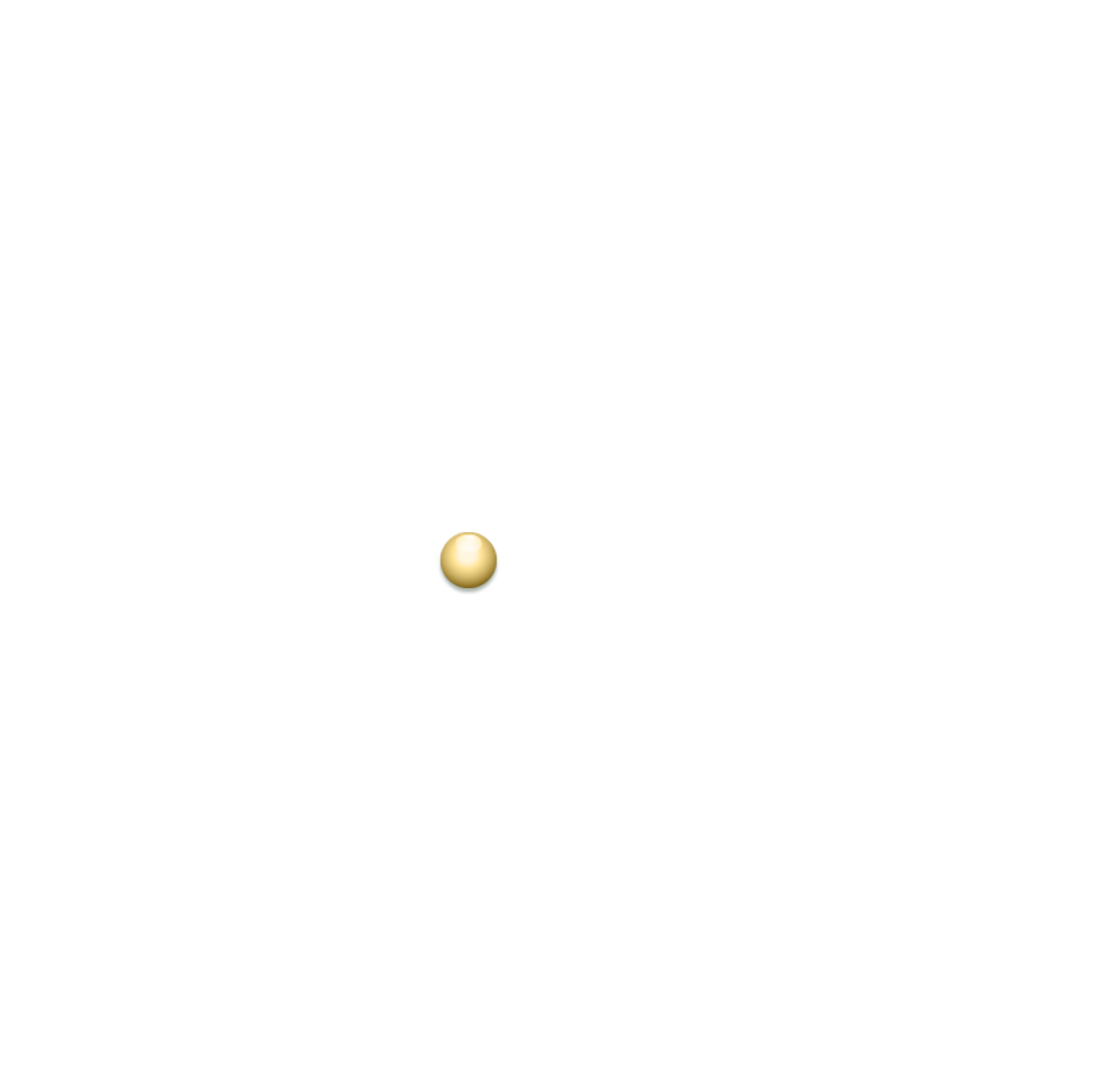 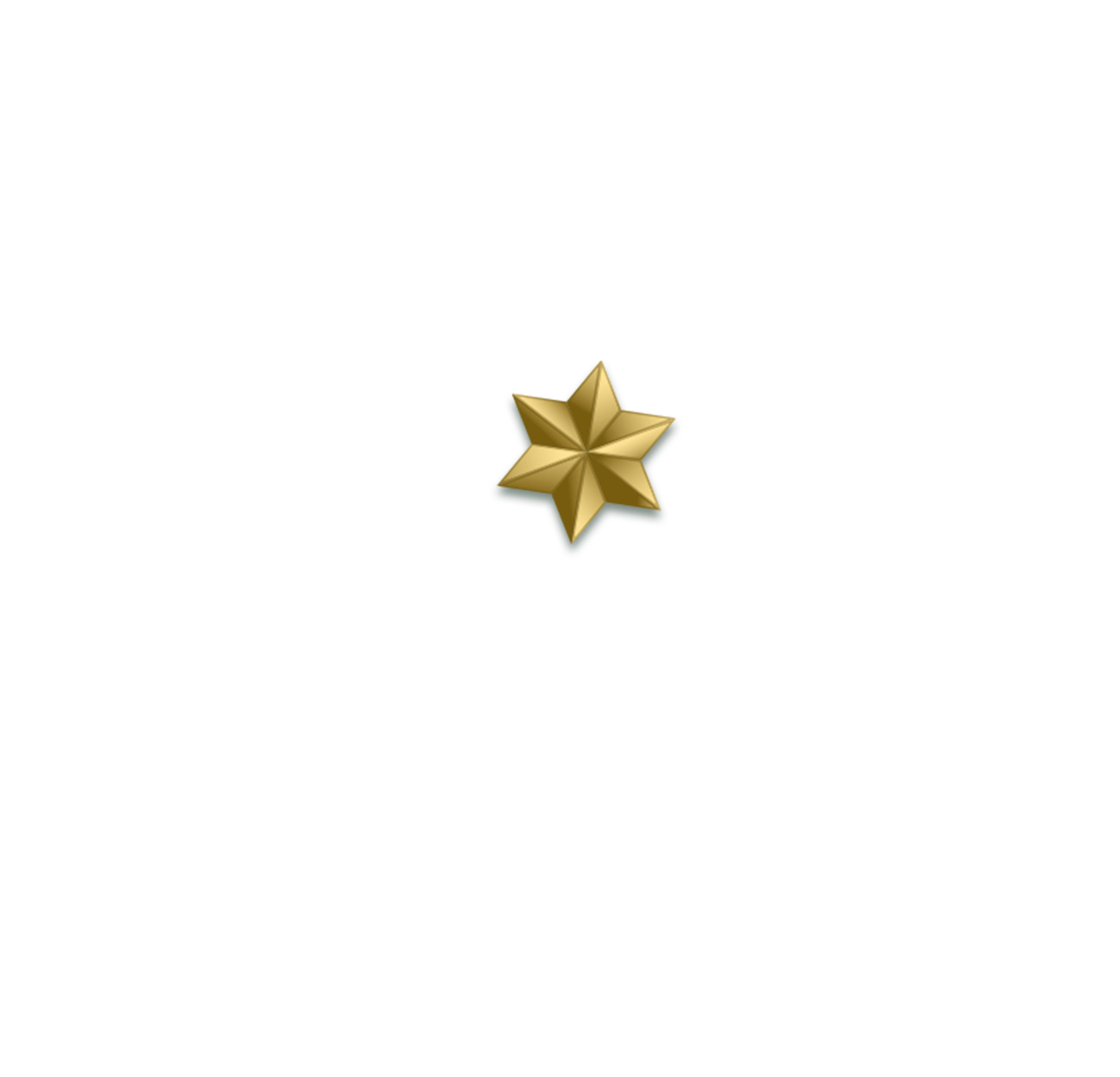 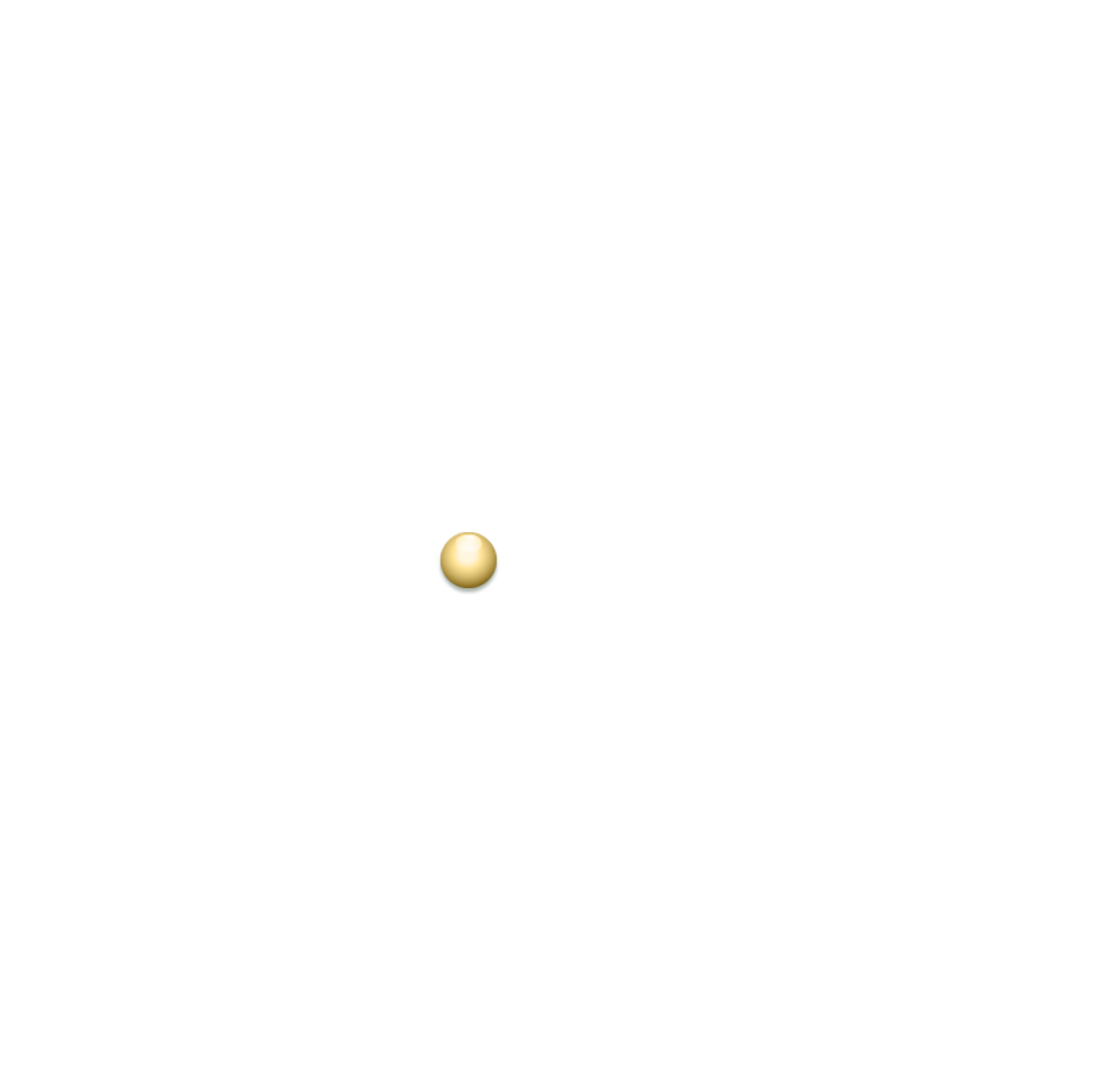 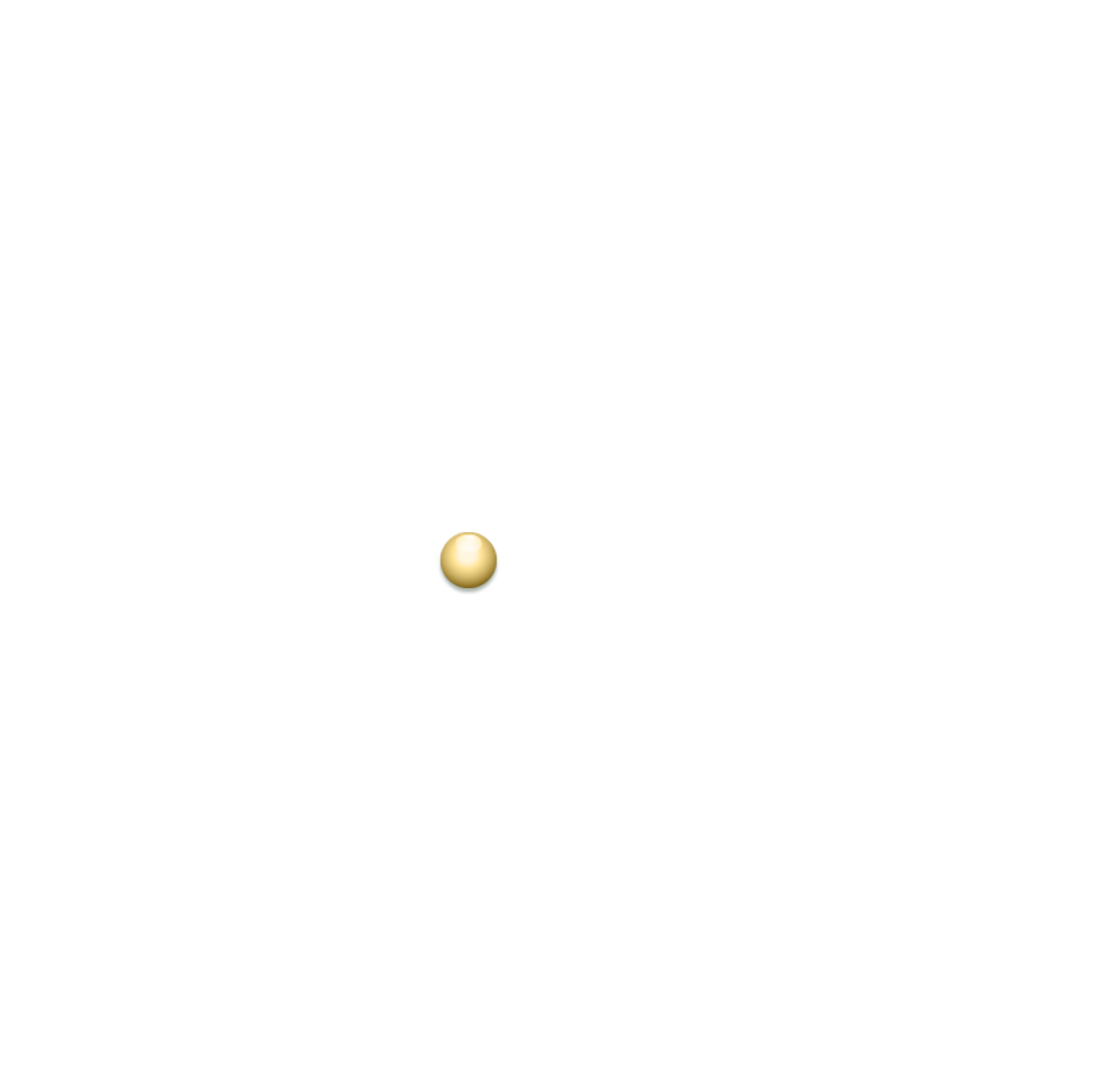 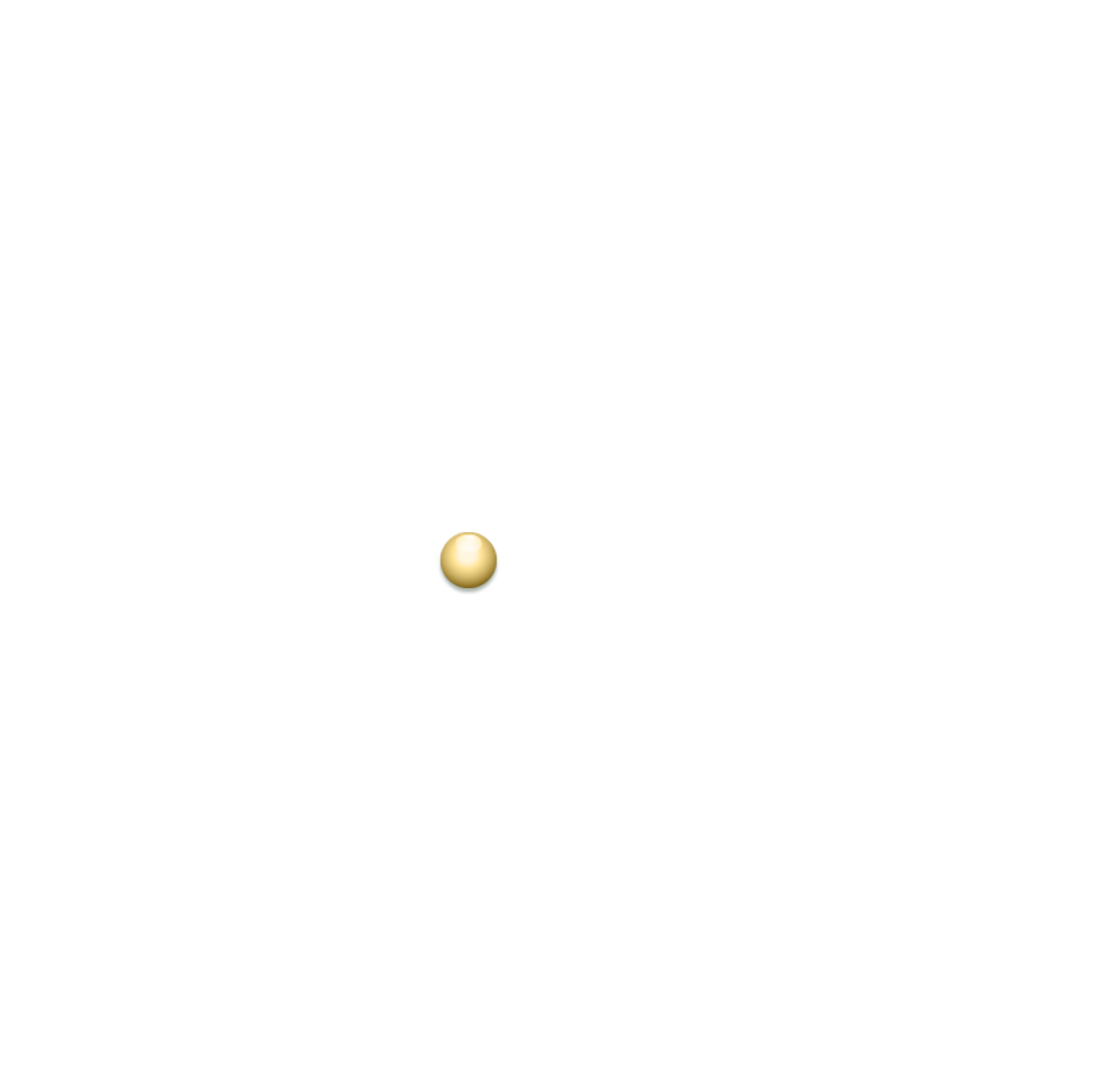 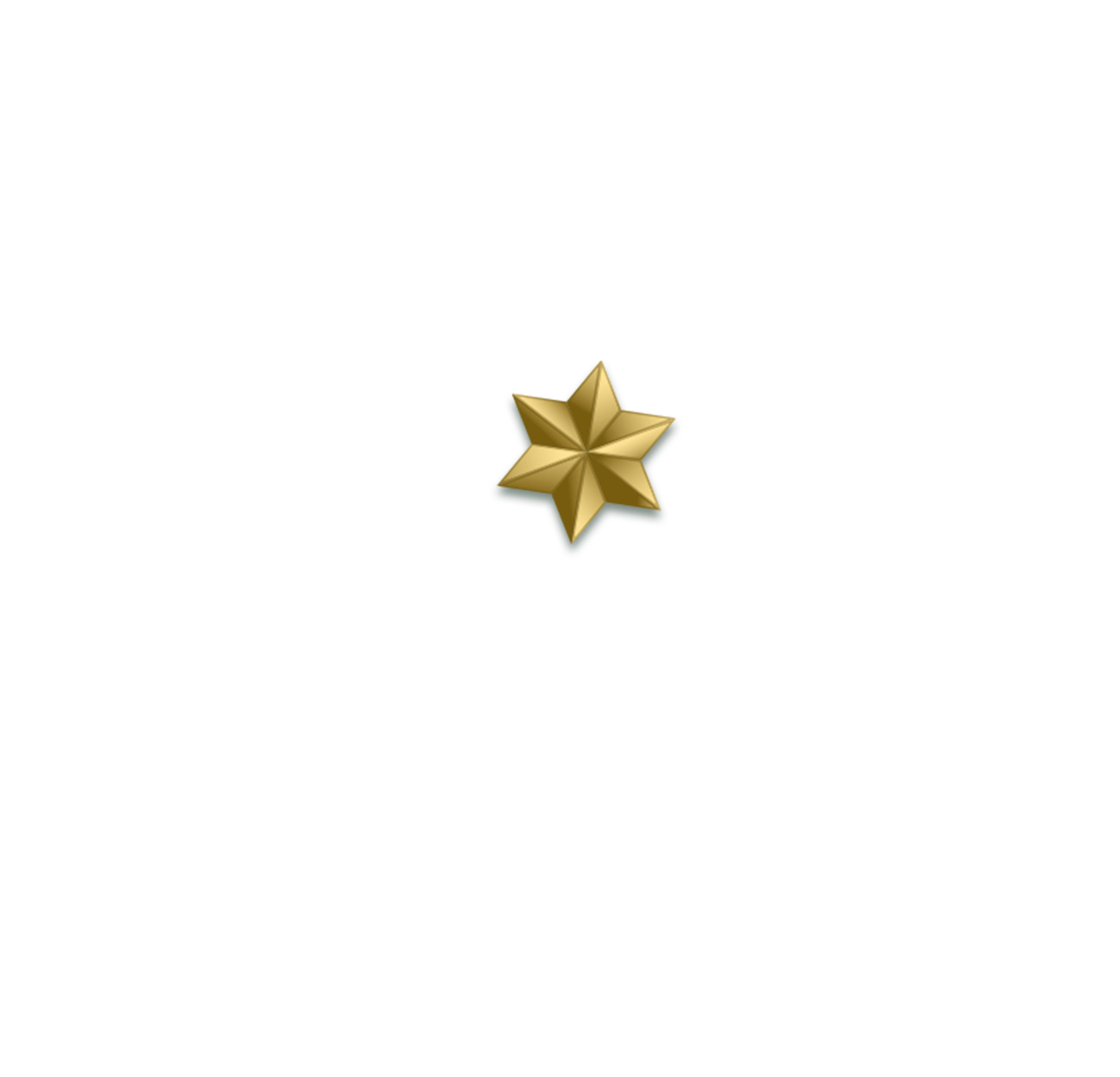 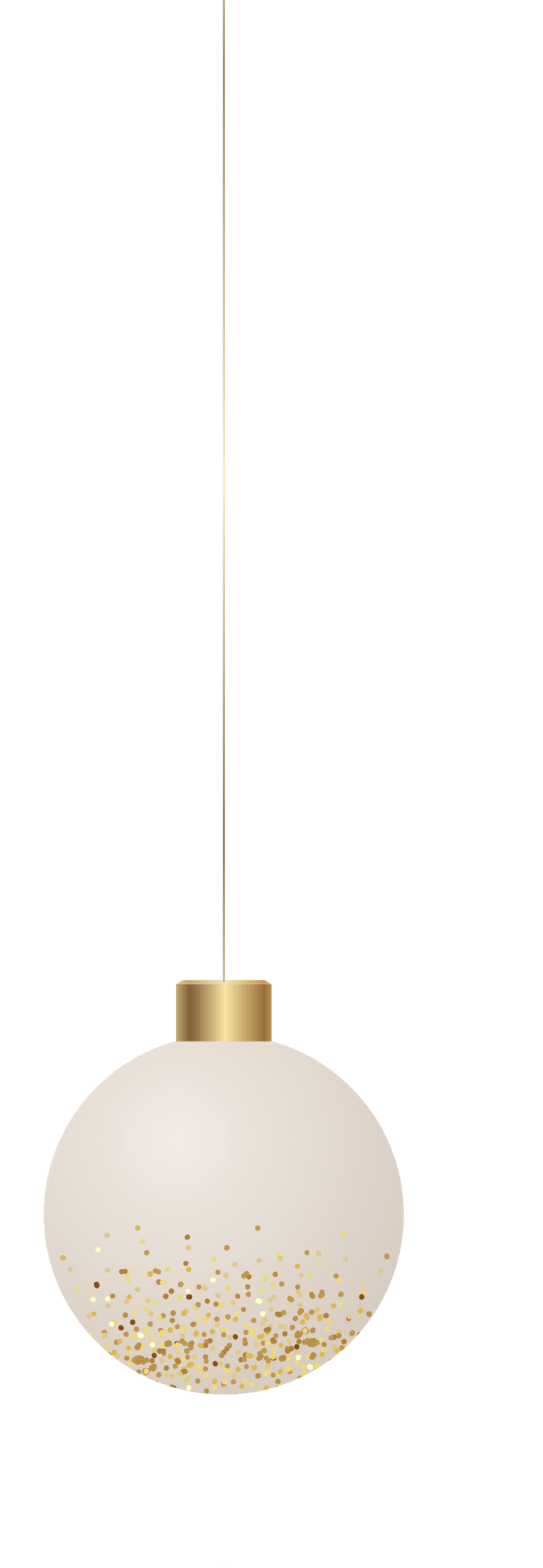 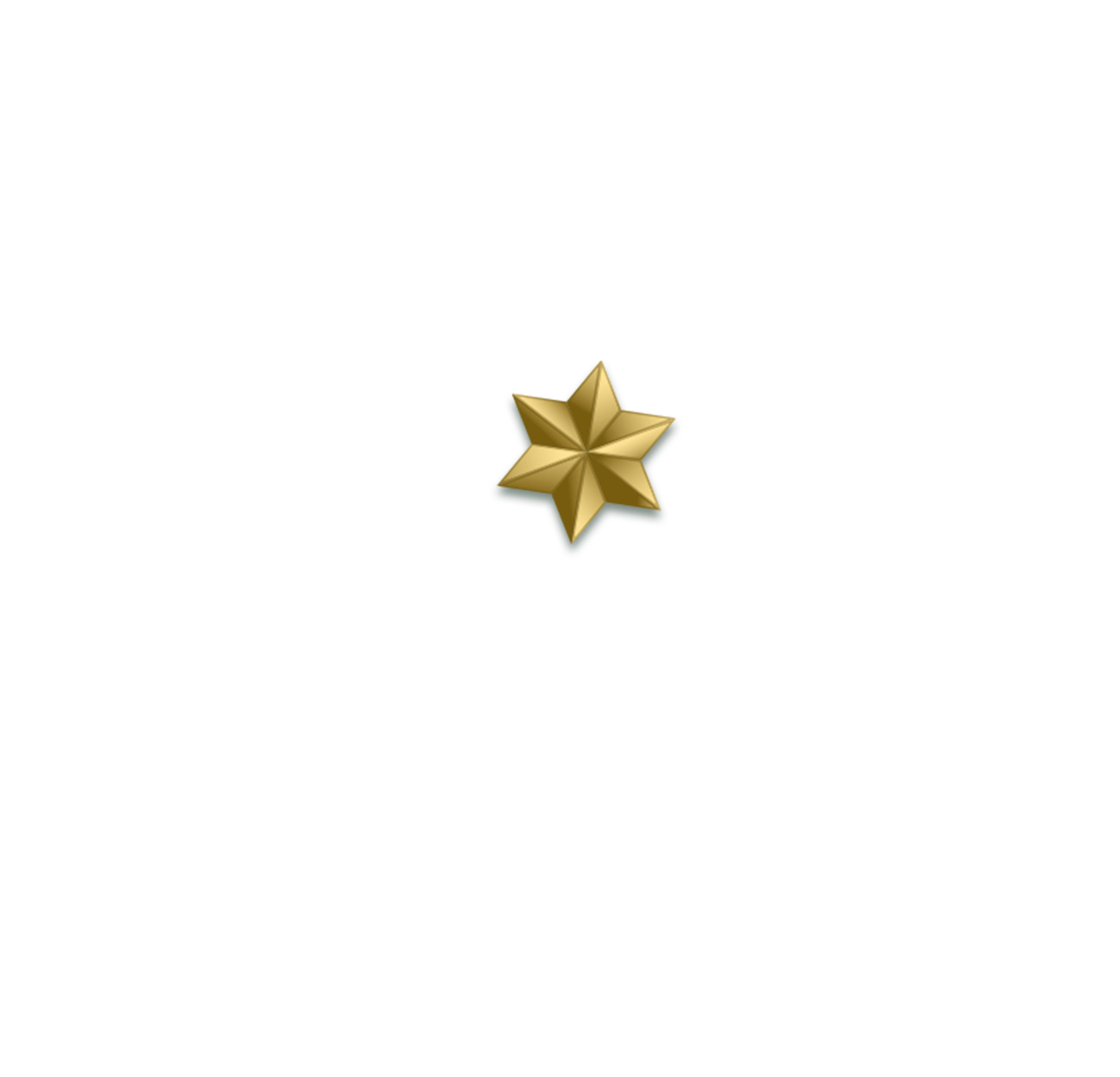 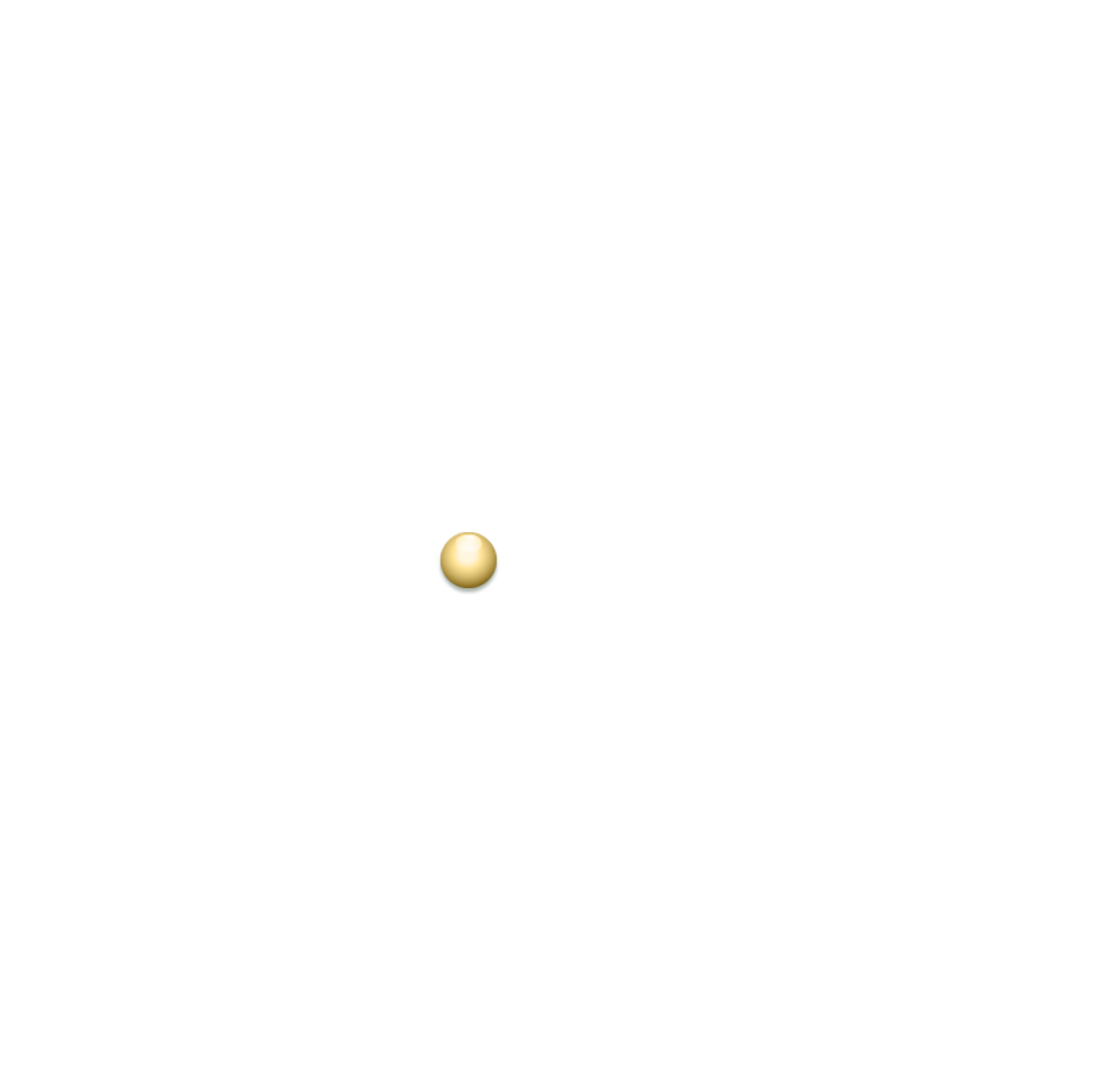 晚会地址：
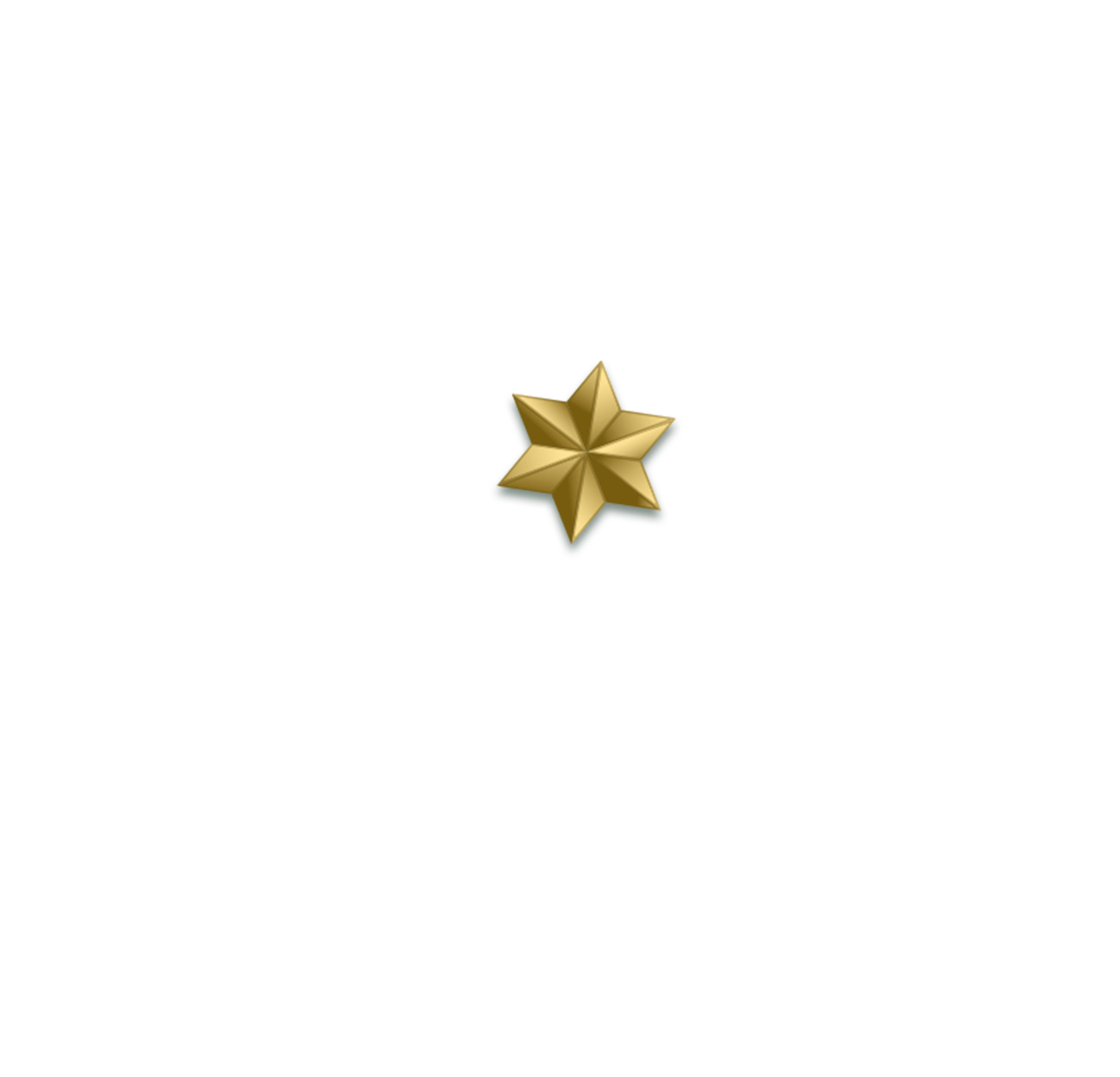 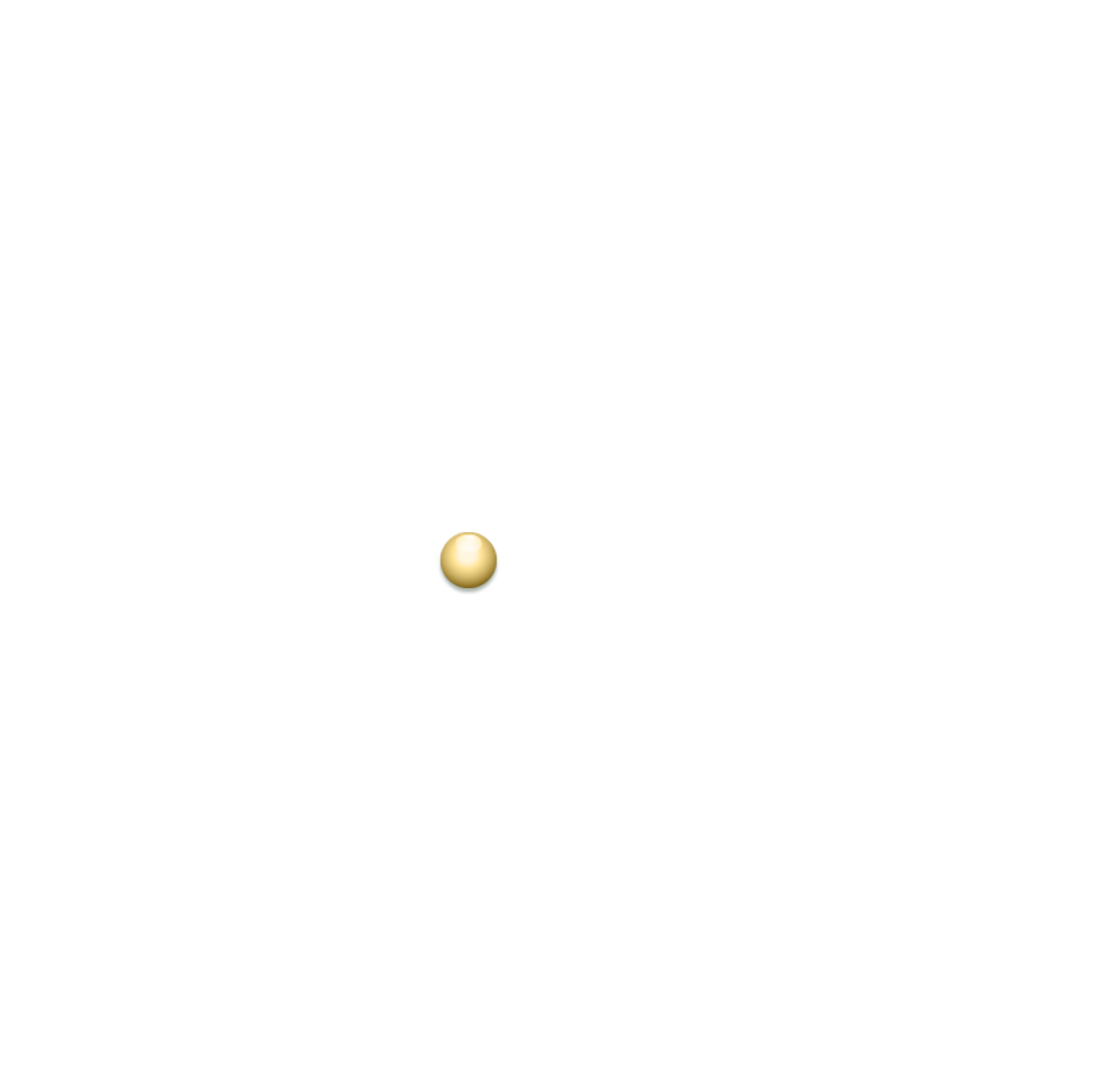 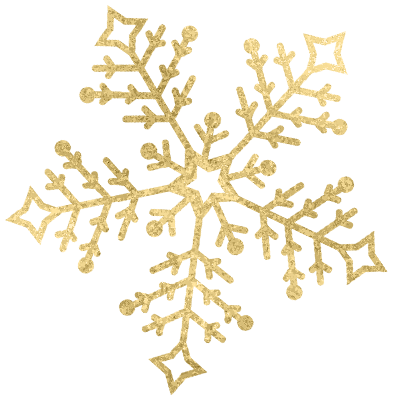 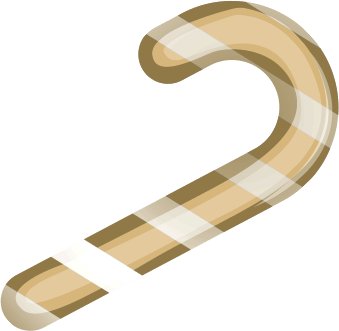 z3
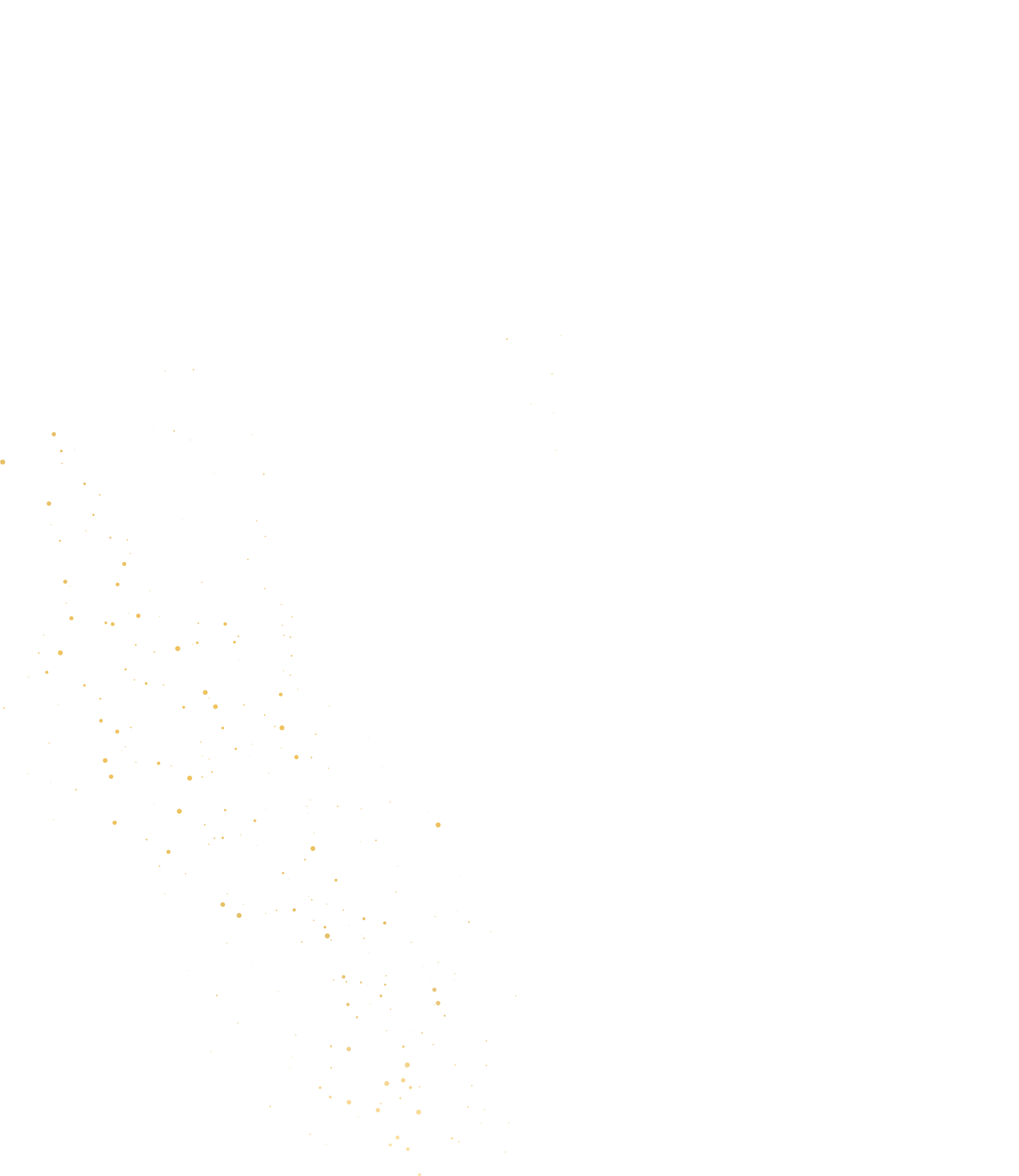 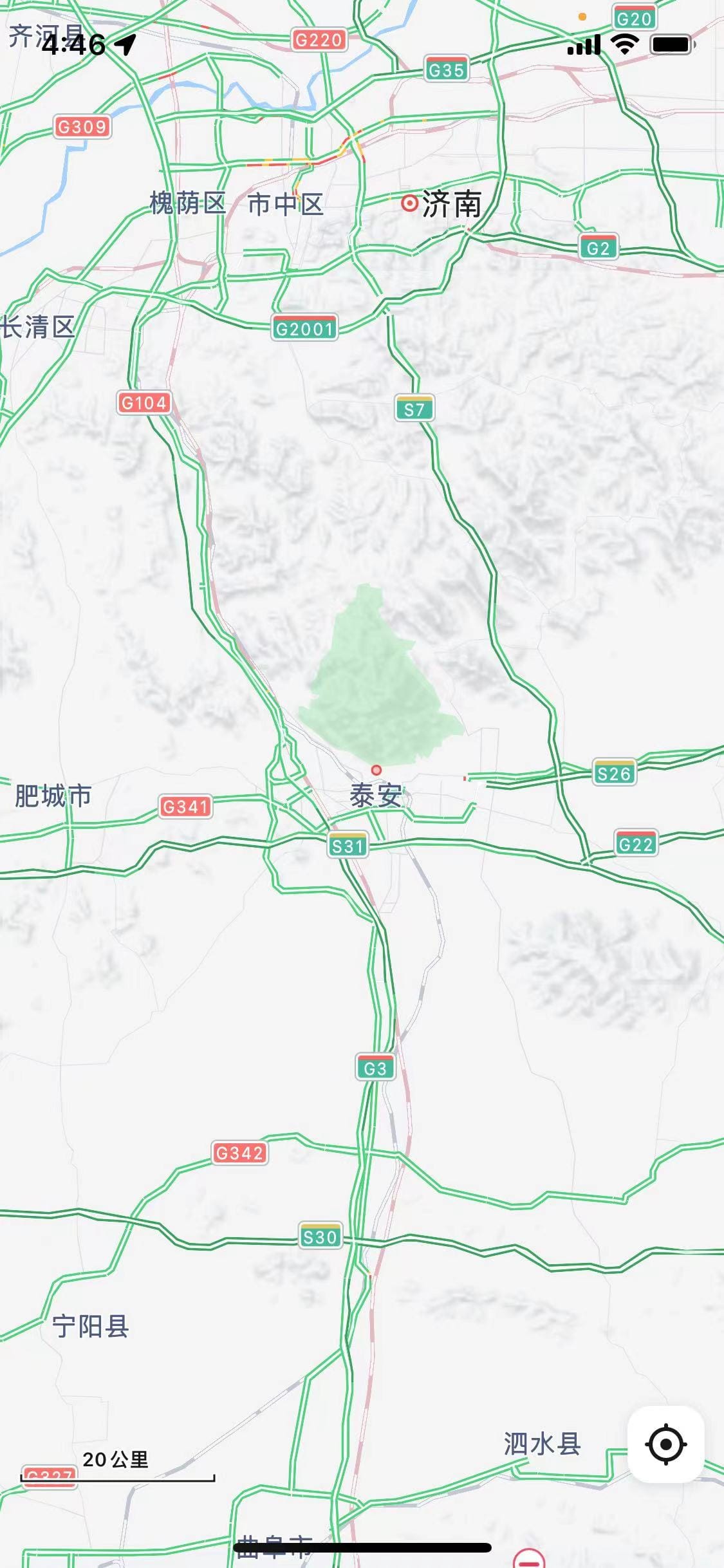 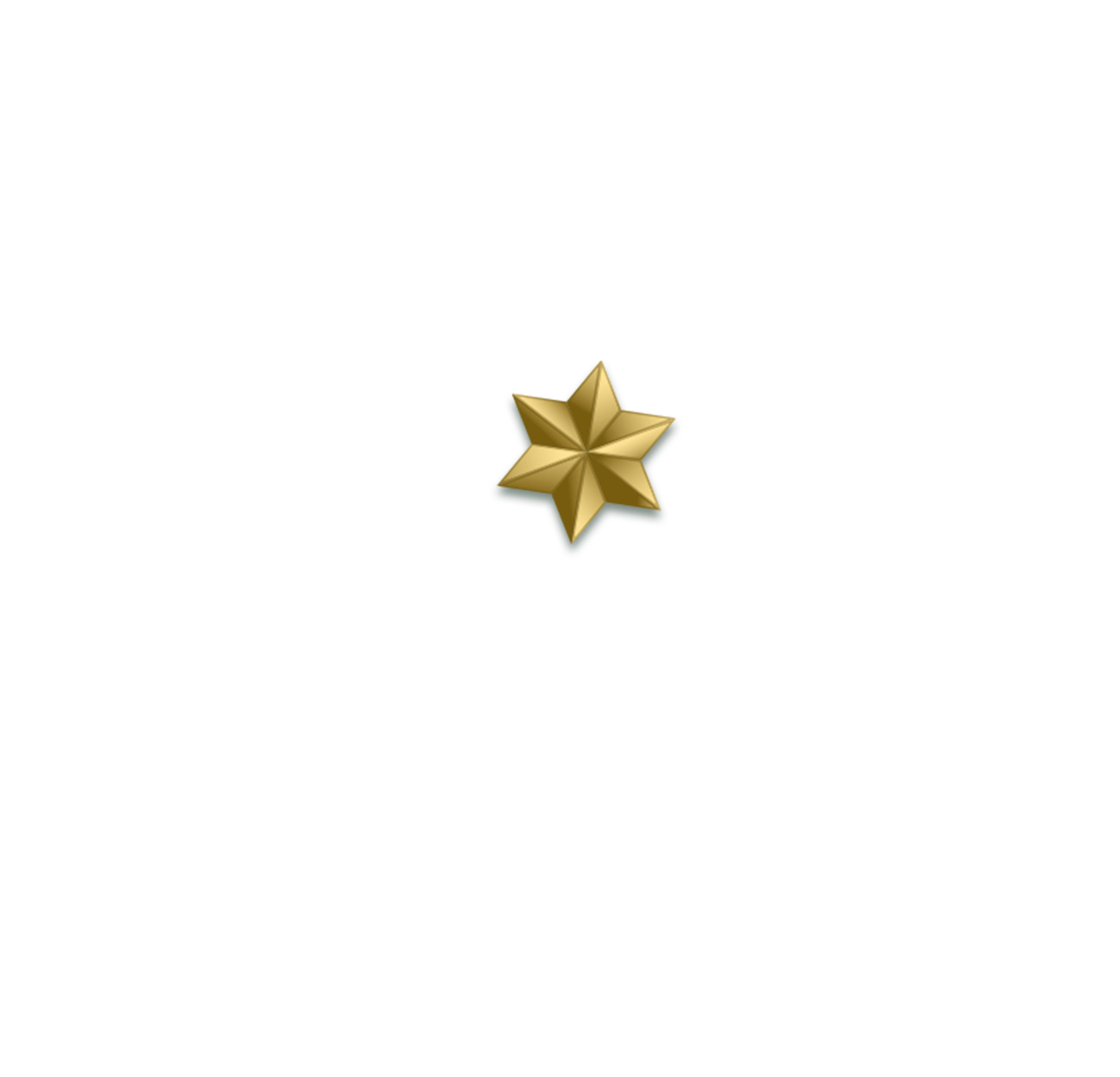 晚会地址
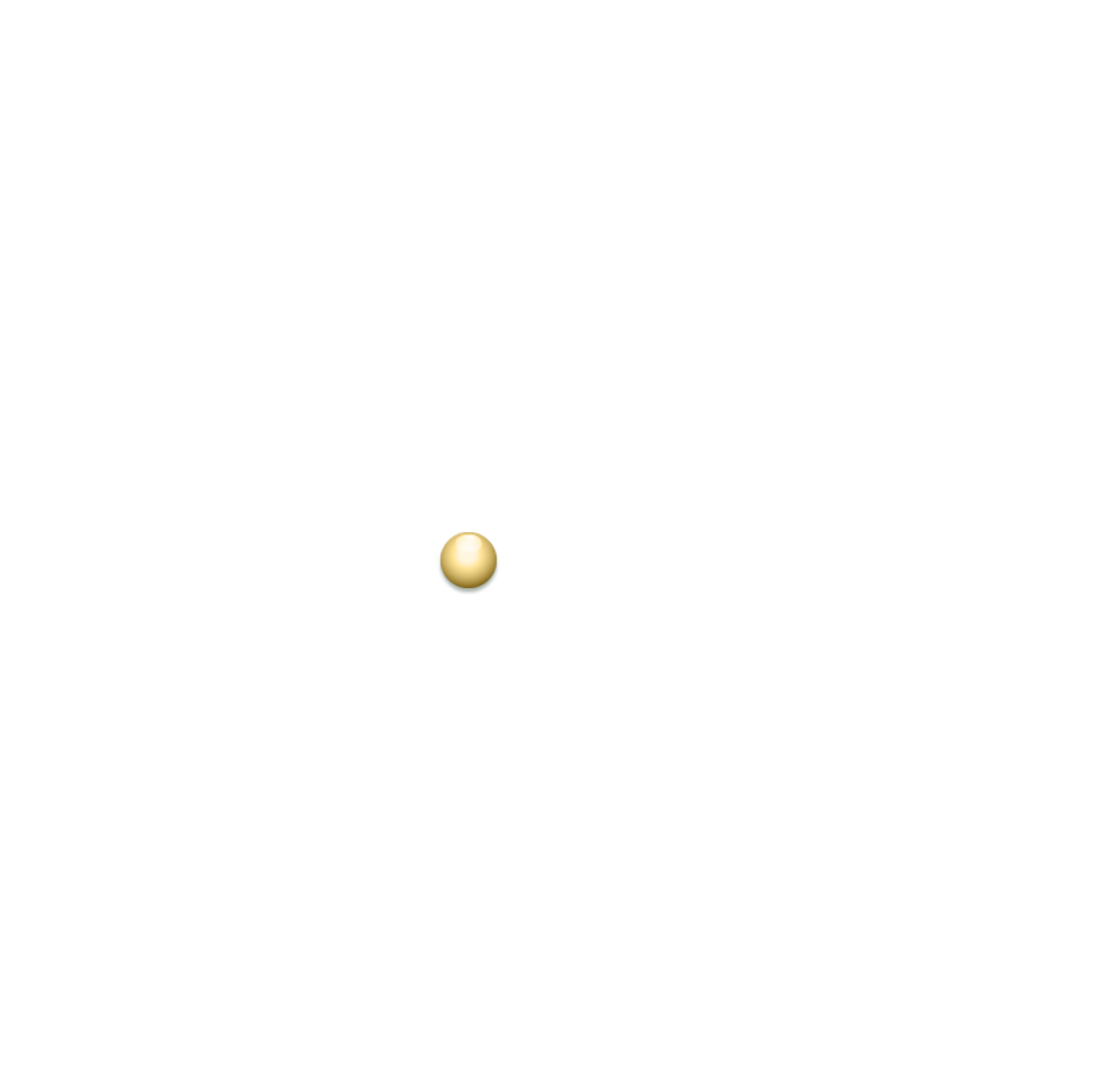 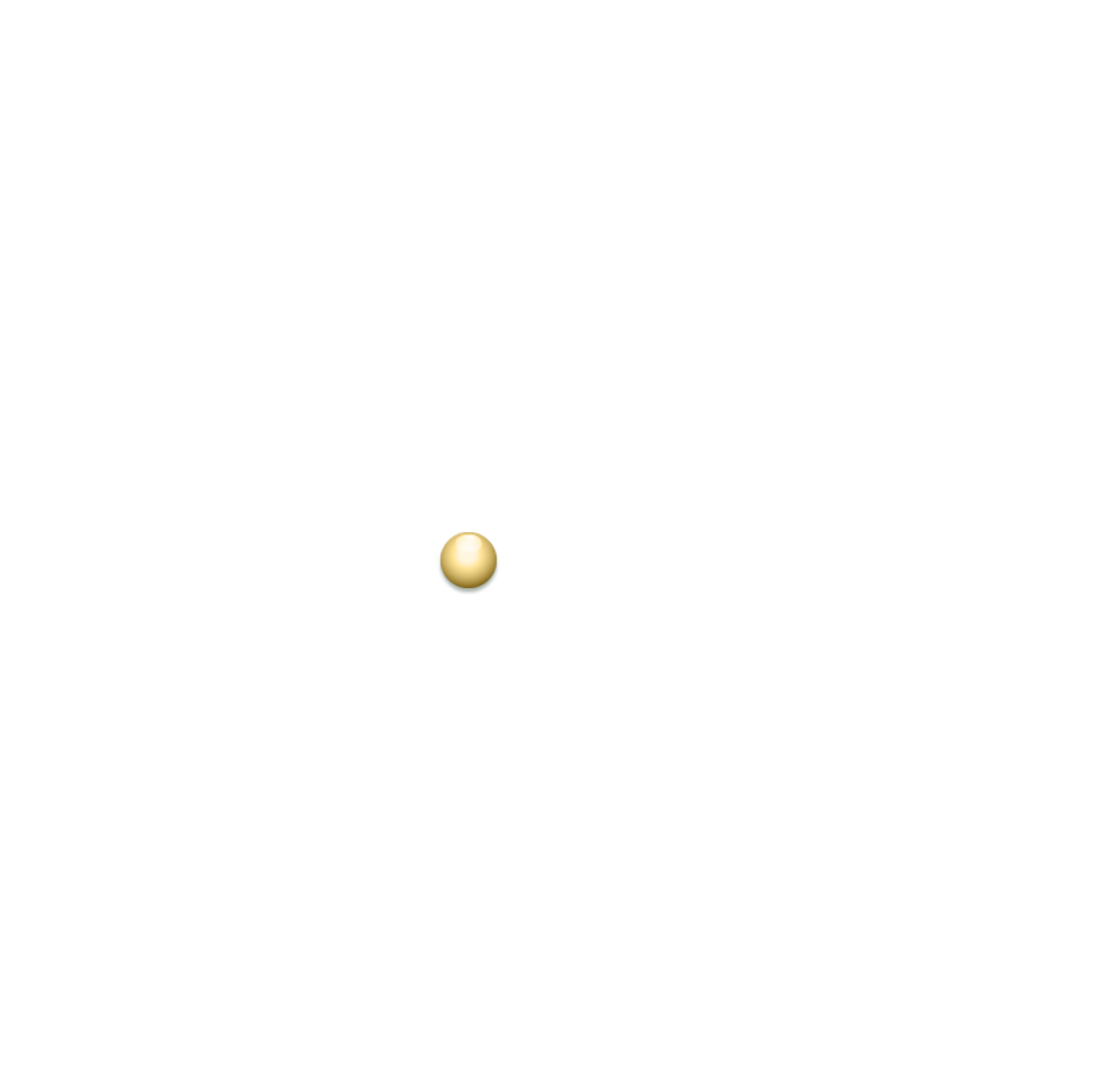 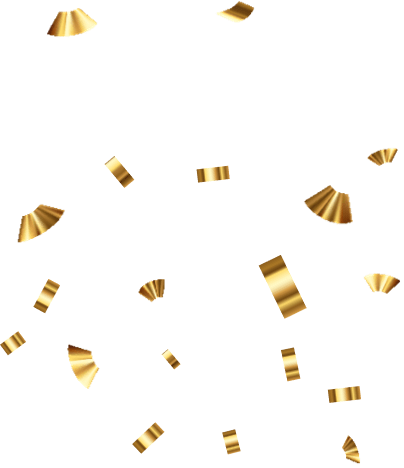 XX区，XX酒店,X层XX厅
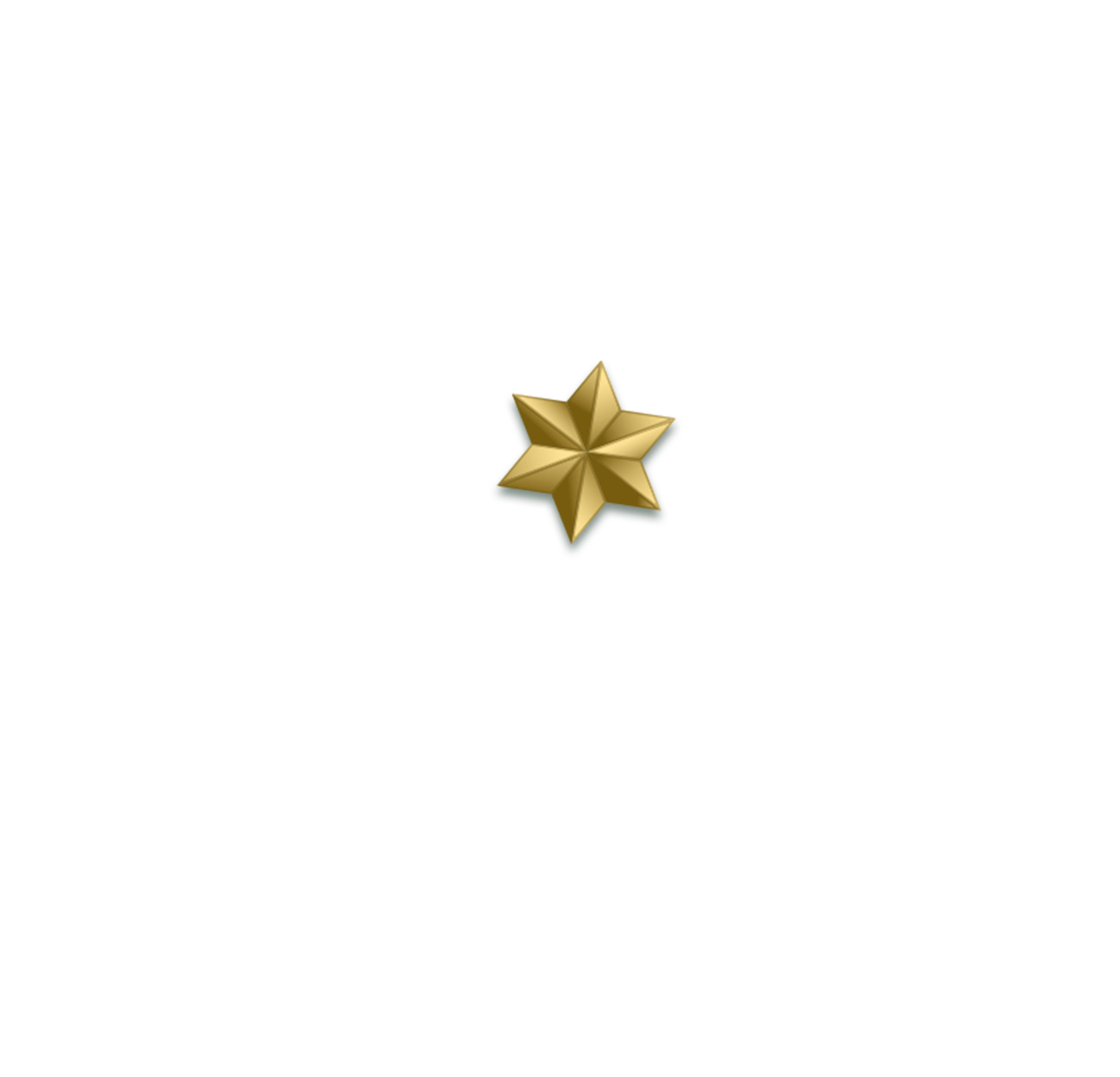 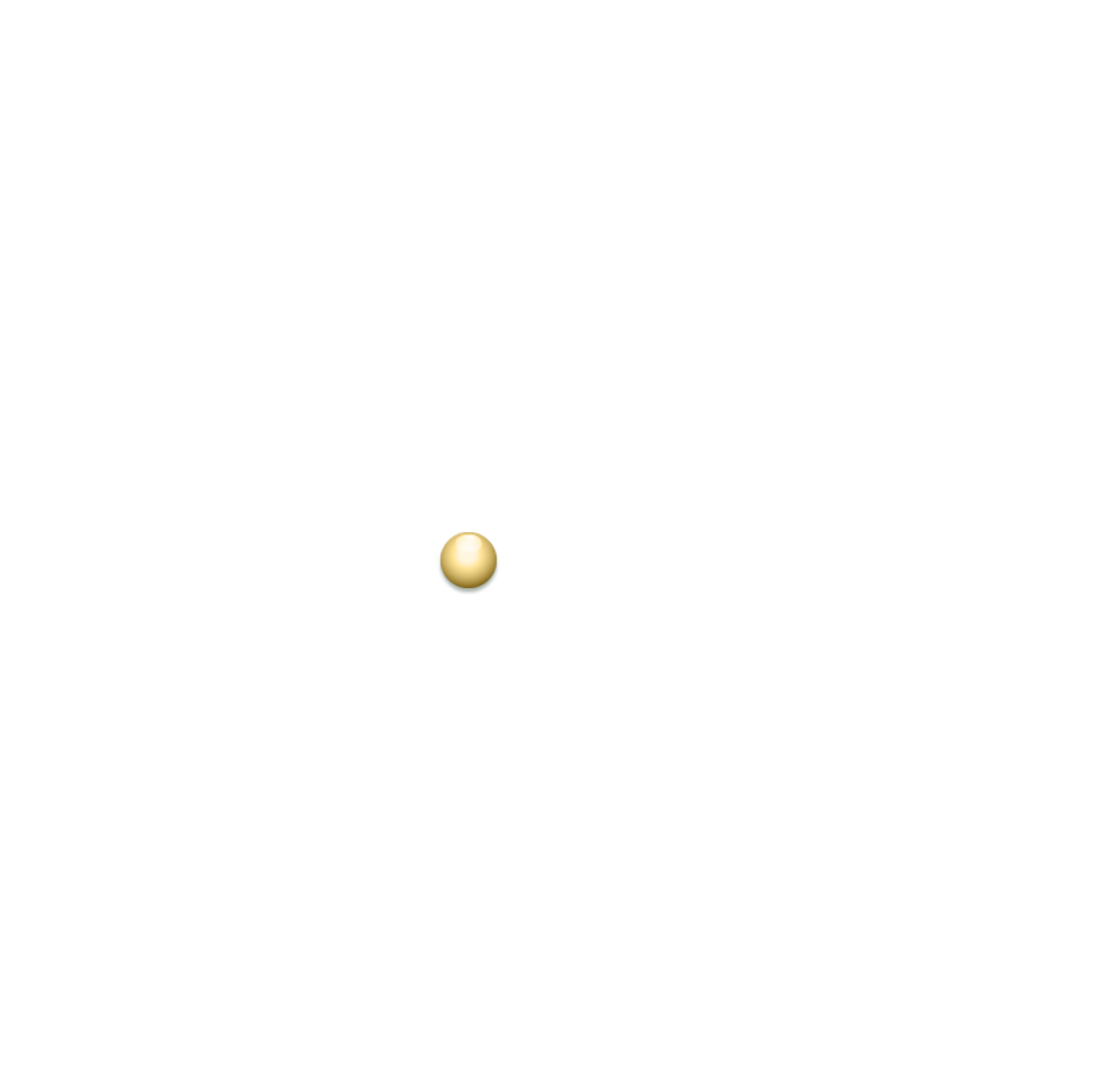 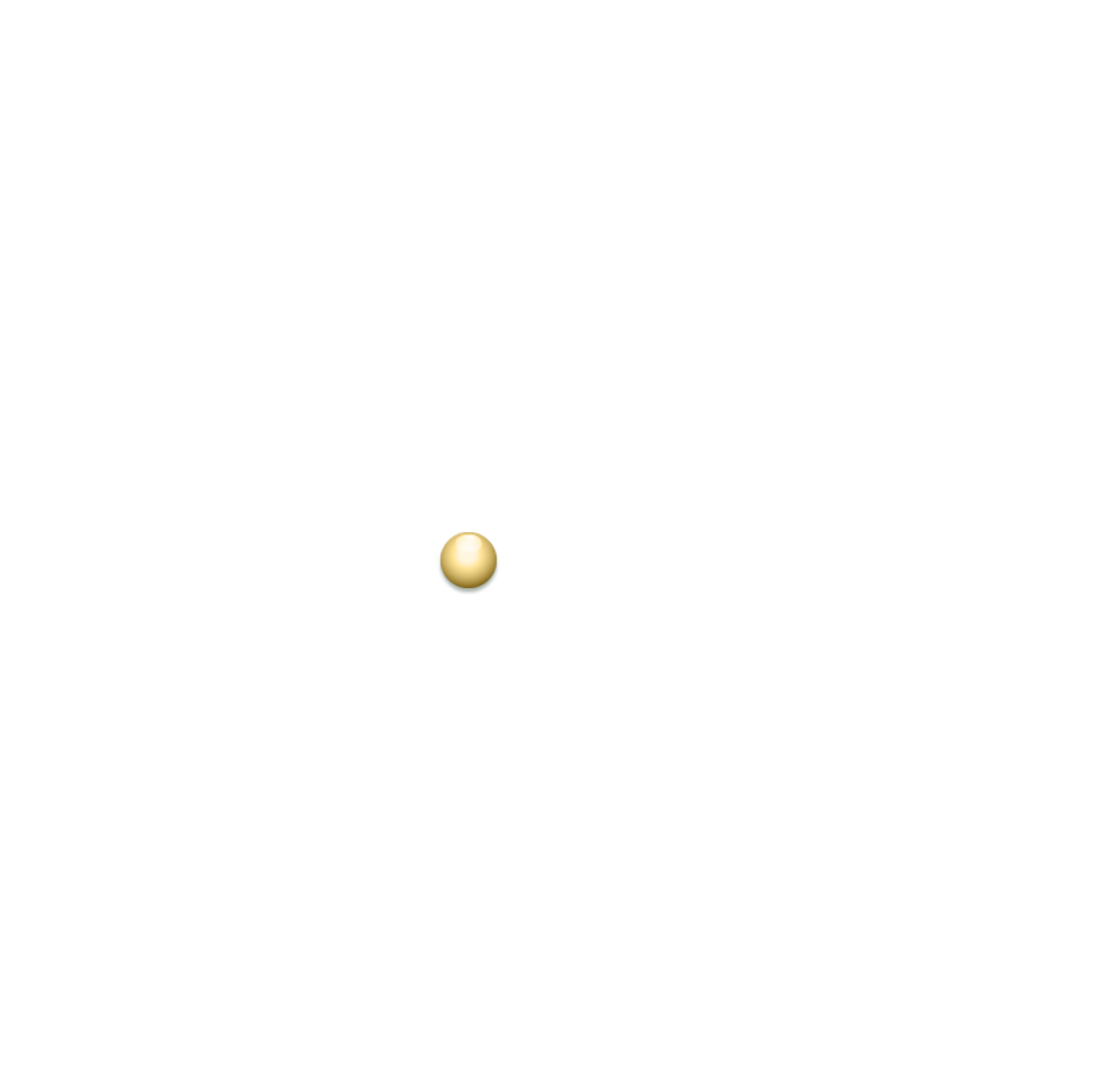 联系方式
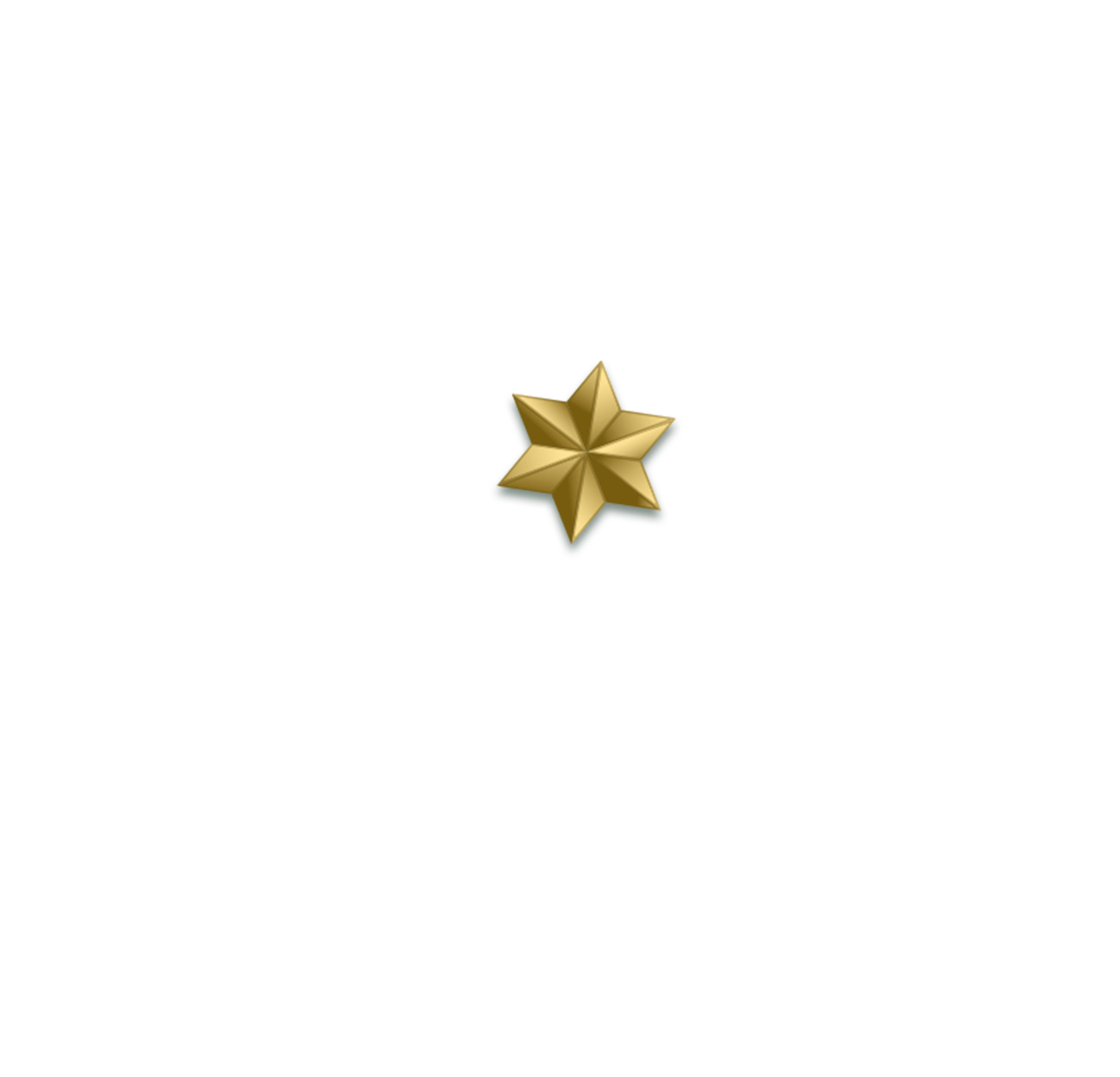 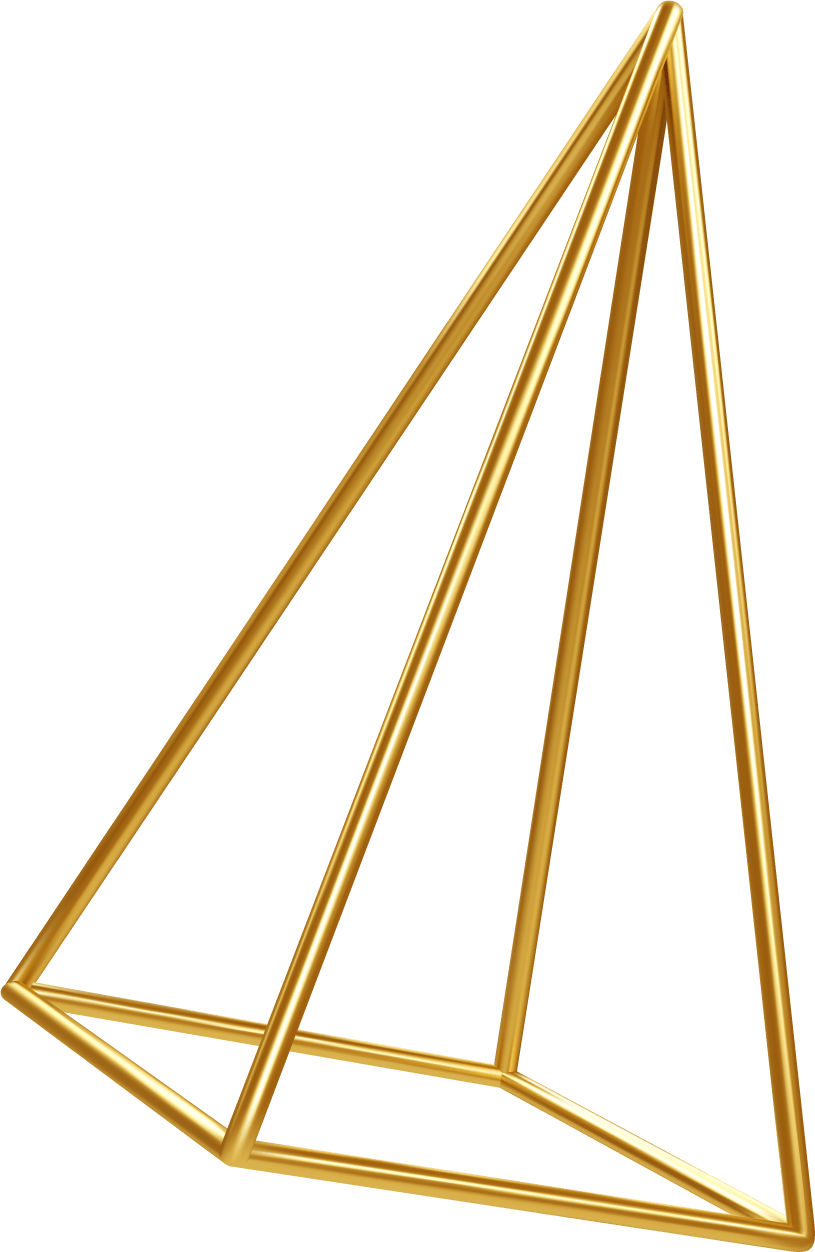 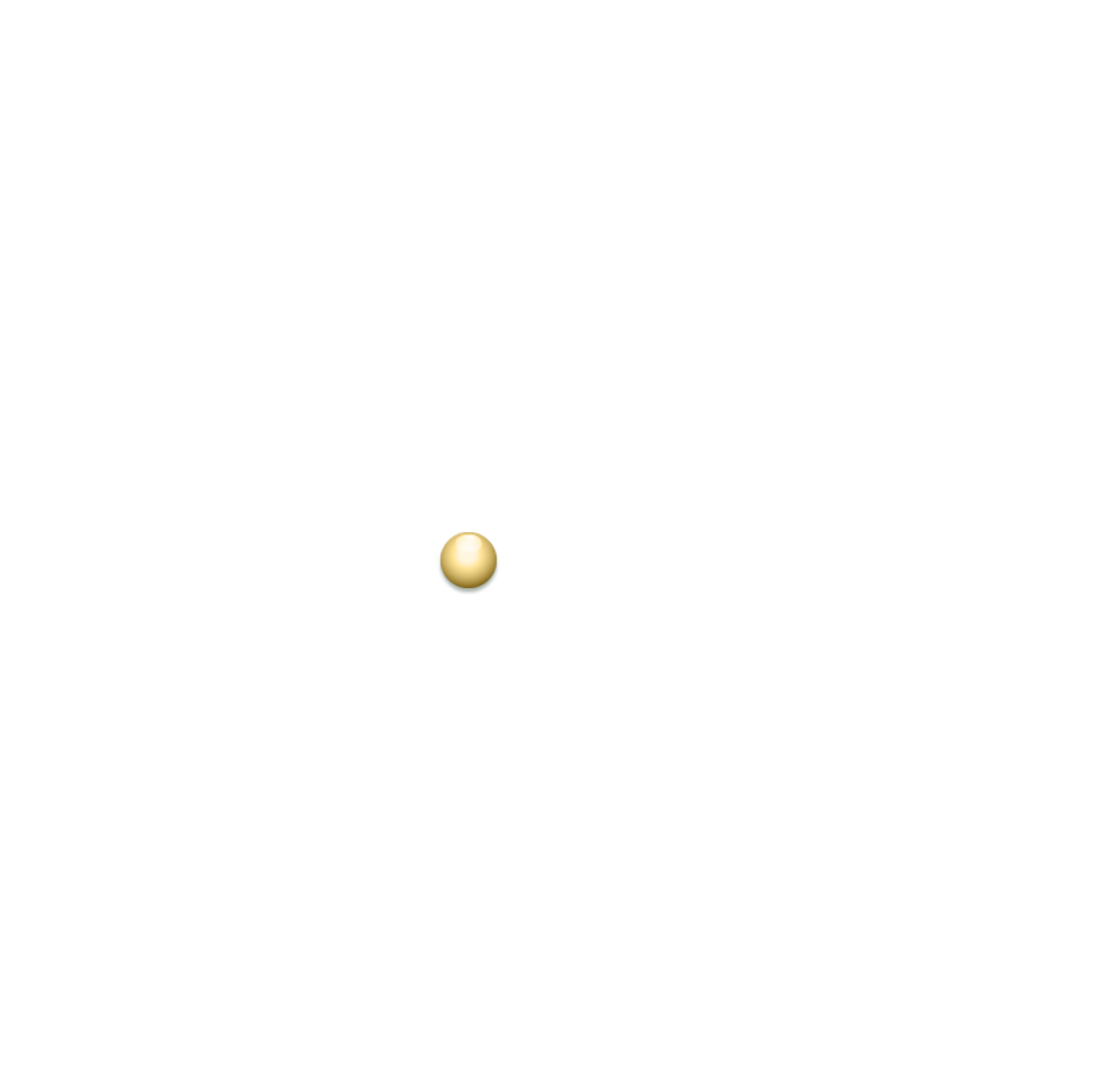 XXX
联系人：
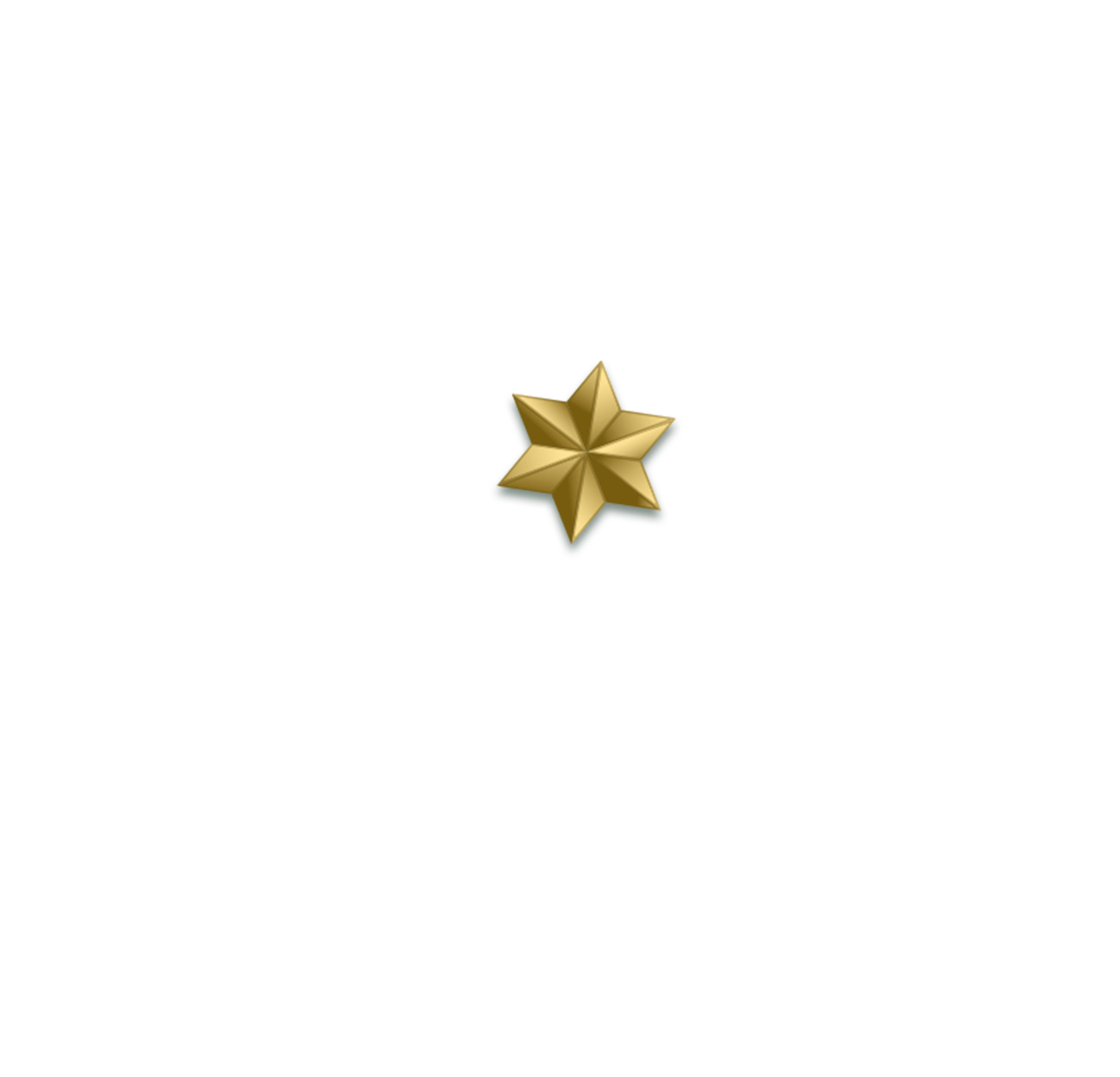 188 888 8888
电话：
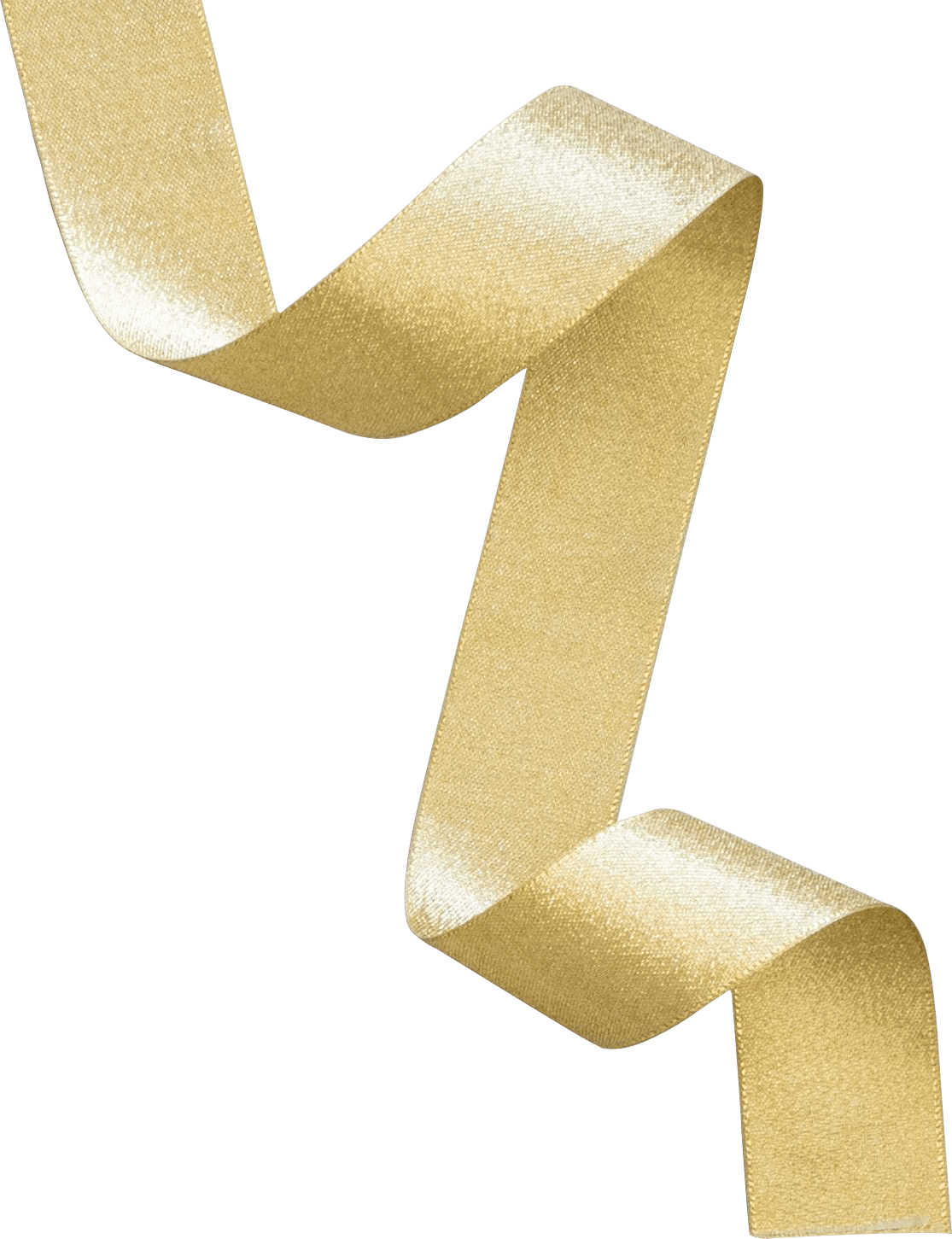 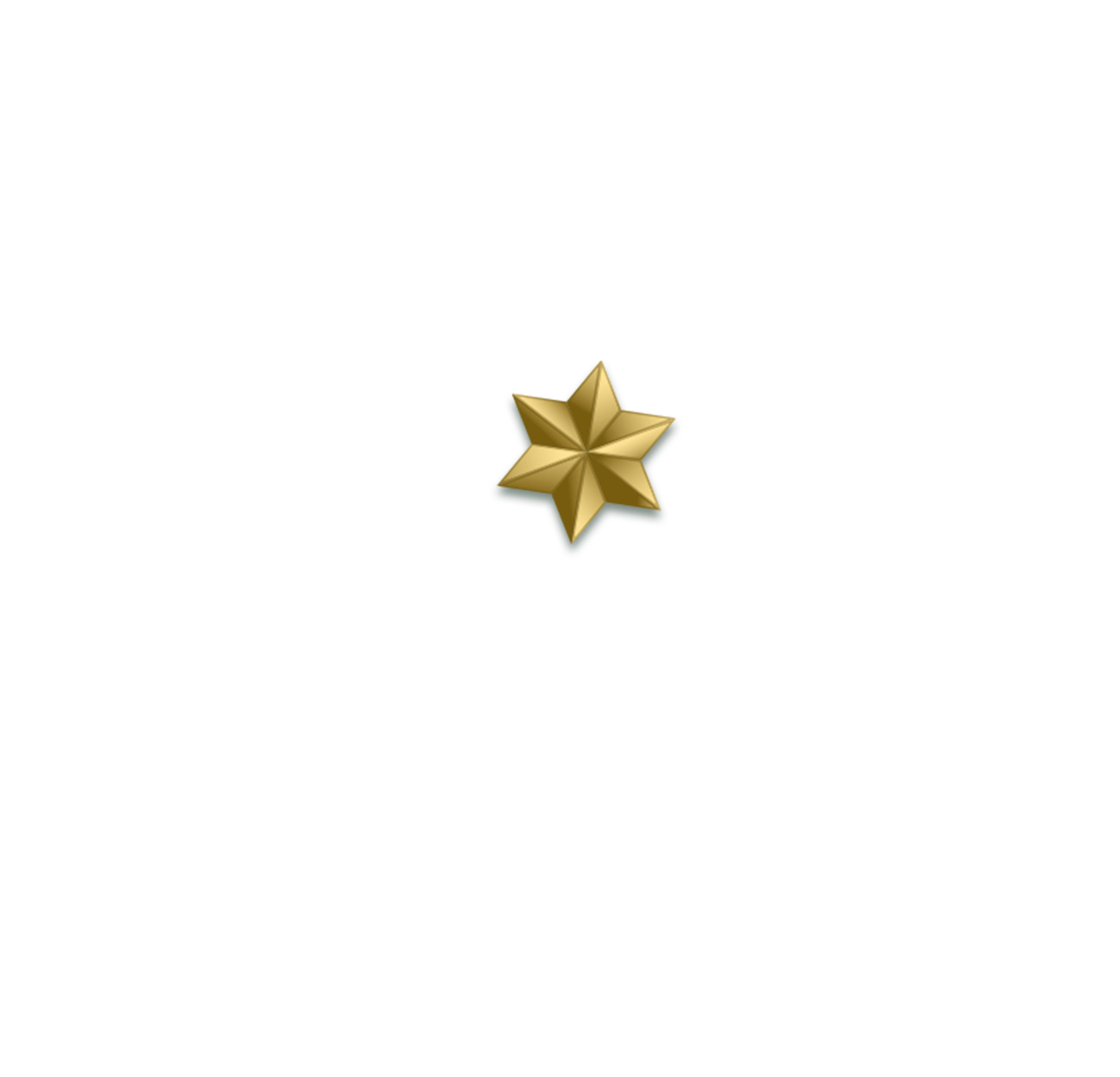 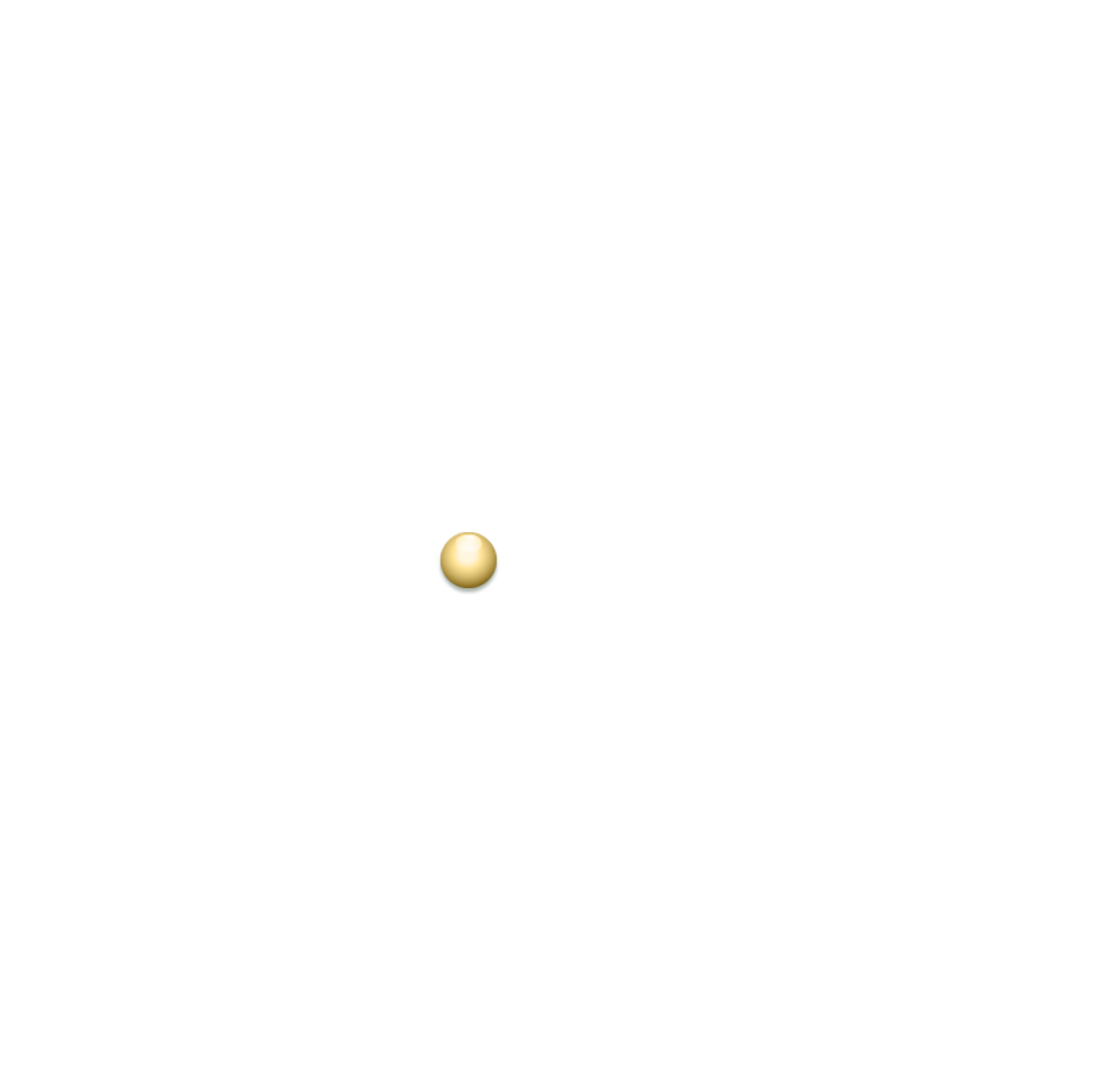 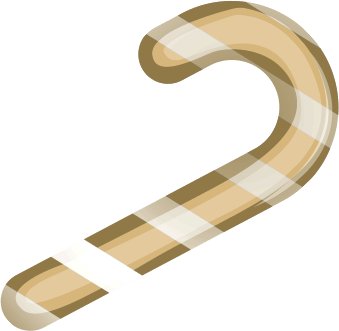 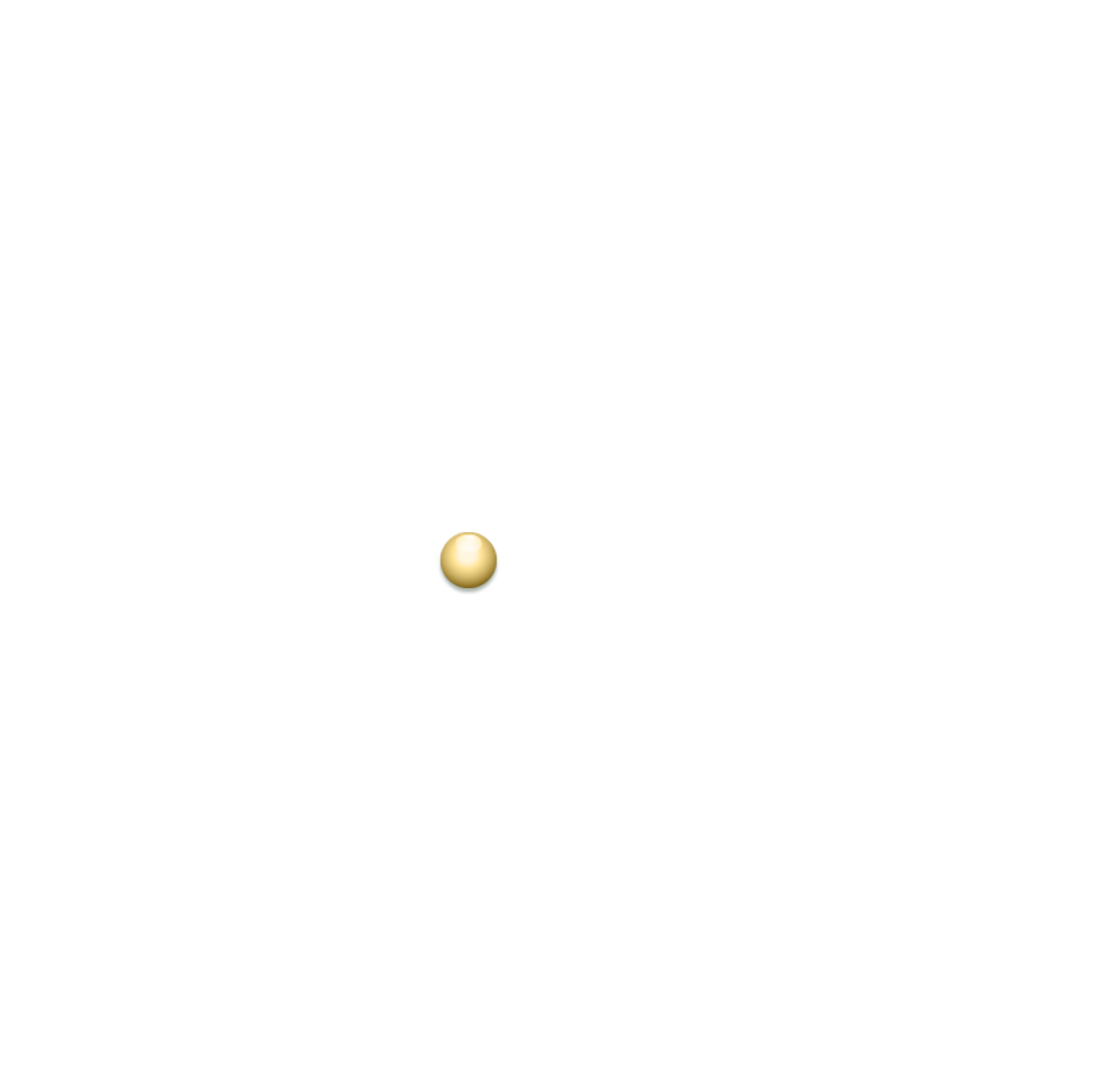 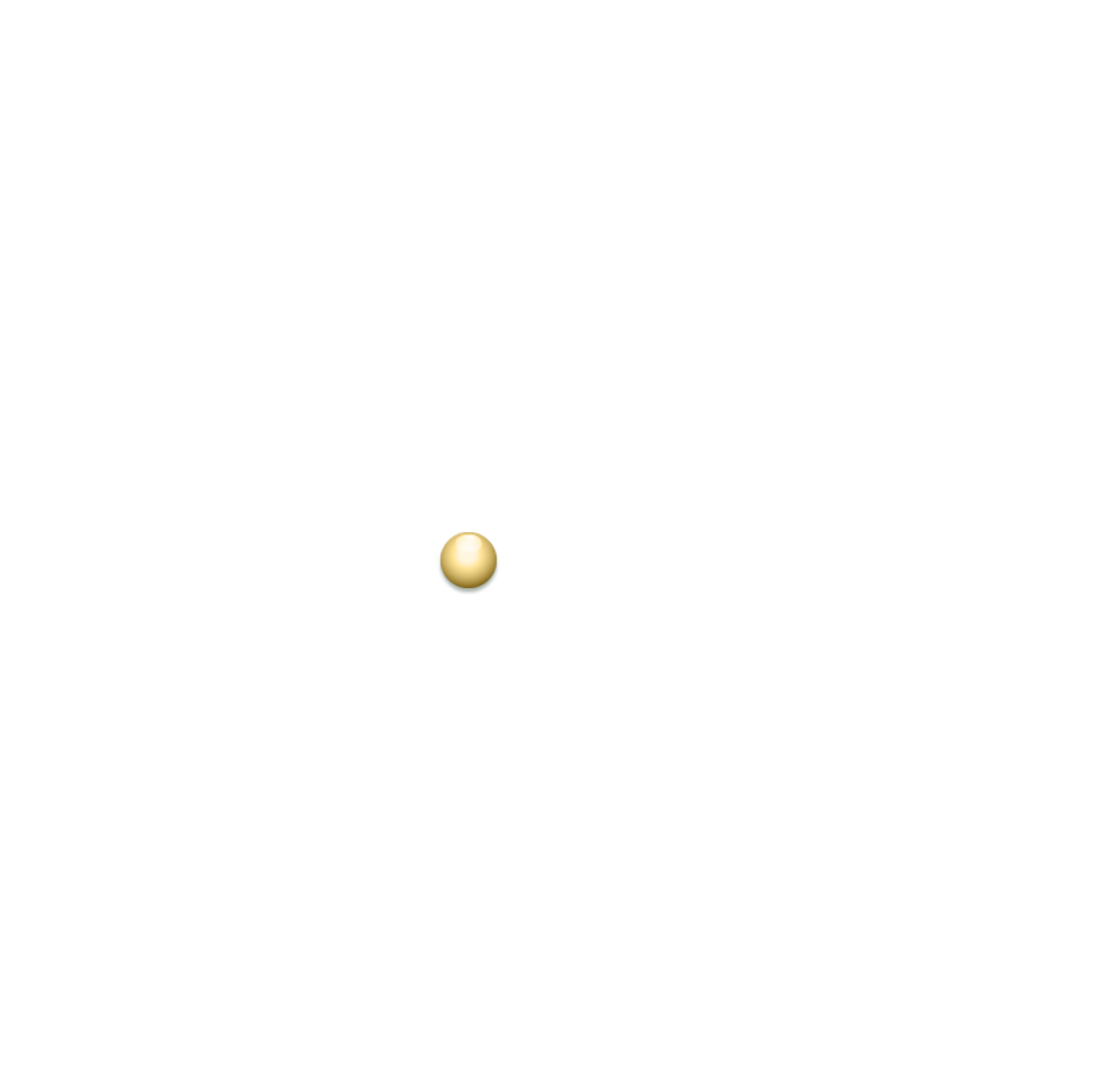 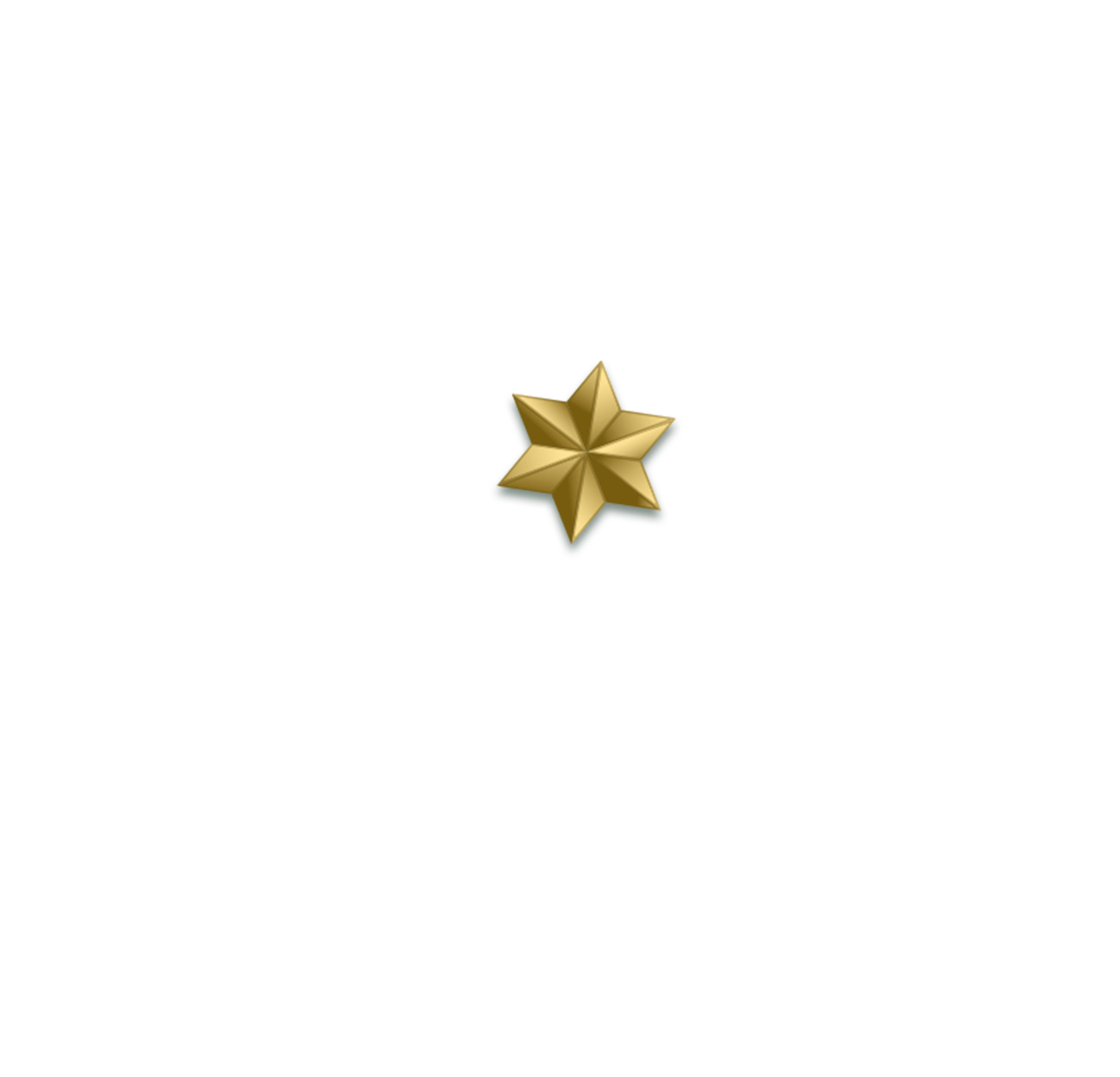 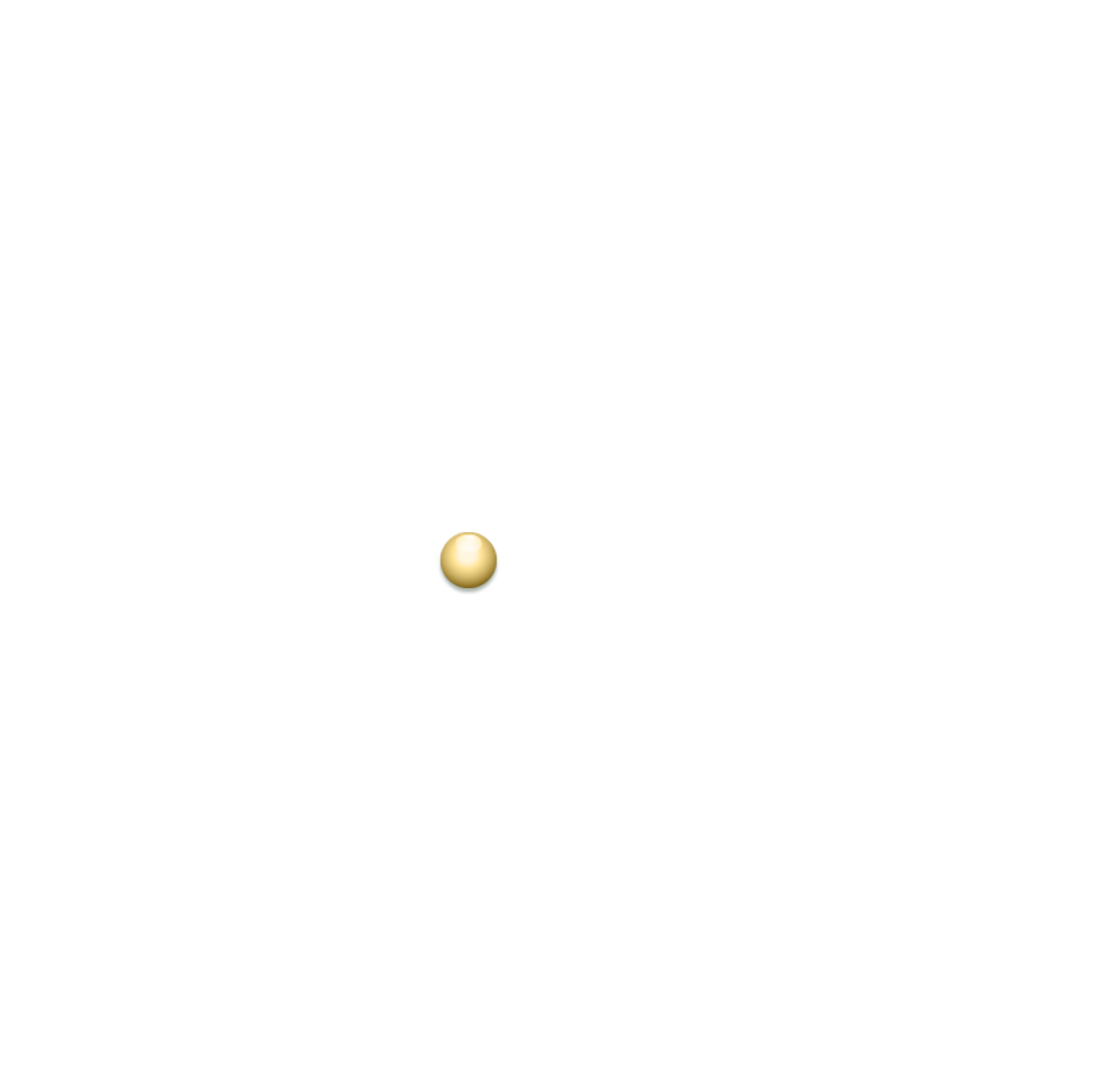 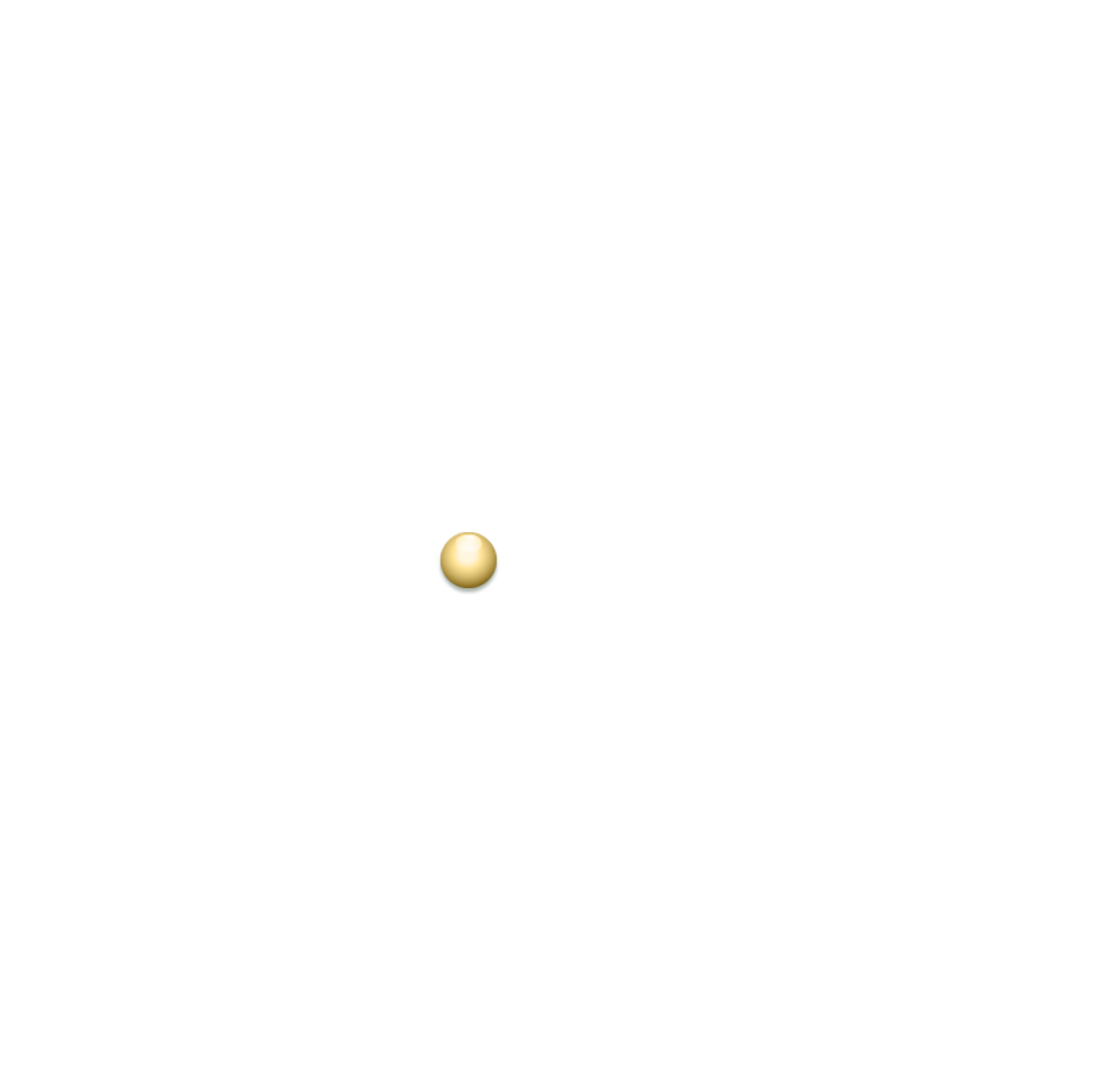 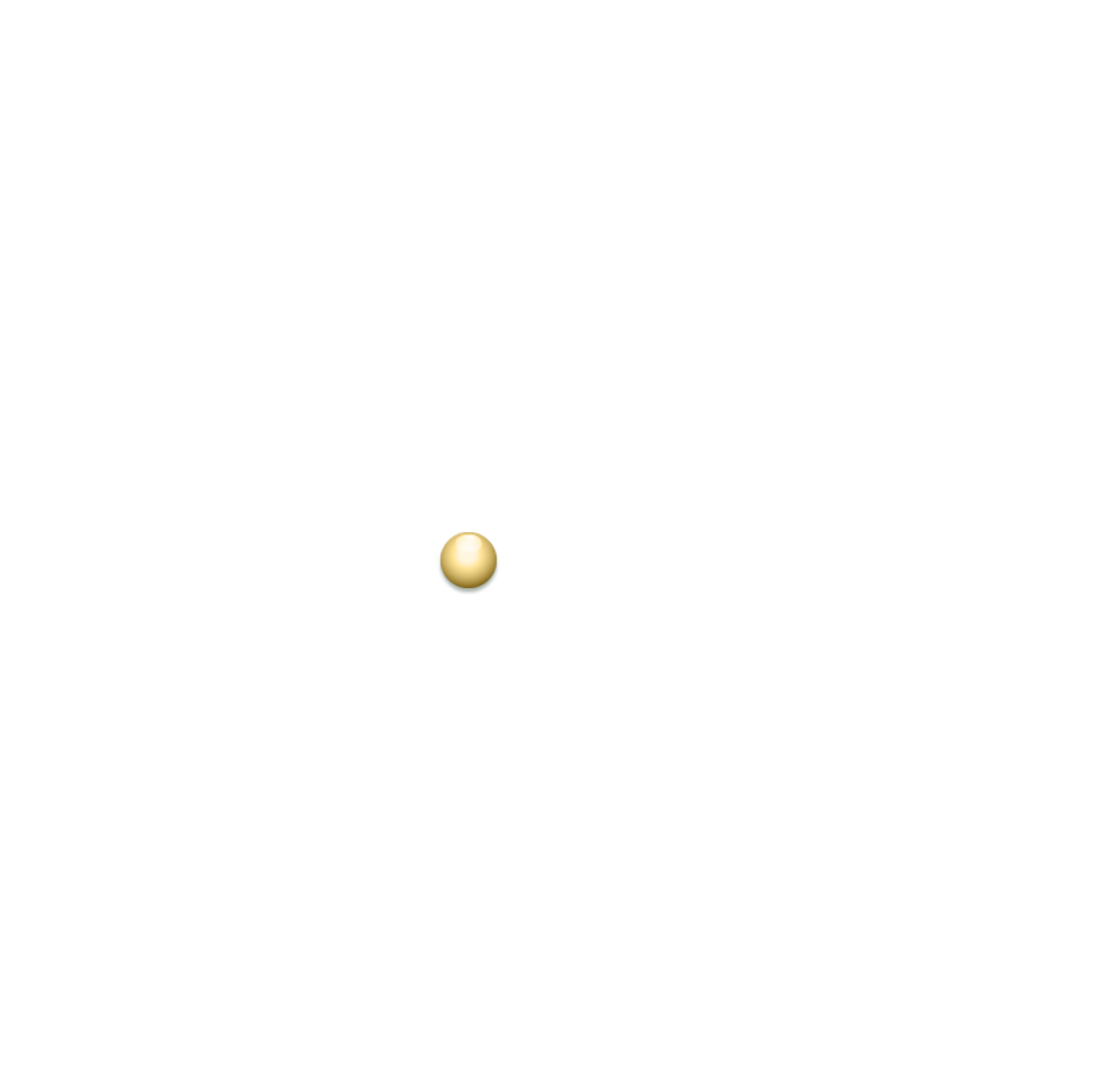 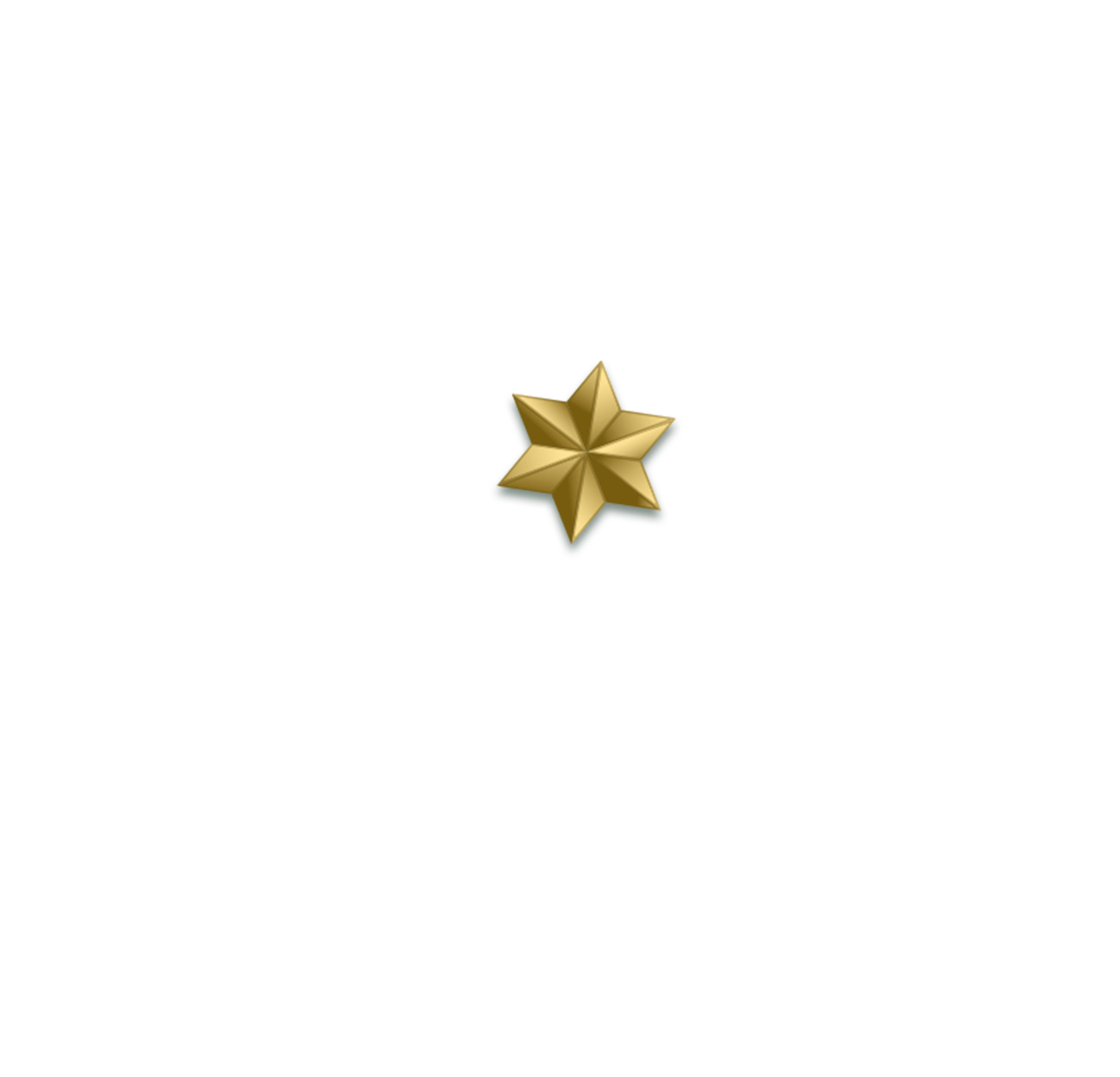 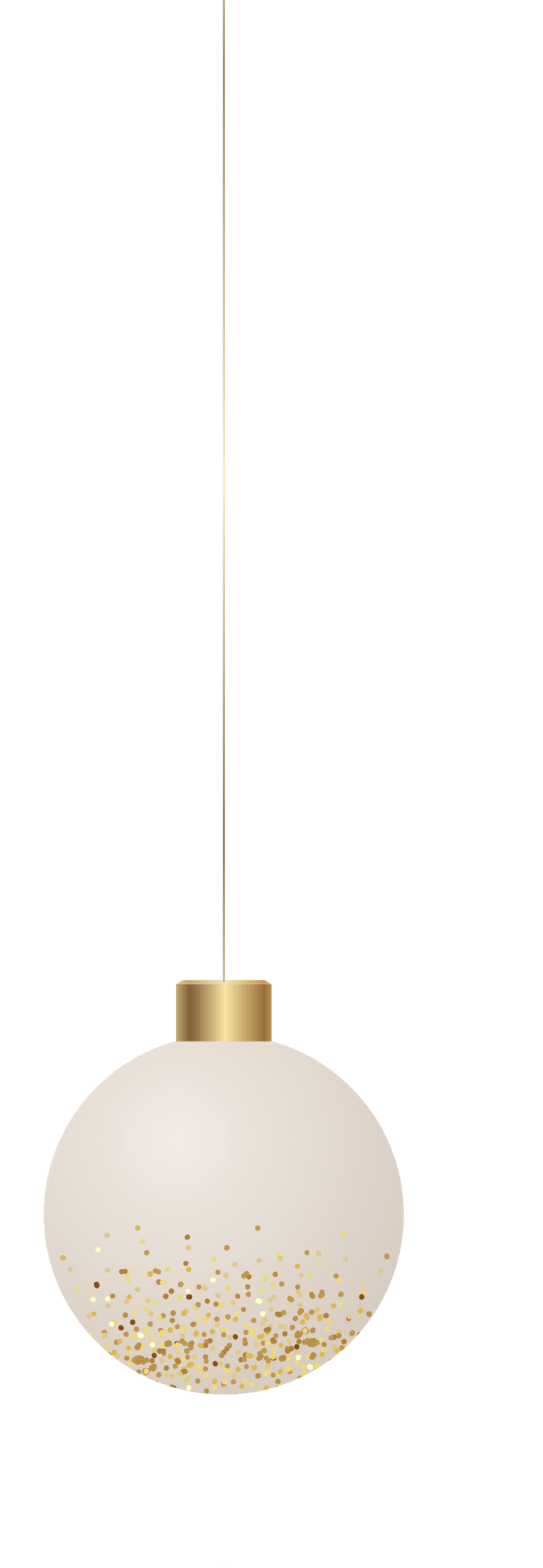 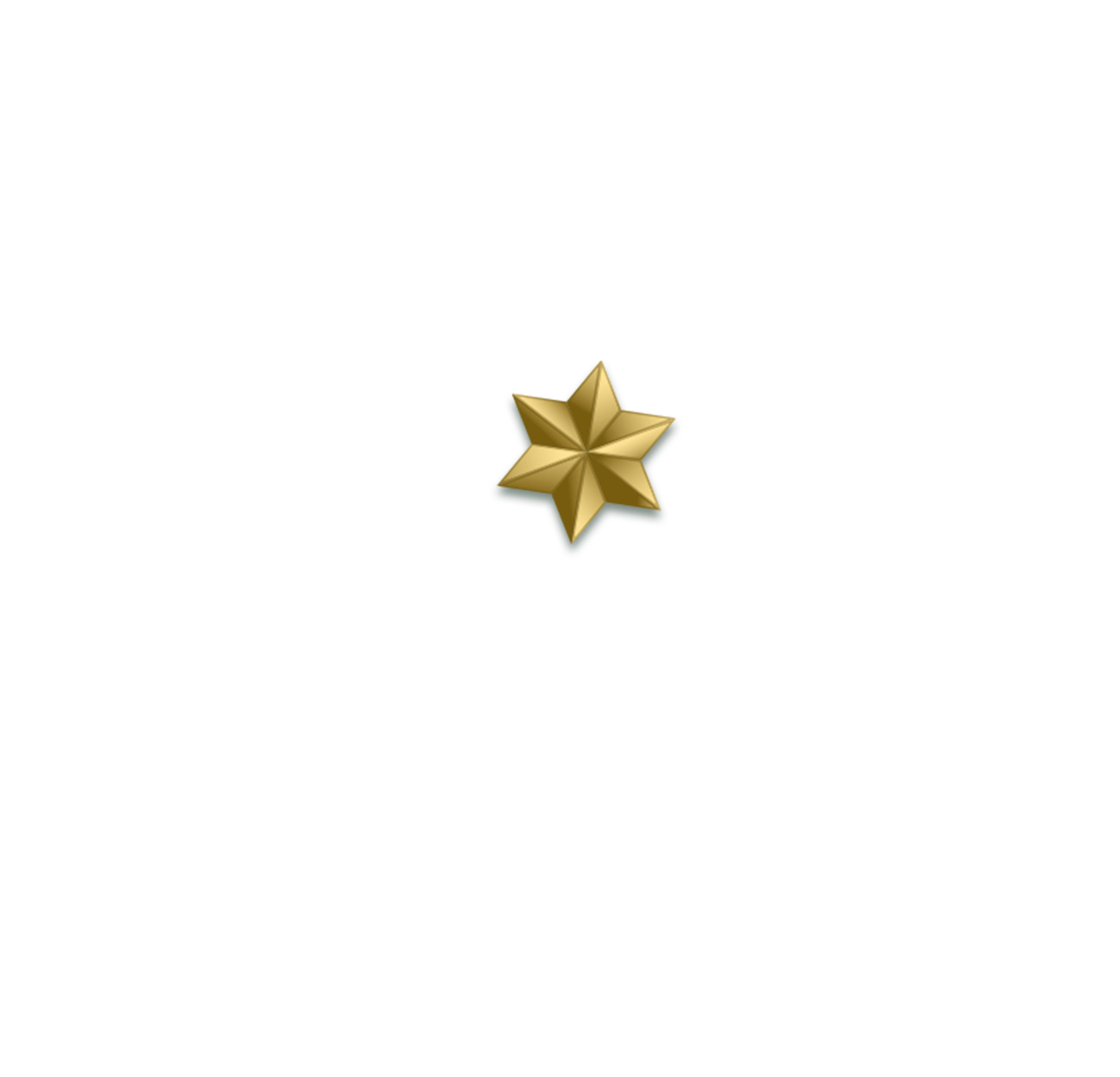 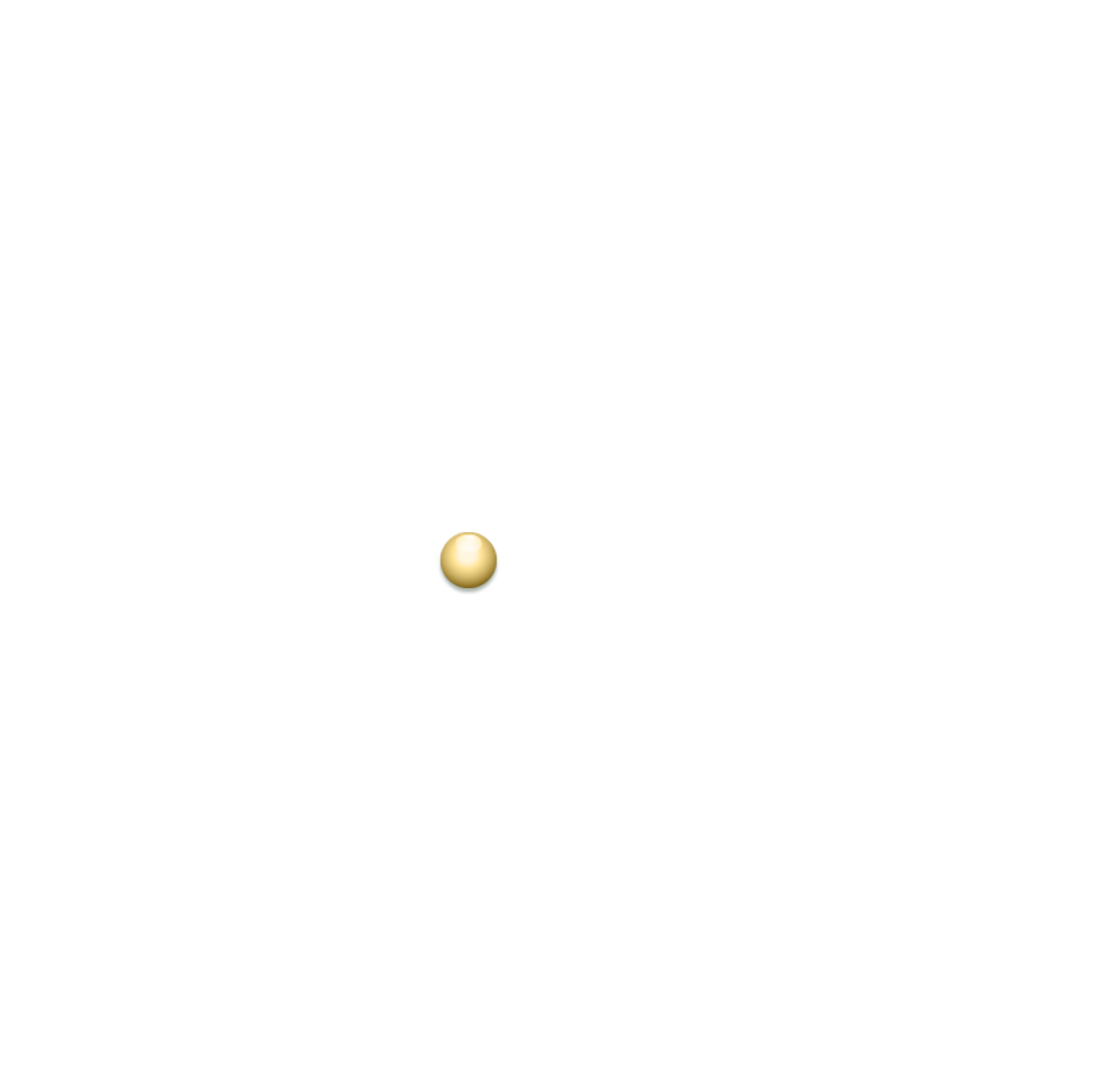 时间安排：
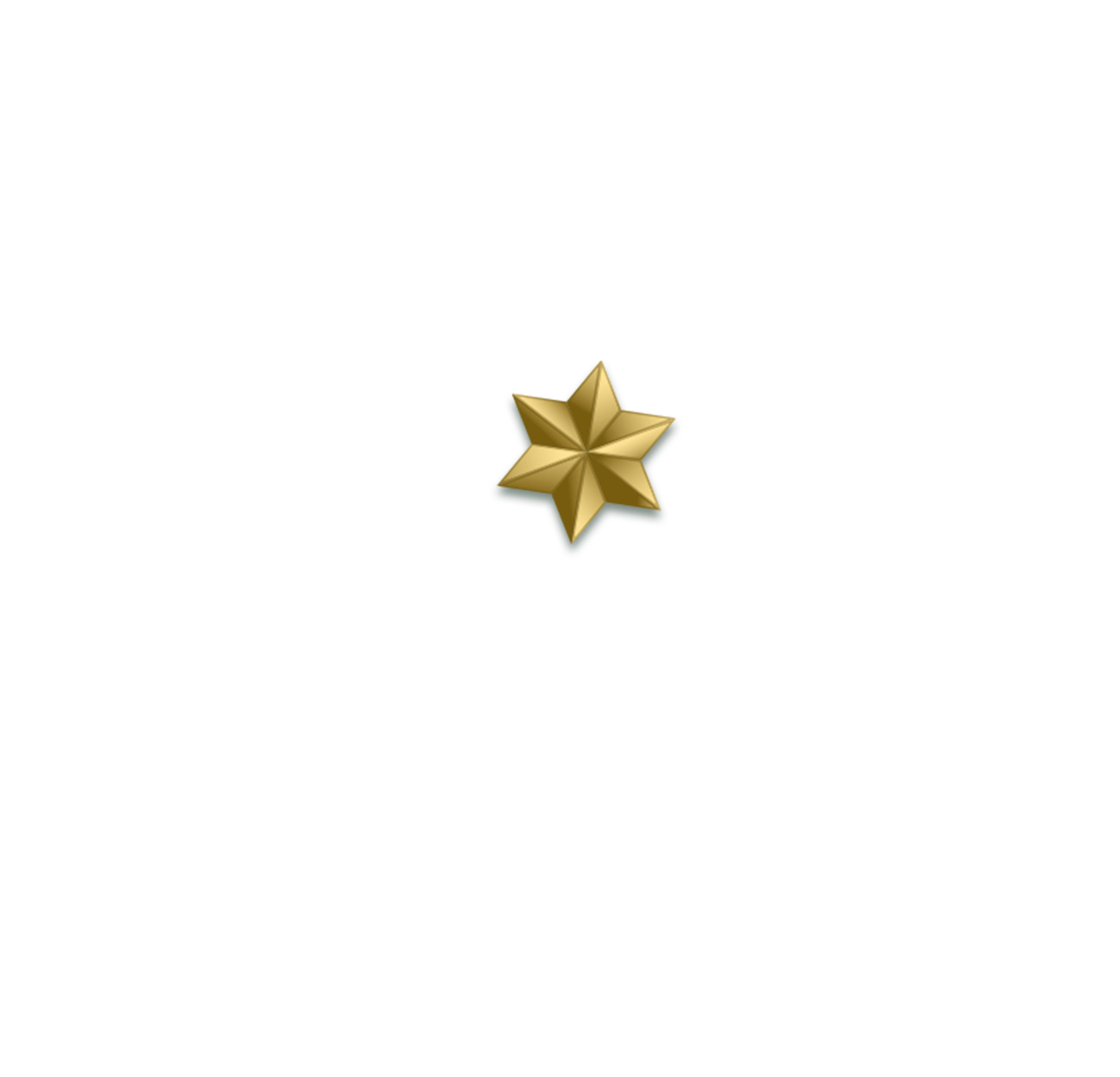 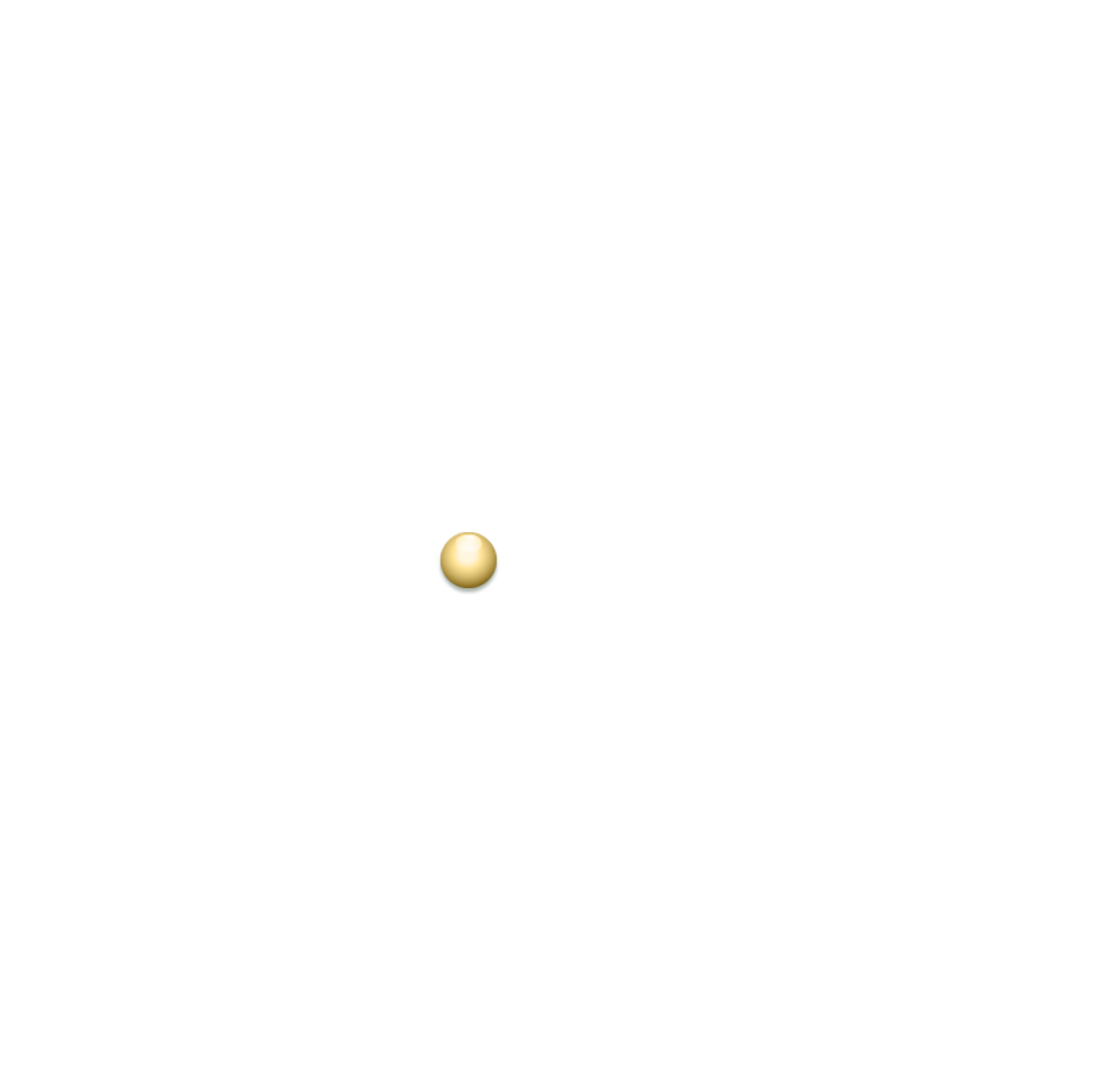 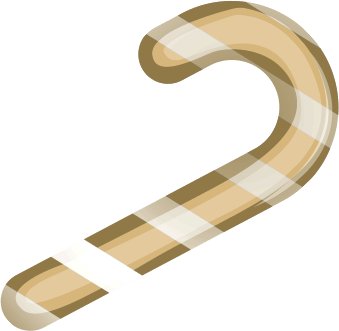 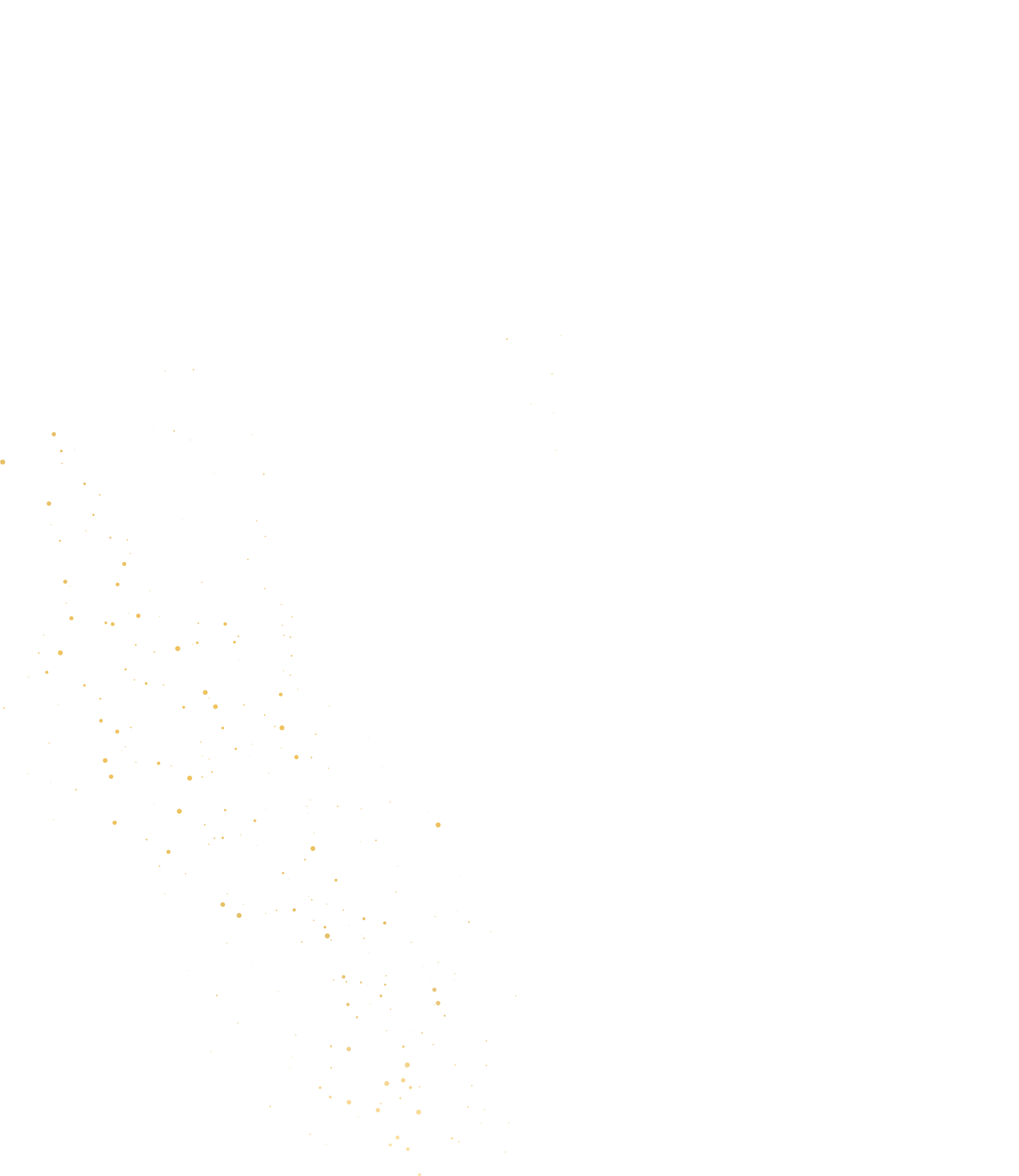 z
z
时间：
环节：
天气预报
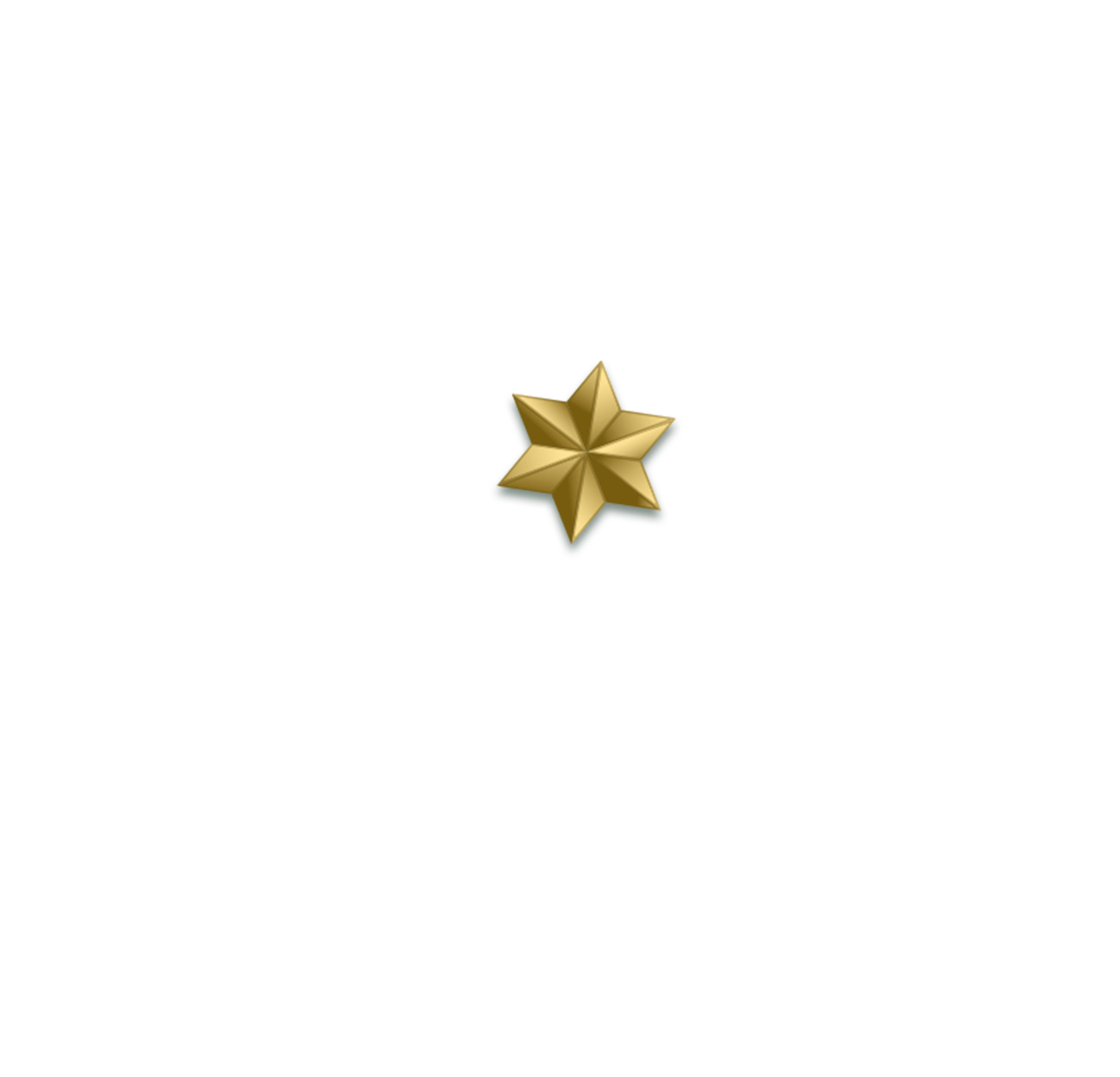 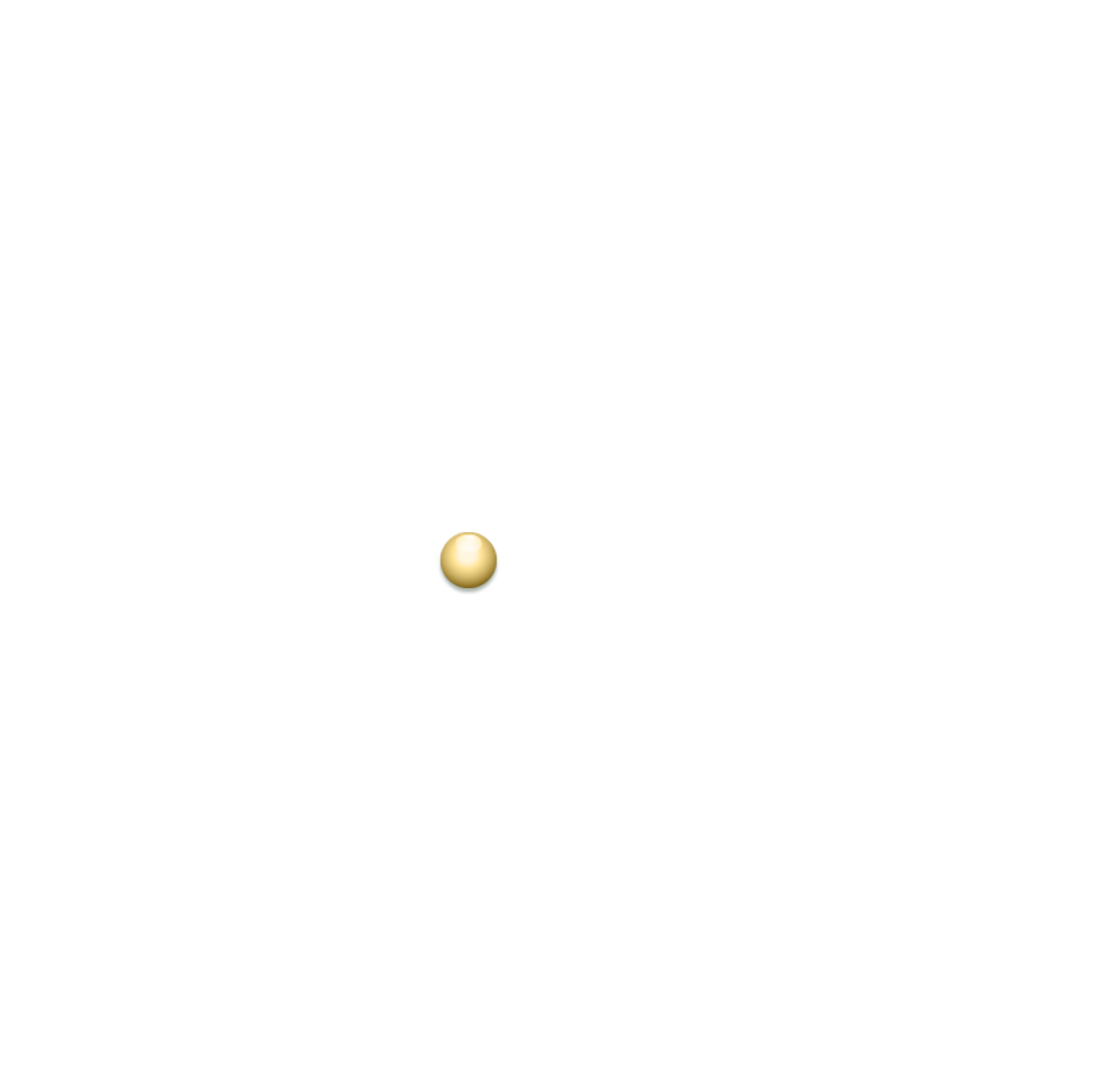 18:00
开幕
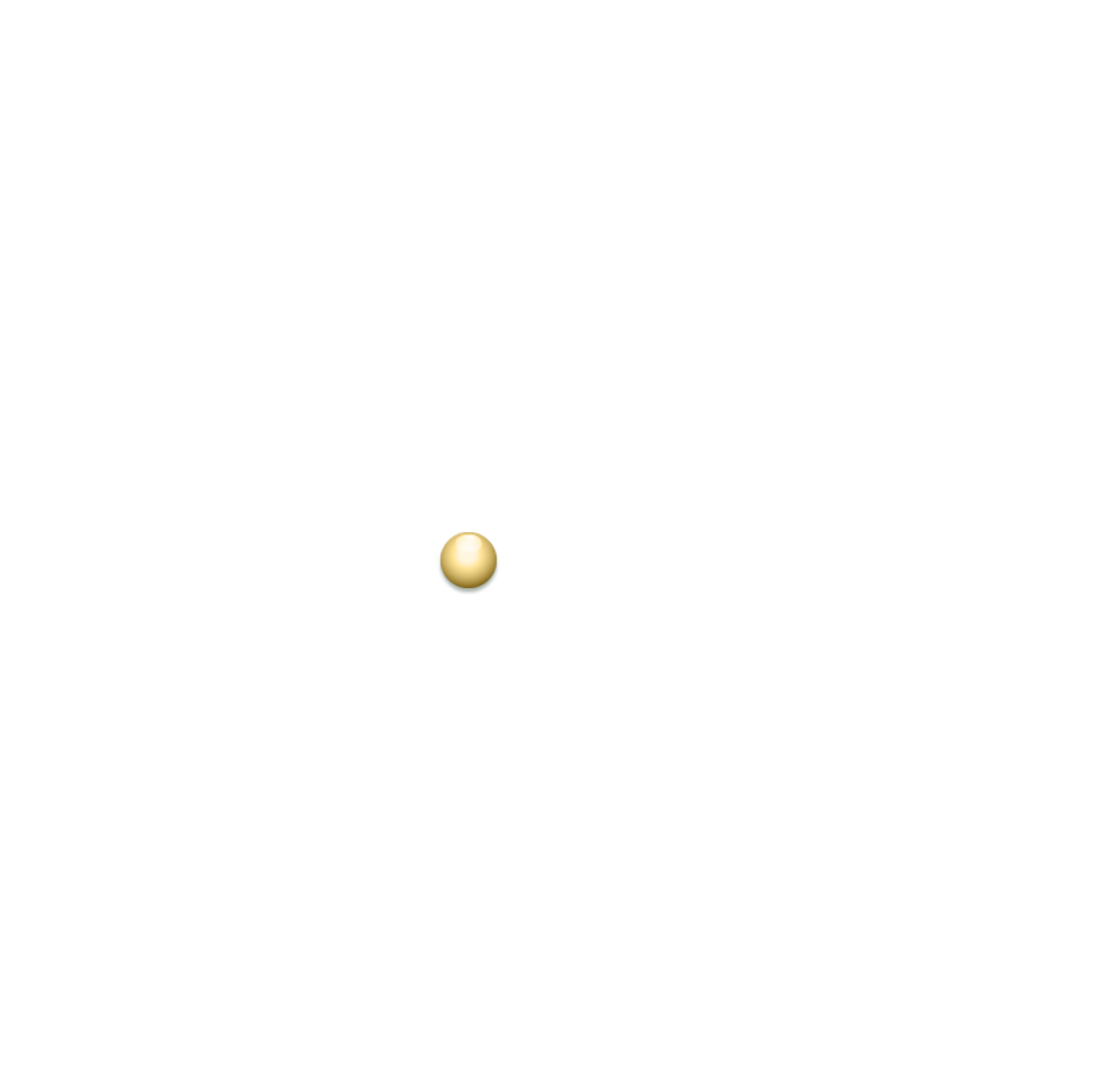 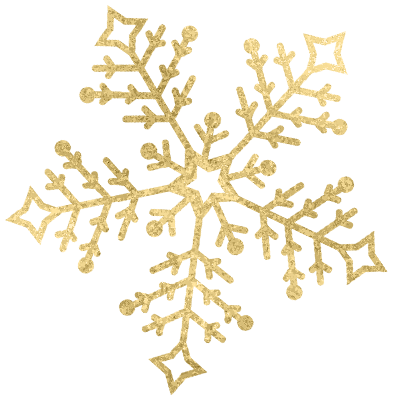 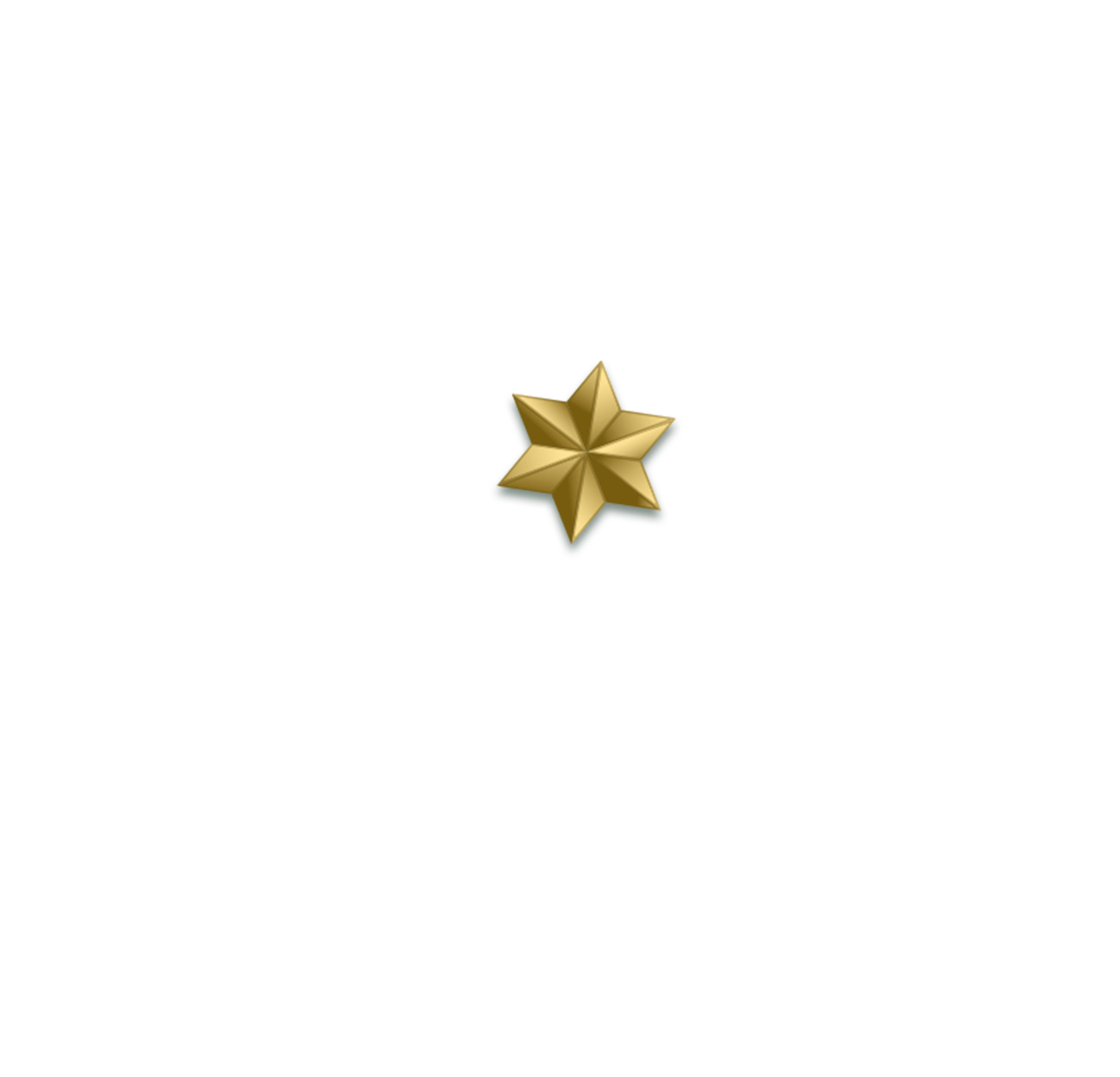 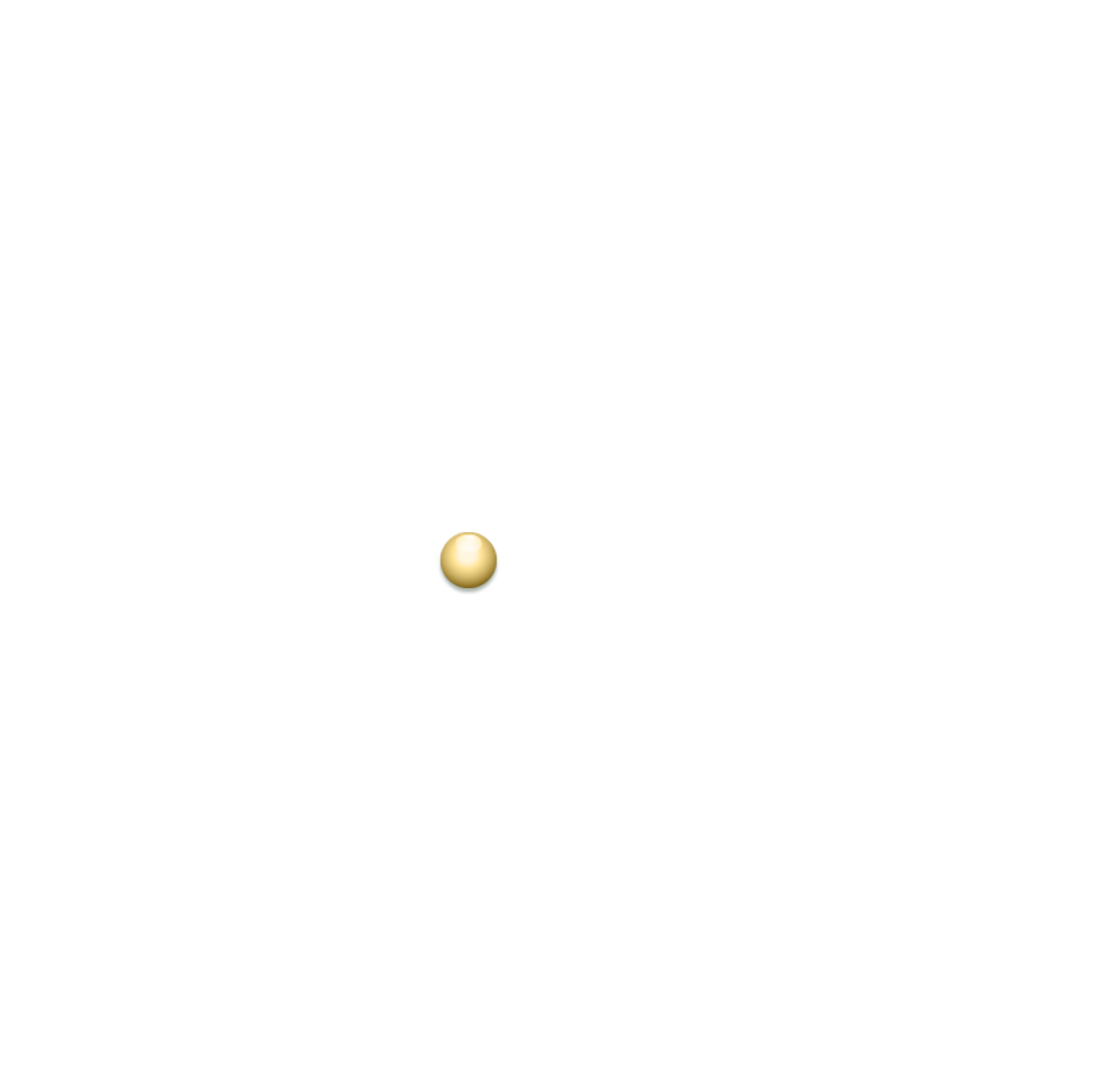 18:20
展示
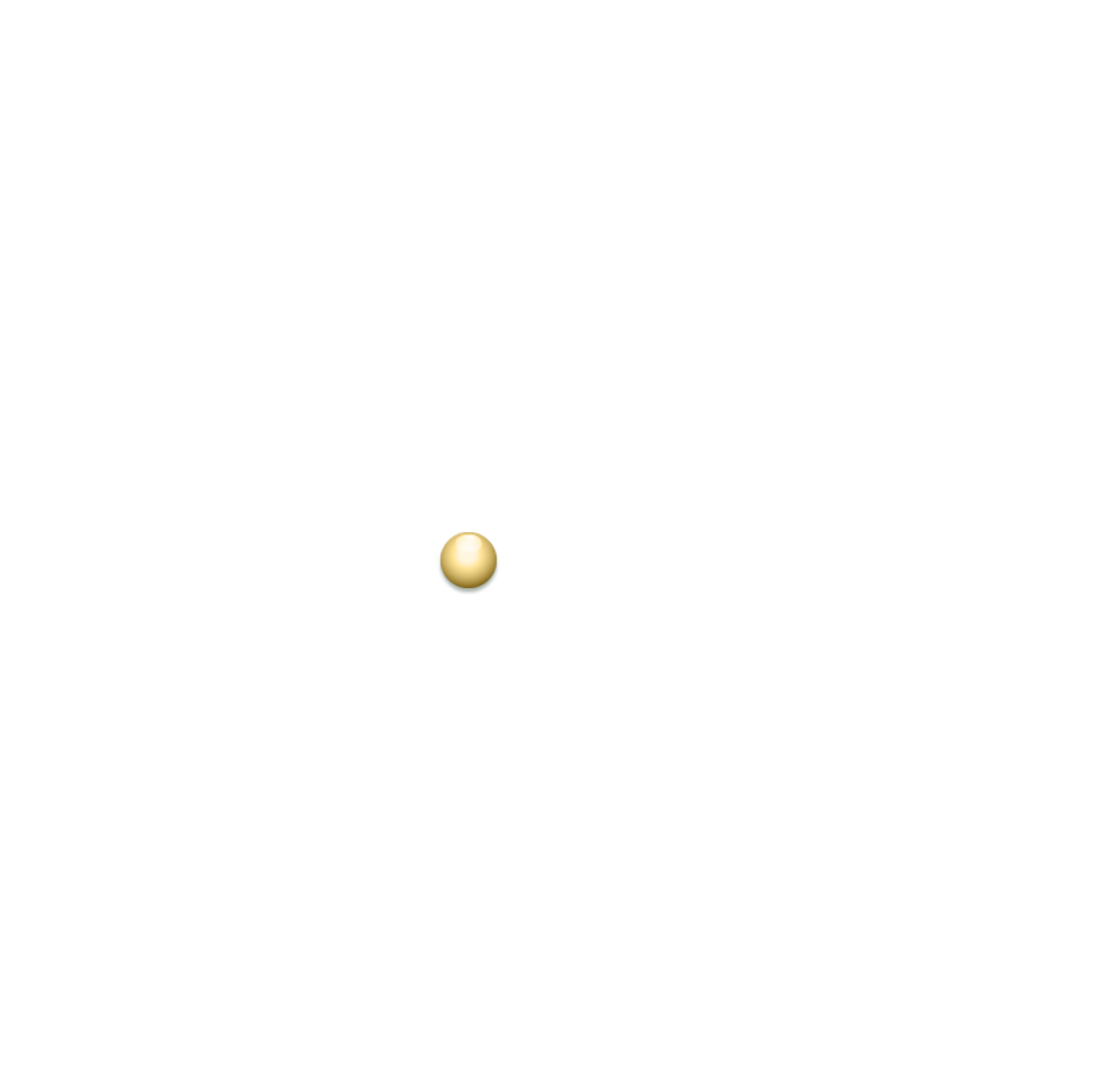 19:00
游戏
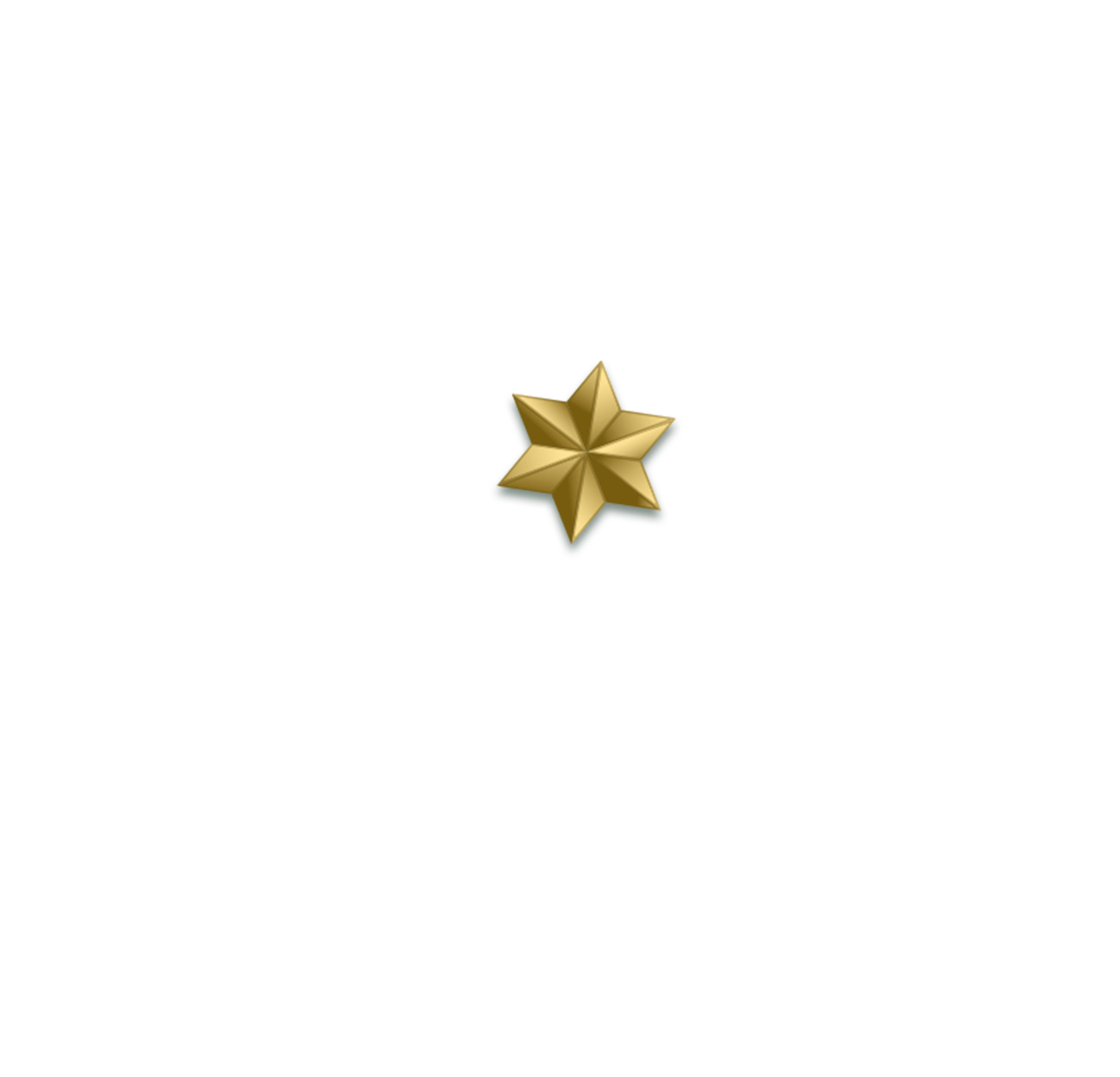 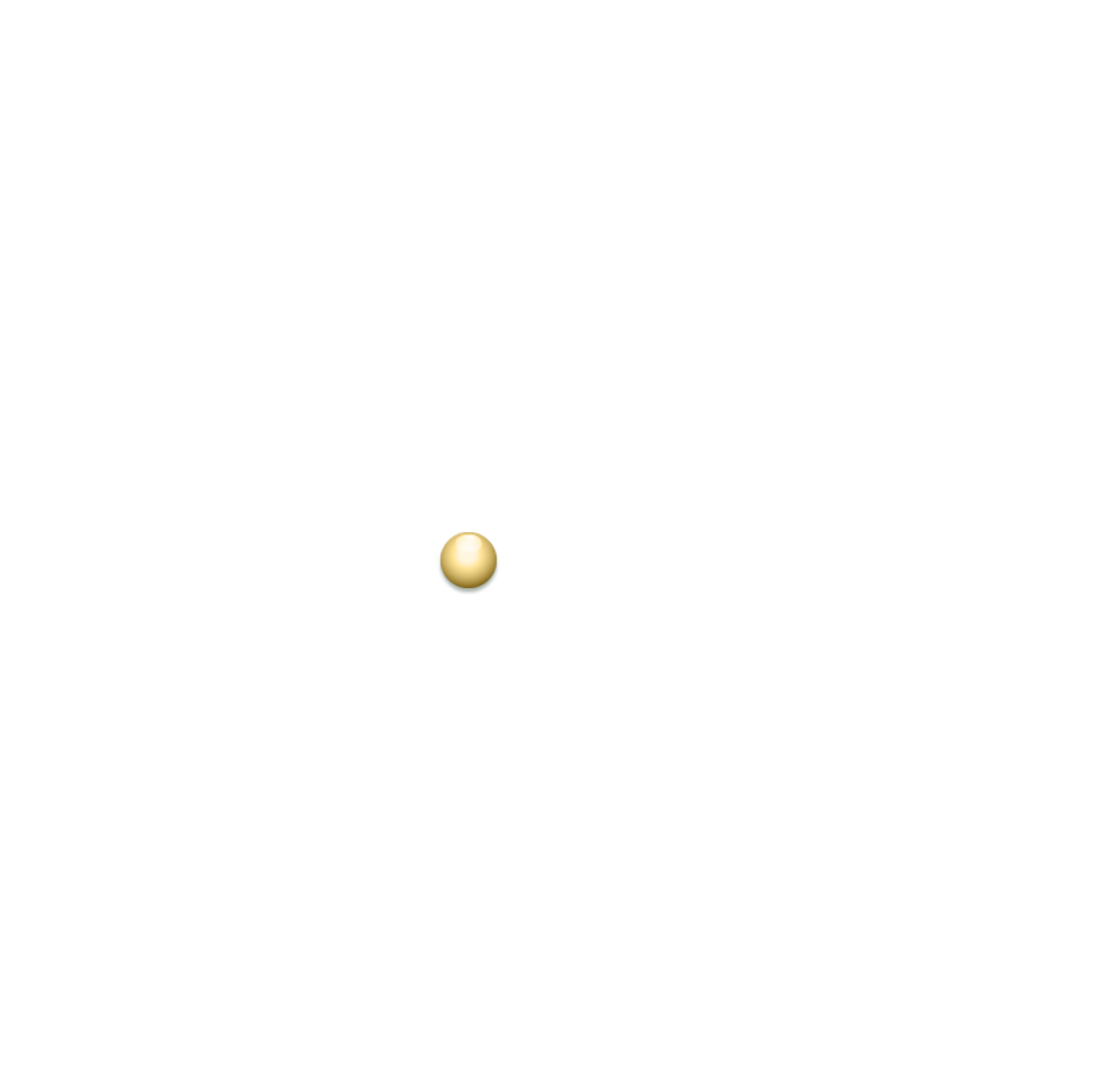 小雪
19:40
表演
-5℃ ~ 0℃
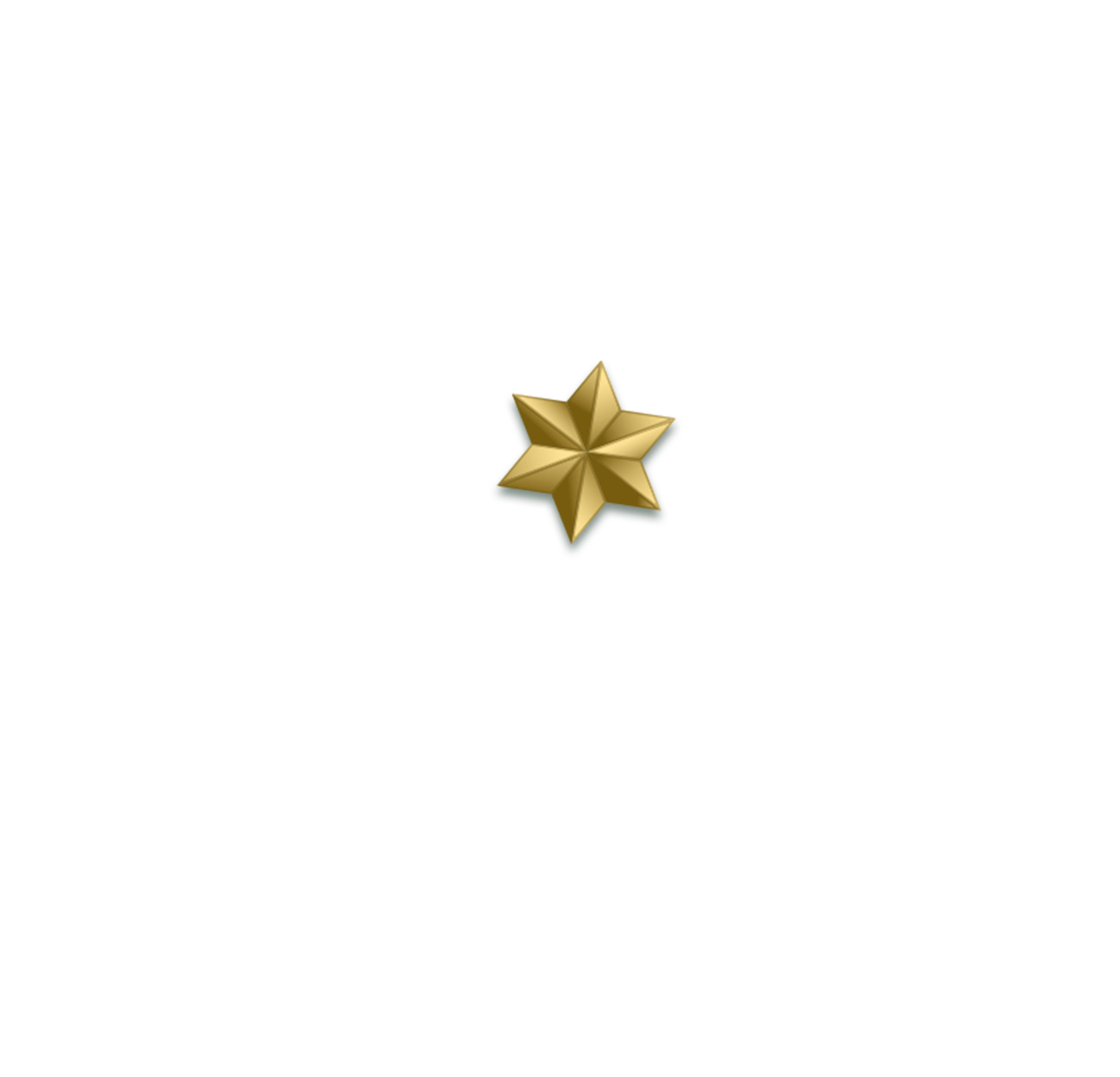 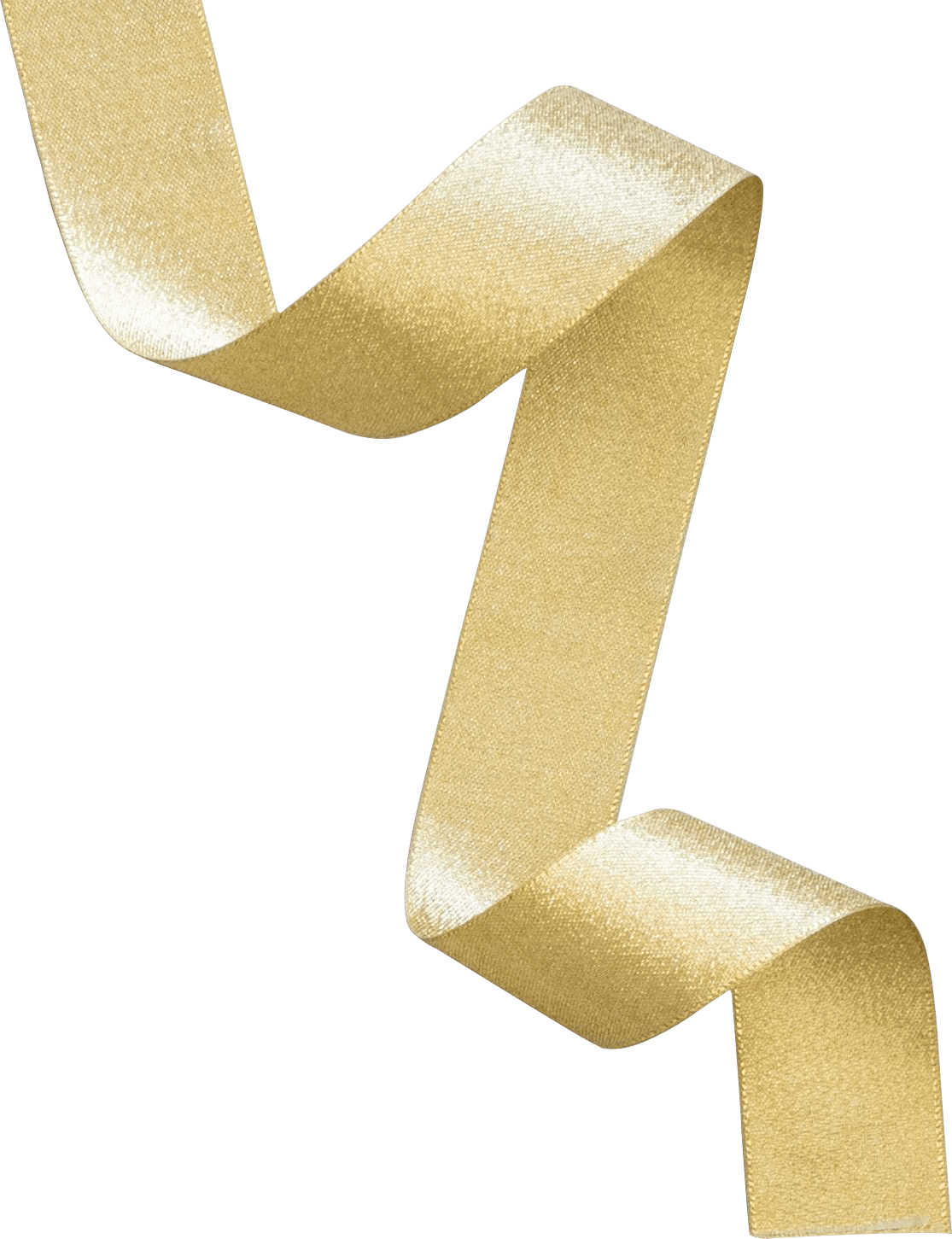 20:30
抽奖
西北风3-4级
21:30
晚宴
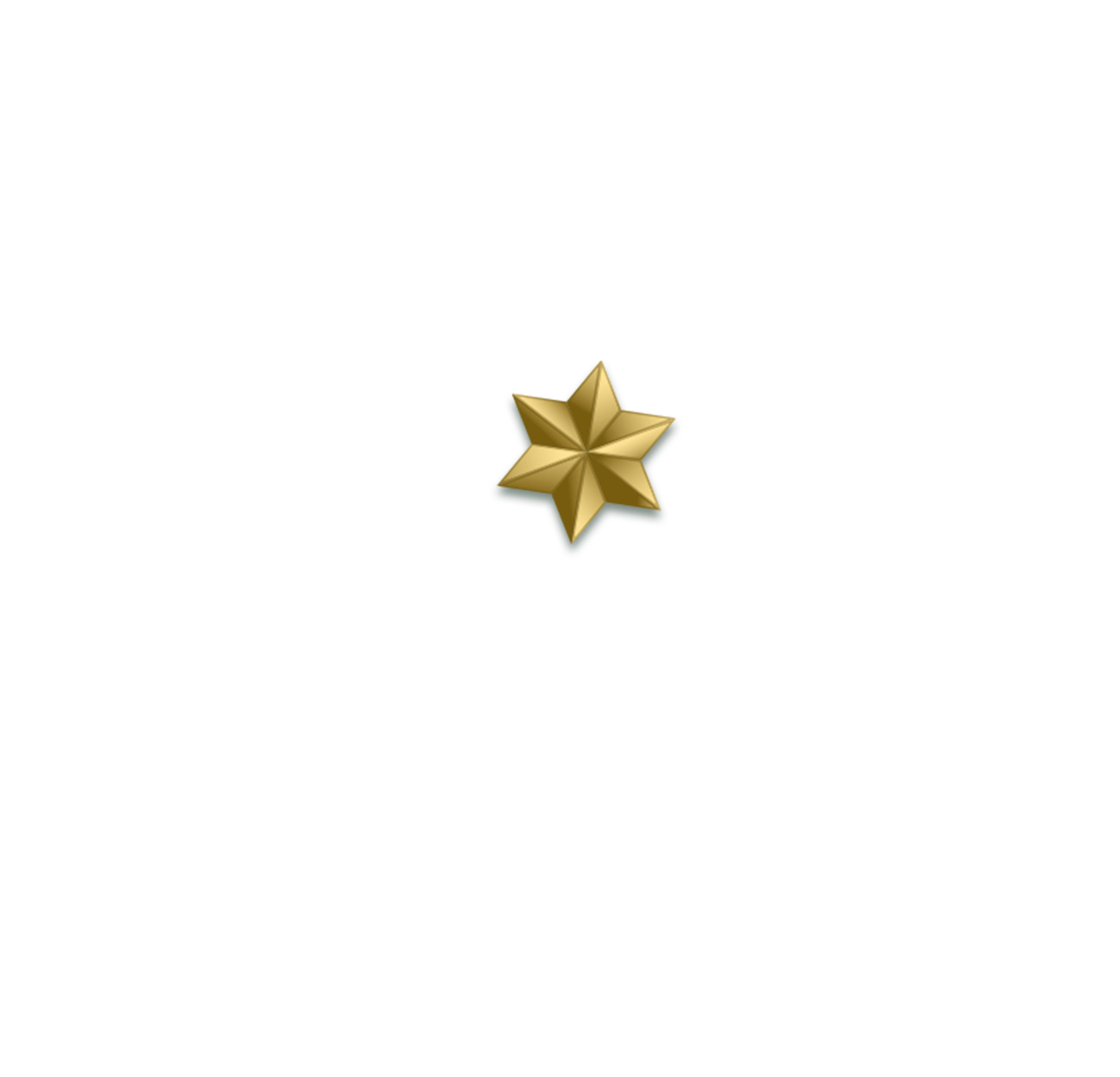 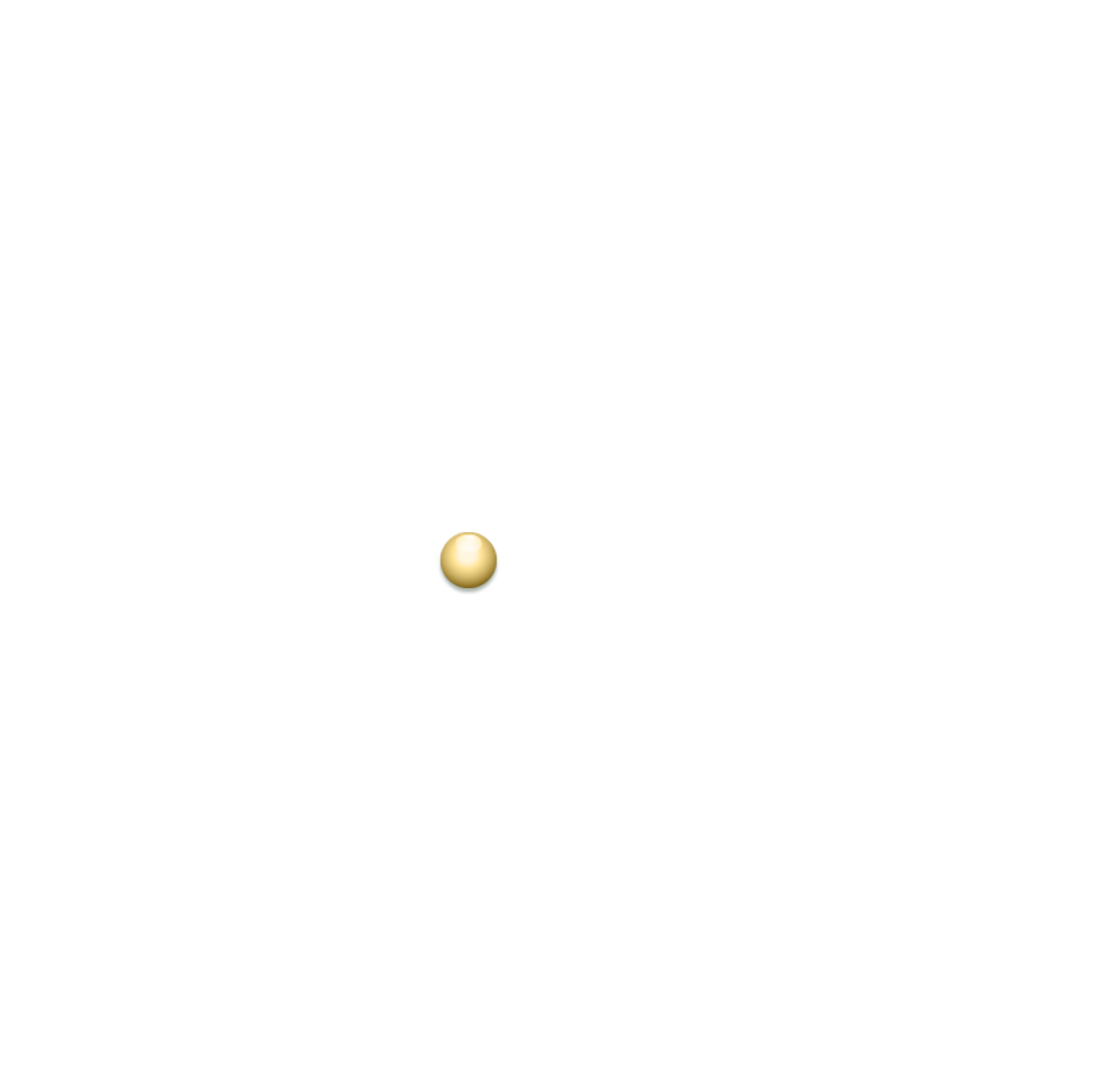 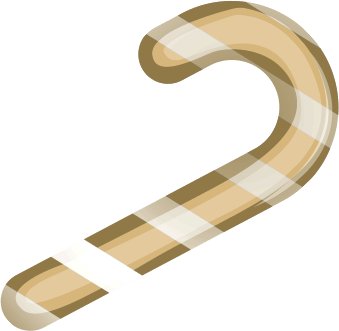 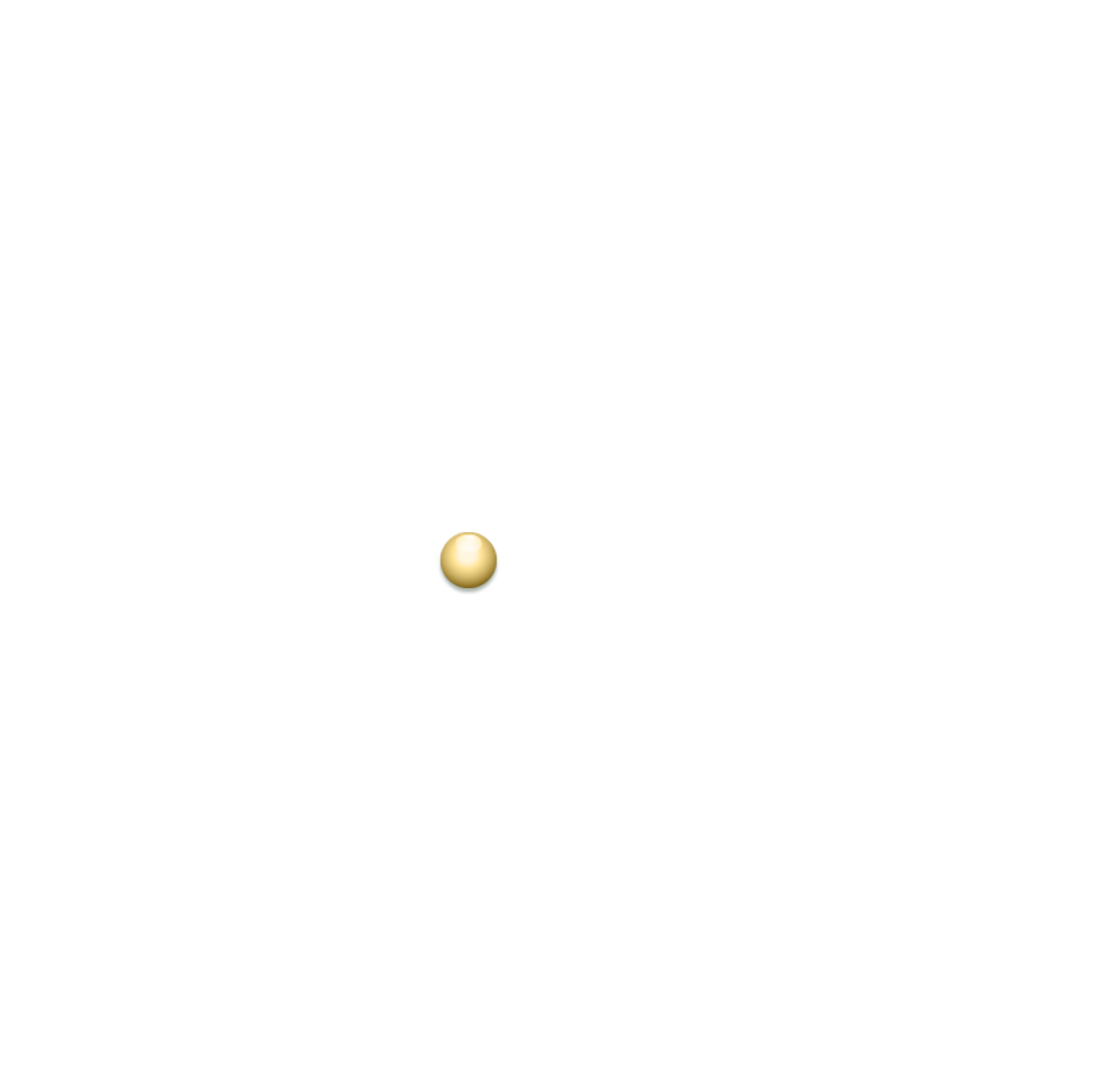 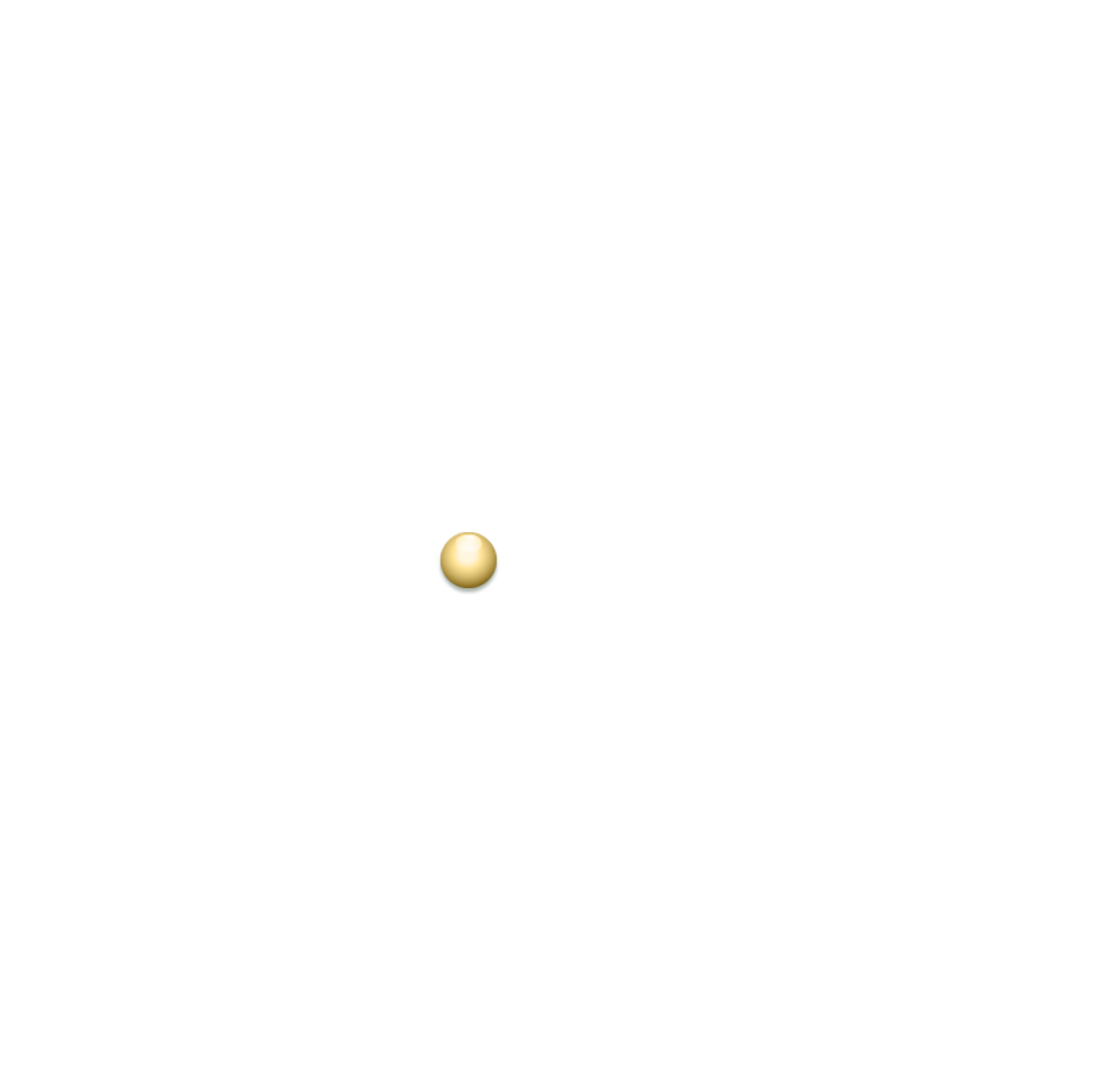 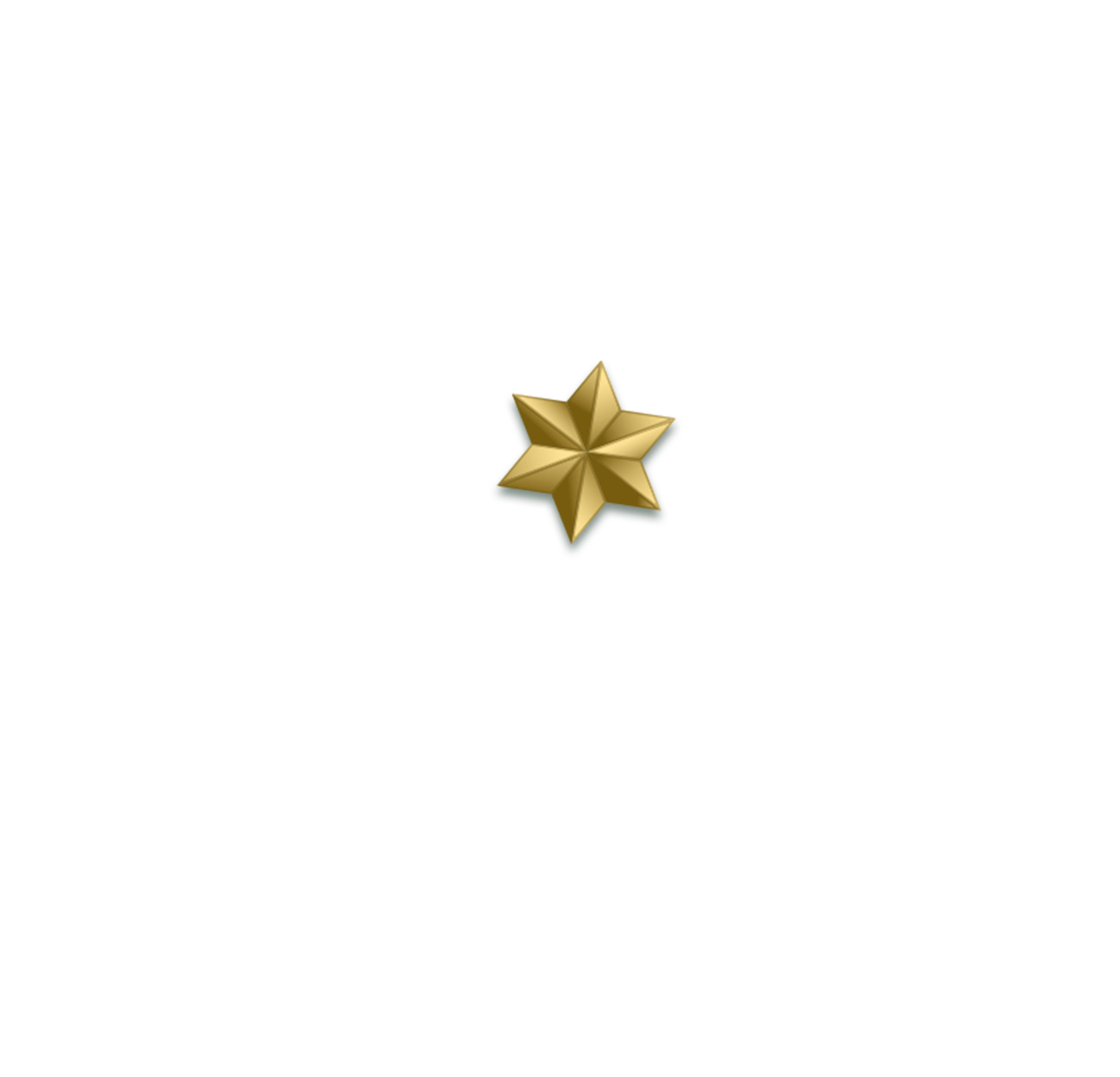 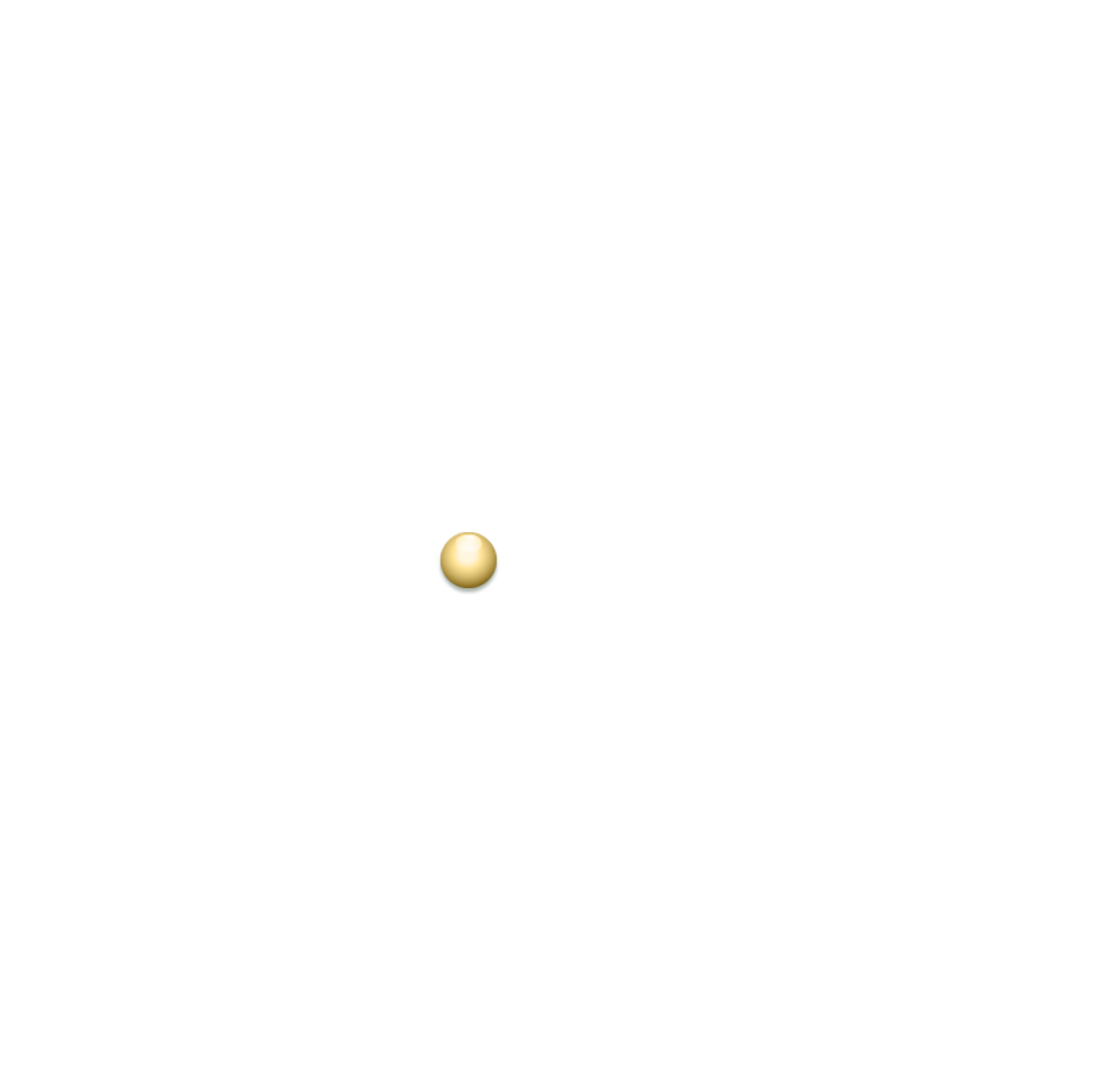 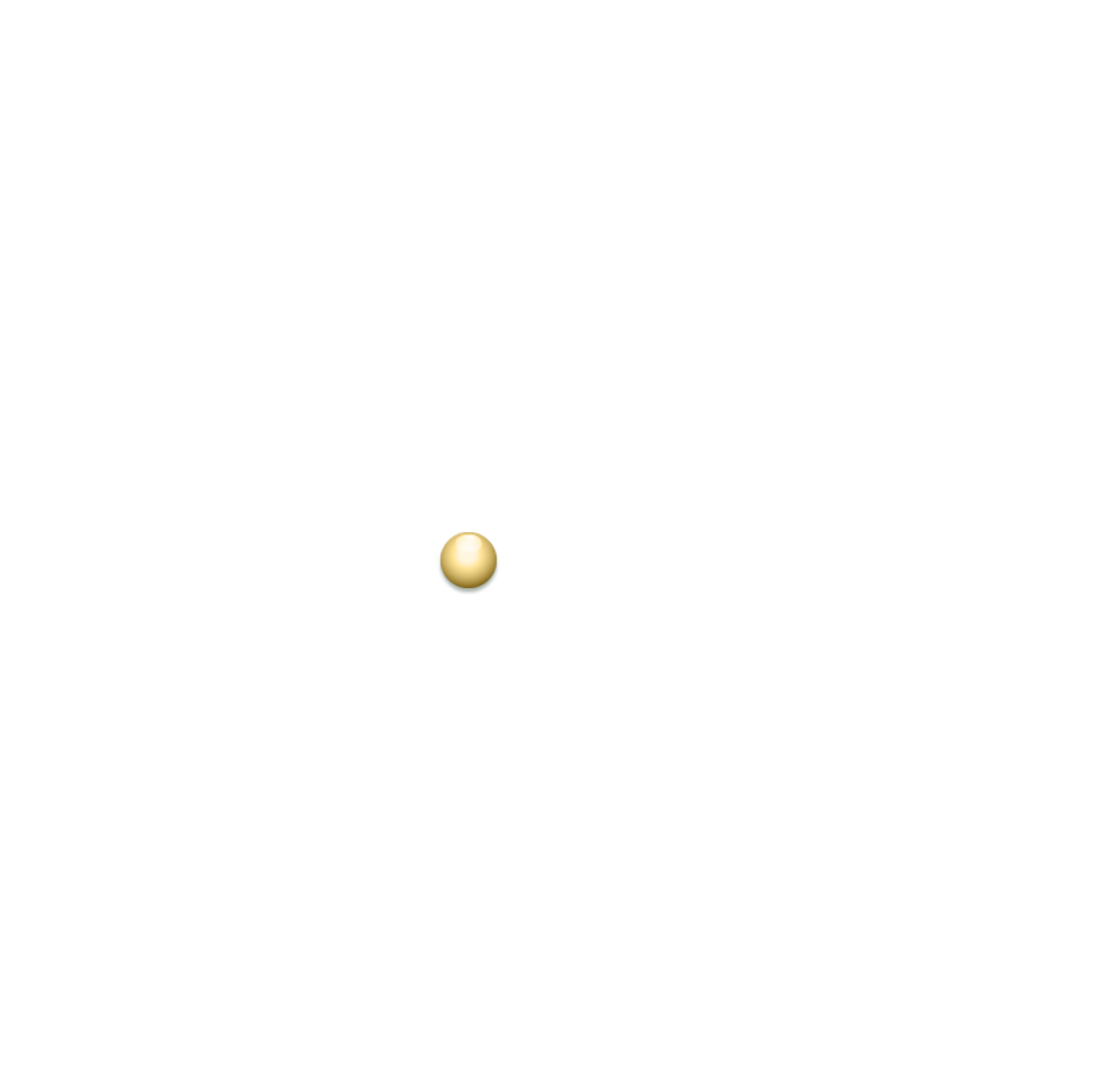 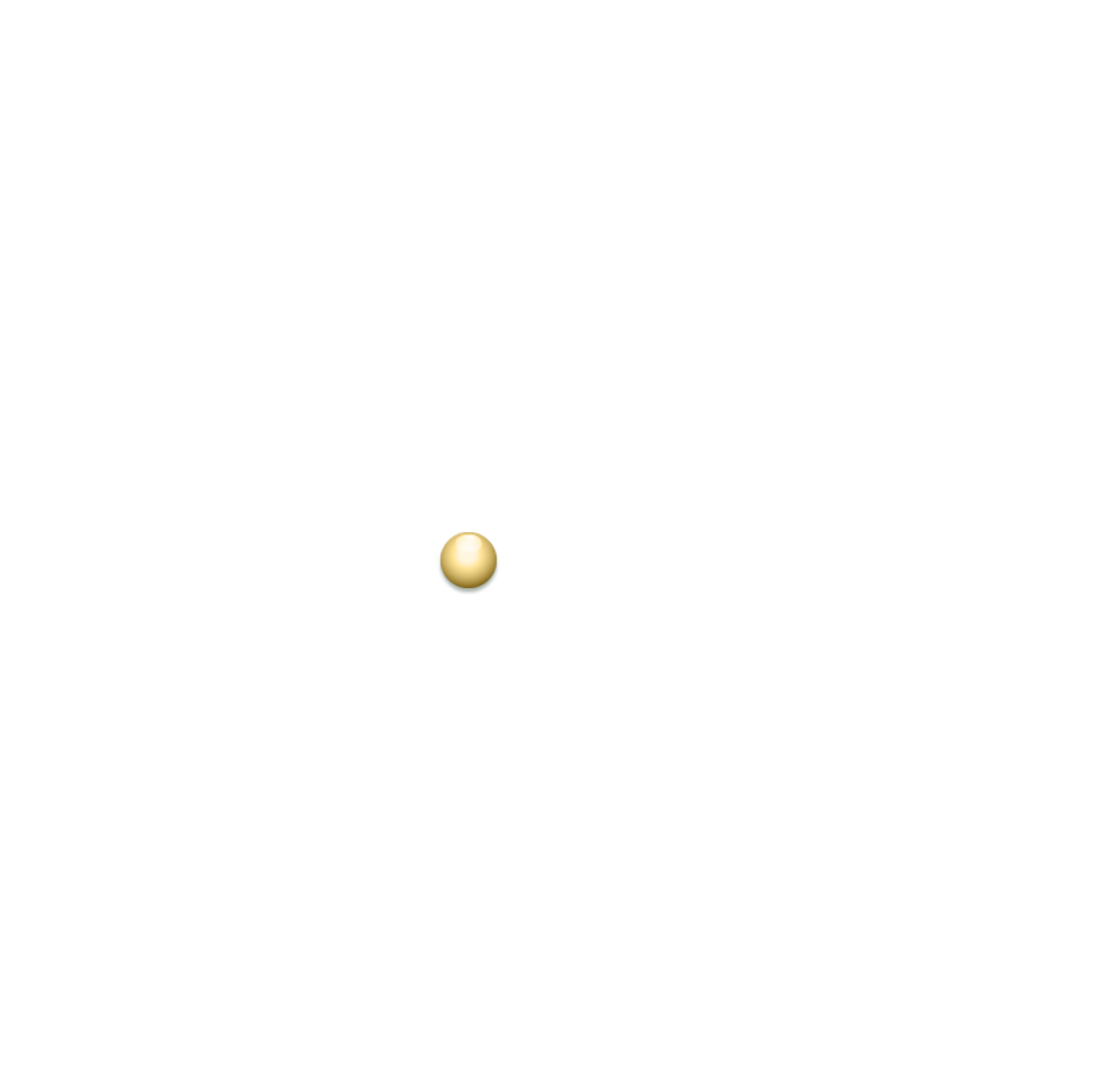 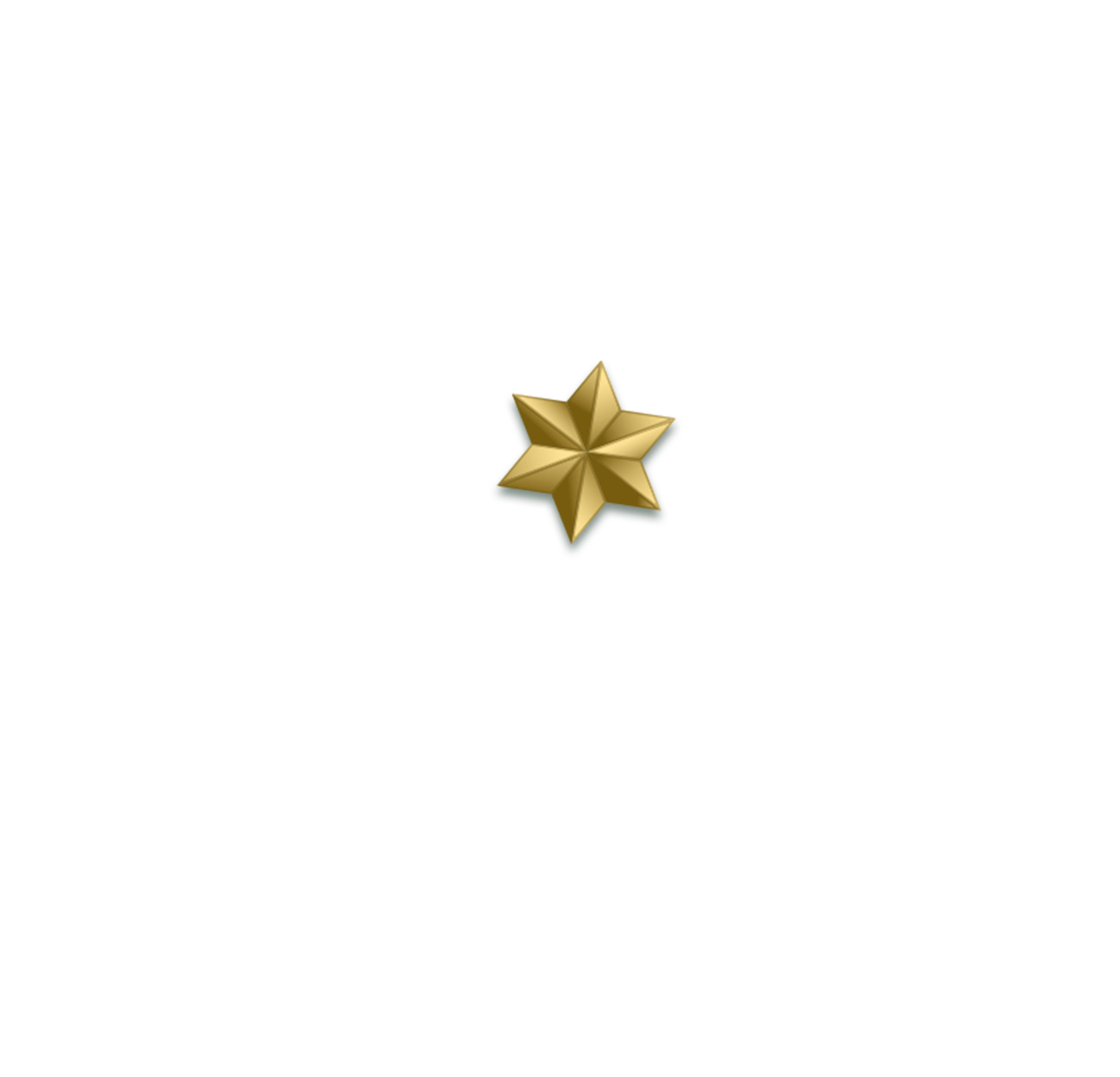 THANK YOU
OfficePLUS.cn
标注
字体使用


行距

素材

声明



作者
中文 OPPOSans
英文 OPPOSans

标题 1.0
正文 1.2
Freepik

本网站所提供的任何信息内容（包括但不限于 PPT 模板、Word 文档、Excel 图表、图片素材等）均受《中华人民共和国著作权法》、《信息网络传播权保护条例》及其他适用的法律法规的保护，未经权利人书面明确授权，信息内容的任何部分(包括图片或图表)不得被全部或部分的复制、传播、销售，否则将承担法律责任。

宋晨乐